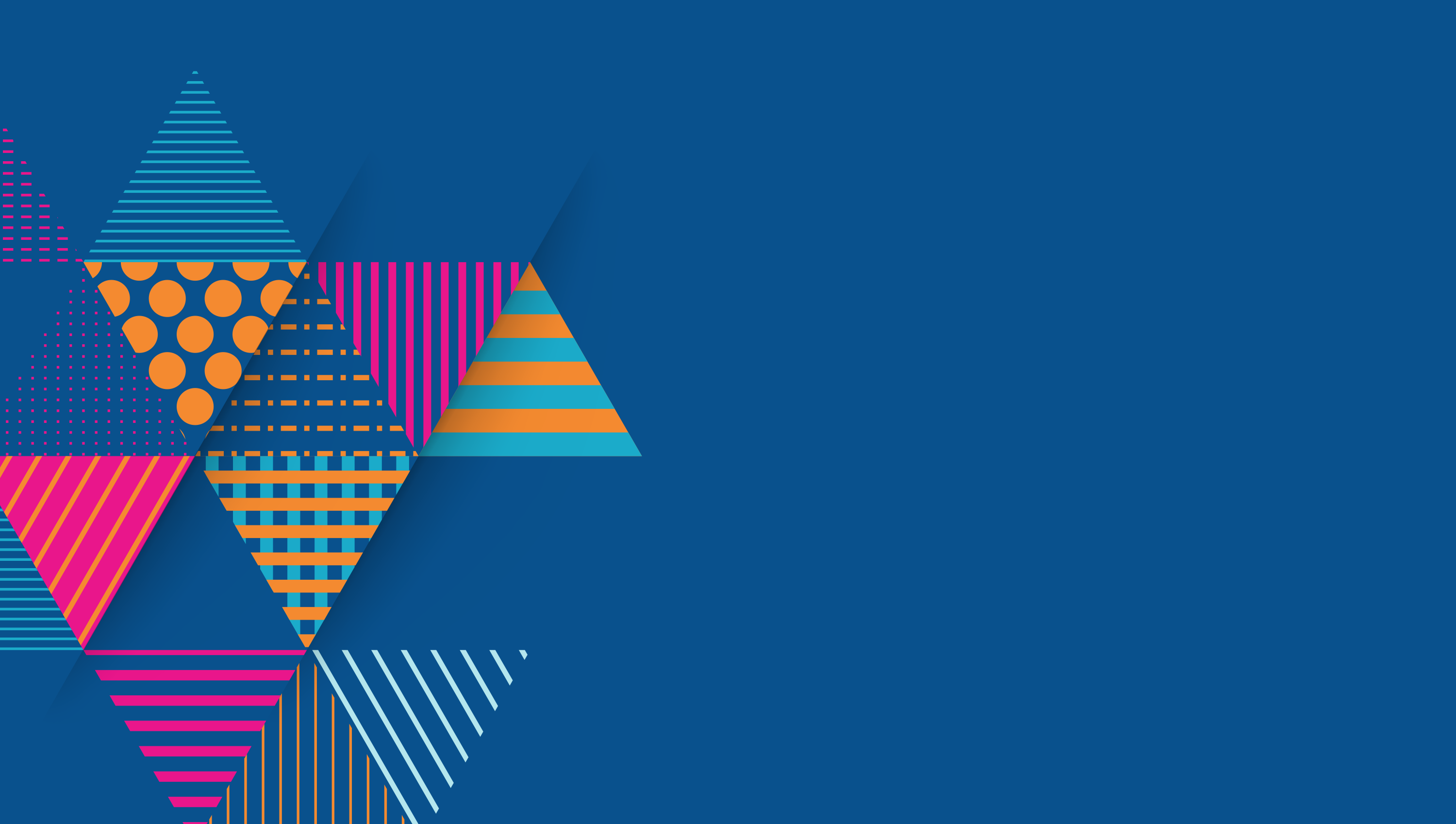 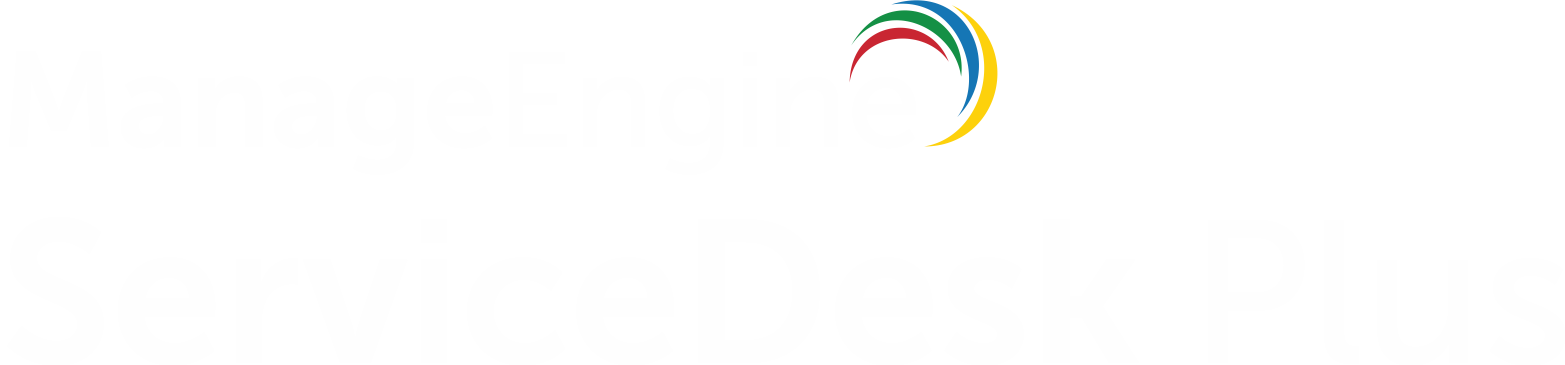 Rendre l’ITSM sain
Plus de 18 ans d'expertise en solutions de gestion informatique
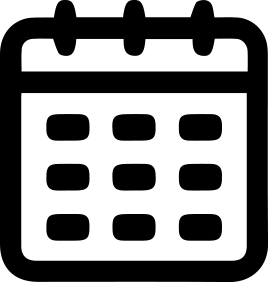 +180,000 
clients
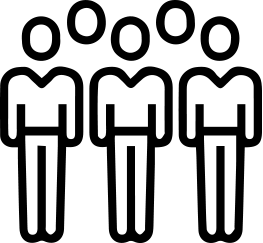 ManageEngine
+2,500 employées
Une division de Zoho Corporation, une entreprise amorcée, privée et rentable
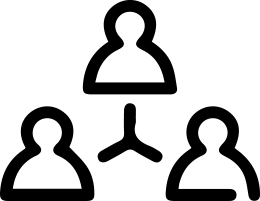 +90 produits et outils gratuits pour la gestion informatique
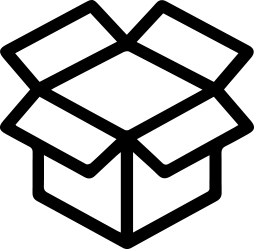 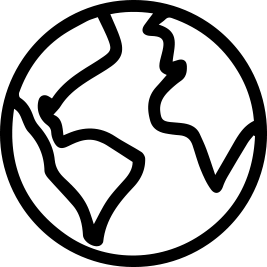 +190 pays
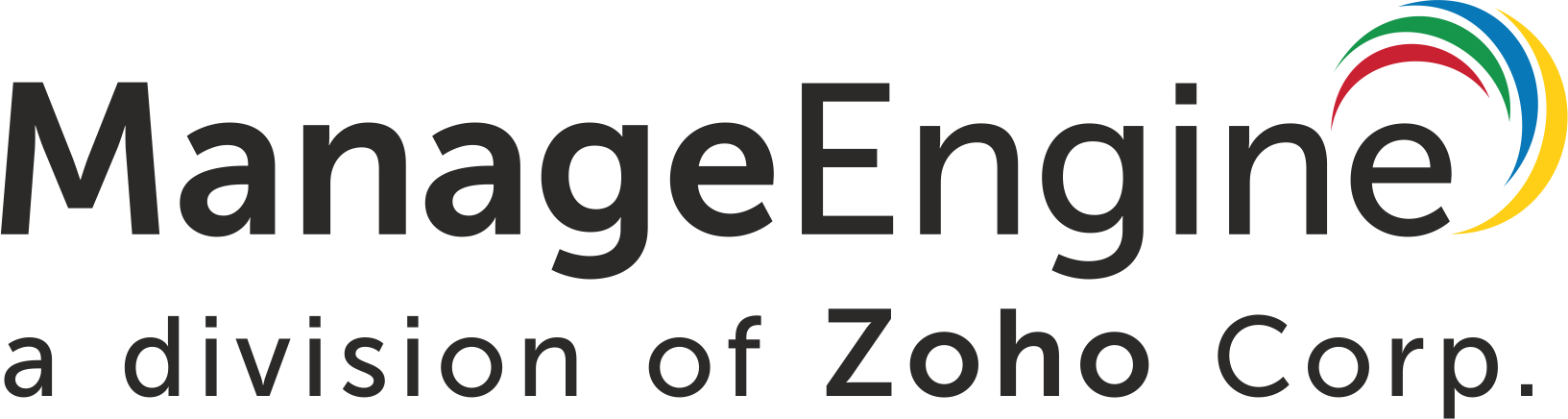 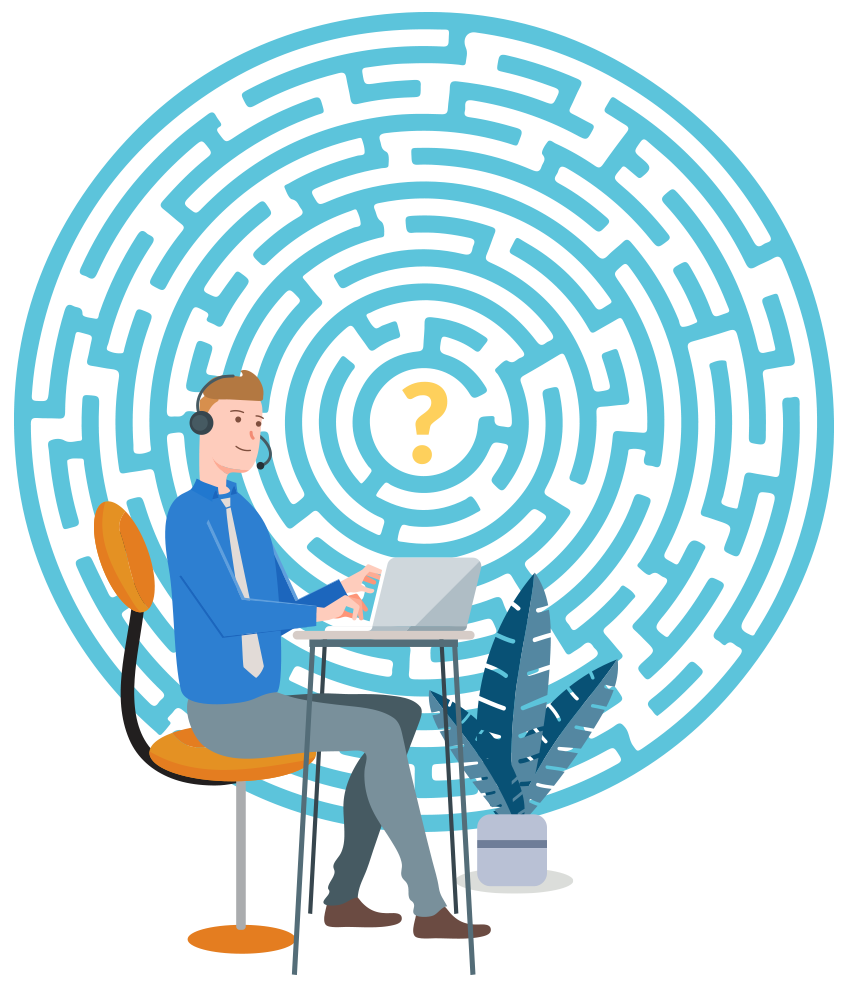 Les
défis
communs
auxquels sont confrontées les équipes ITSM
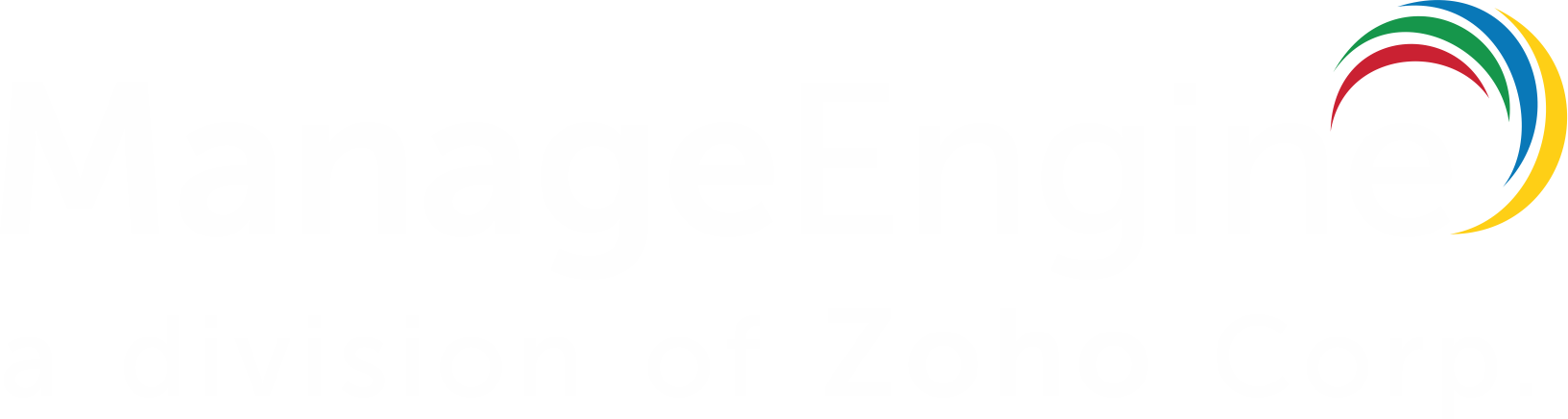 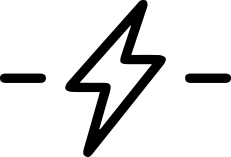 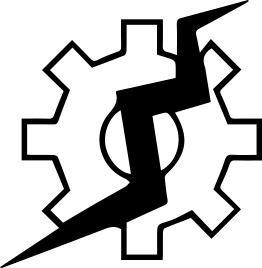 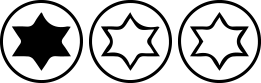 Prestation de services incohérente
Lacunes de l'automatisation des processus
Expérience client sous-optimale
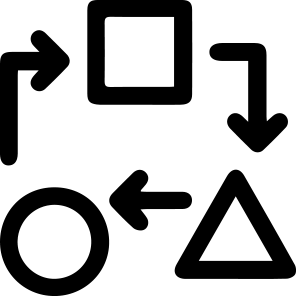 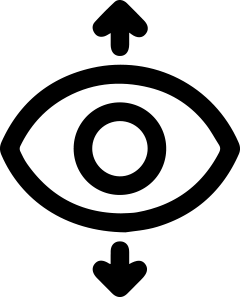 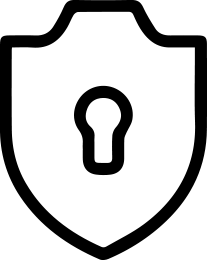 Approche cloisonnée de la gestion des services
Se conformer aux règles de confidentialité
Faire passer la gestion des services au-delà de l'informatique
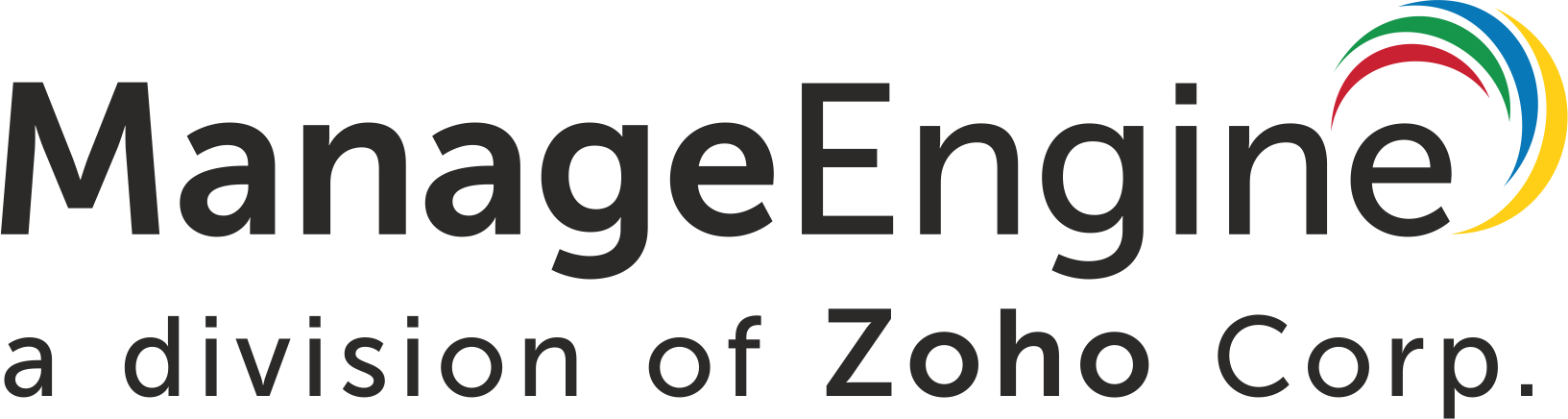 L'absence d'une expérience de prestation de services saine pour toutes les parties prenantes impliquées: utilisateurs, agents et direction
Le résultat
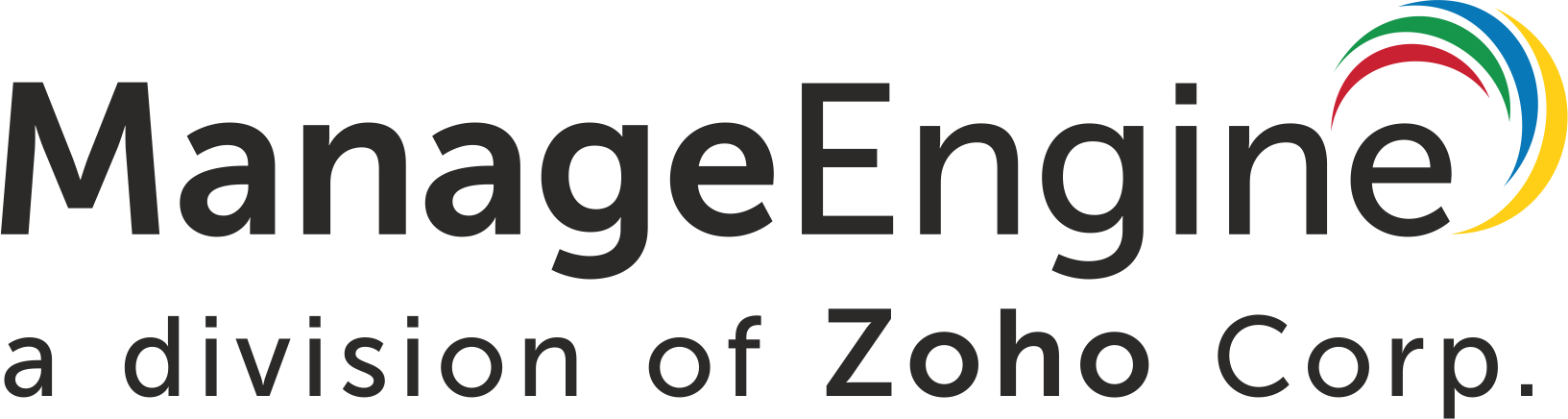 Faire passer la prestation de services d'opérationnelle à stratégique
avec des automatisations et des prédictions intelligentes, des workflows standardisés et des informations détaillées sur les données
La différence qu'un outil ITSM sain apporte à la table
Comblez le fossé entre l'entreprise et l'informatique
grâce à une gestion des services rationalisée dans toute l'entreprise et à des intégrations contextuelles avec les applications d'entreprise
Soyez l'épicentre de la gestion de l'infrastructure informatique,
offrant des intégrations approfondies avec d'autres logiciels de gestion informatique
Transformez l'expérience client
en créant de nouveaux canaux efficaces d’assistance et de collaboration
Obtenez une extensibilité sans restriction
avec des personnalisations complète pour les processus informatiques et commerciaux
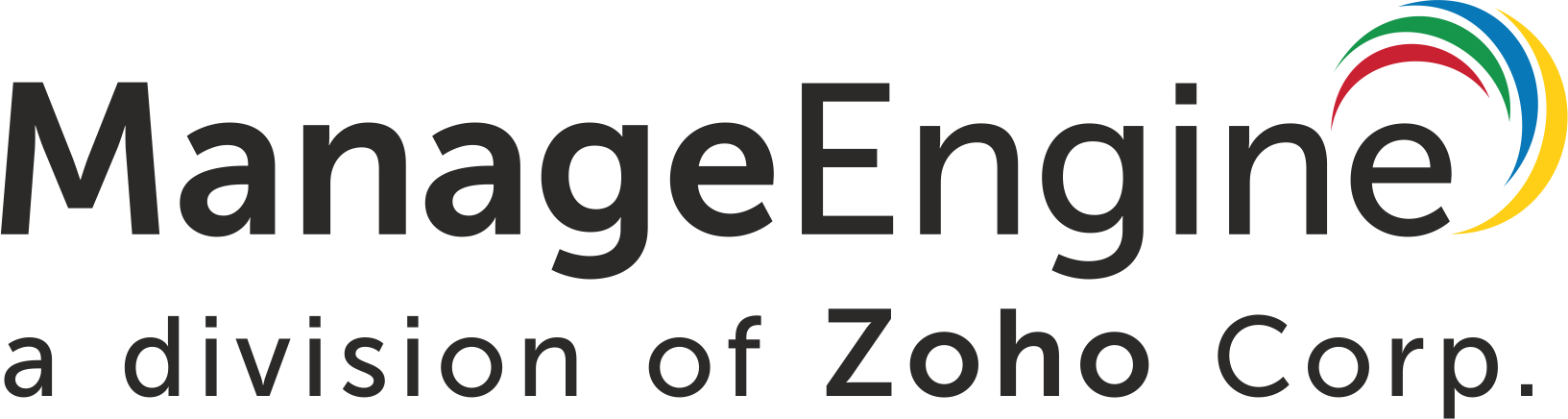 Gestion des services
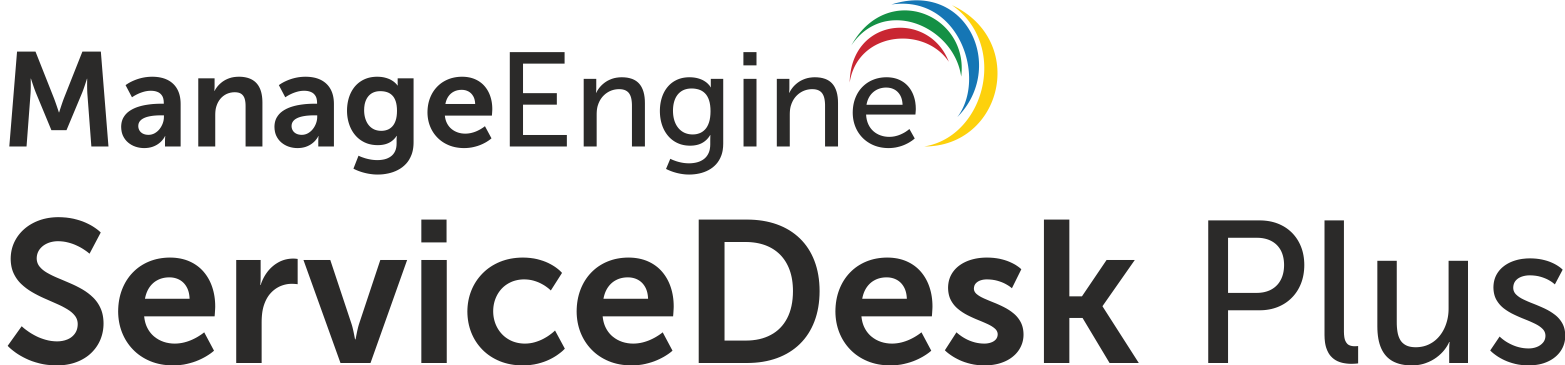 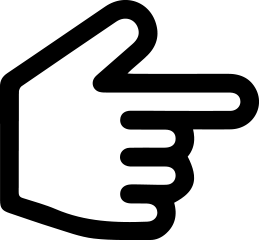 Gestion des services informatiques et d'entreprise
avec ManageEngine
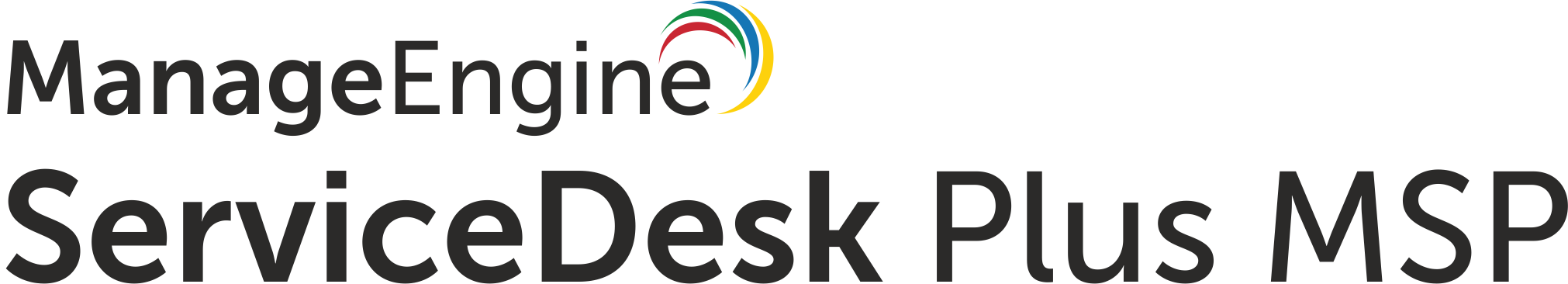 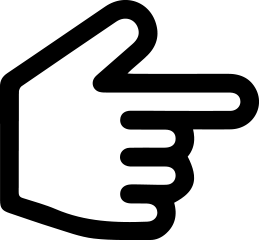 Gestion des services pour les MSP
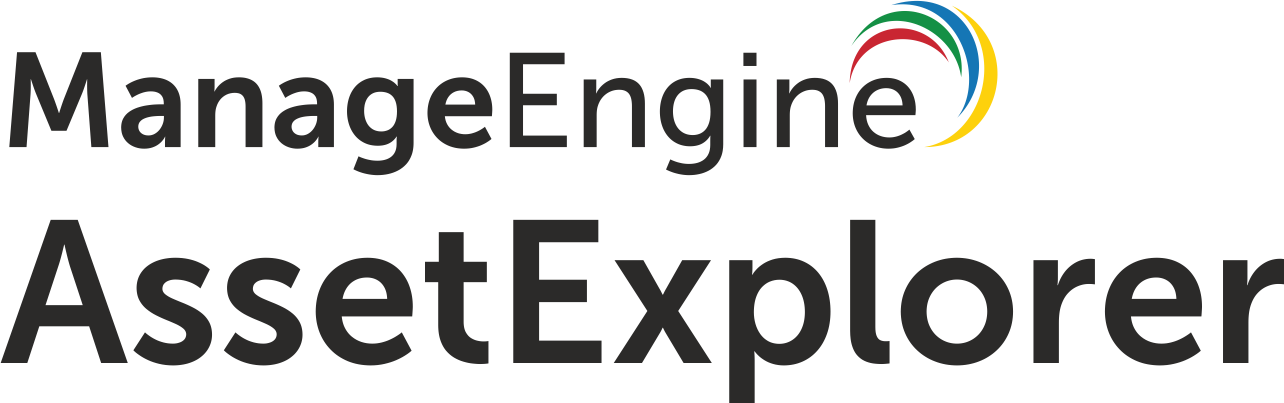 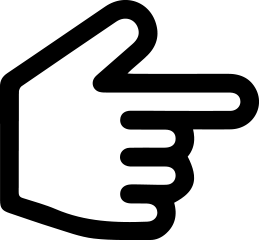 Gestion des actifs informatiques
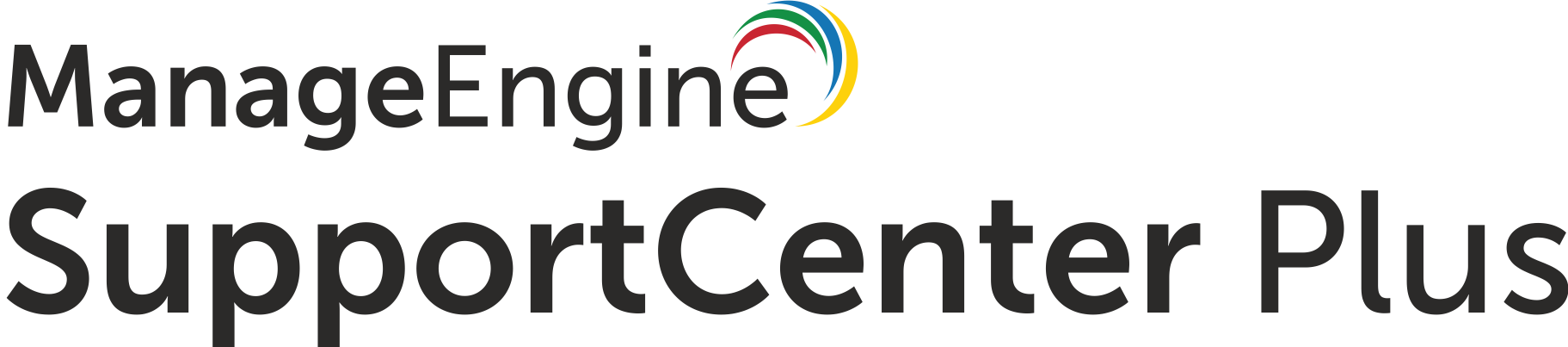 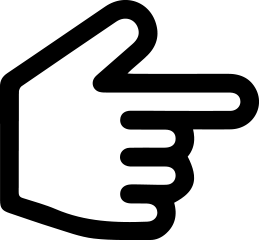 Assistance client
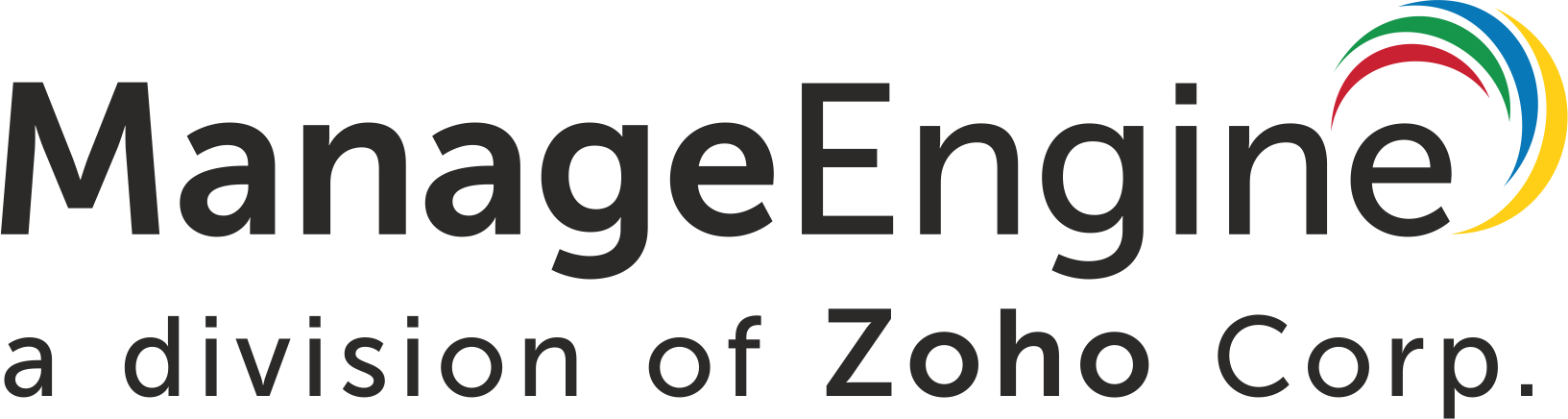 Sur le marché depuis 2005
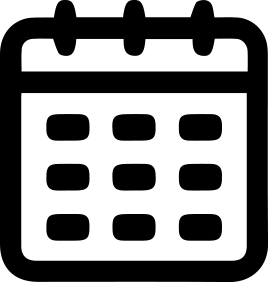 Utilisé par +100,000 organisations dans le monde
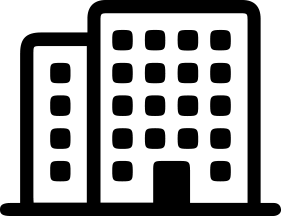 ServiceDesk Plus
Disponible en 29 langues
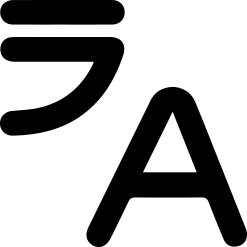 faits
Offert en versions sur-site et cloud
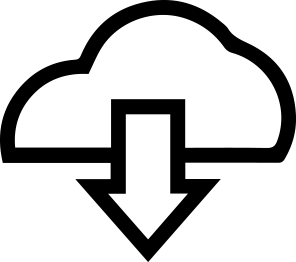 Hébergé dans les centres de données de ManageEngine
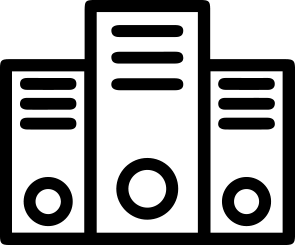 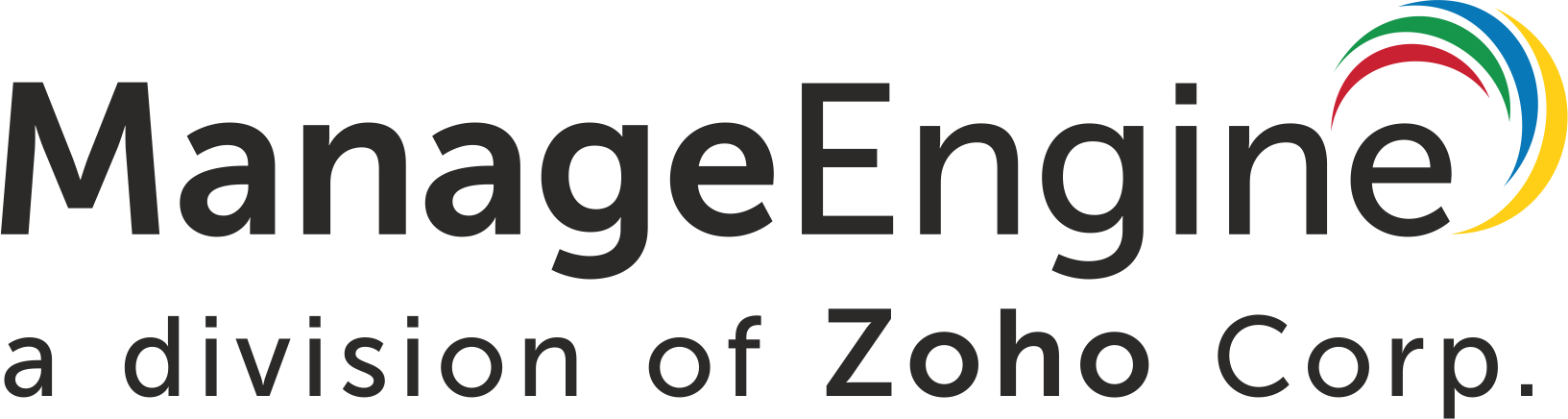 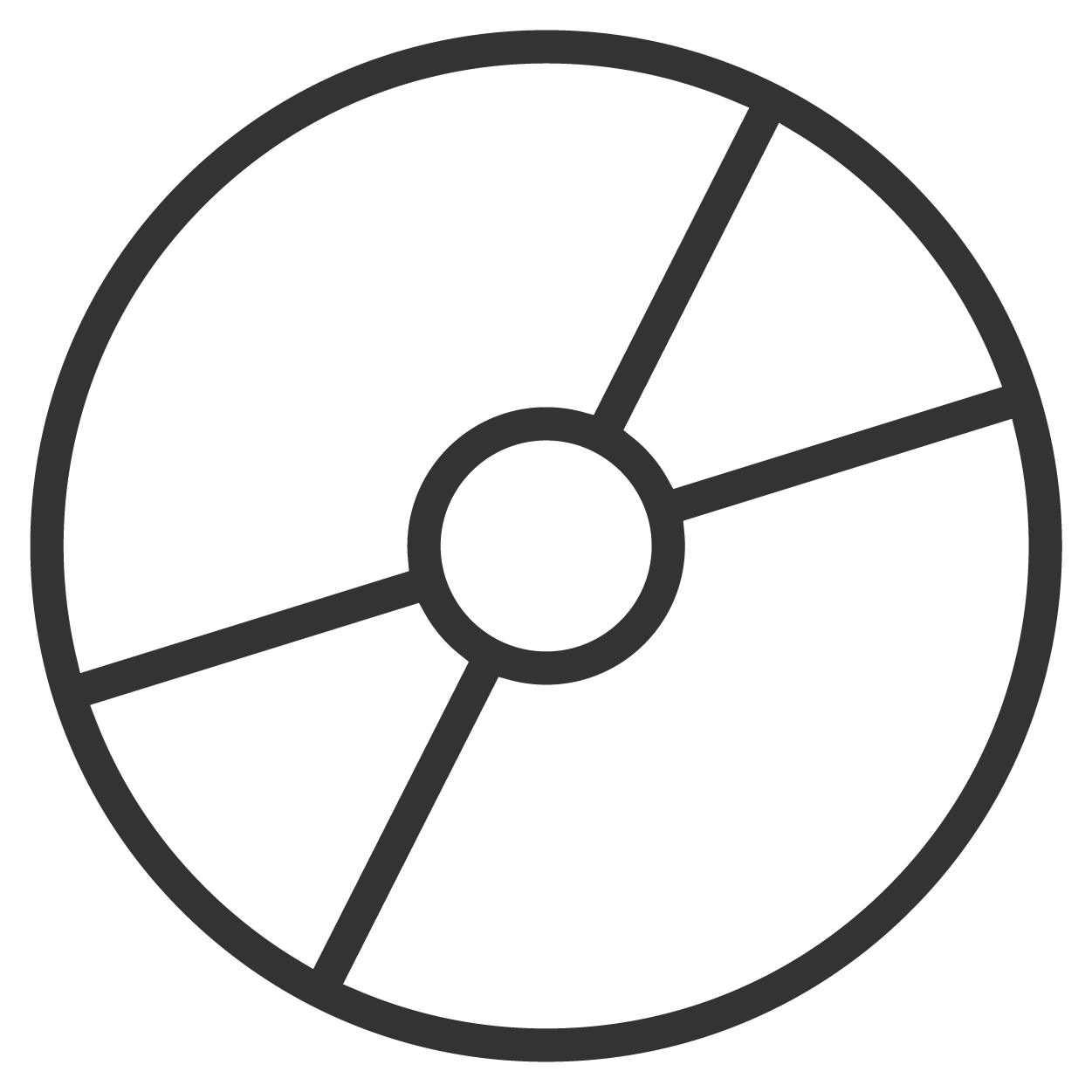 Sur-site
ServiceDesk Plus
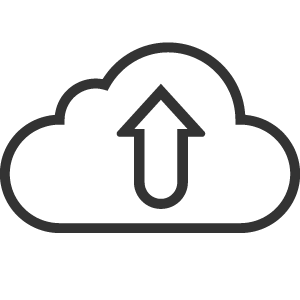 Cloud
Options de déploiement
Amazon Web Services
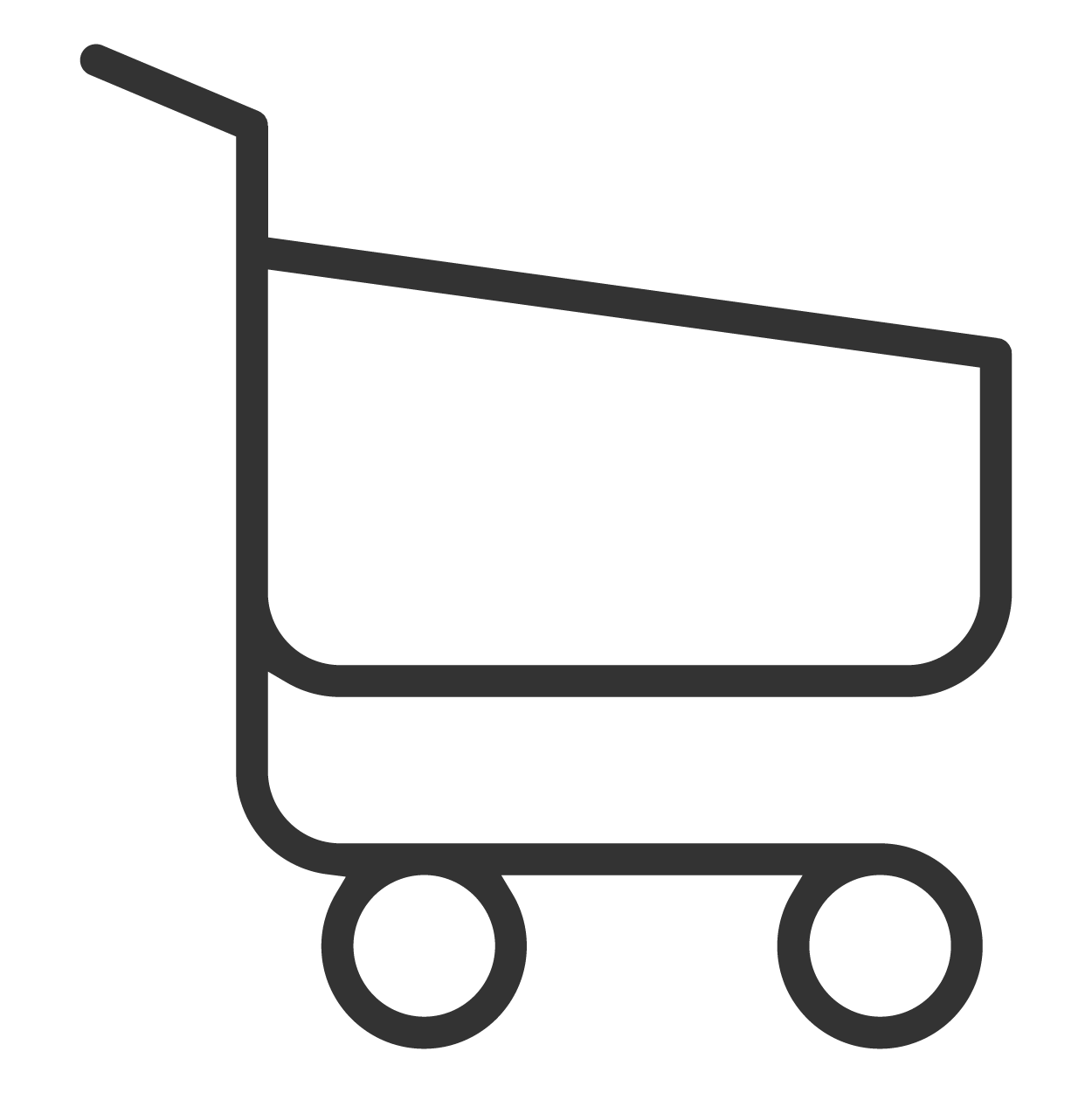 Microsoft Azure
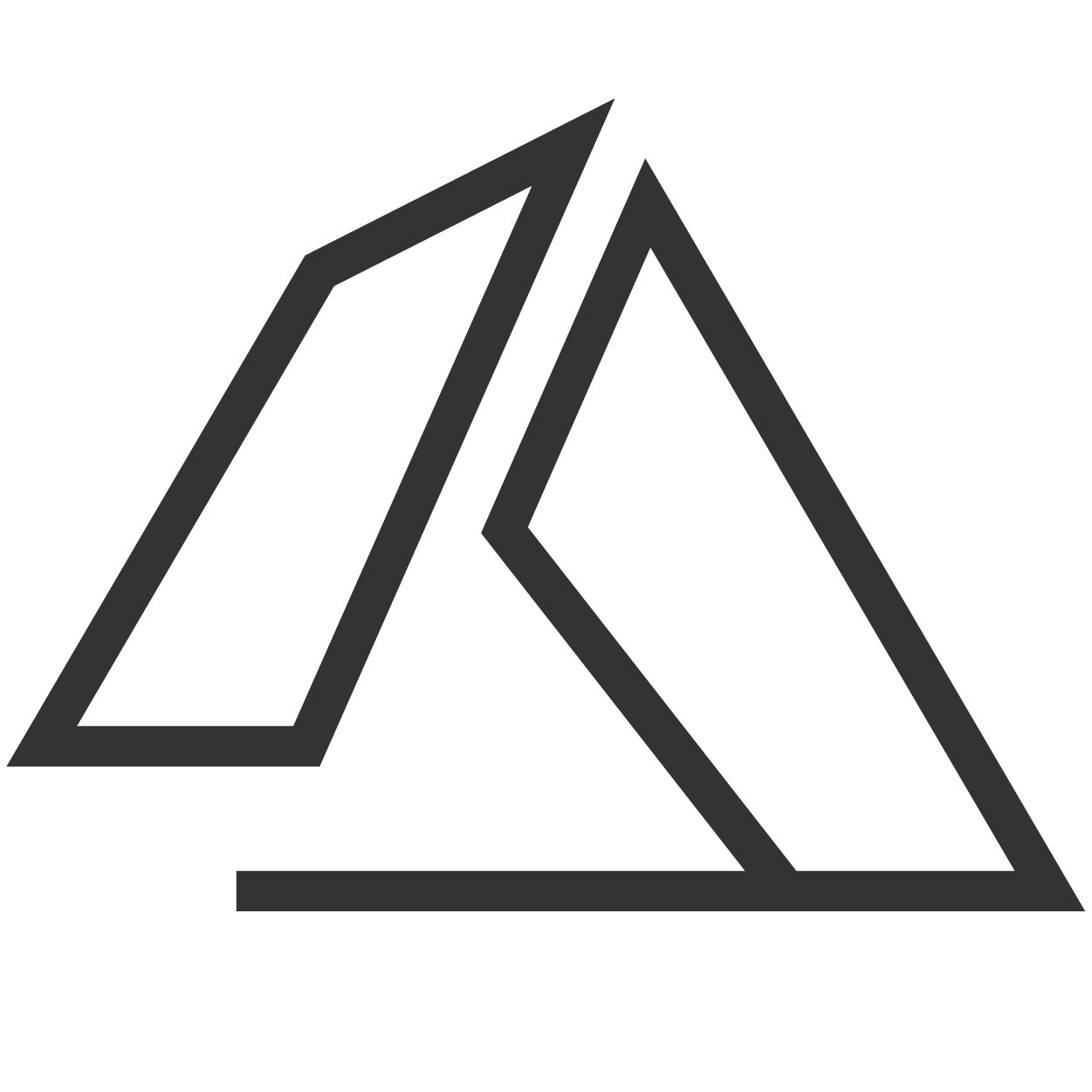 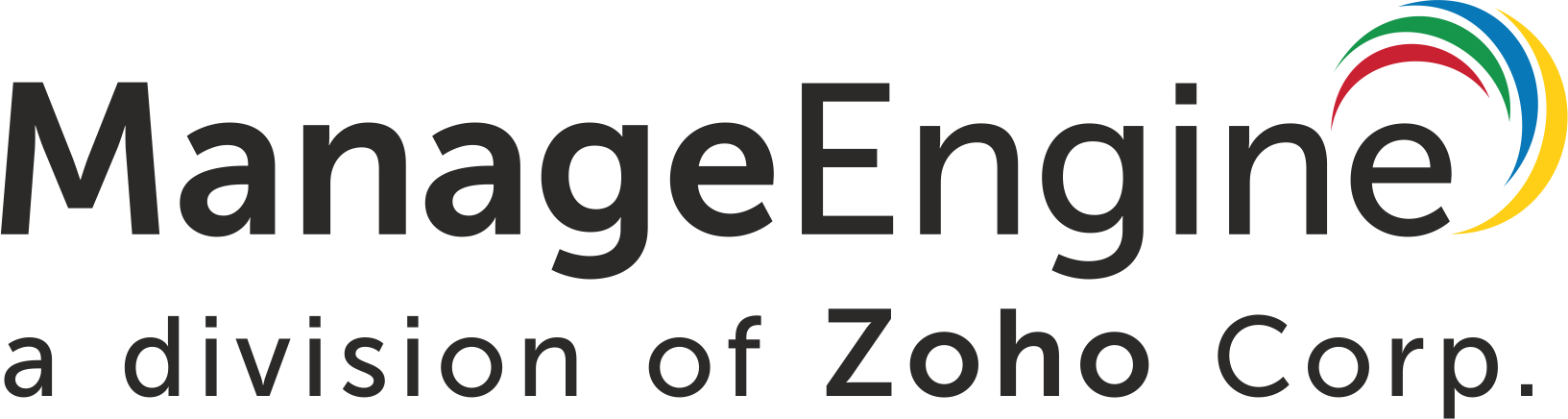 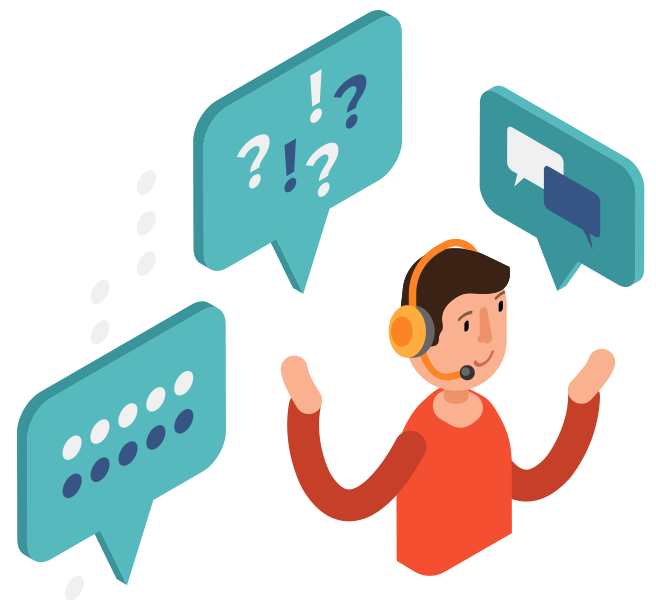 Pourquoi
ServiceDesk Plus?
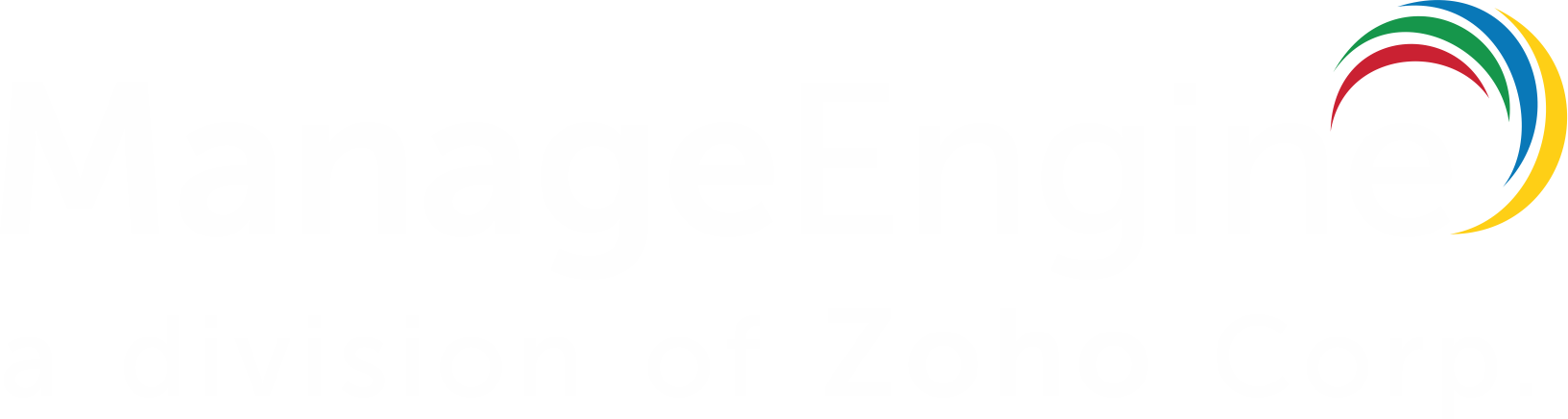 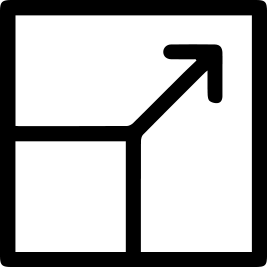 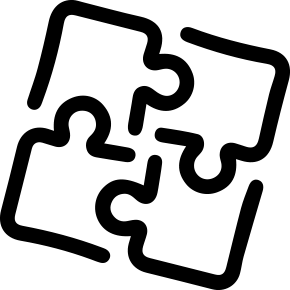 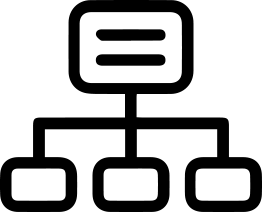 Les meilleures pratiques des processus de workflows et des fonctionnalités disponibles et prêts à l'emploi
Hautement personnalisable et évolutif pour différentes maturités de processus
Intégrations contextuelles étroites avec d'autres applications de gestion informatique et d'entreprise
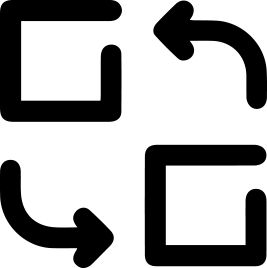 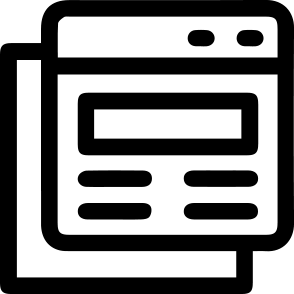 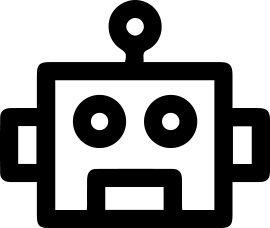 La dernière technologie, y compris les assistants virtuels et les capacités d'intelligence artificielle
Choix flexible entre les versions sur-site et cloud, avec commutation facile
Une interface flexible et facile à utiliser, entraînant une faible courbe d'apprentissage
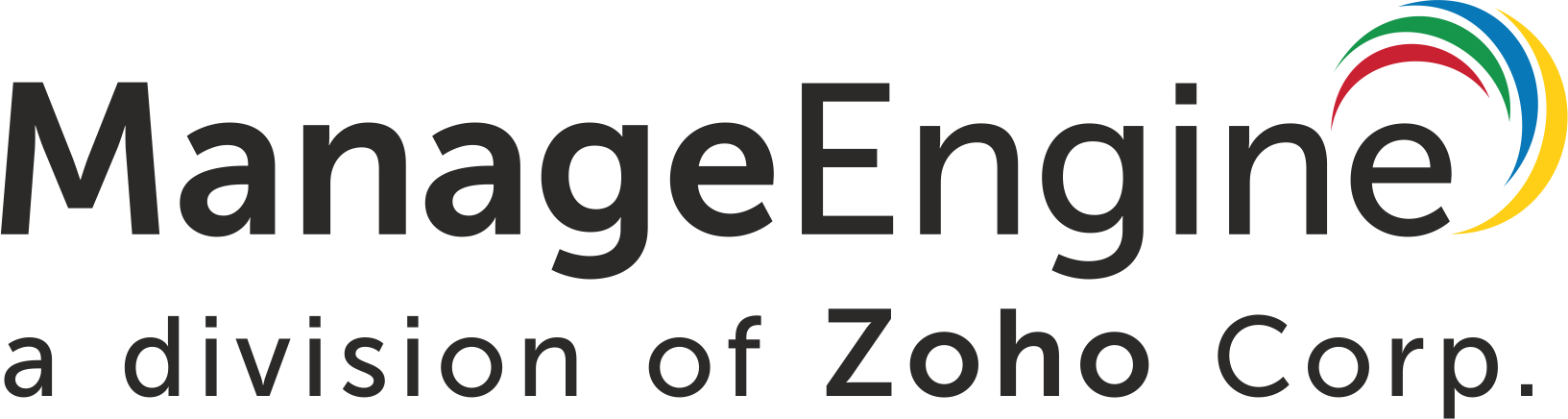 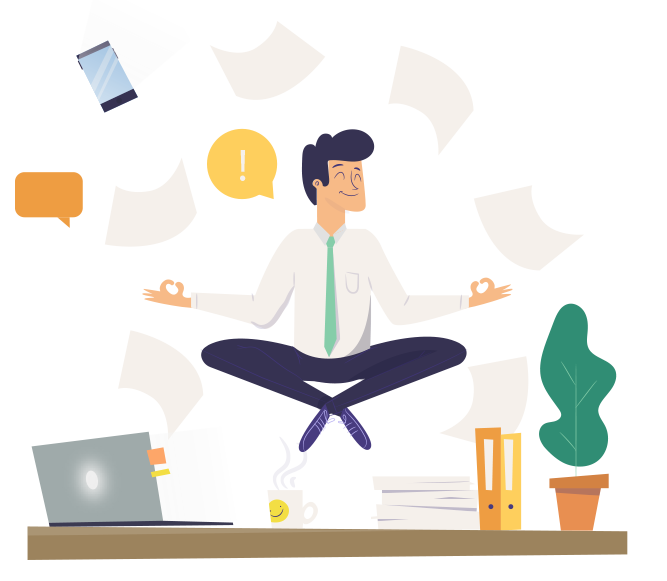 Les six façons dont ServiceDesk Plus rend votre
ITSM sain
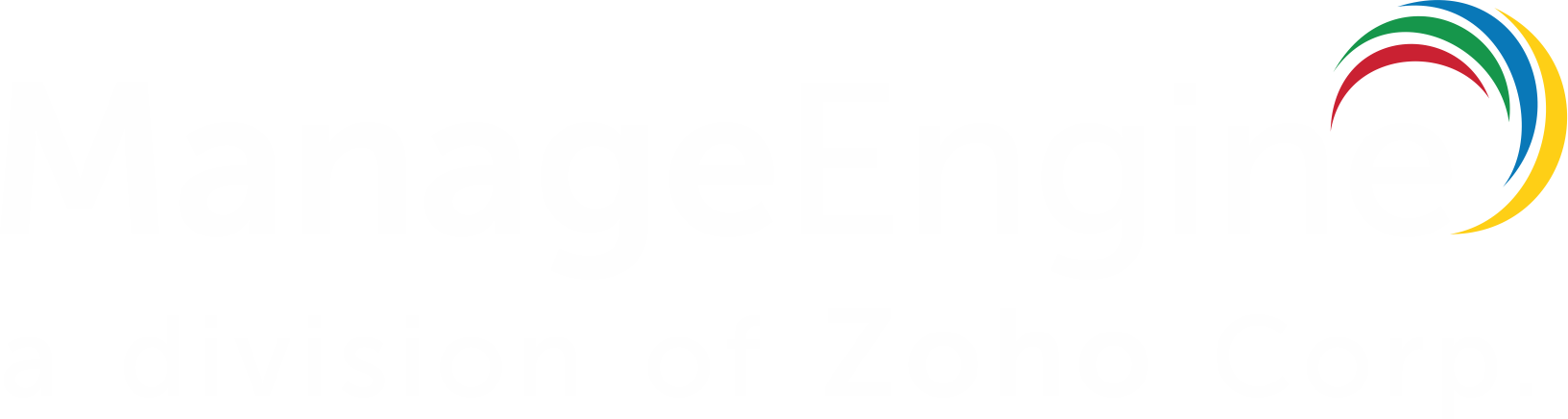 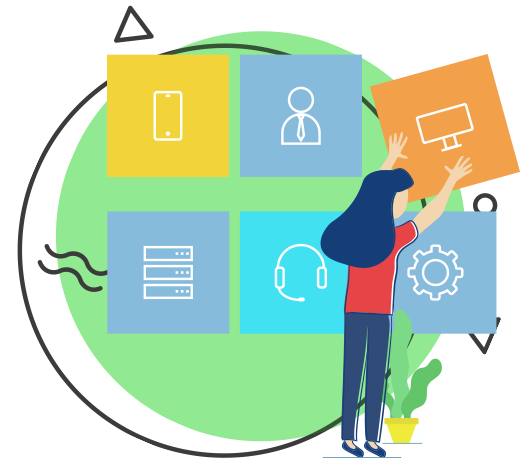 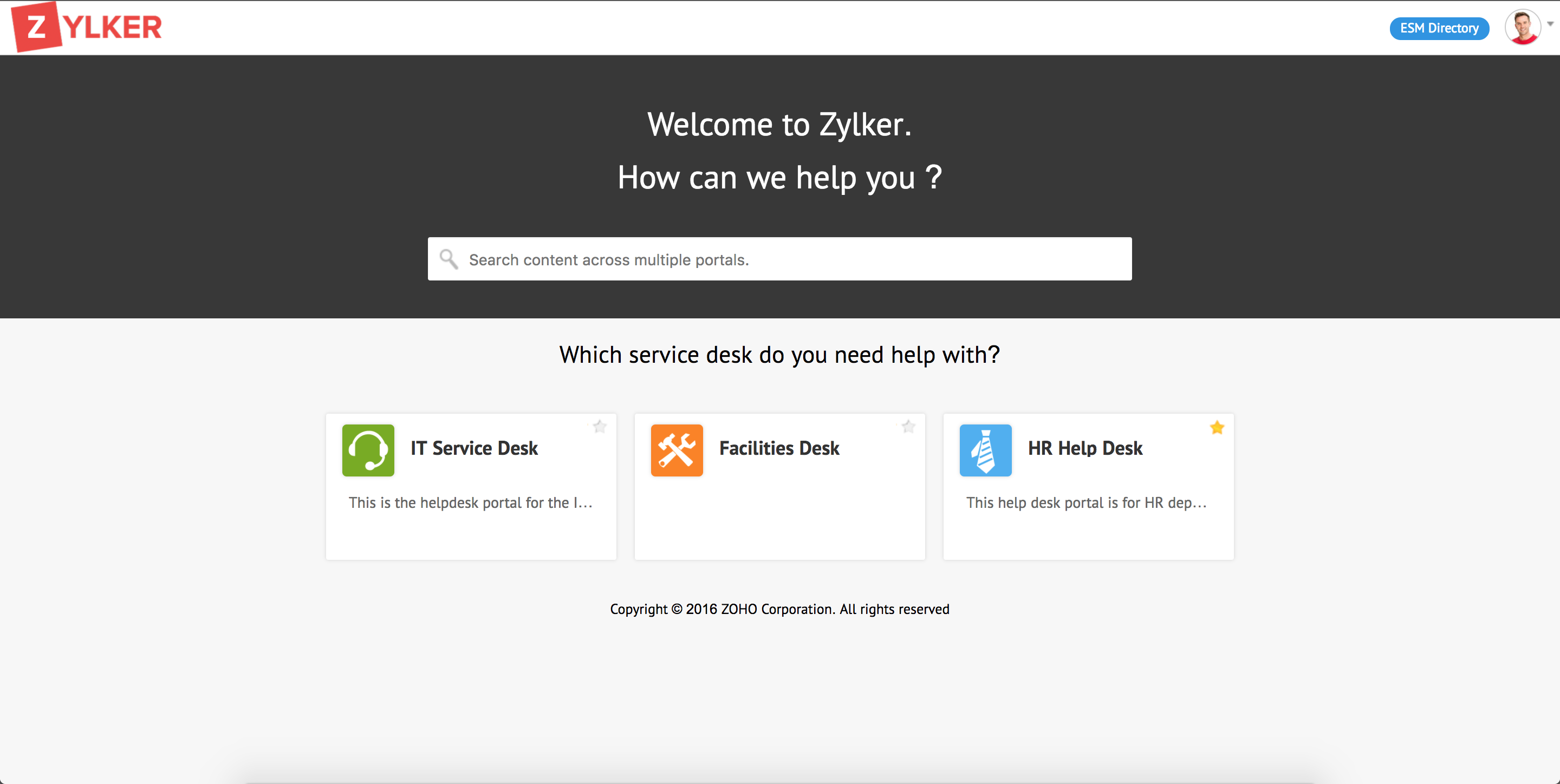 1
Faites en sorte que la gestion des services franchisse la frontière entre l'informatique et les activités avec le centre de services d'entreprise
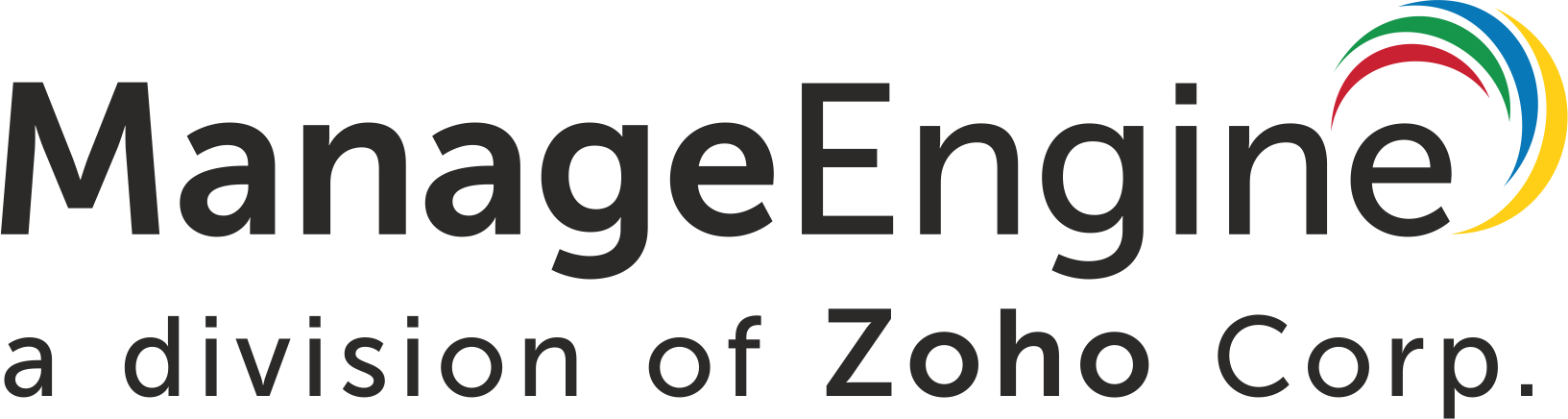 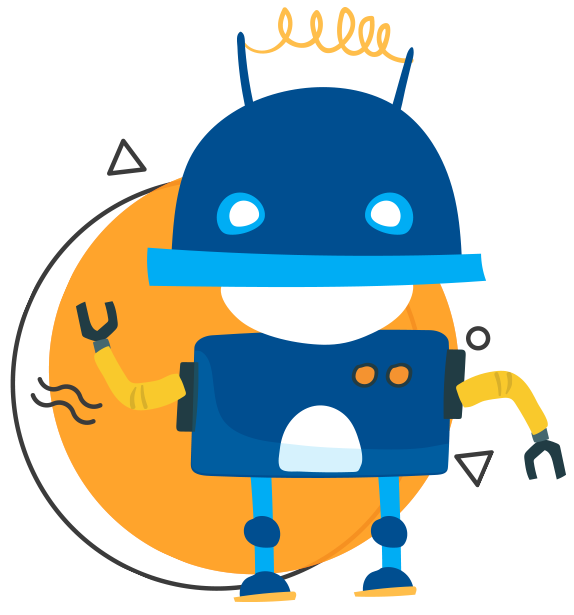 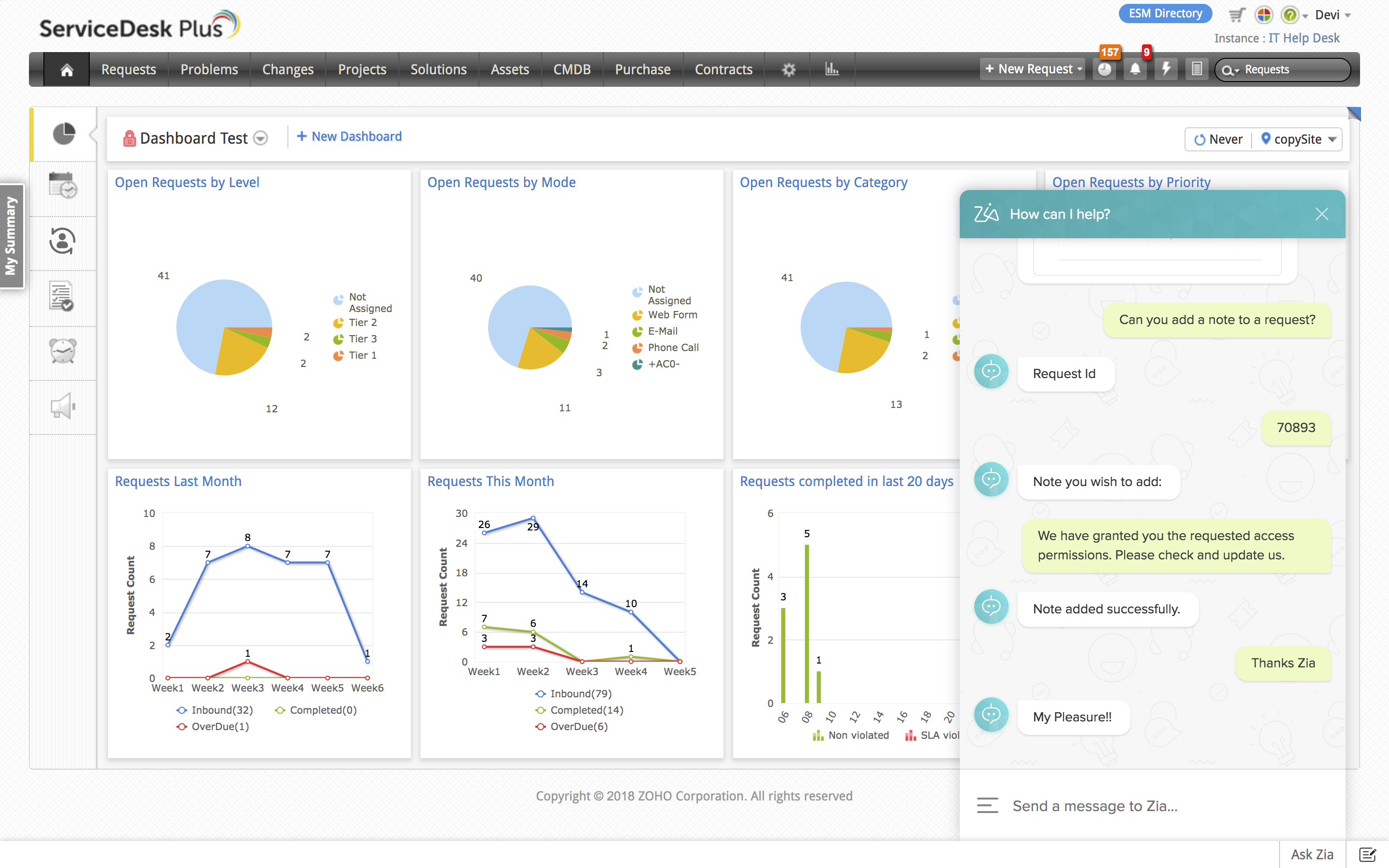 2
Tirez parti de la technologie intelligente avec des automatisations basées sur l'IA
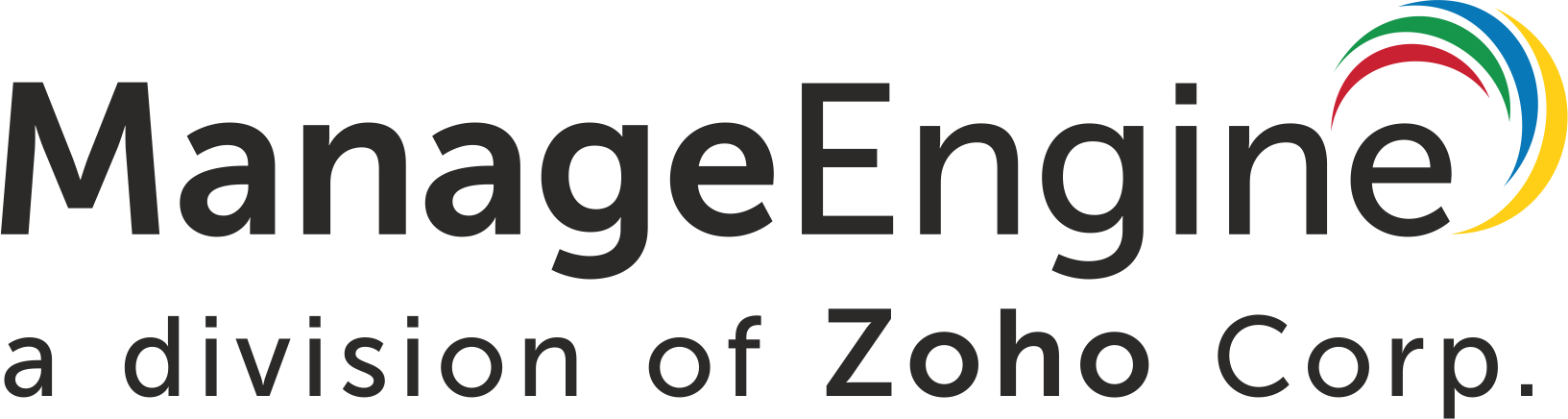 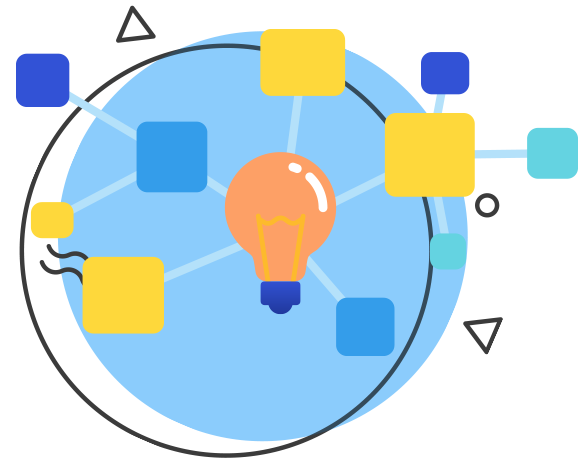 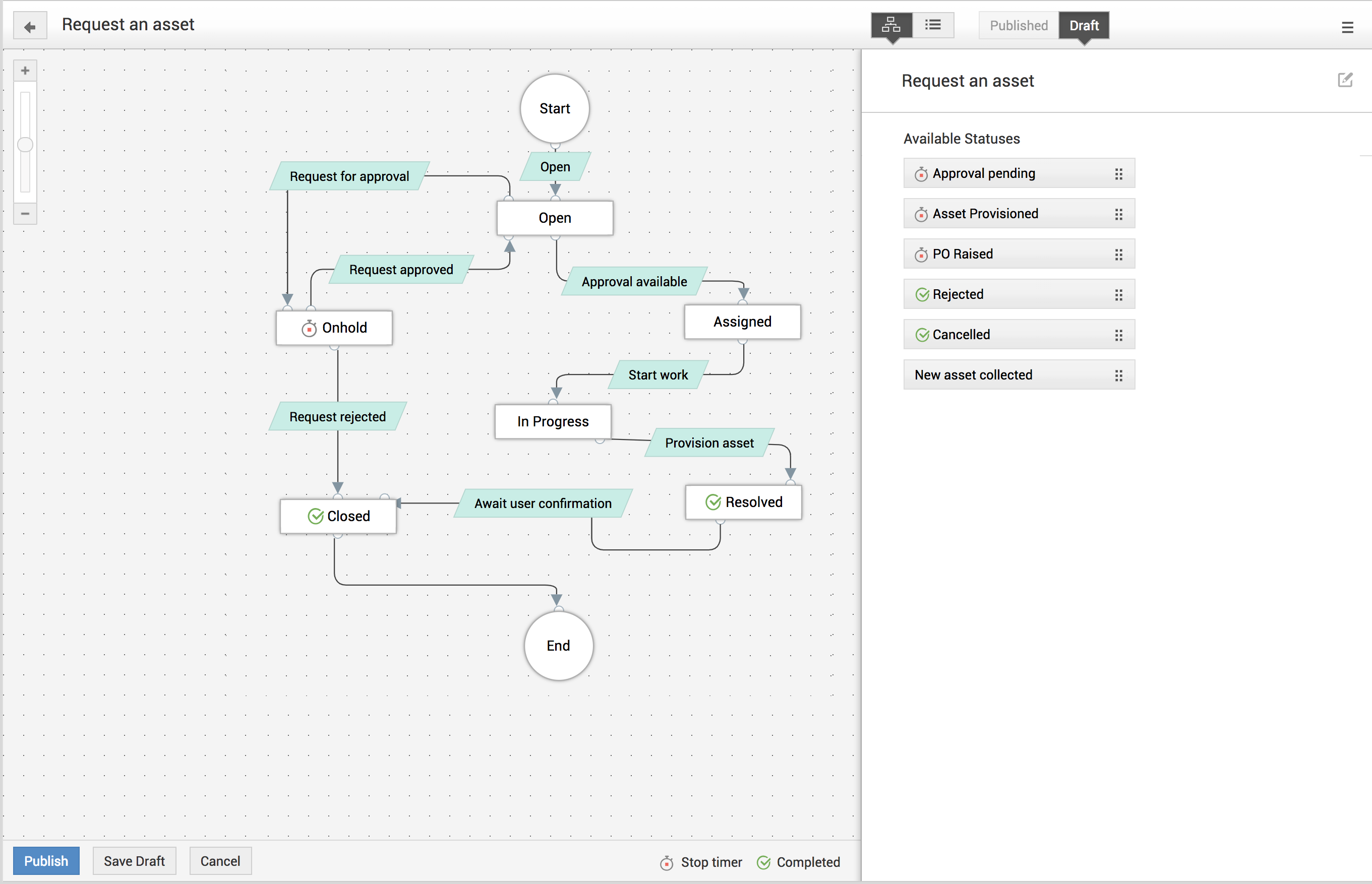 3
Standardisez la prestation de services avec des workflows de processus visuels
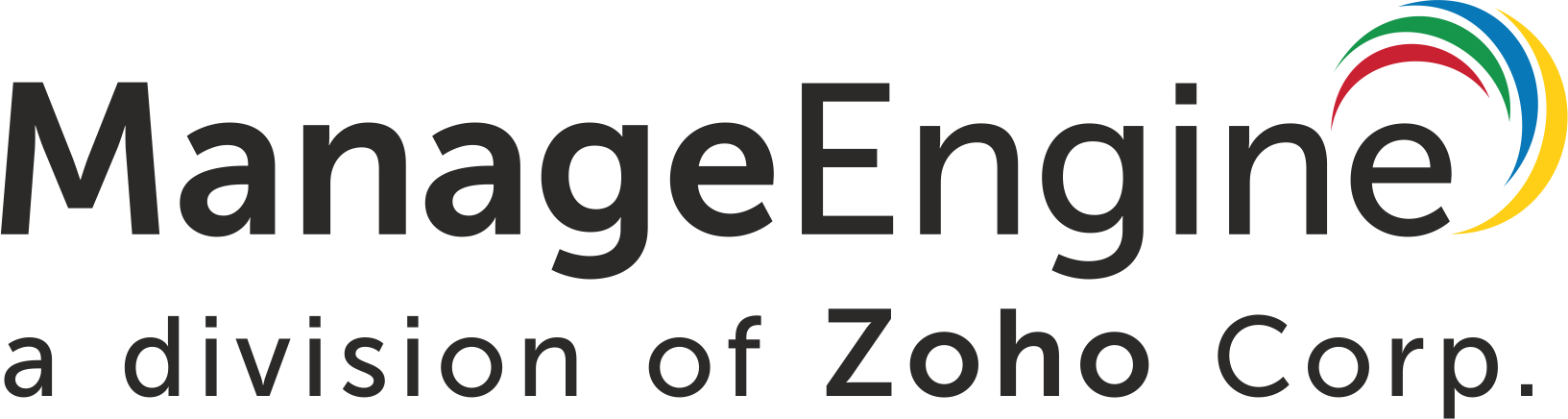 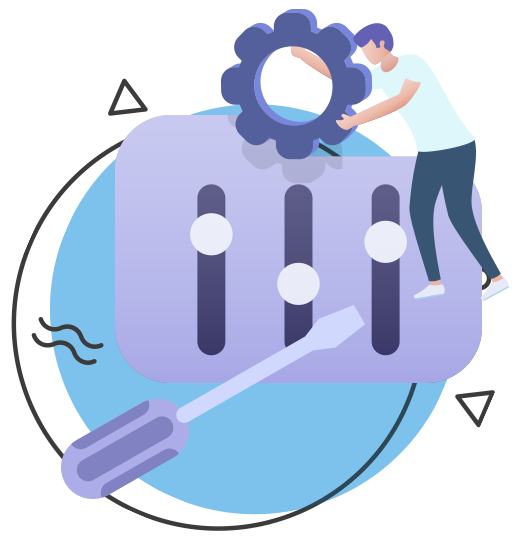 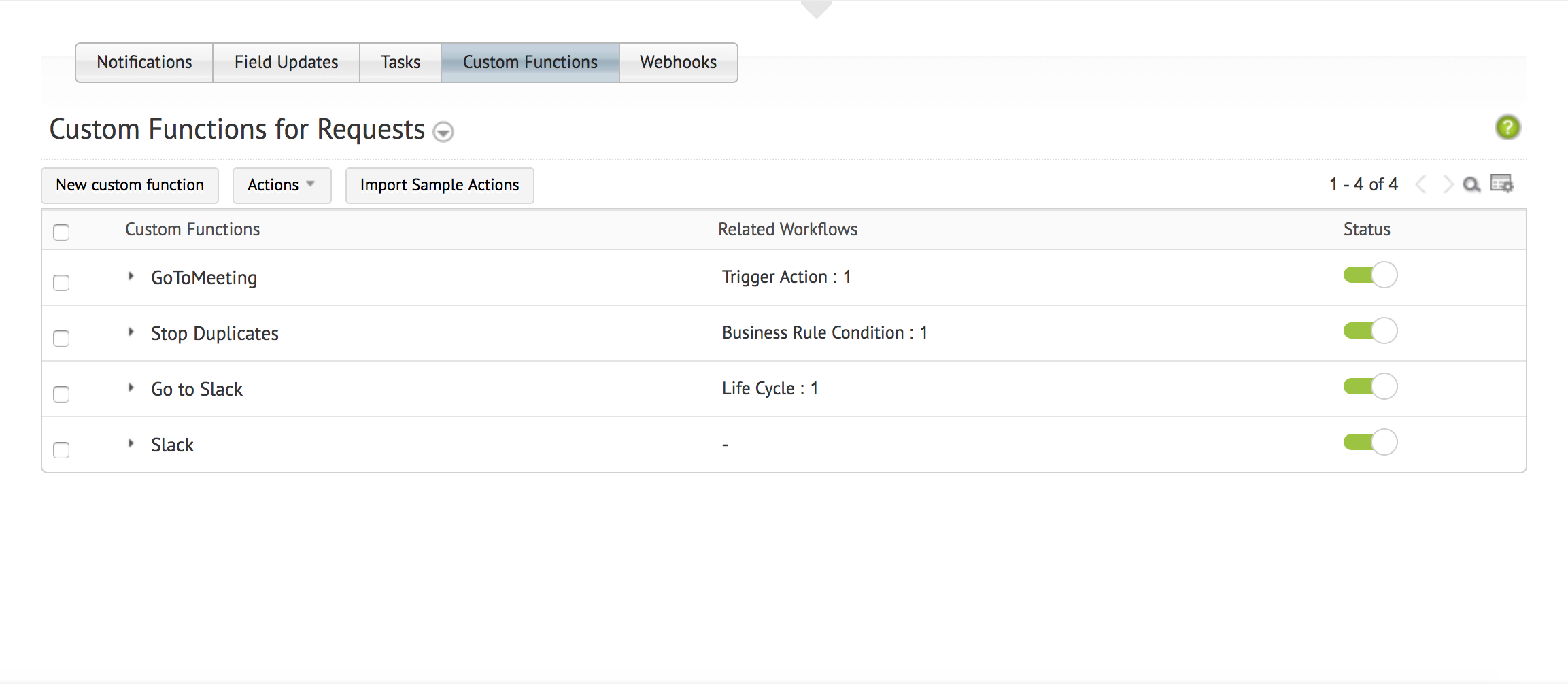 4
Faites fonctionner l'ITSM comme vous le souhaitez grâce aux personnalisations
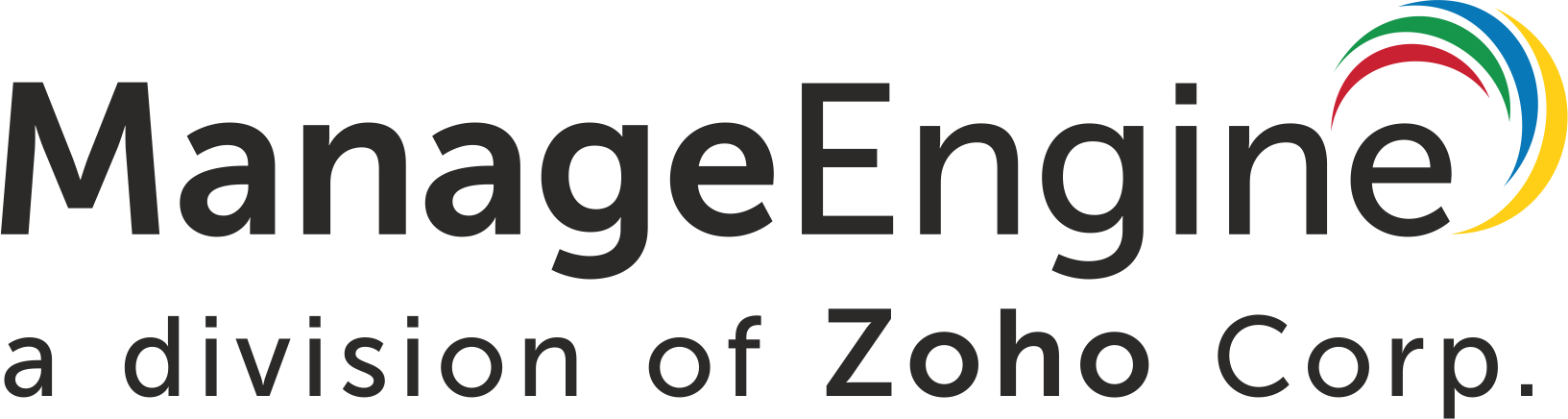 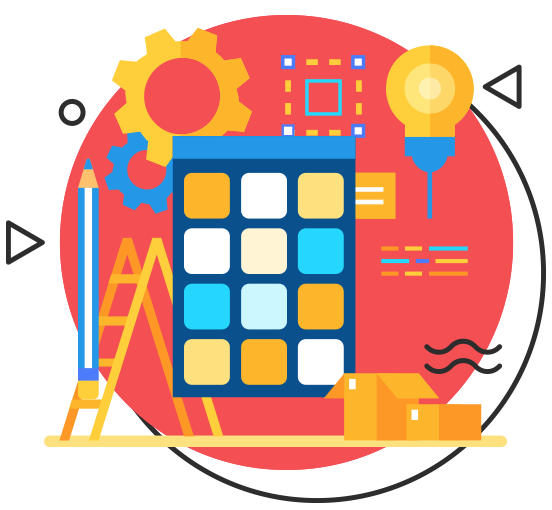 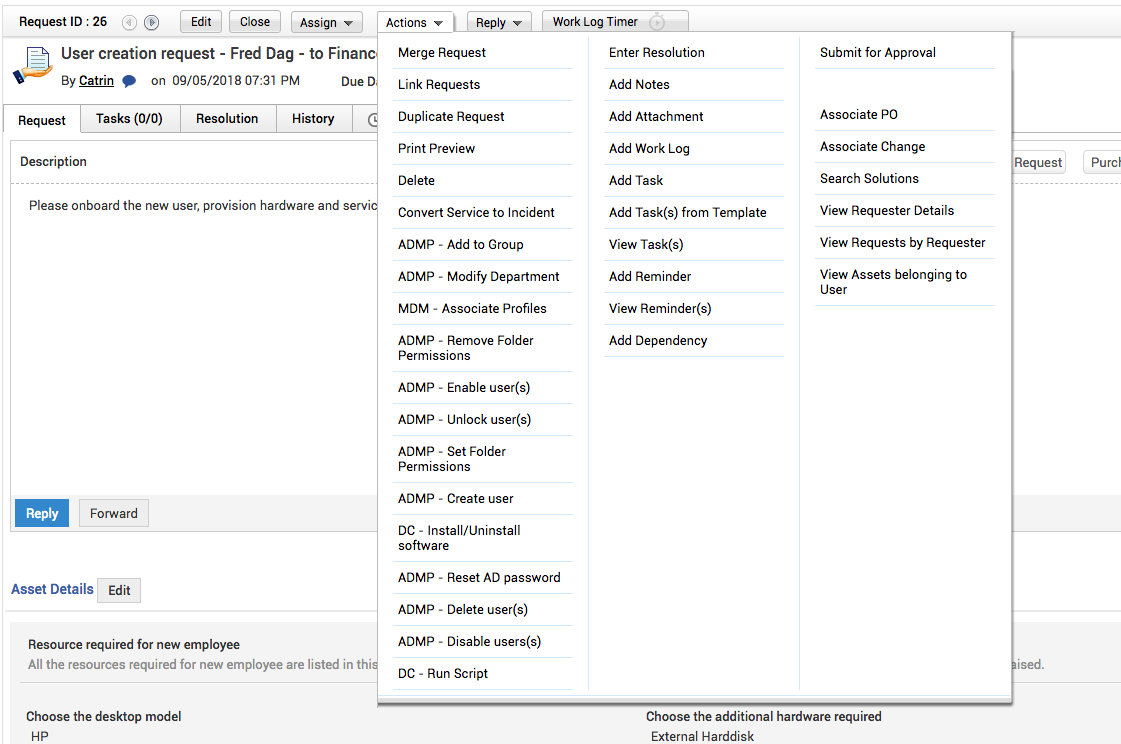 5
Construisez une approche intégrée de la gestion des services avec Intégrations informatiques à 360 degrés
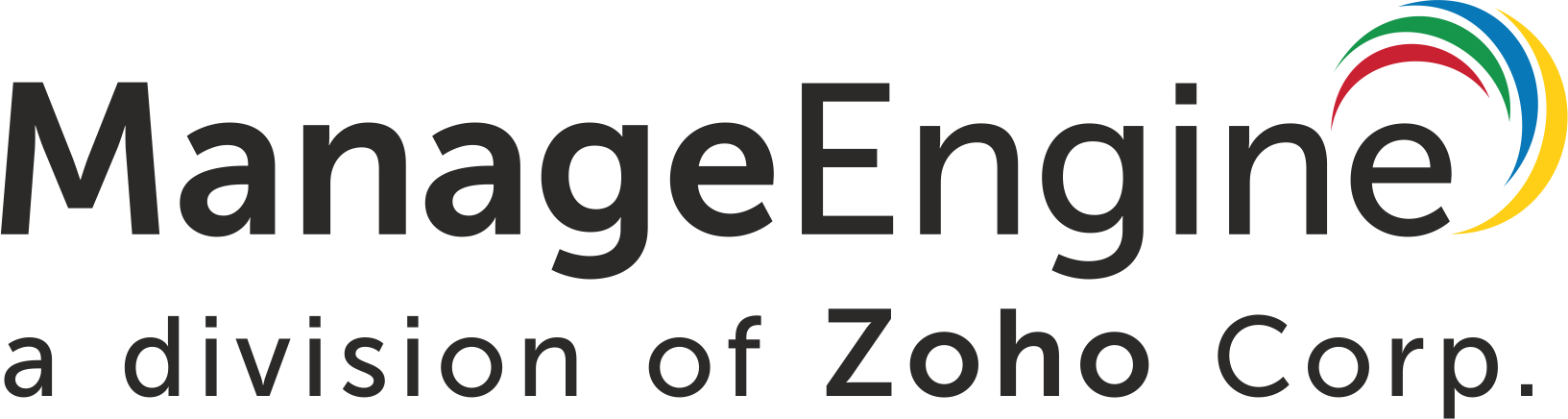 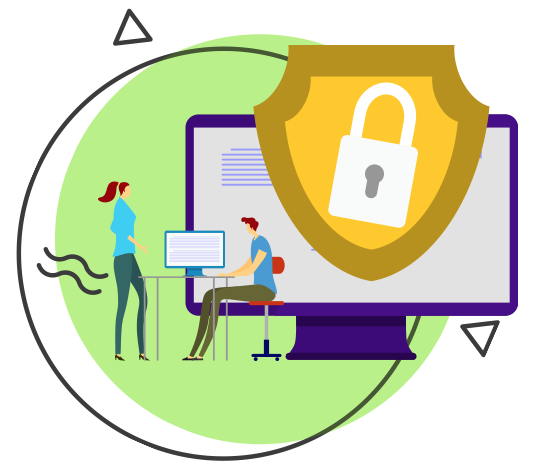 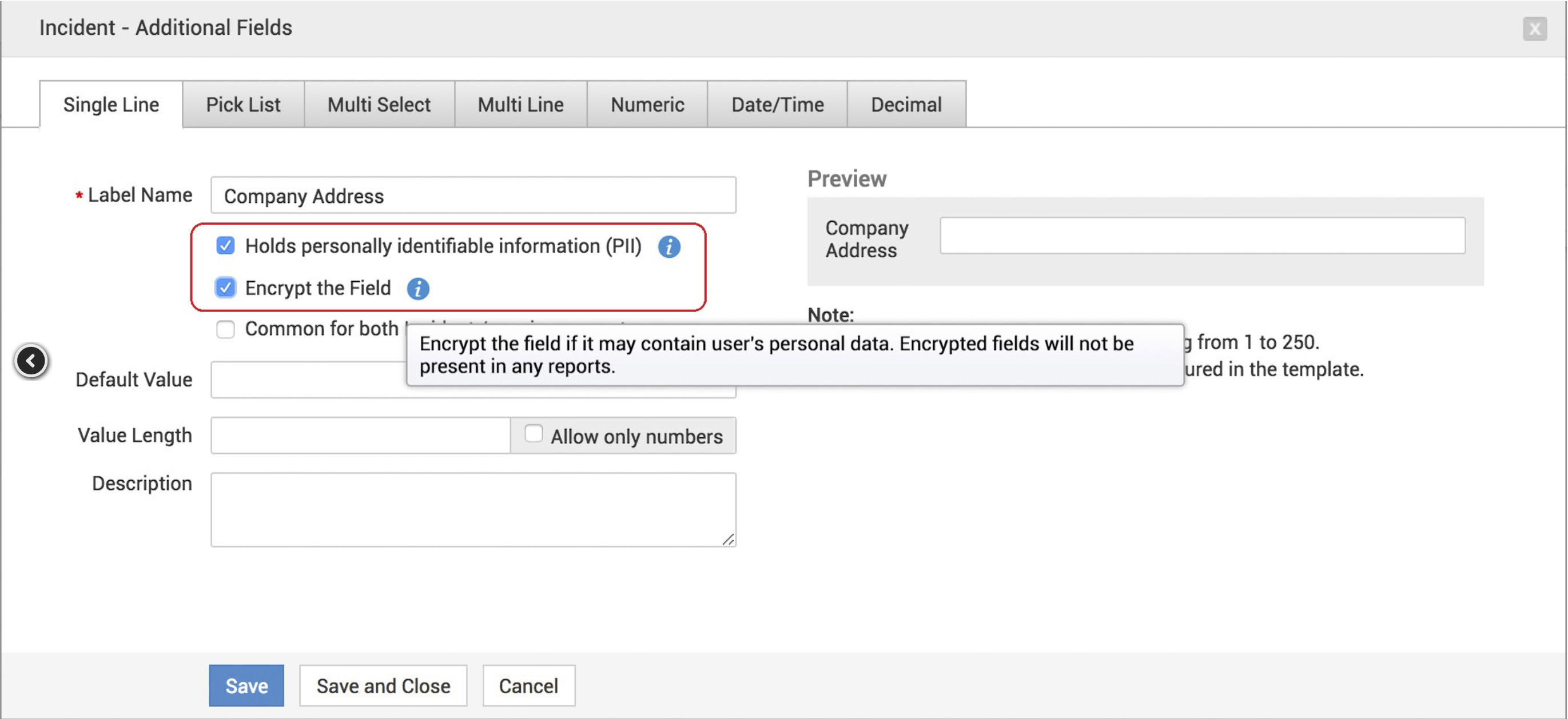 6
Intégrez la confidentialité aux opérations du centre de services
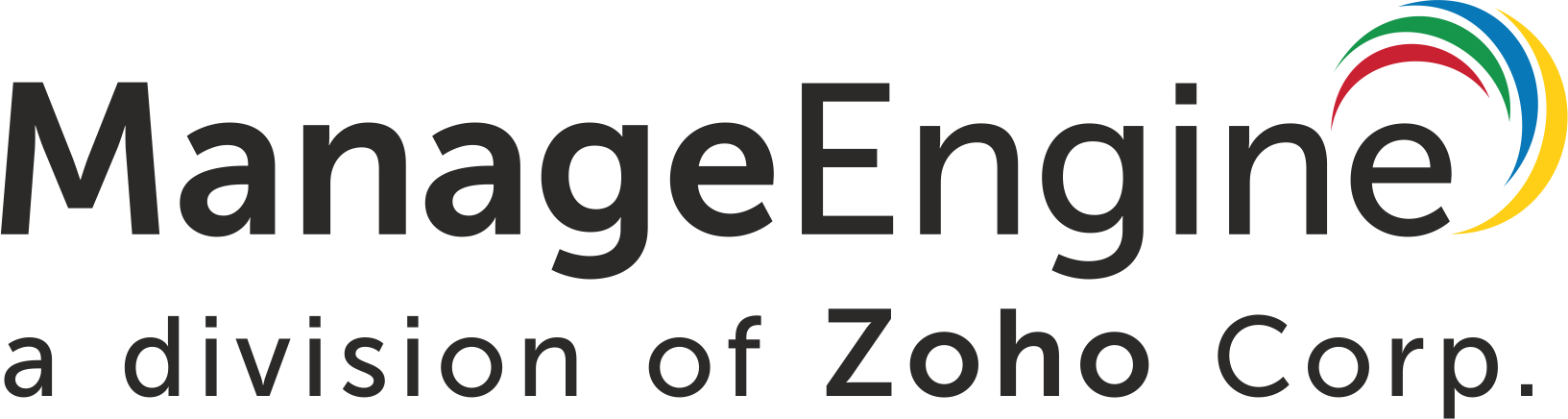 Gestion des services d'entreprise 
Gestion des incidents et des problèmes
Gestion du changement 
Gestion des actifs et des configurations informatiques 
Base de données de gestion de configuration (CMDB) 
Gestion des achats et des contrats 
Gestion de projet 
Service et traitement des demandes 
Gestion des connaissances 
Reporting et gestion des SLA 
Conception de processus et workflow visuel 
Intégration avec les applications de gestion informatique
Meilleures capacités
d'ITSM
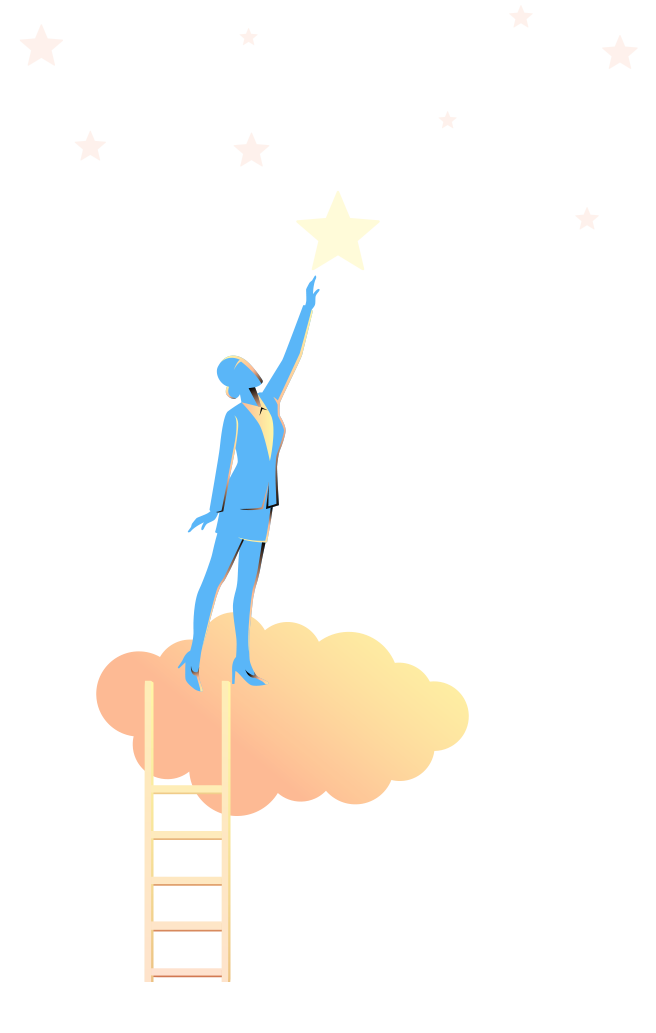 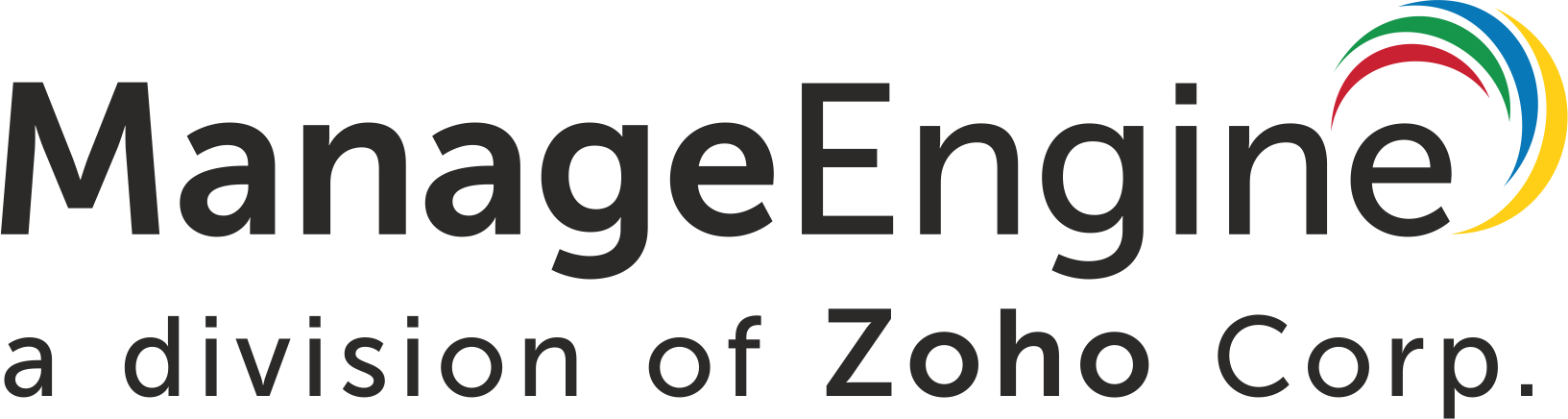 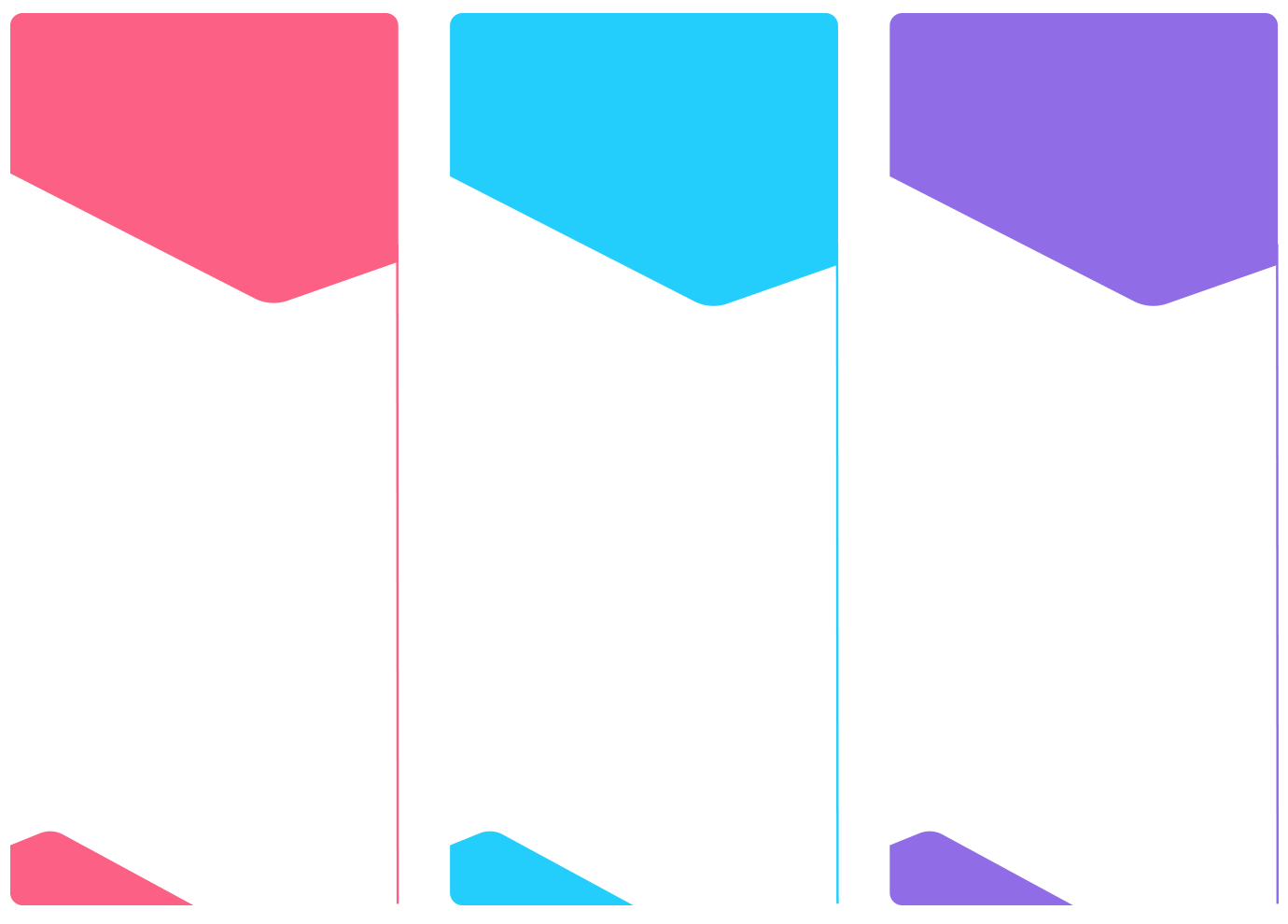 Standard
Professionnel
Entreprise
Centre d’assistance + ITIL + Actif + Projet
Solution d'assistance informatique
Centre d’assistance + gestion des actifs
Éditions
Gestion du centre d'assistance 
Découverte des actifs informatiques 
Gestion des actifs logiciels
Rapports d'inventaire des actifs 
Gestion des achats et des contrats
Gestion des incidents
Portail libre-service 
Base de connaissances
Support multi-sites
Gestion des SLA
Rapports du centre d'assistance
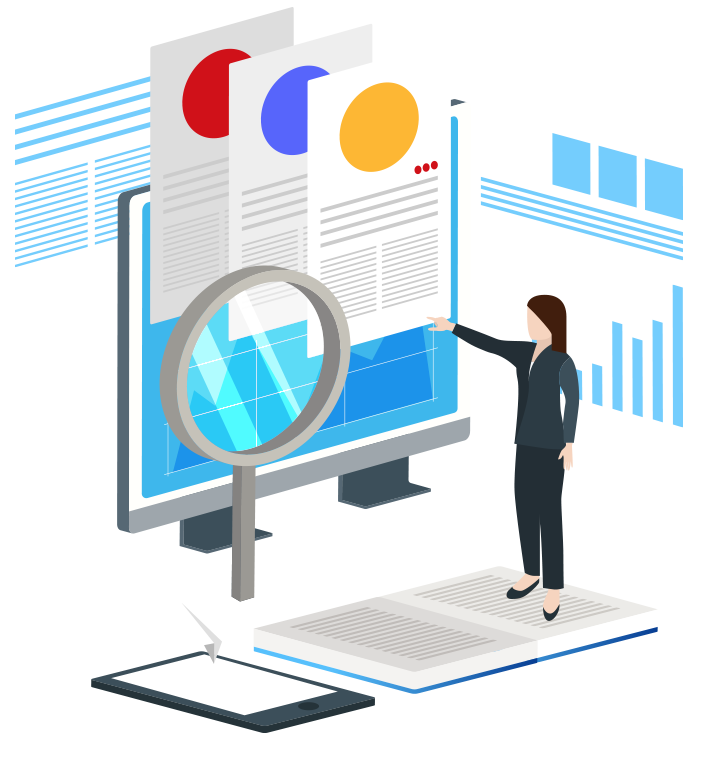 Gestion des incidents
Gestion des problèmes
Gestion du changement
Gestion de projets informatiques 
Catalogue de services 
Gestion d'actifs CMDB
La suite ITSM complète compatible ITIL® avec toutes les fonctionnalités dont un centre de services informatiques a besoin.
Le bon pack pour une gestion intégrée des actifs informatiques.
Le kit de démarrage parfait pour bien préparer votre système de billets.
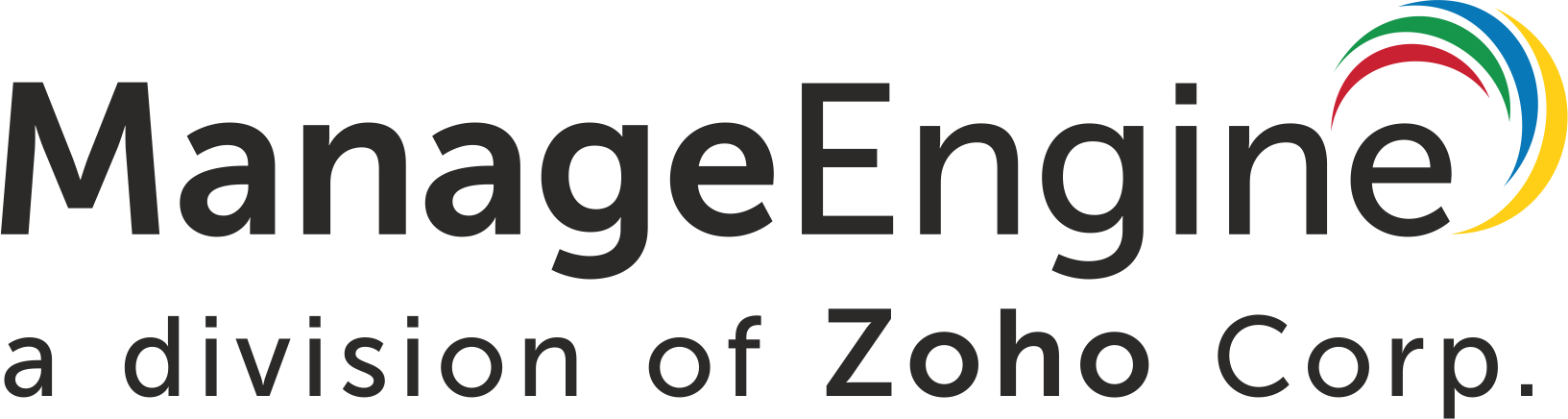 Prise en charge
Bases de données, navigateurs et 
systèmes d'exploitation
Windows Server 2012-2016Windows 7/8/10RHEL 8 & plusUbuntu 14.0 & plus
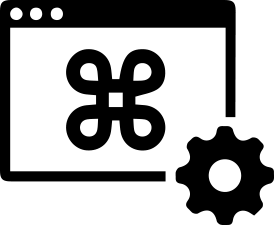 MSSQL 2017MSSQL 2016MSSQL 2014MSSQL 2012MSSQL 2010MSSQL 2008PostgreSQL
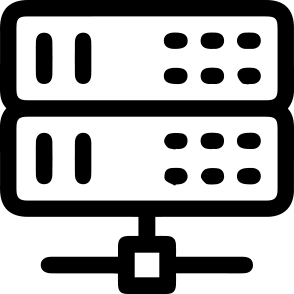 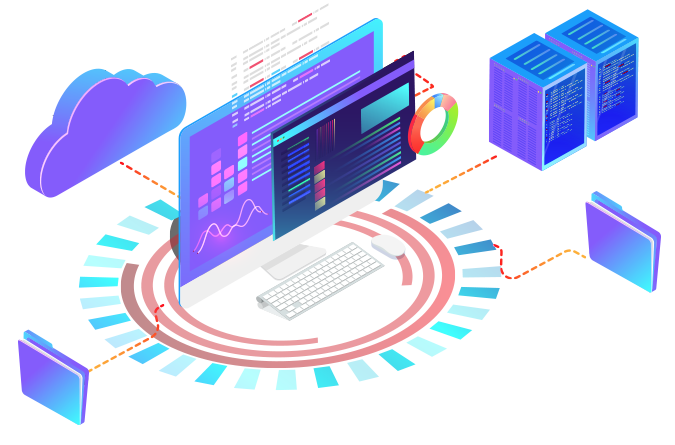 Internet Explorer 11
Microsoft EdgeMozilla FirefoxGoogle Chrome
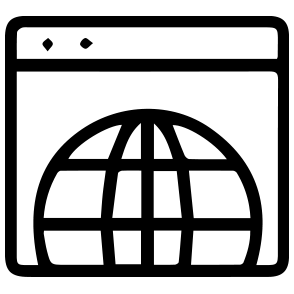 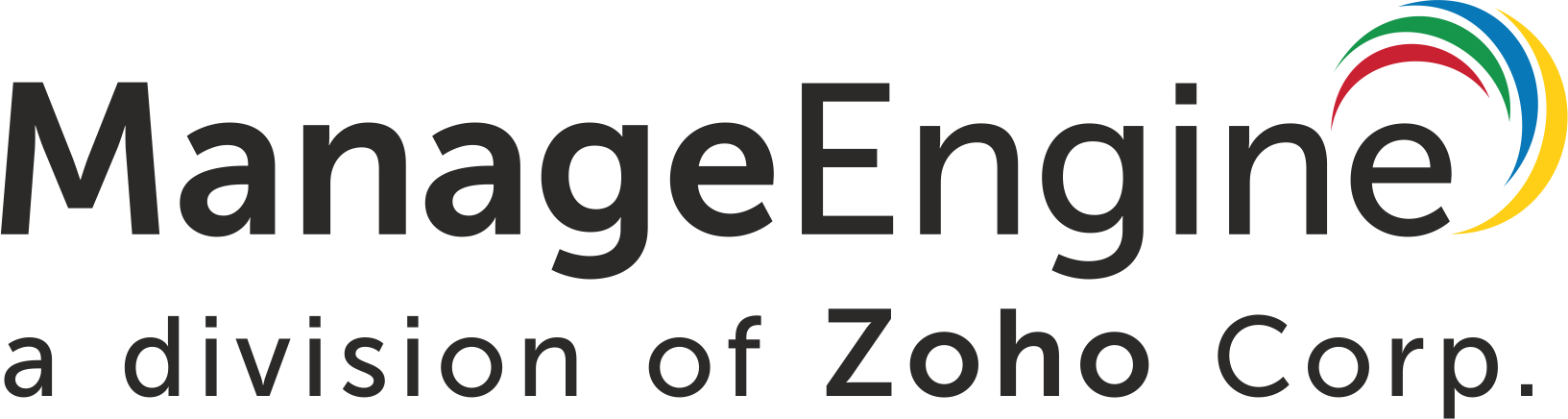 Clients
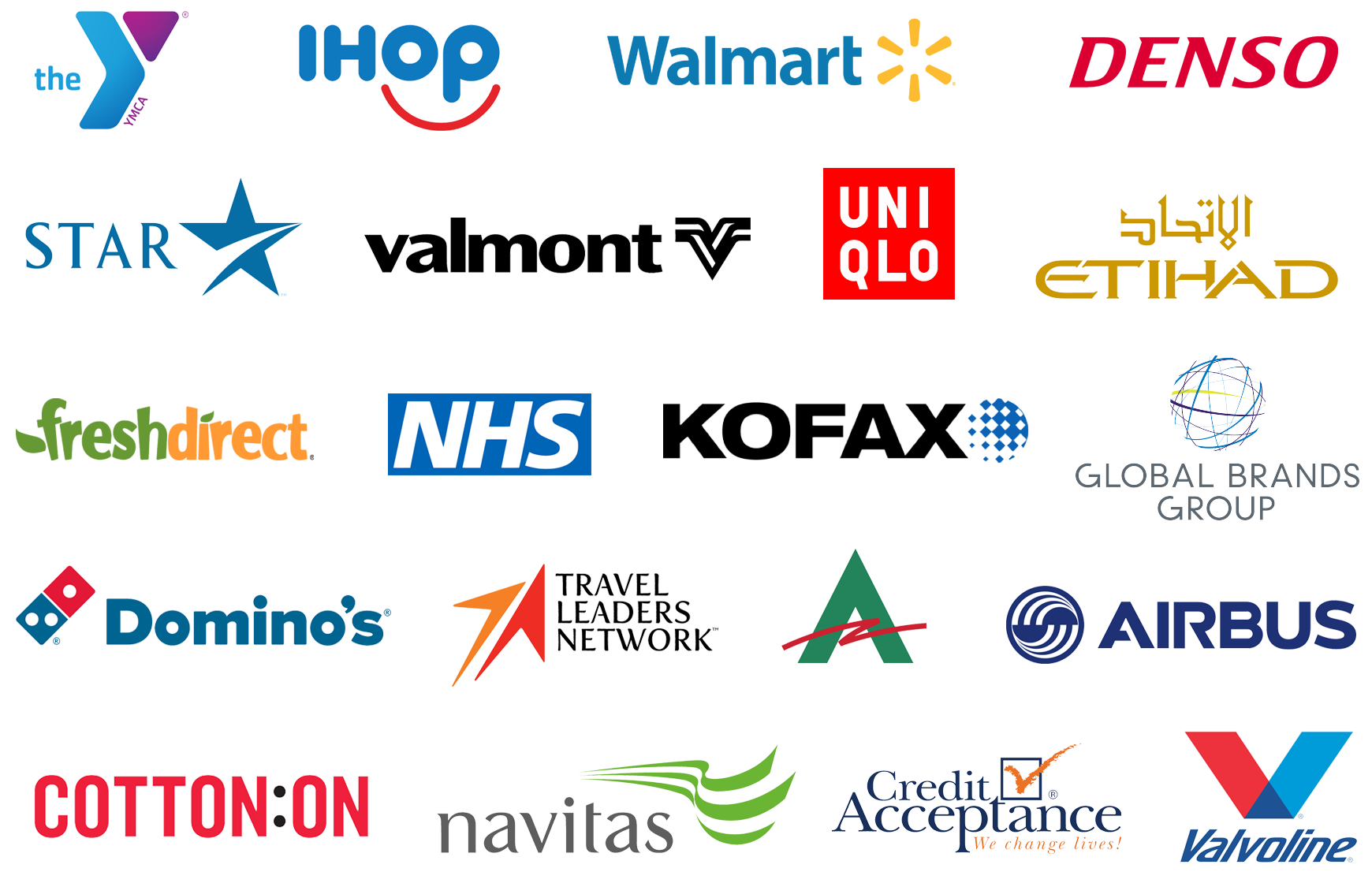 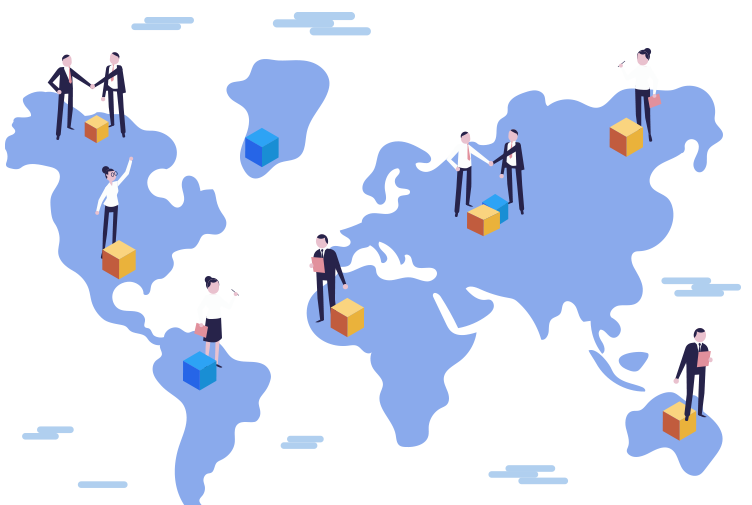 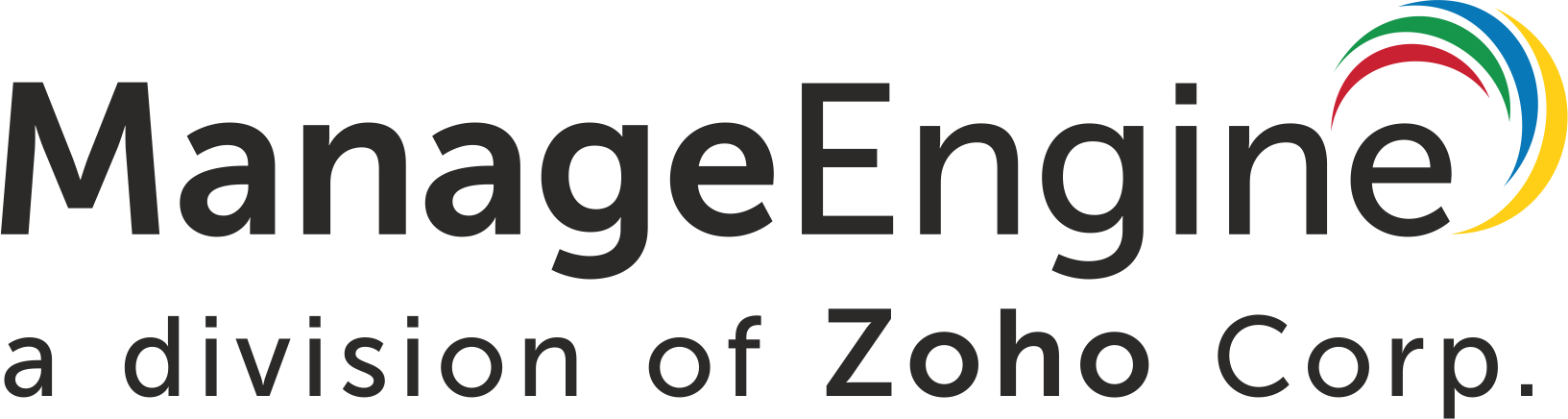 Avis des
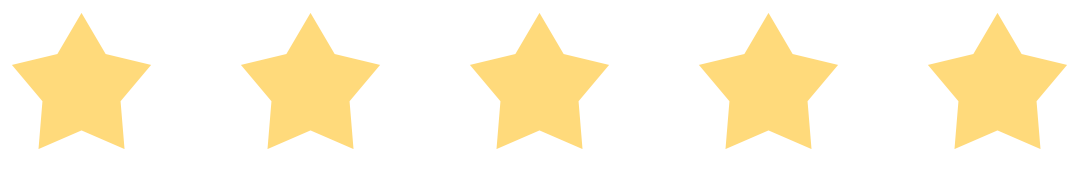 clients
ServiceDesk Plus change la donne!
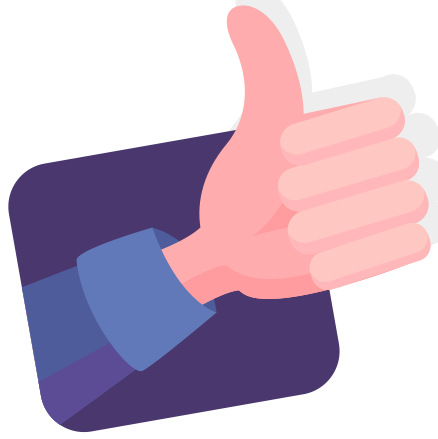 Dans l'ensemble, nous sommes entièrement satisfaits de ServiceDesk Plus. Ce produit permet non seulement de suivre les incidents dans le service informatique, mais nous avons également pu faire évoluer le système pour inclure tous les autres services de notre entreprise. Par rapport à notre dernière solution d'assistance, ServiceDesk Plus est à des années-lumière de là où nous étions.
Responsable des opérations informatiques | Secteur: Finance | Rôle: Infrastructure et opérations | 
Taille de l'entreprise: 3Md – 10Md USD
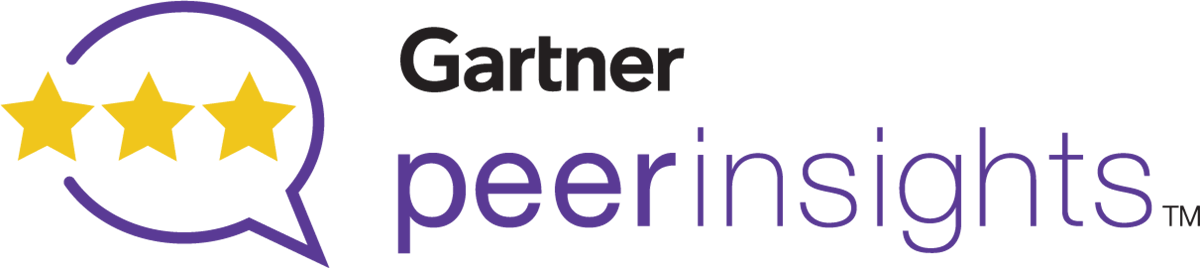 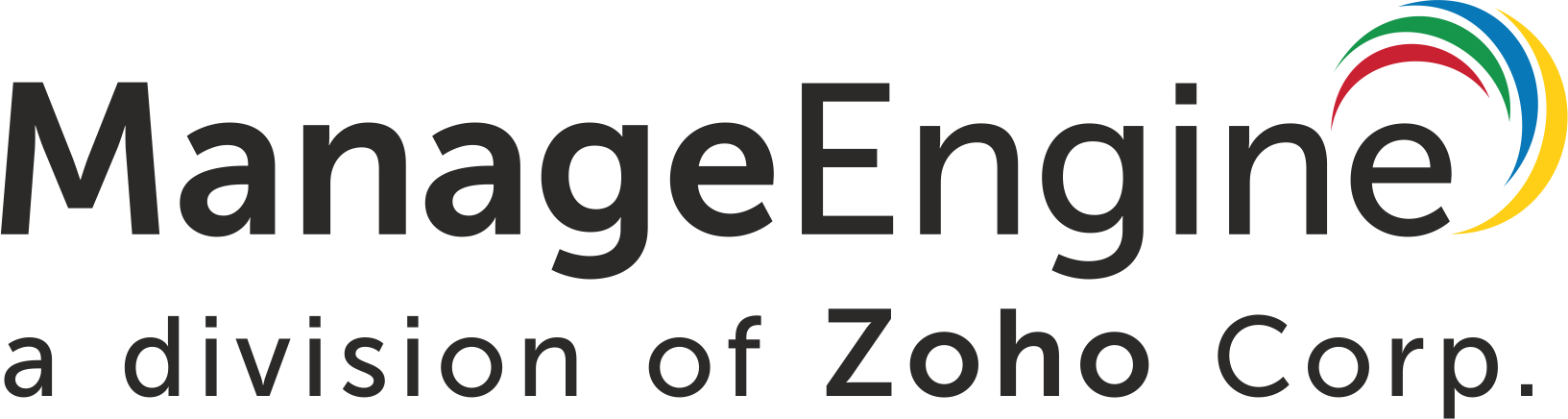 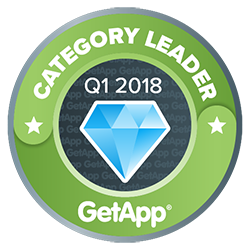 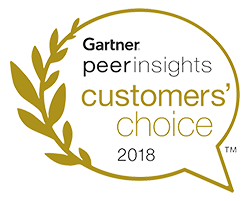 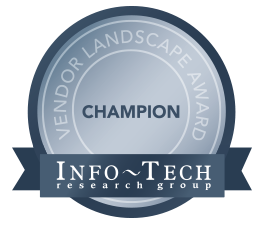 Reconnaissance
de ServiceDesk Plus
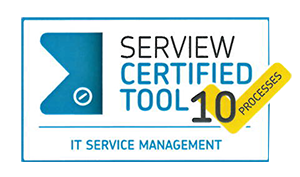 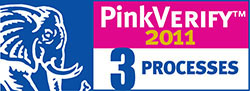 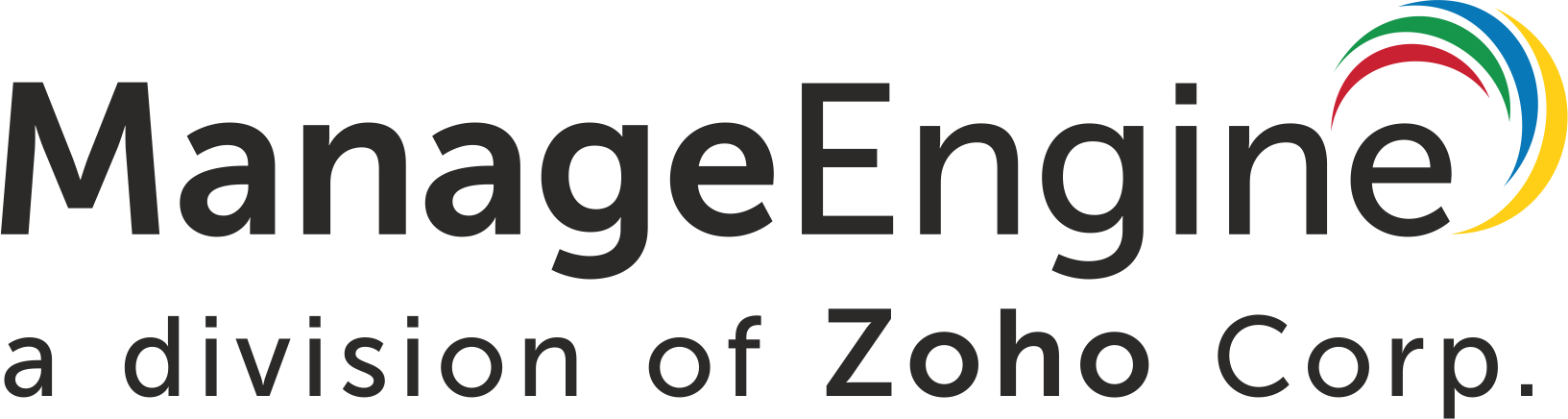 Comment
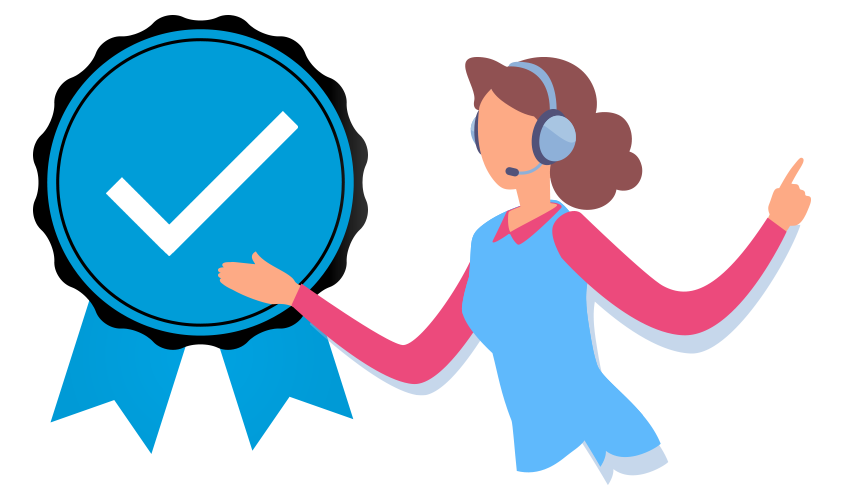 ServiceDesk Plus
permet les meilleures pratiques ITSM pour les opérations d’assistance
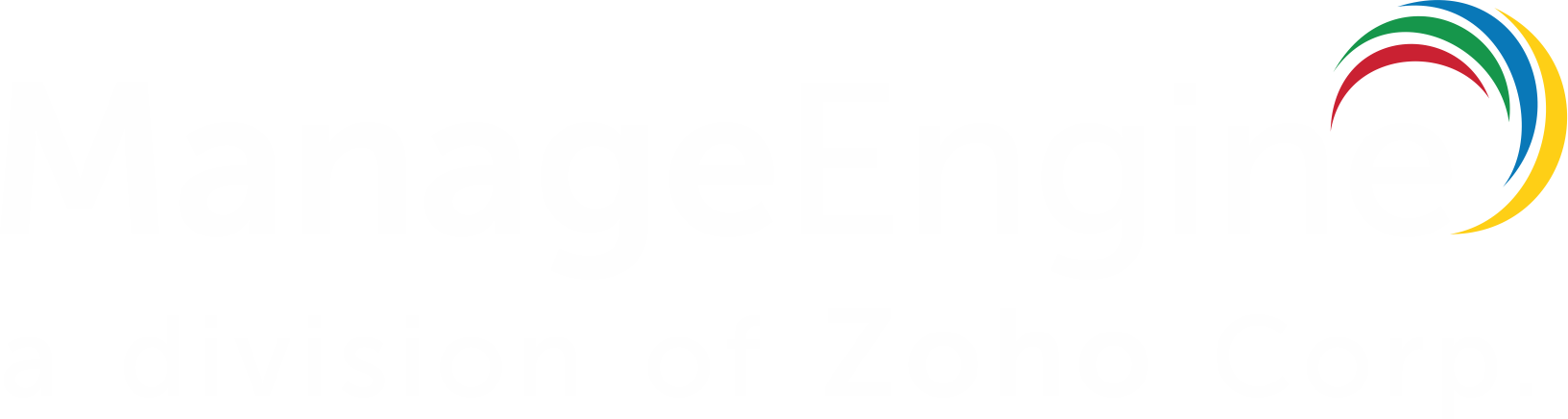 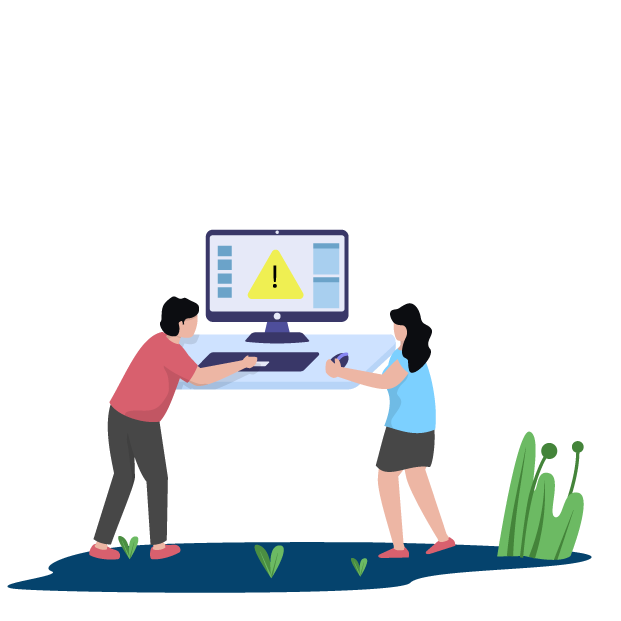 Gestion des incidents
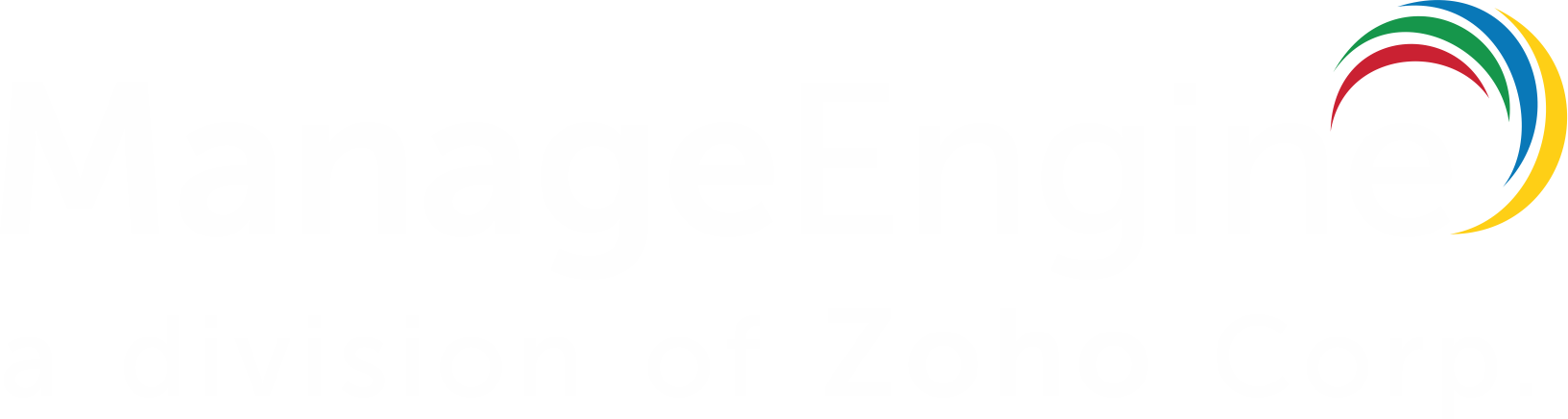 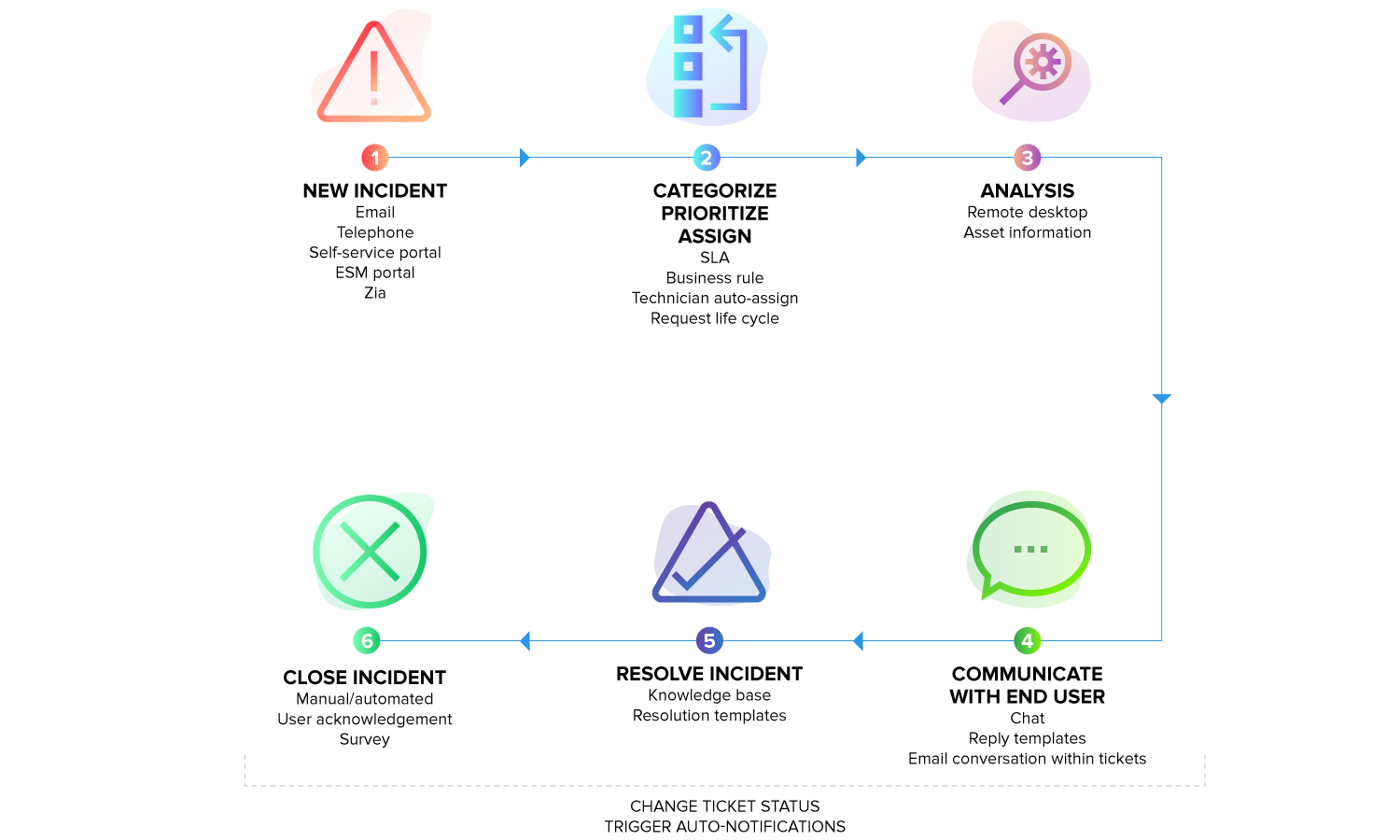 Workflow
de gestion des incidents
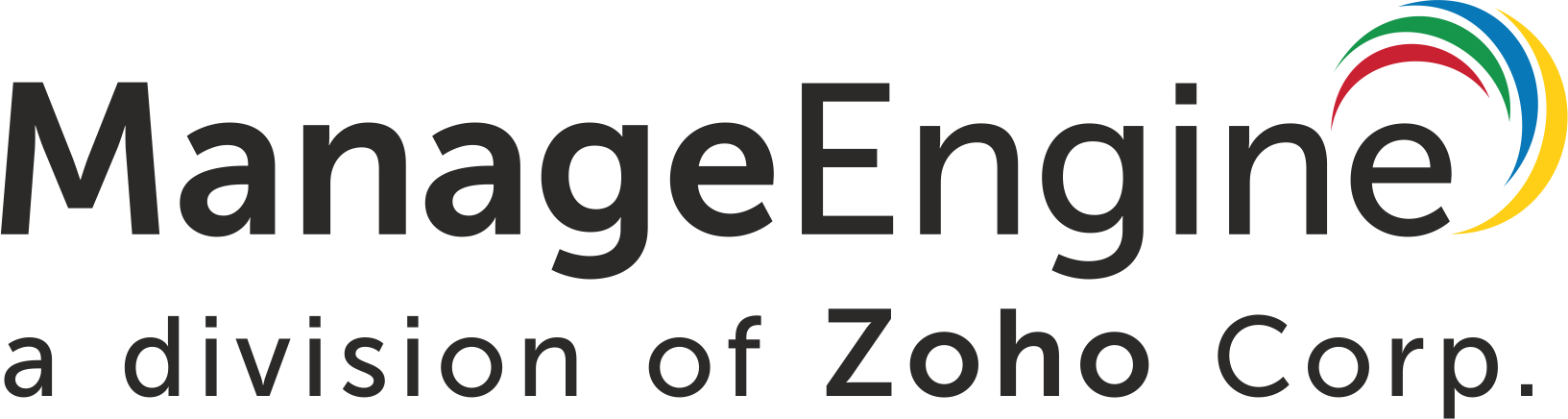 Activer plusieurs canaux pour signaler les problèmes
Les bonnes pratiques de gestion des incidents avec
ServiceDesk Plus
Collectez des informations complètes sur le problème lors de la journalisation des tickets
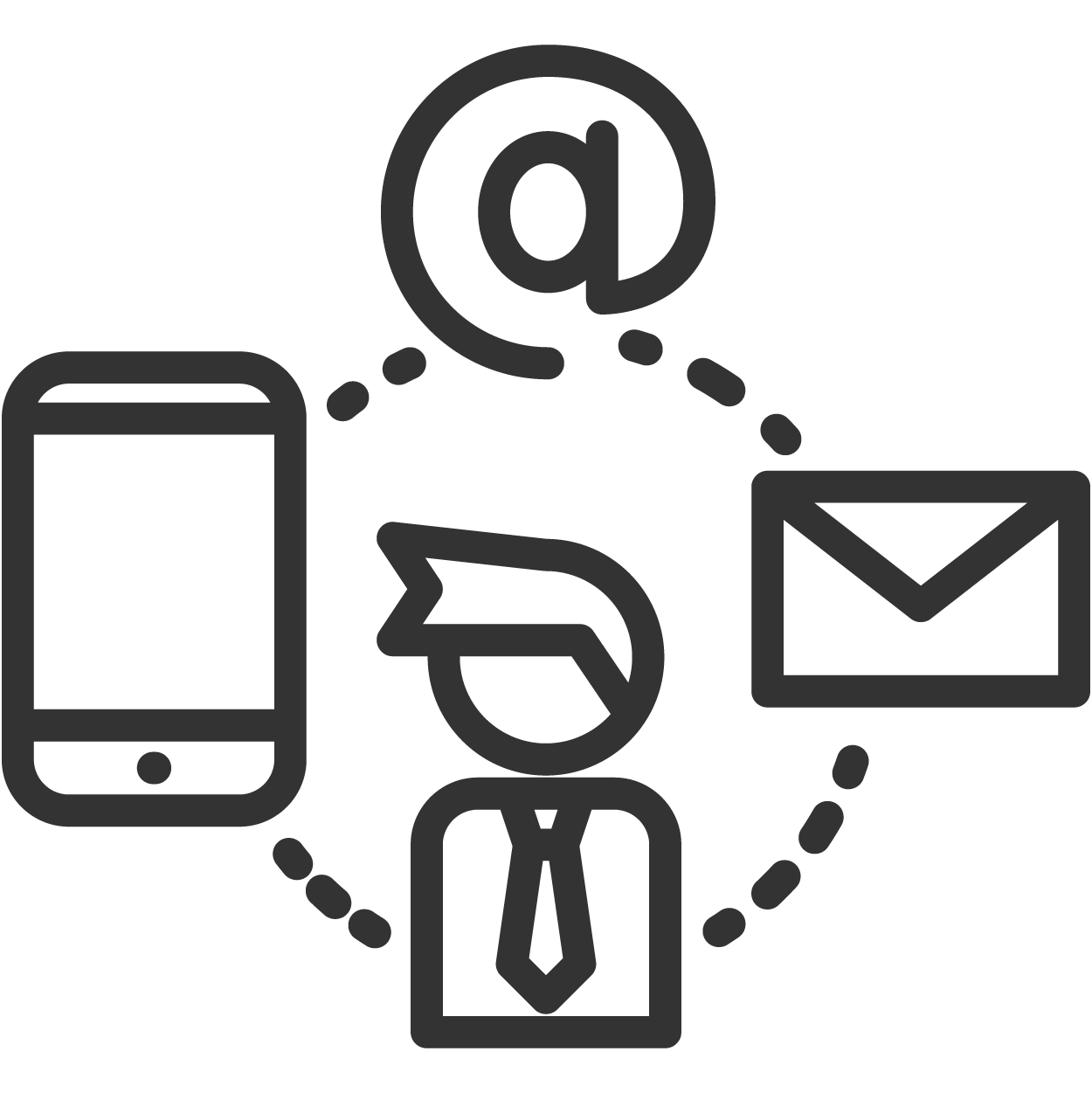 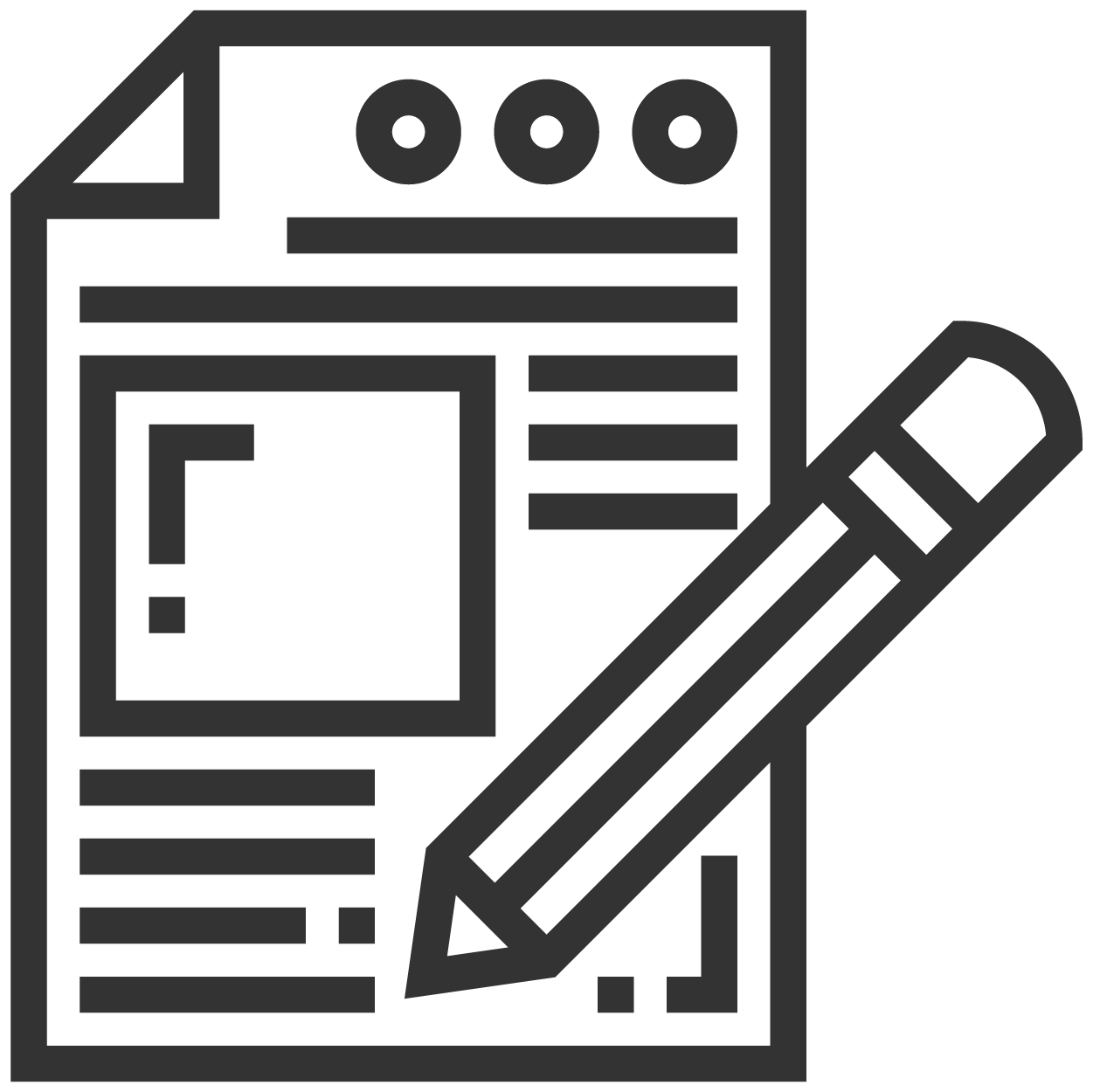 Création de tickets multimodaux par e-mail, téléphone, portail en libre-service, agent virtuel et applications professionnelles
Modèles d'incident personnalisables
Effectuez une catégorisation, une hiérarchisation et une affectation mains libres
Passer à un modèle 
Shift-left pour les tickets
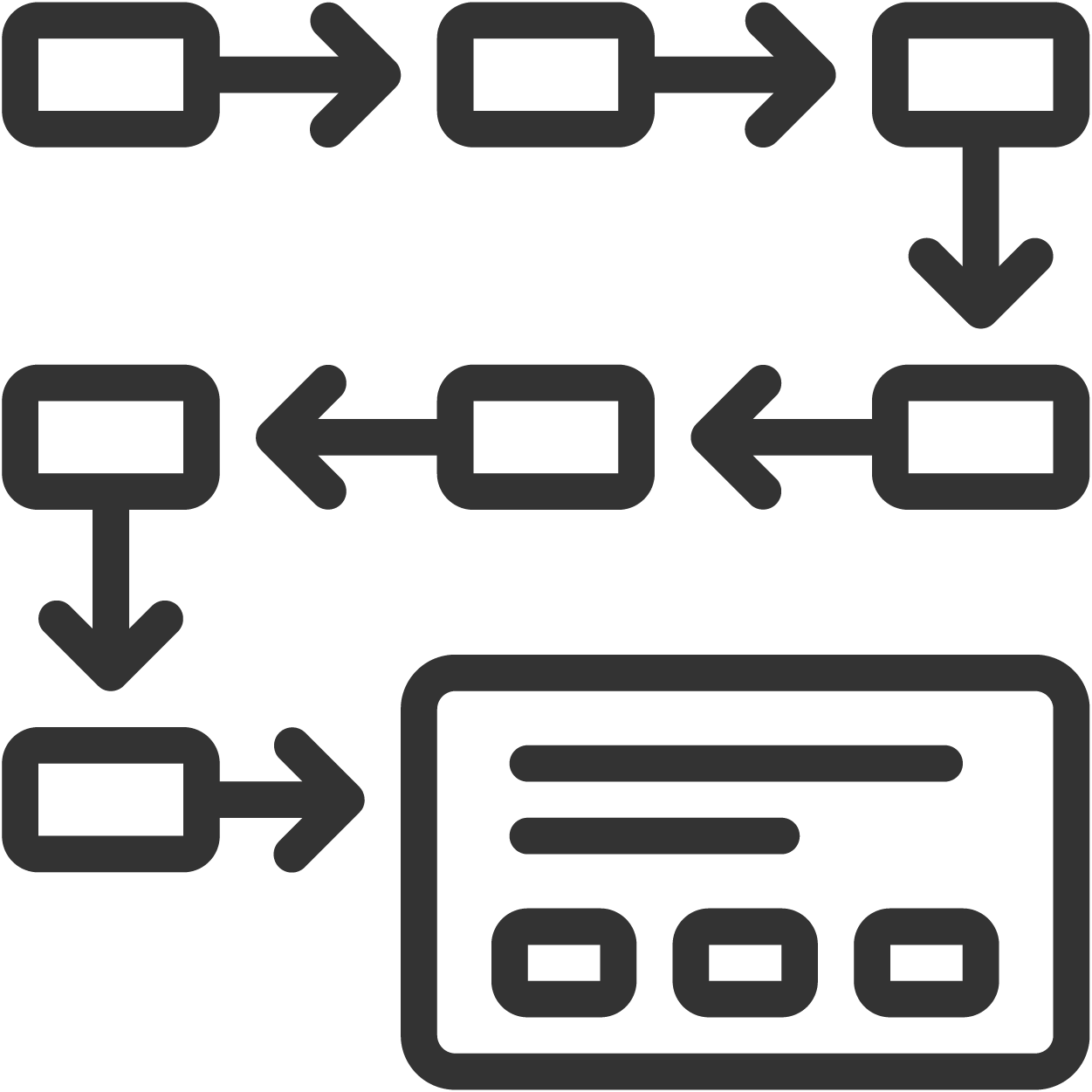 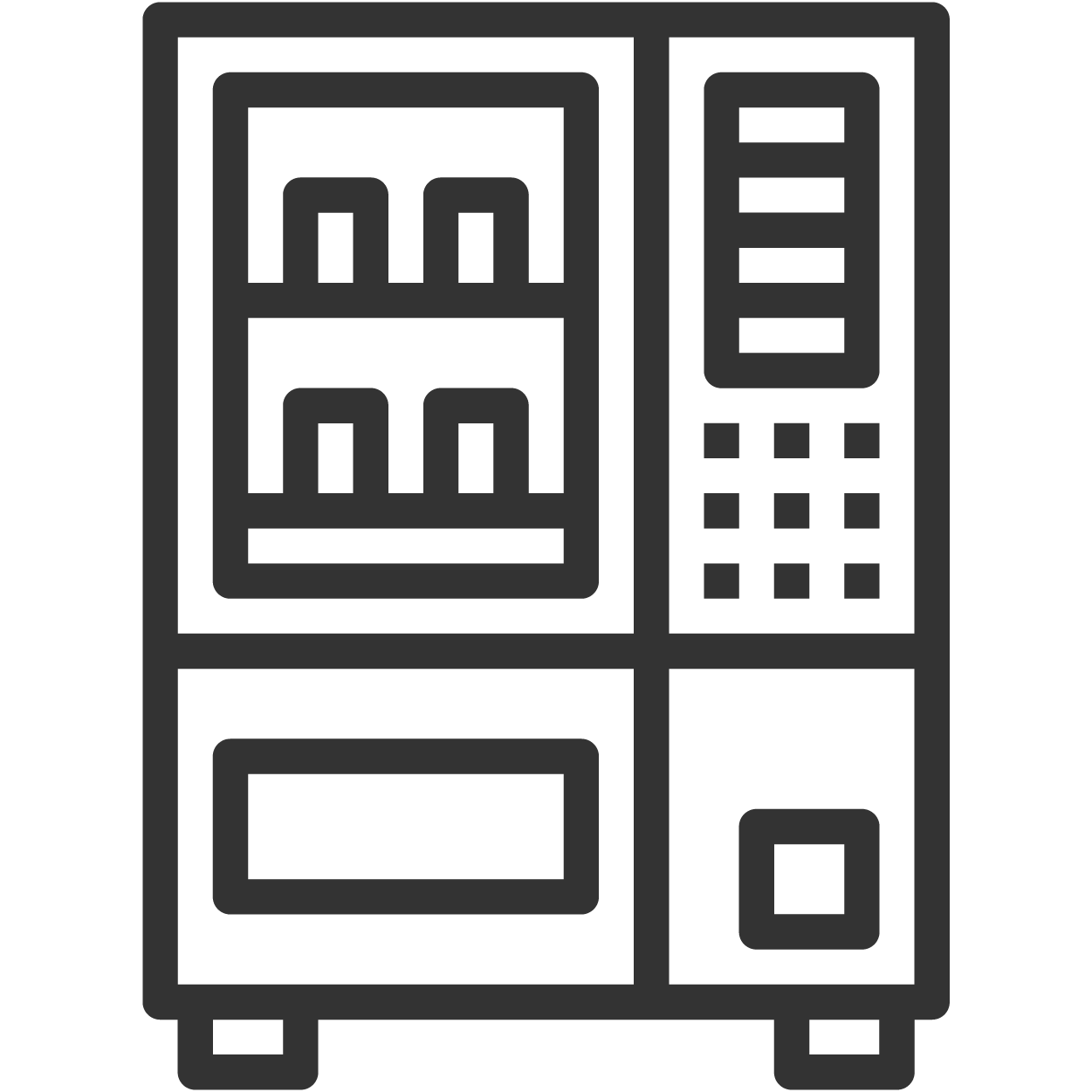 Portail libre-service | Solution auto-suggérée | Zia
Règles métiers | Attribution automatique du technicien | Matrice de priorité
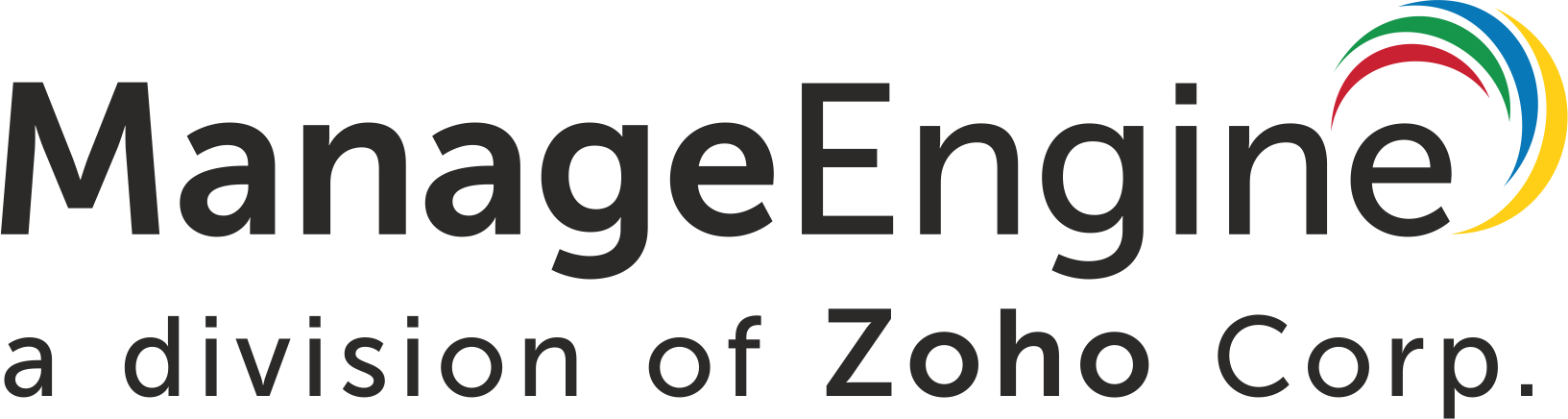 Minimisez les temps de résolution
Suivre et gérer les SLA
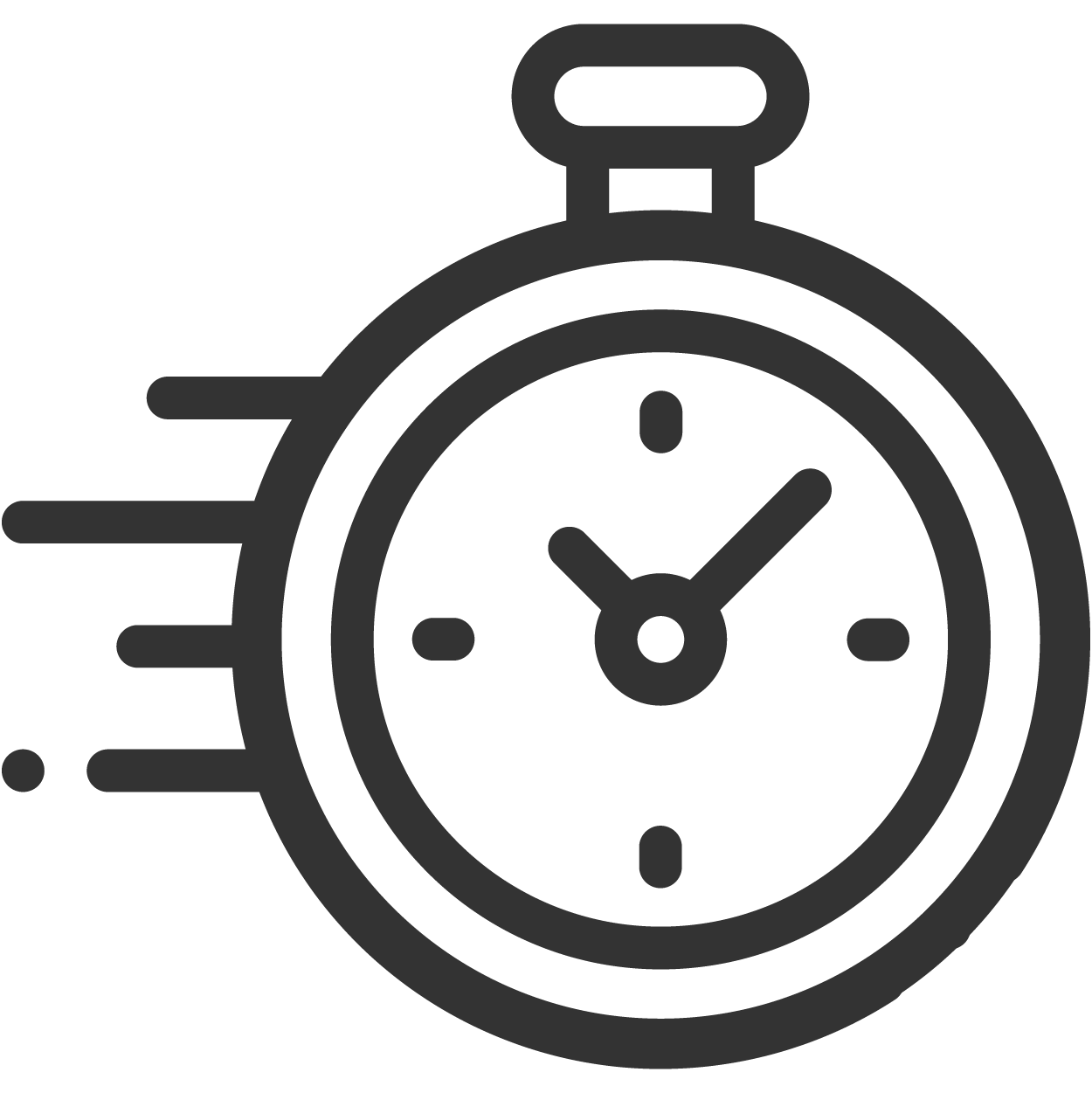 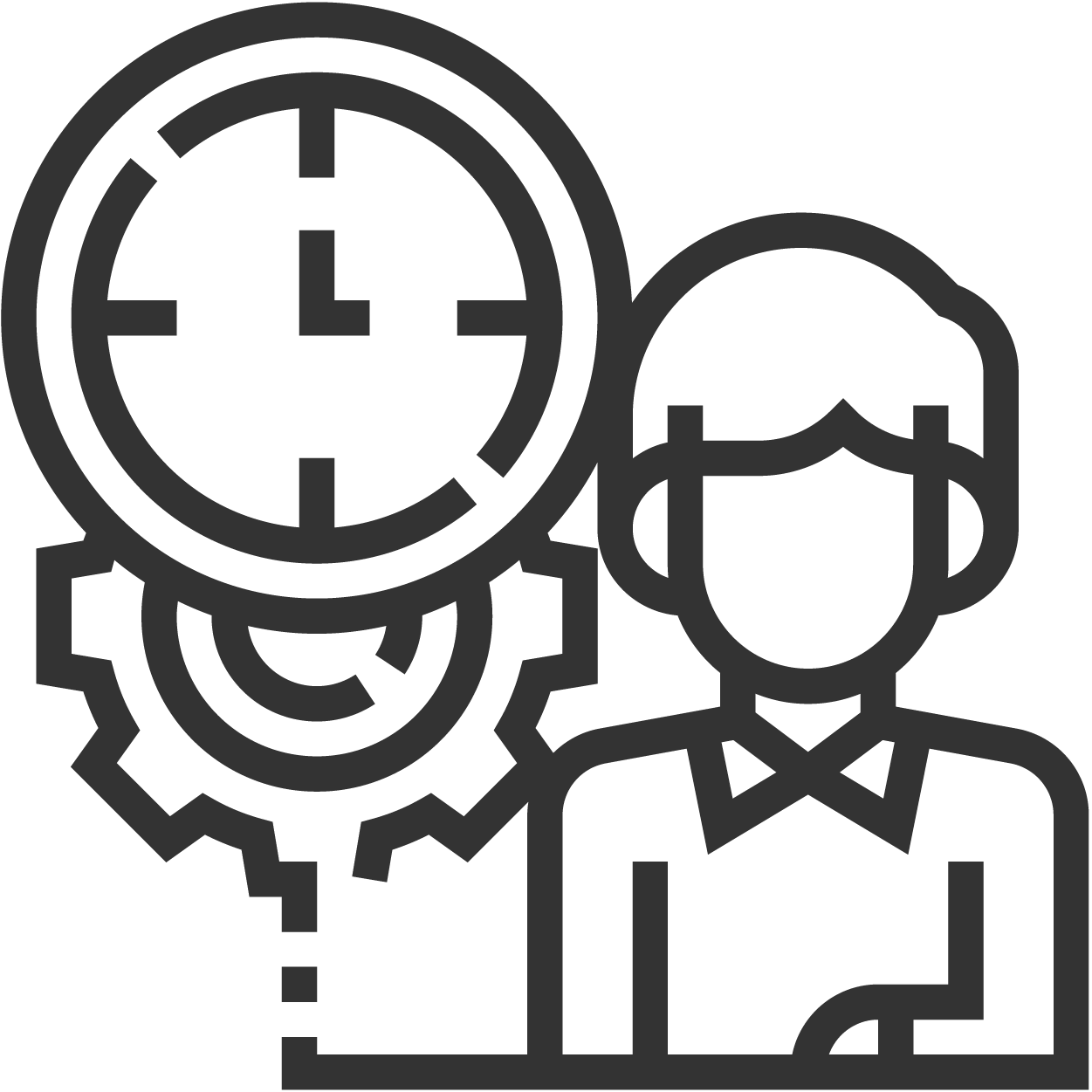 Les bonnes pratiques de gestion des incidents avec
ServiceDesk Plus
SLA de réponse et de résolution | Escalades et actions de SLA
Cycle de vie des demandes | Base de connaissances intégrée | Modèles de résolution | Partage et collaboration des demandes
Réduisez les taux de réouverture et les accumulations d'incidents
Assurer une communication rapide et pertinente sur la progression du ticket
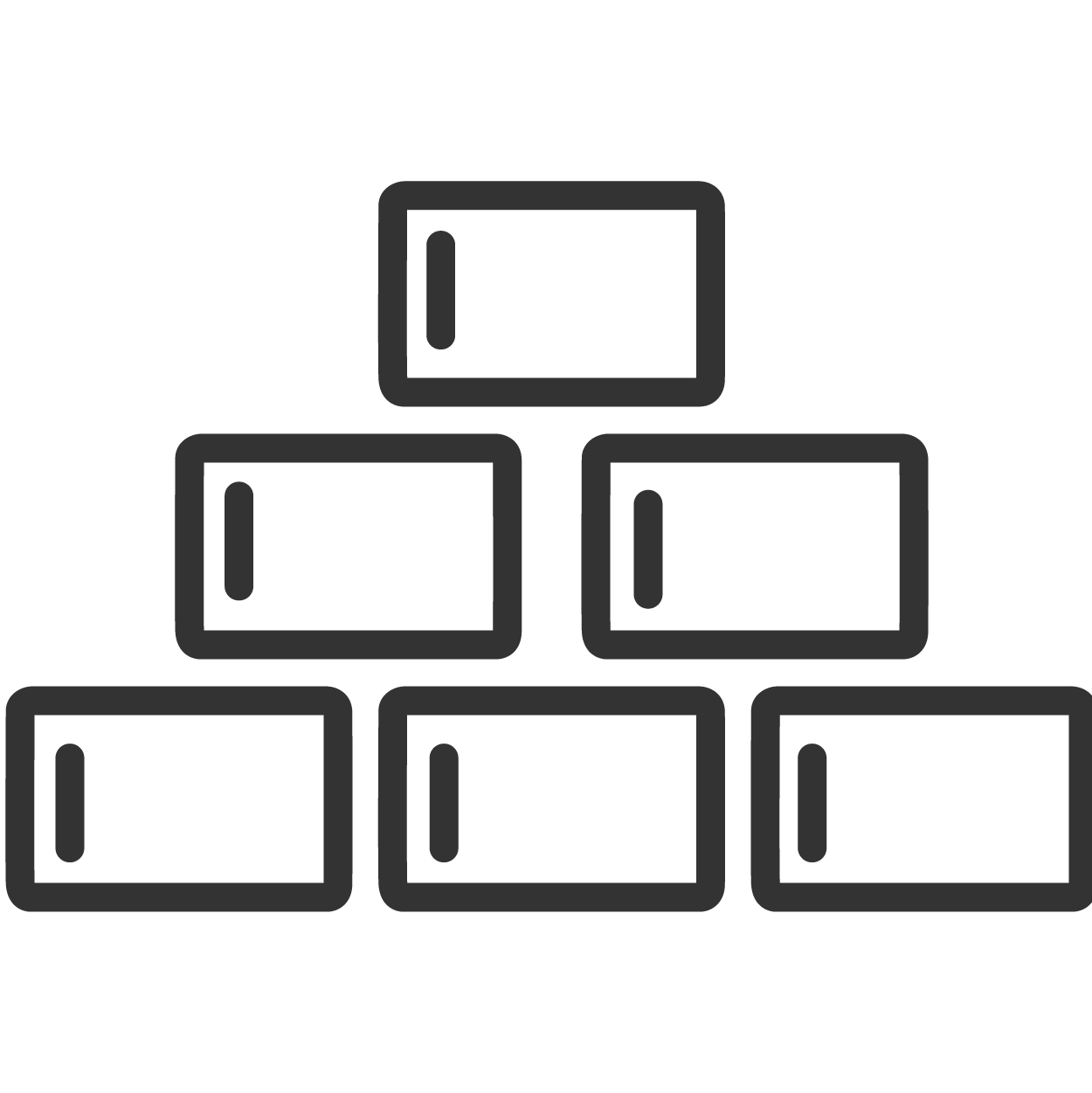 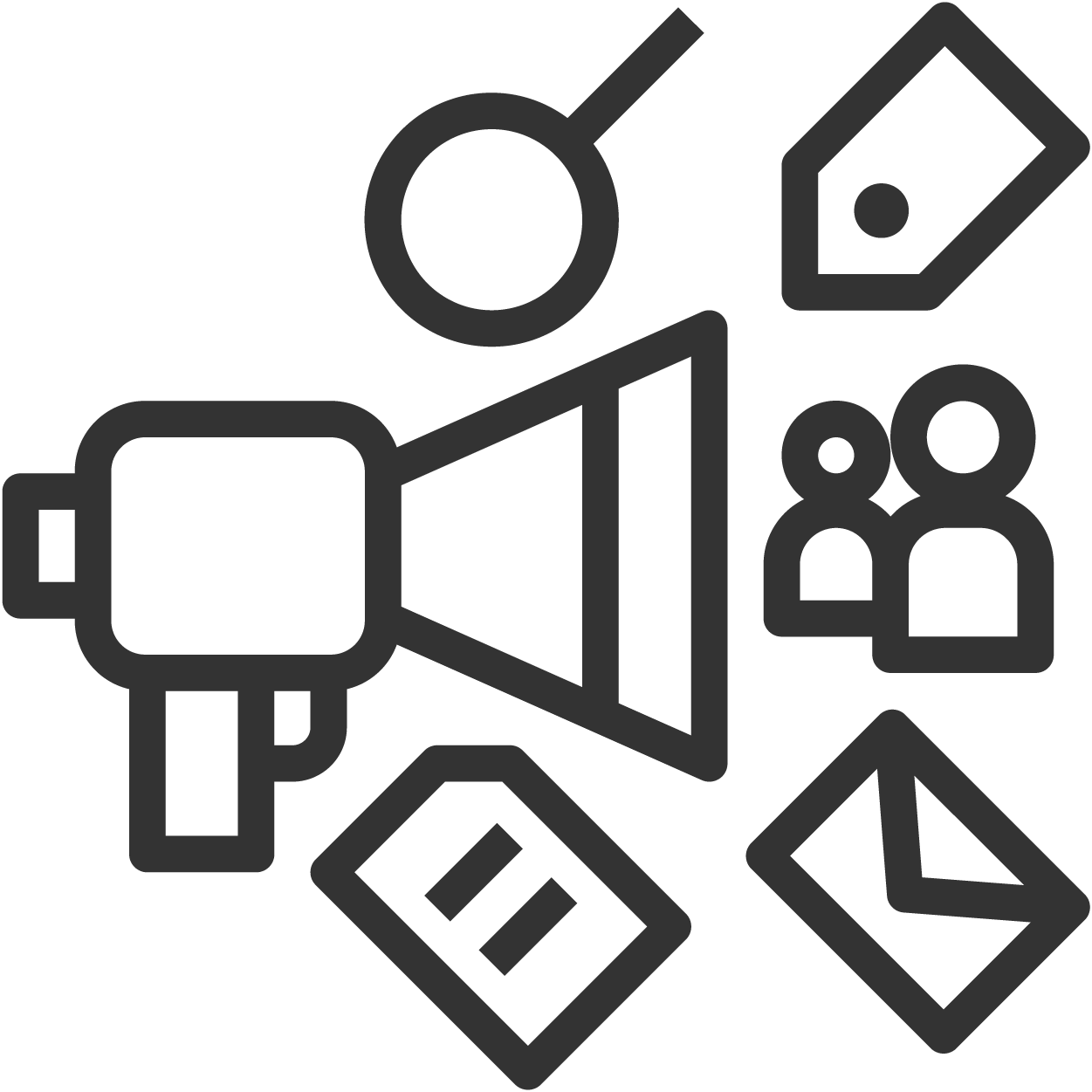 Règles de notification | Réponses en conserve | Remarques
Clôture automatisée des tickets | KPIs d'incident | Rapports personnalisés | Analyse avancée
Maximisez les niveaux de satisfaction des utilisateurs finaux
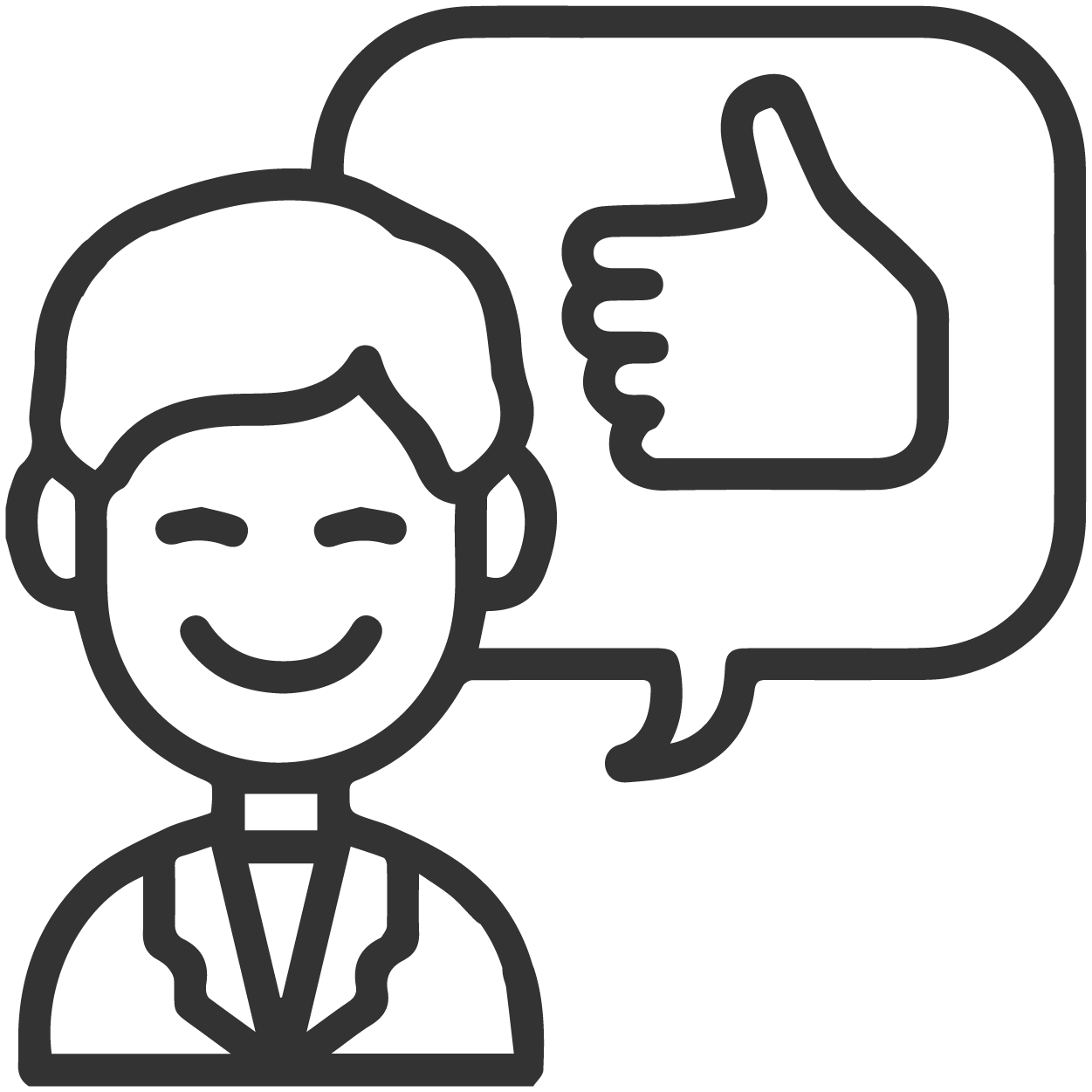 Enquêtes utilisateurs
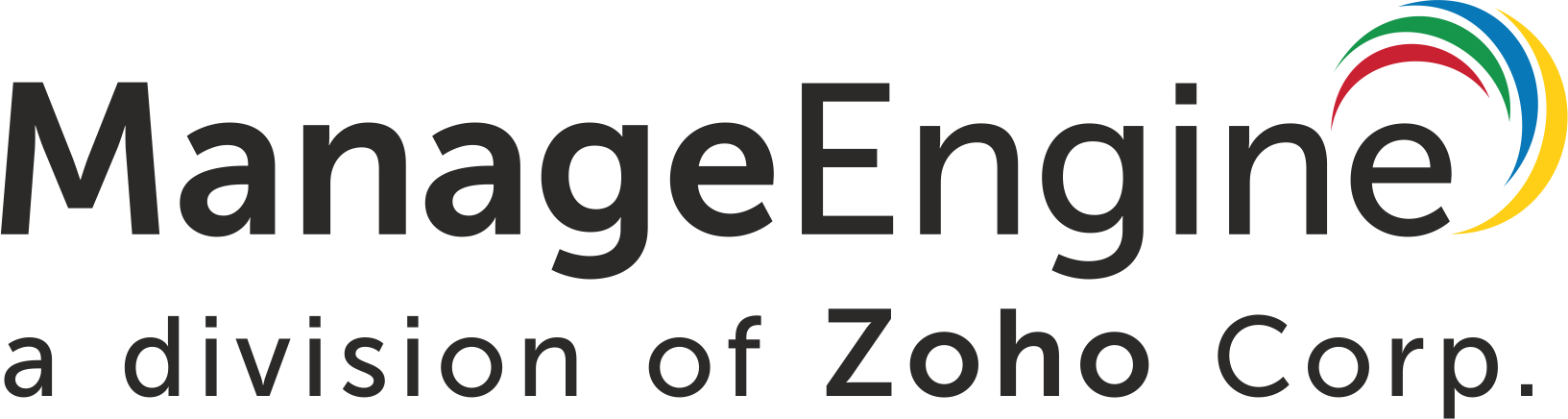 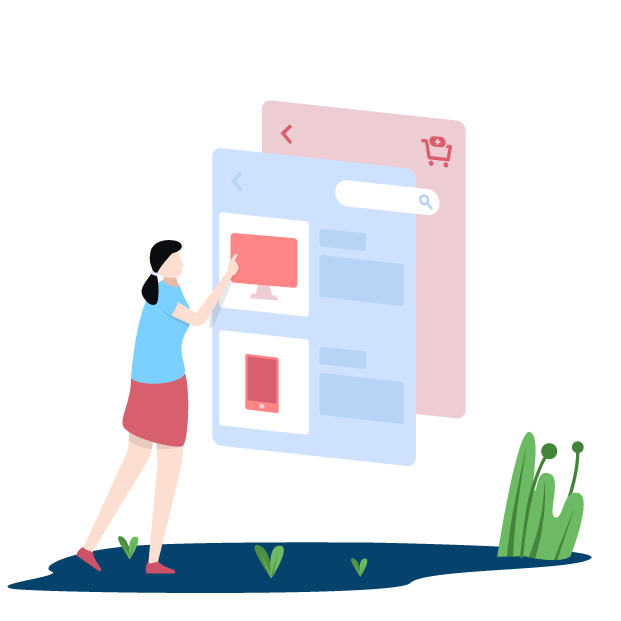 Gestion des demandes 
de service
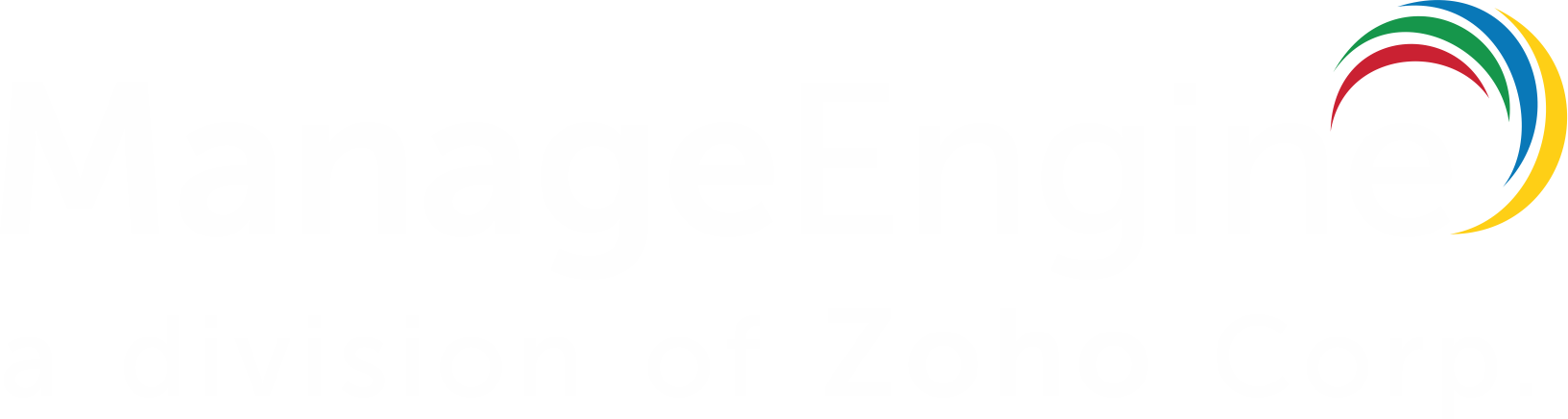 Techniciens
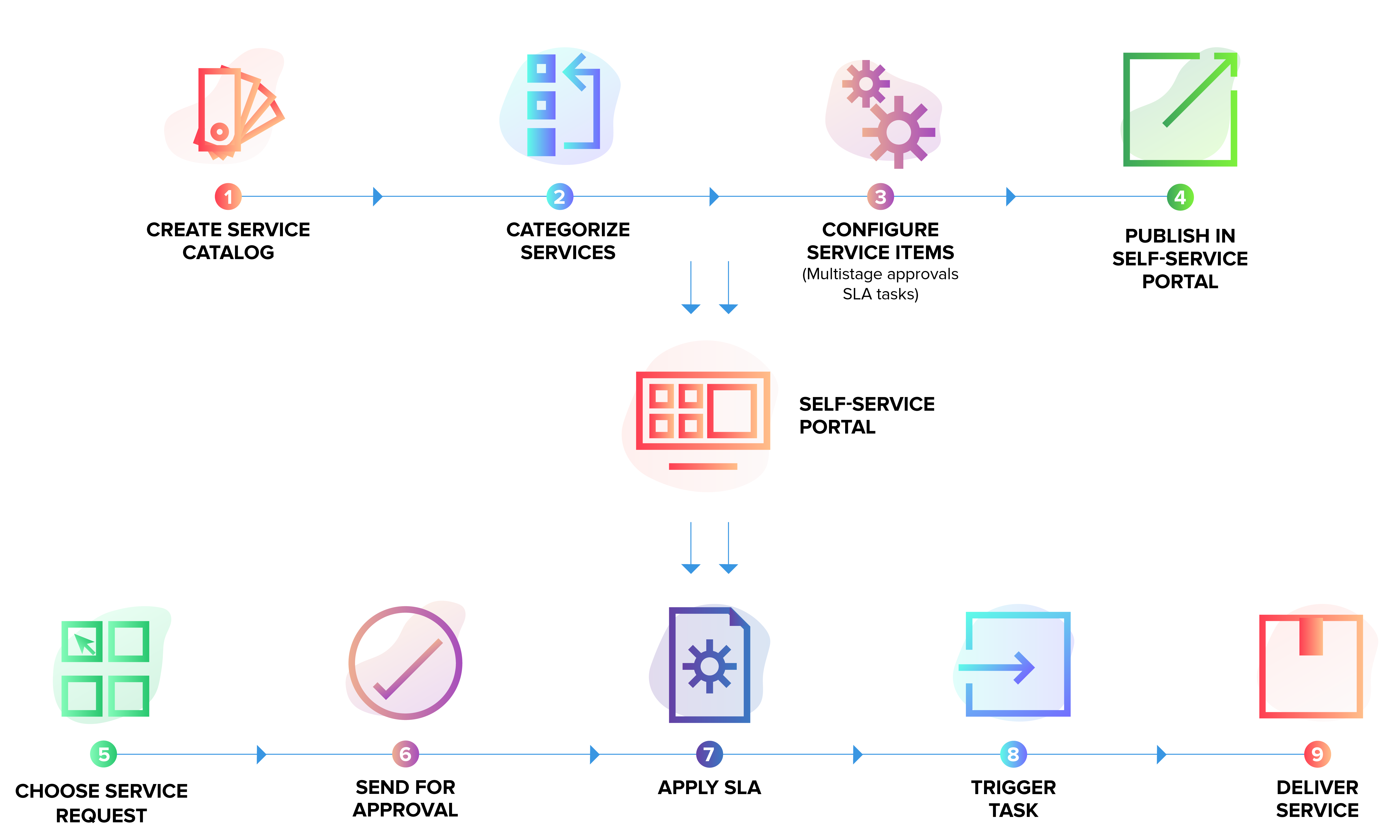 Workflow 
de gestion des demandes de service
Utilisateurs finaux
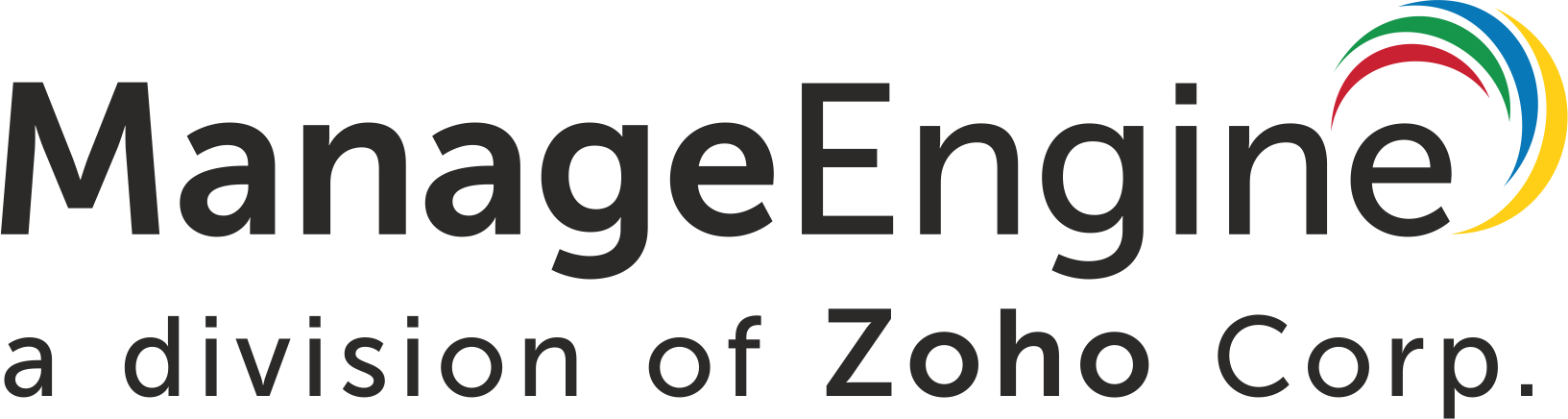 Présentez les bons services aux bons utilisateurs
Présentez la large gamme de services informatiques proposés et améliorez la visibilité informatique
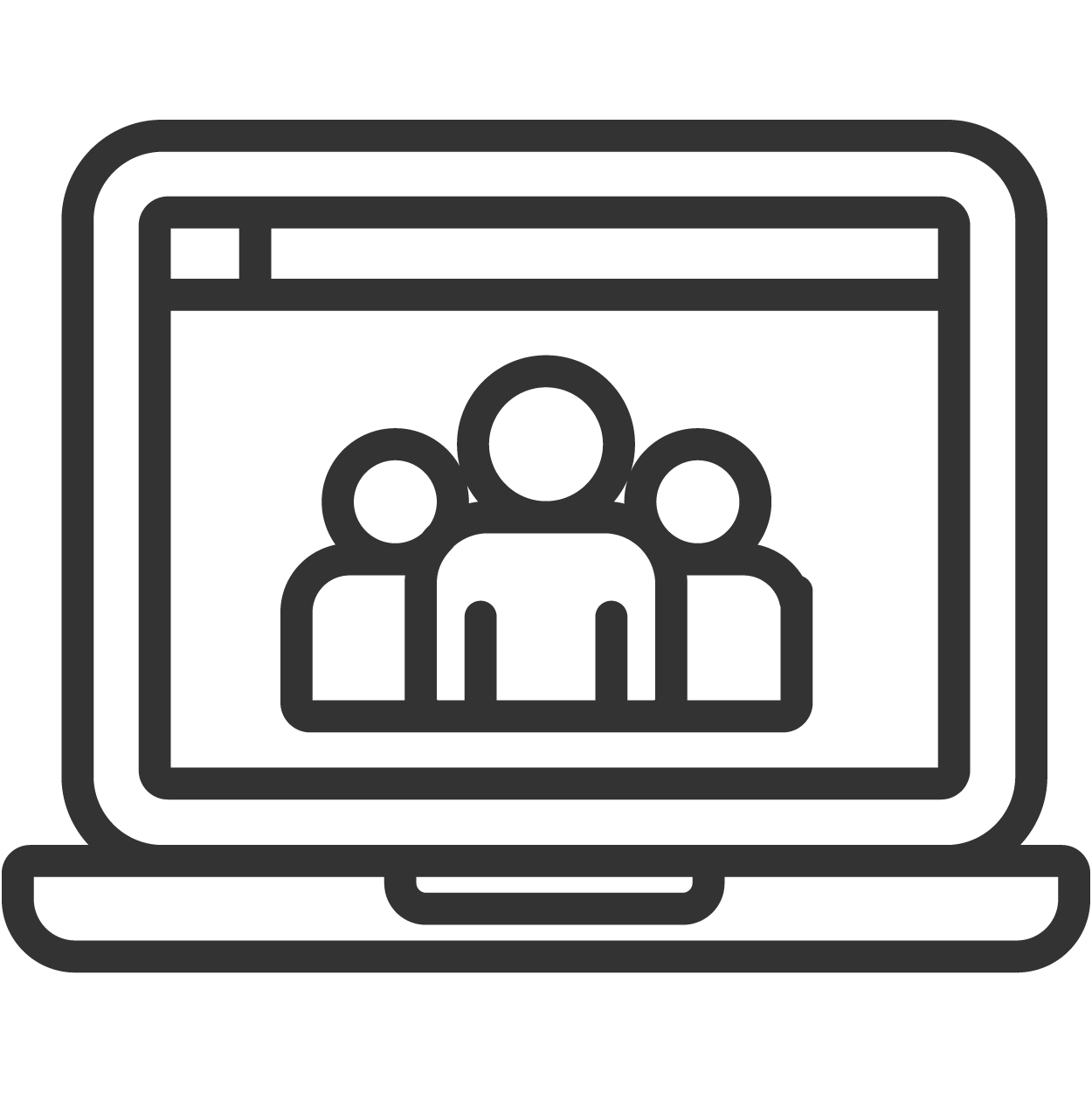 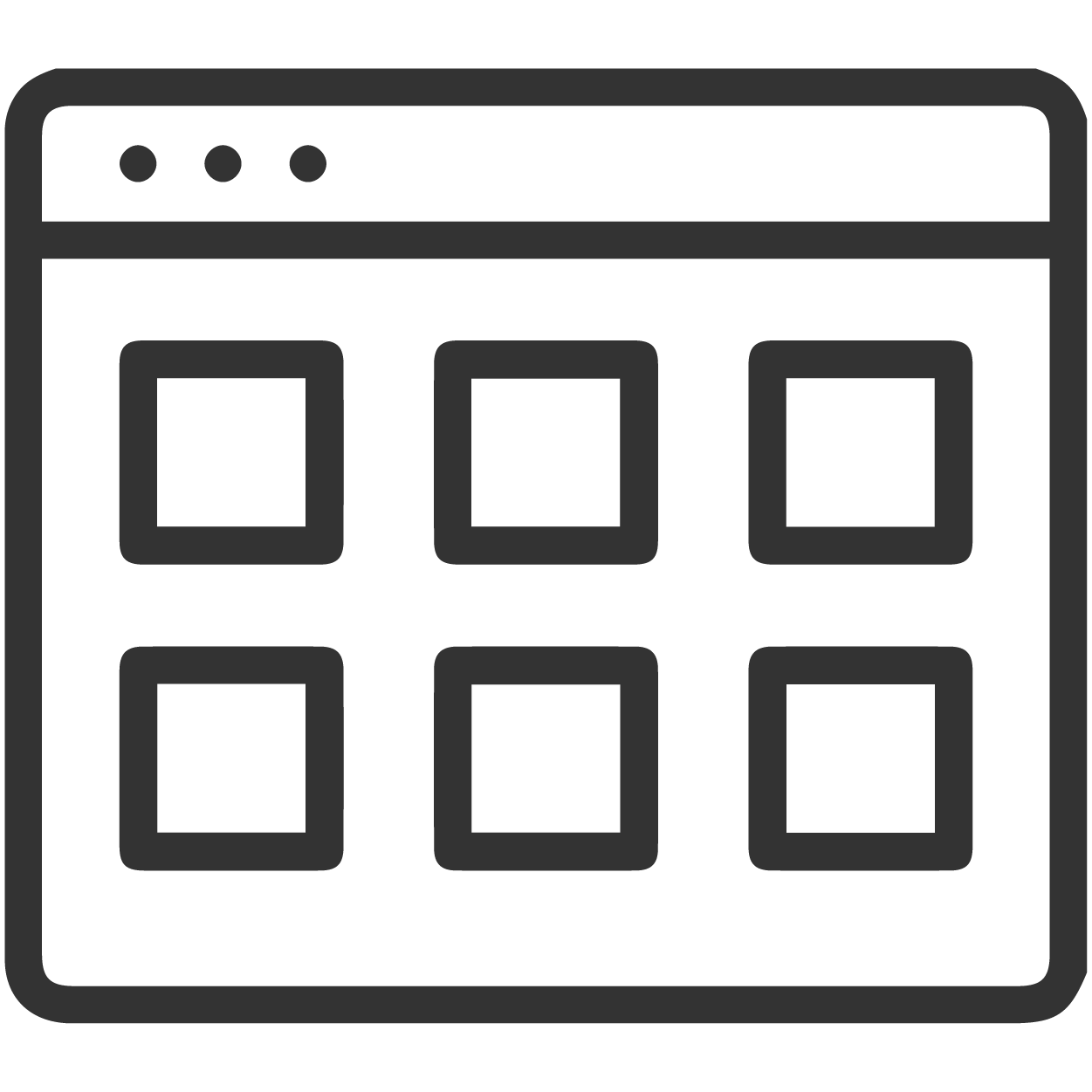 Les bonnes pratiques de gestion des demandes de service avec
ServiceDesk Plus
Accès utilisateur basé sur les rôles | Groupes d'utilisateurs
Catégories de services | Modèles de service | Ressources
Augmenter l'efficacité de la prestation de services
Impliquez les bonnes parties prenantes
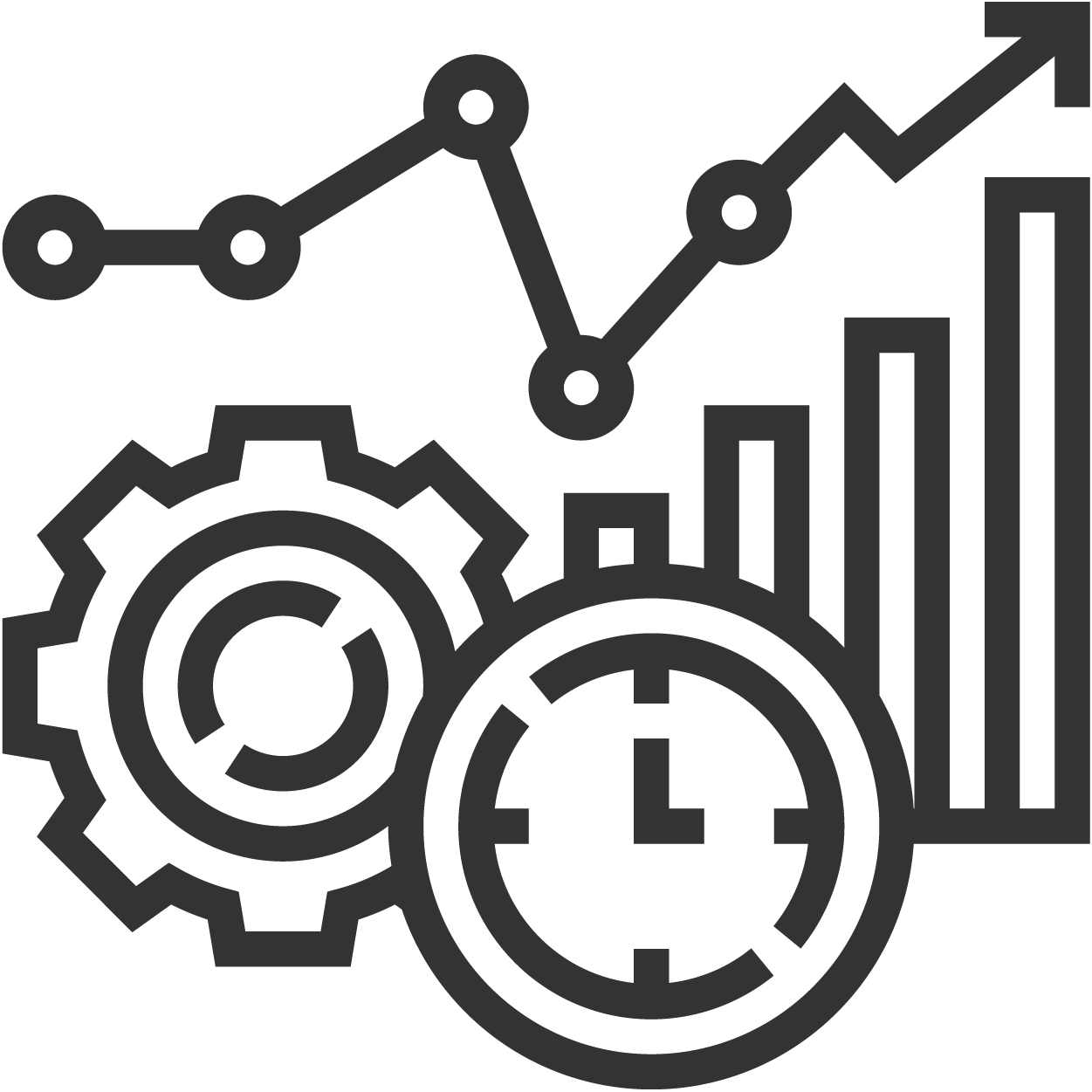 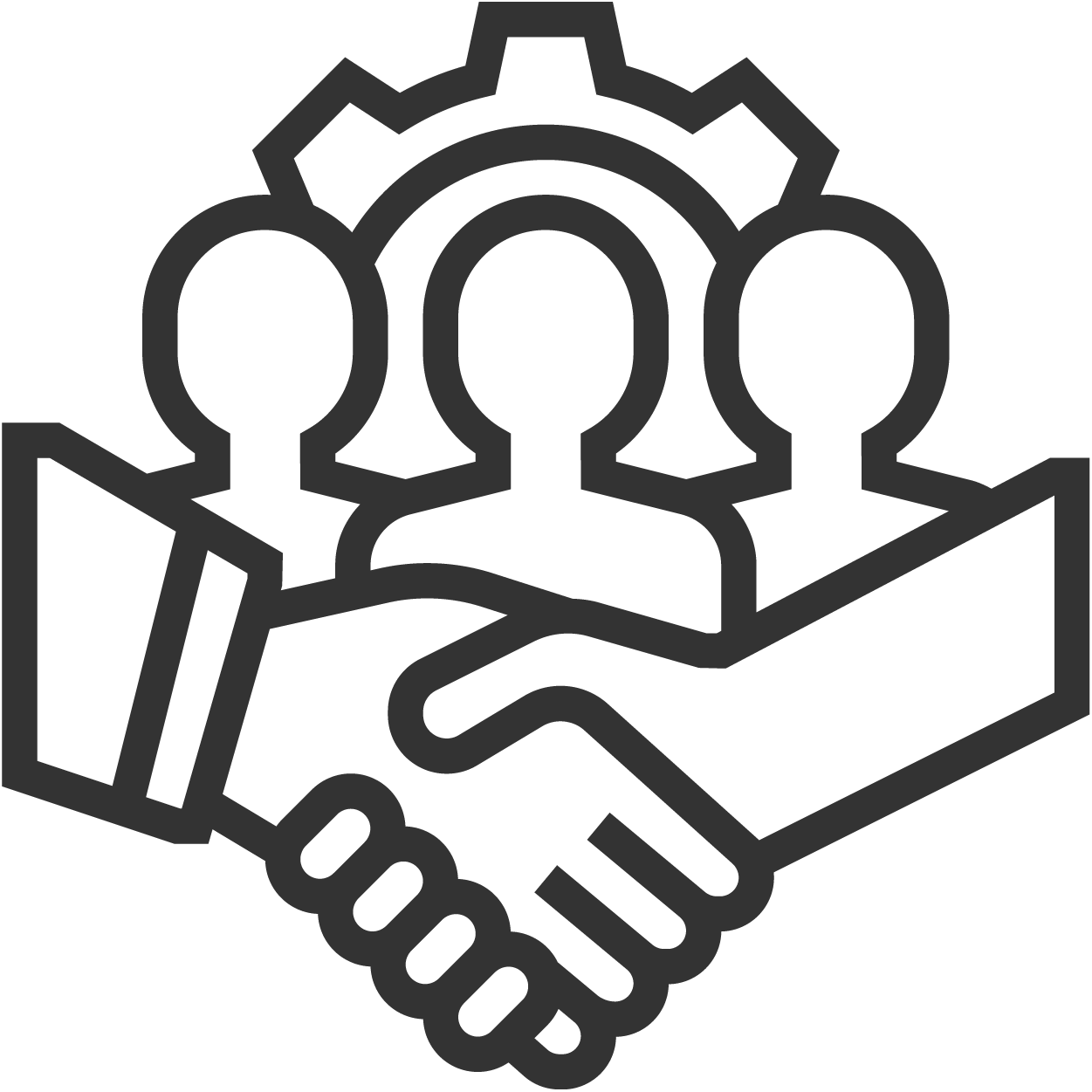 Règles métiers | Cycle de vie des demandes | Tâches
Groupes de techniciens | Groupes d'utilisateurs | Rôles de l'organisation | Approbateurs de demande de service
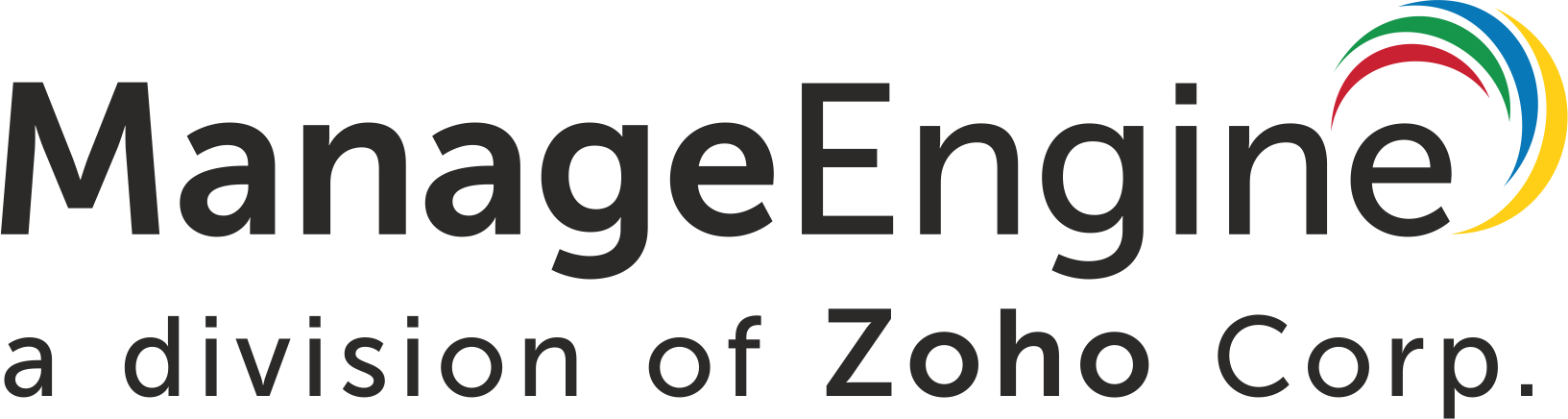 Définir des politiques d'autorisation, d'escalade et de notification
Les bonnes pratiques de gestion des demandes de service avec
ServiceDesk Plus
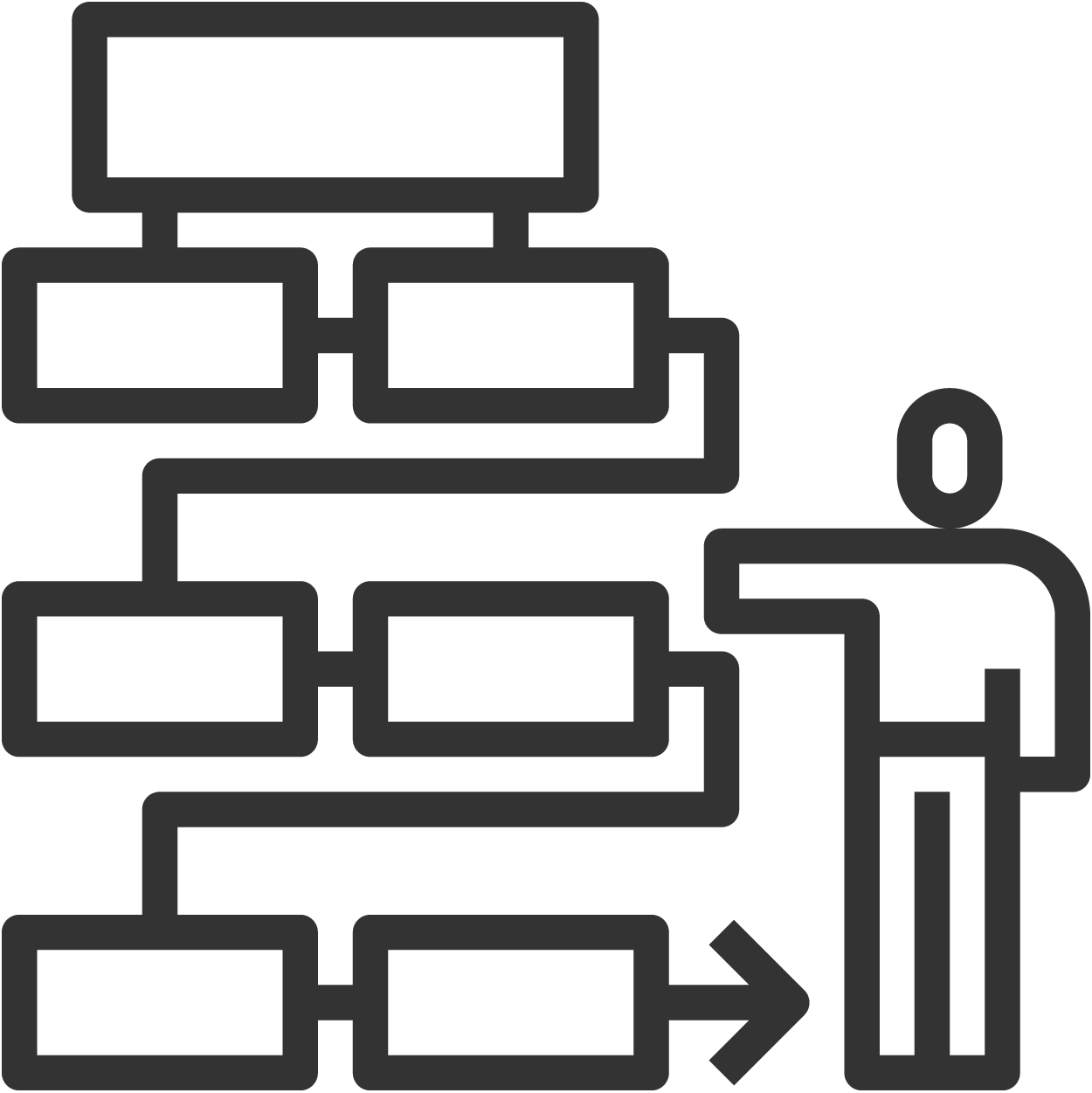 Processus d'approbation en 5 étapes | SLA | Règles de notification
Définissez les bonnes attentes en matière de niveau de service pour les utilisateurs finaux et les techniciens
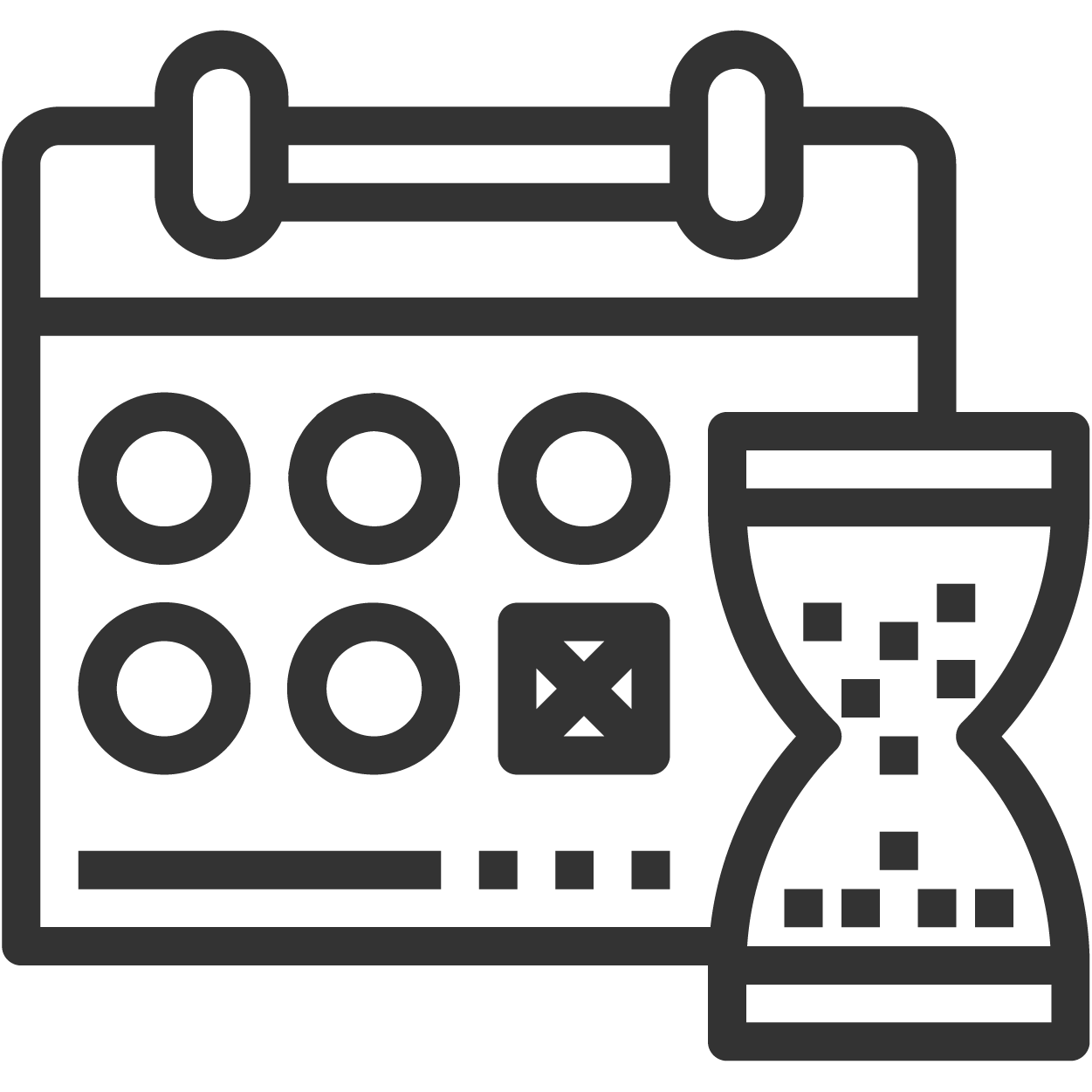 SLA de réponse et de résolution | Notifications et actions d'escalade de SLA
Suivre les coûts de prestation des services
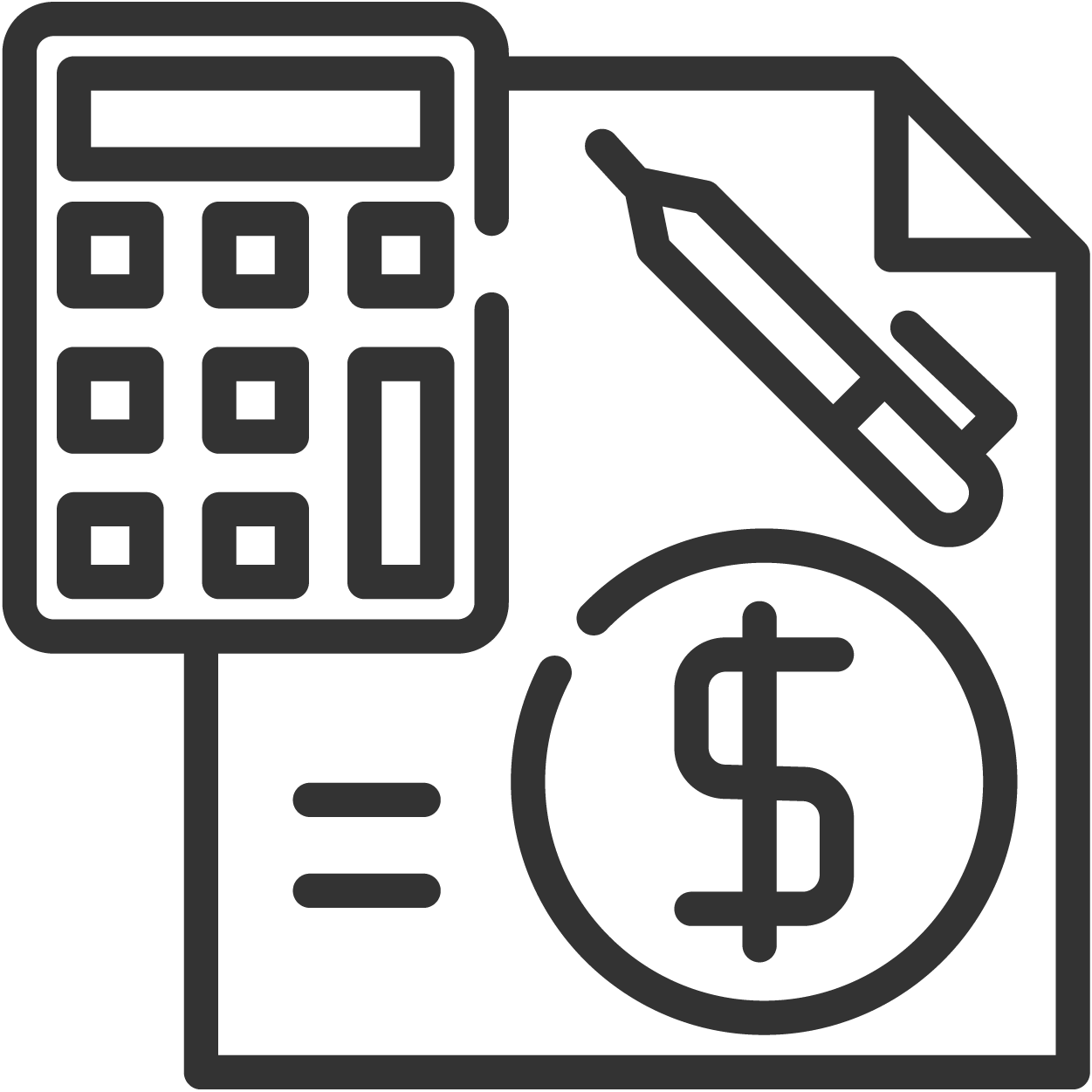 Frais de service | Coûts des ressources
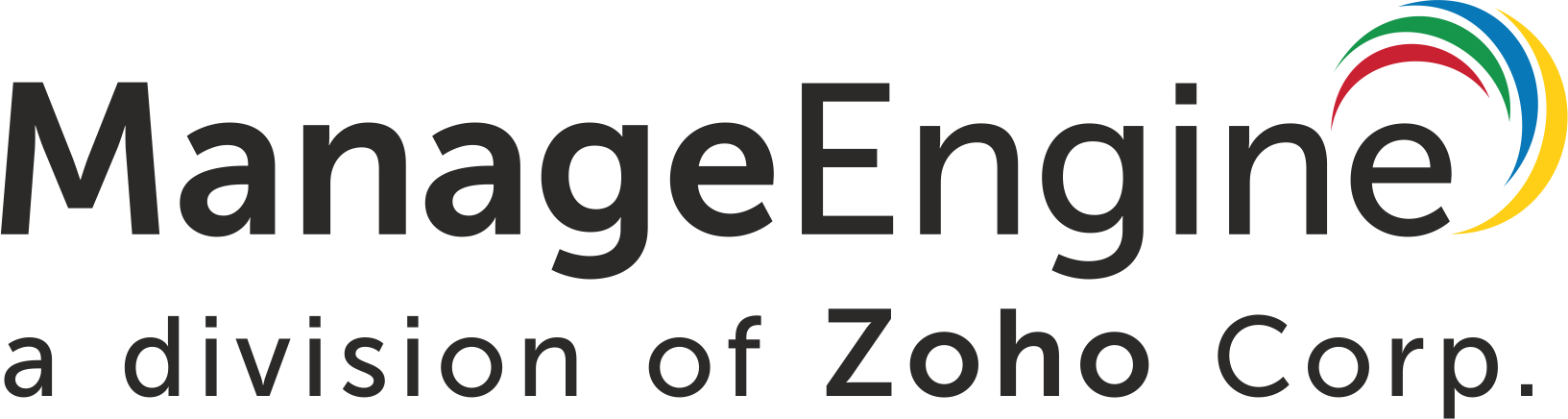 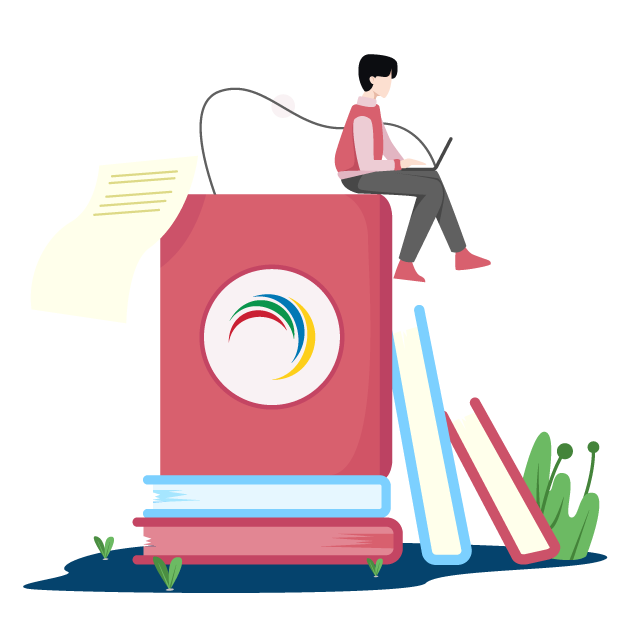 Gestion 
des connaissances
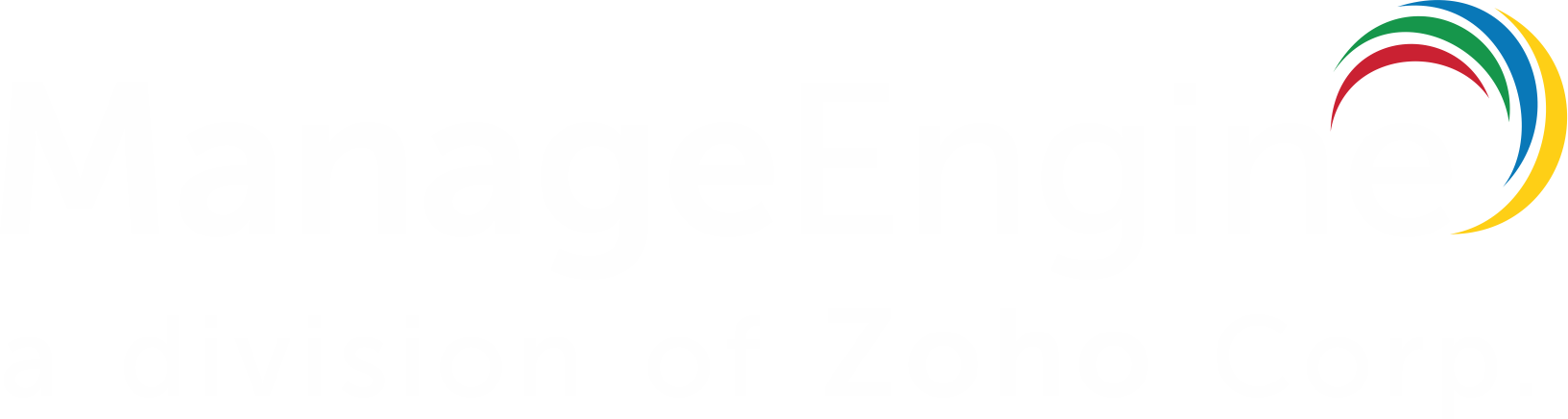 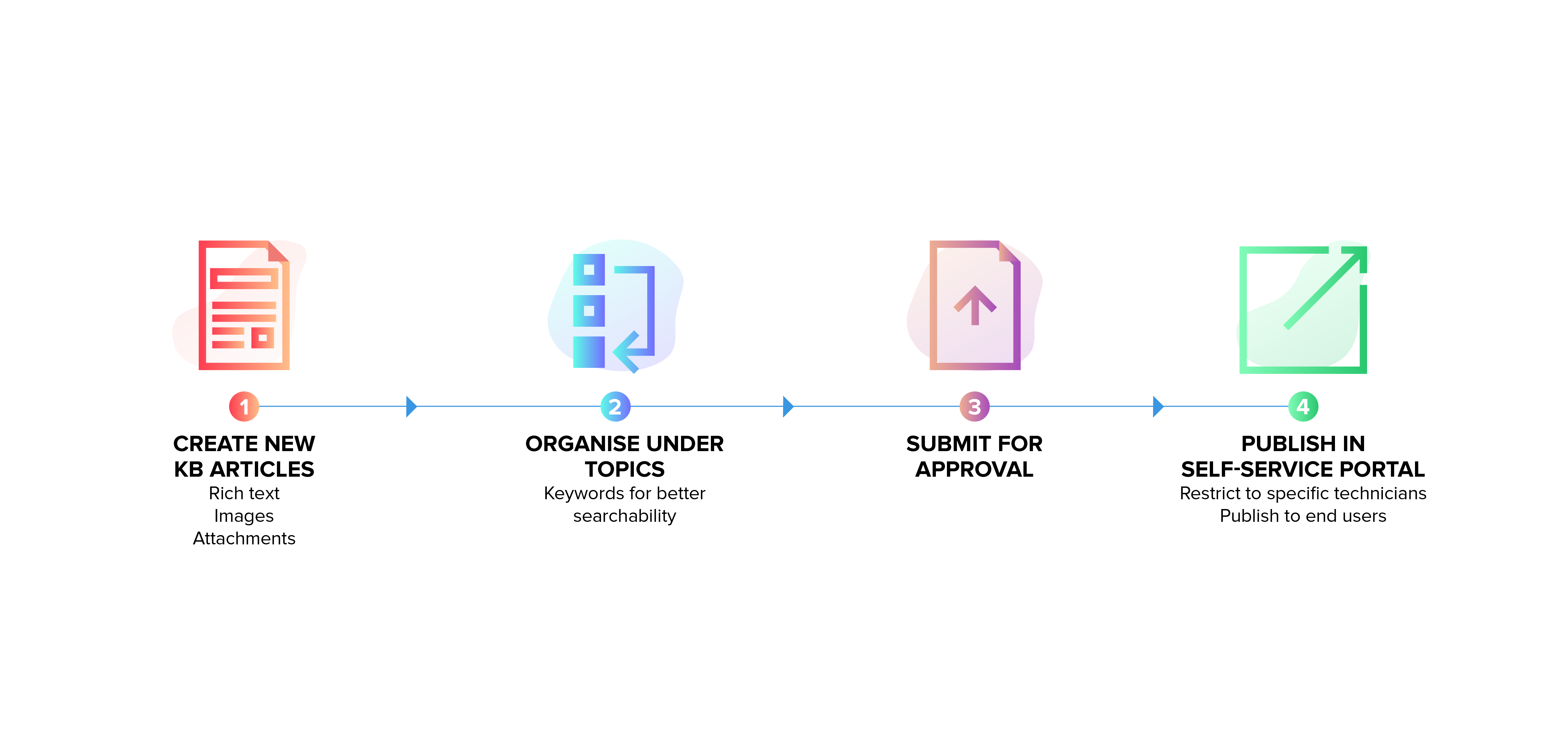 Workflow 
de gestion des connaissances
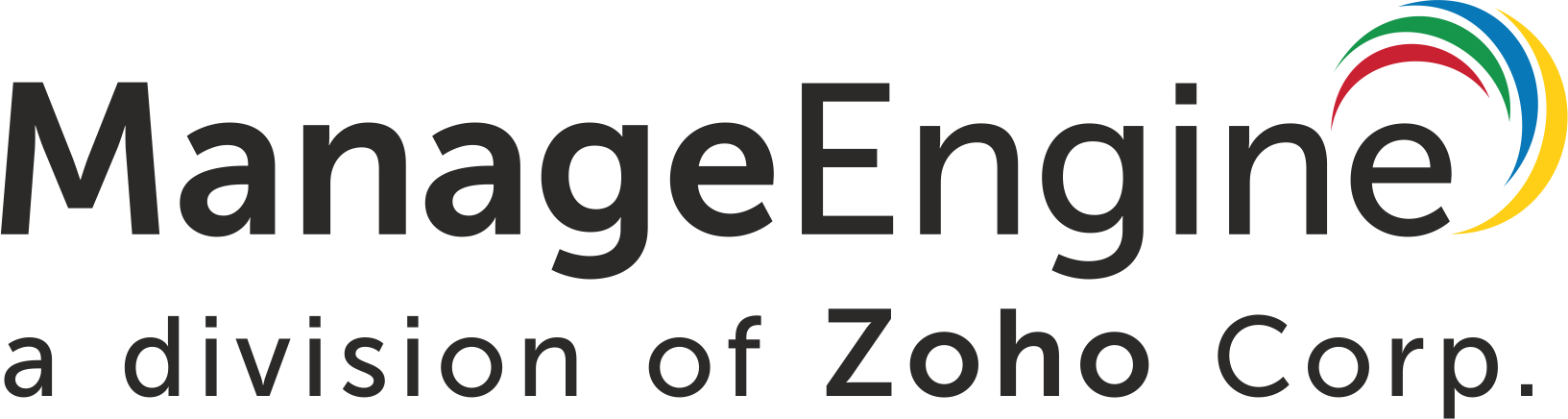 Les meilleures pratiques de gestion des connaissances avec
ServiceDesk Plus
Structurer et organiser la base de connaissances
Conserver les informations sur la titularité et la version
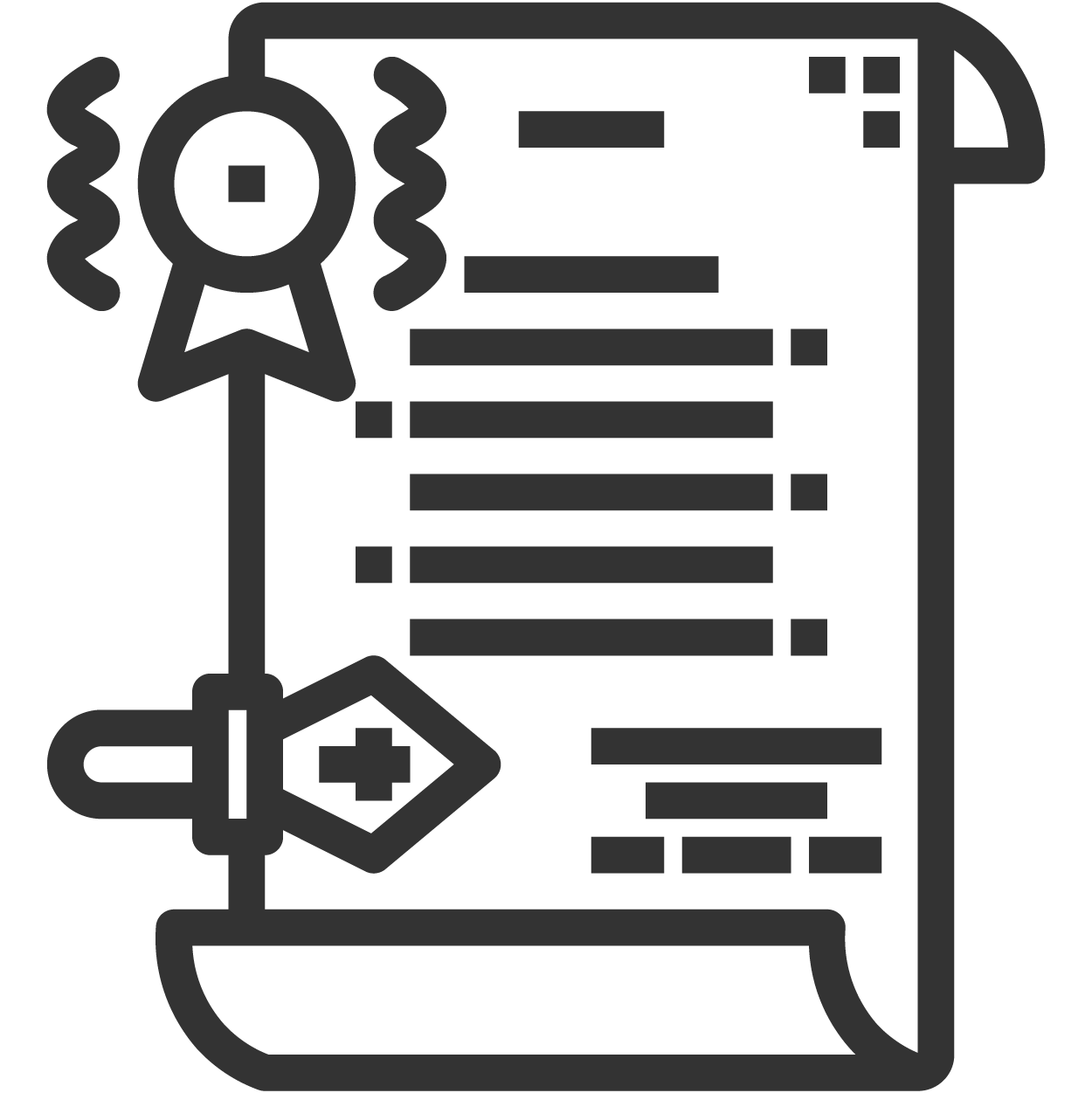 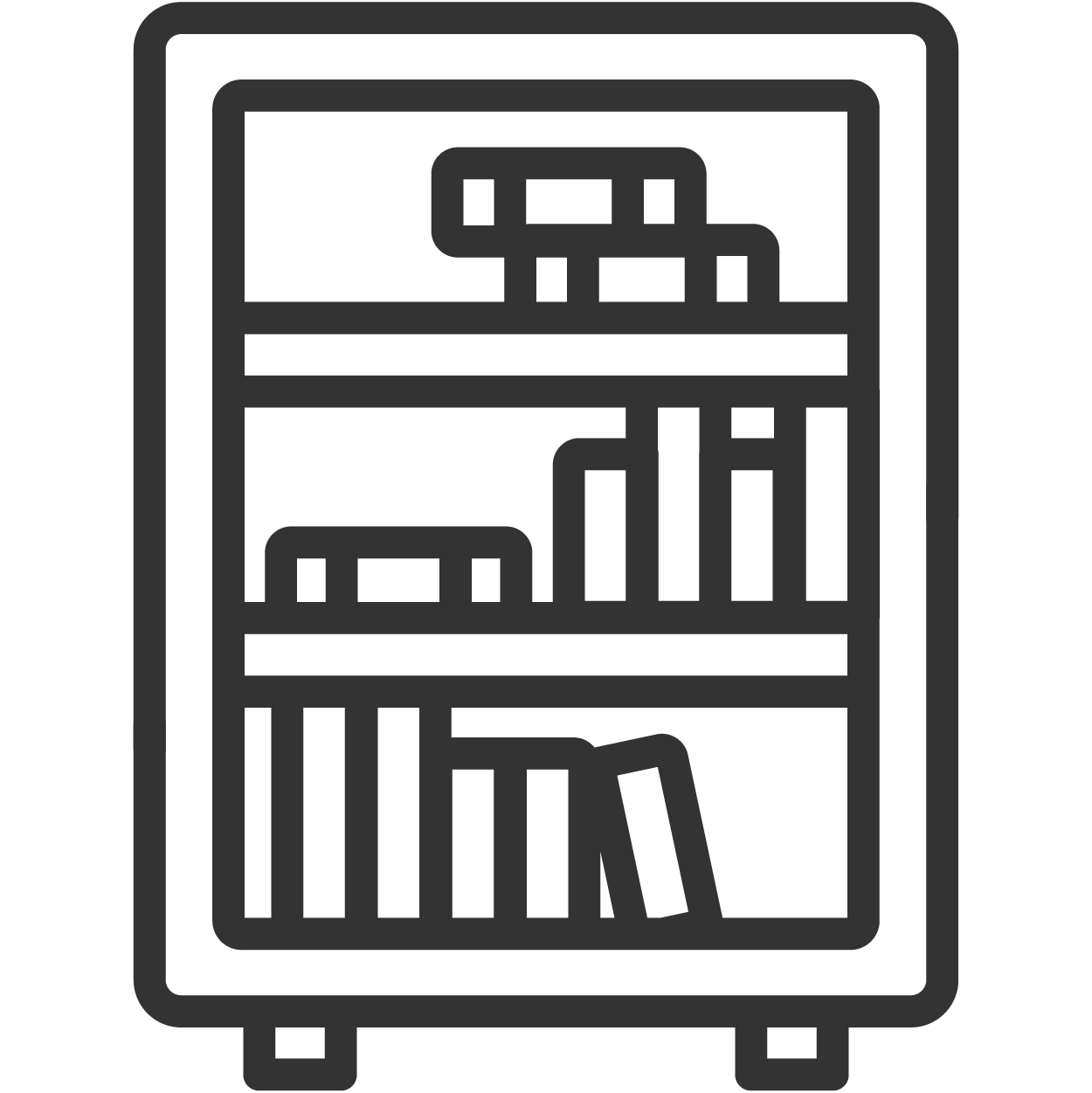 Propriétaire de la solution | Historique
Éditeur de texte enrichi | Thèmes | Recherche par mot clé
Définir les privilèges d'accès sur les artefacts de connaissances
Maintenir un processus d'examen et d'approbation en place
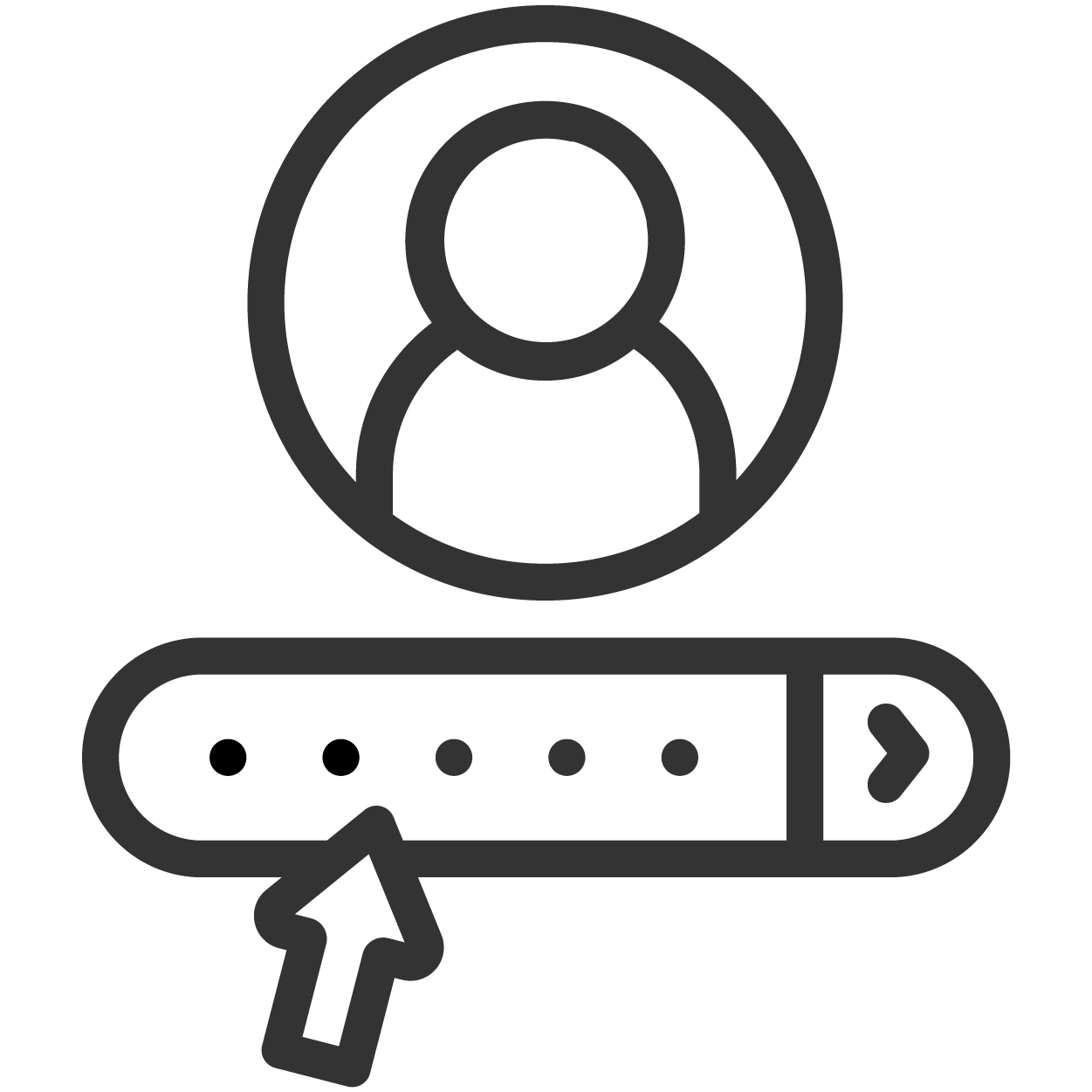 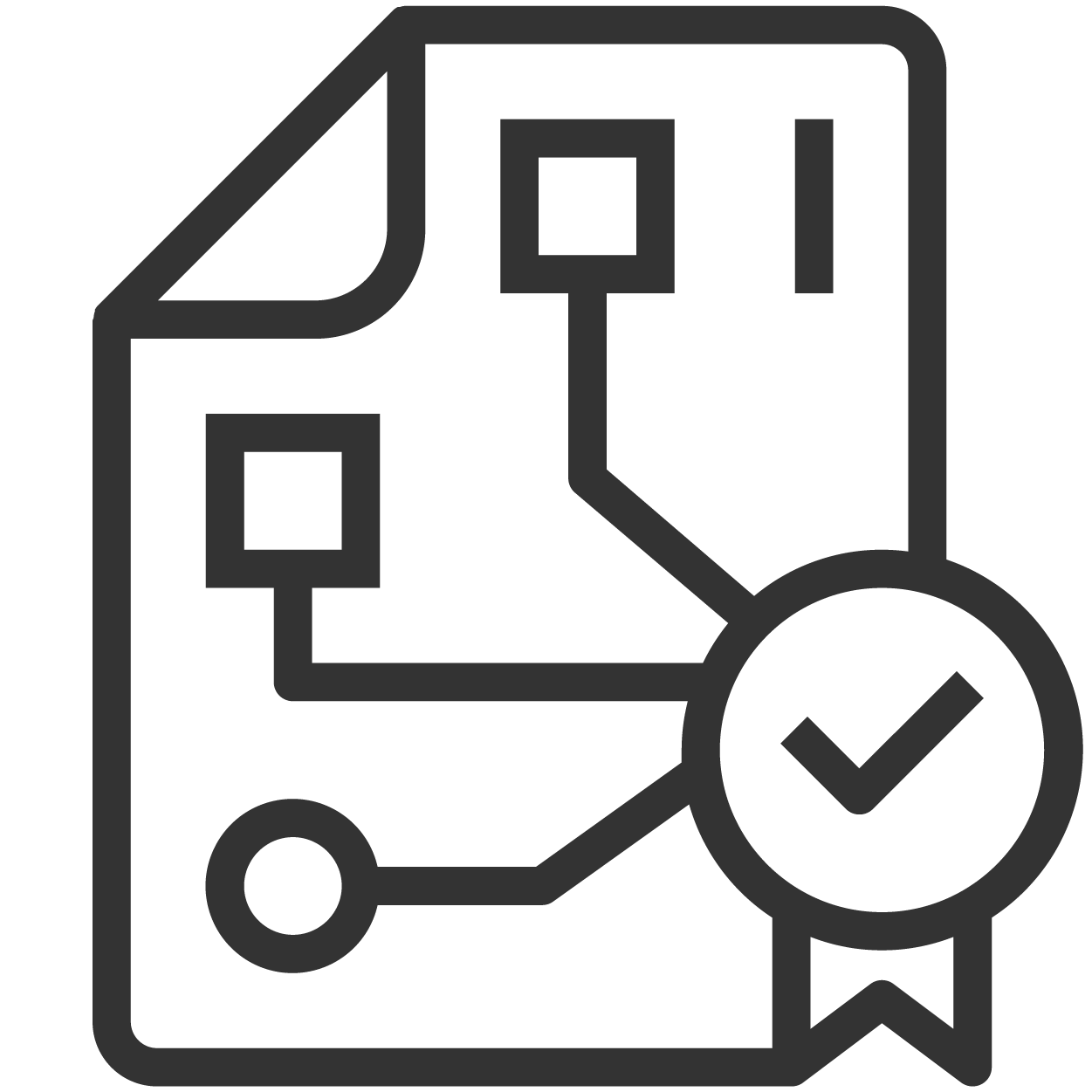 Revue et approbations de la solution | Expiration de la solution
Rôles de technicien | Groupes d'utilisateurs
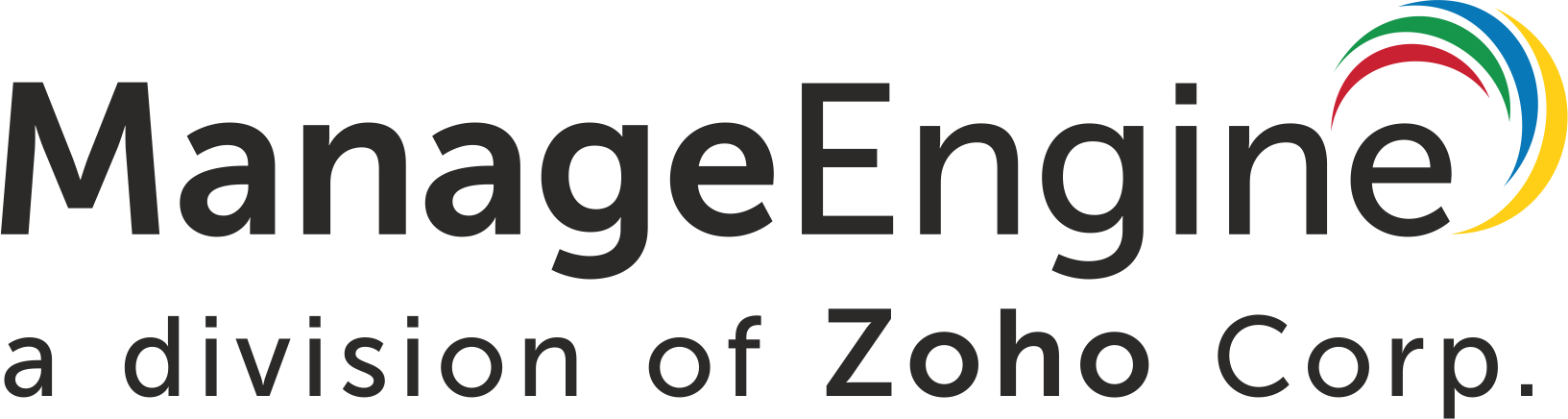 Les meilleures pratiques de gestion des connaissances avec
ServiceDesk Plus
Préserver les connaissances des incidents et des problèmes
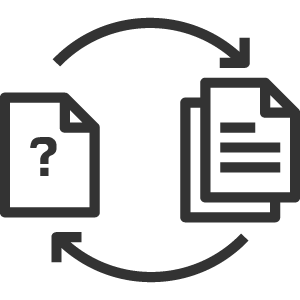 Convertir les résolutions en articles de la base de connaissances
Lors de la création du ticket, fournissez aux utilisateurs finaux des suggestions contextuelles de la base de connaissances
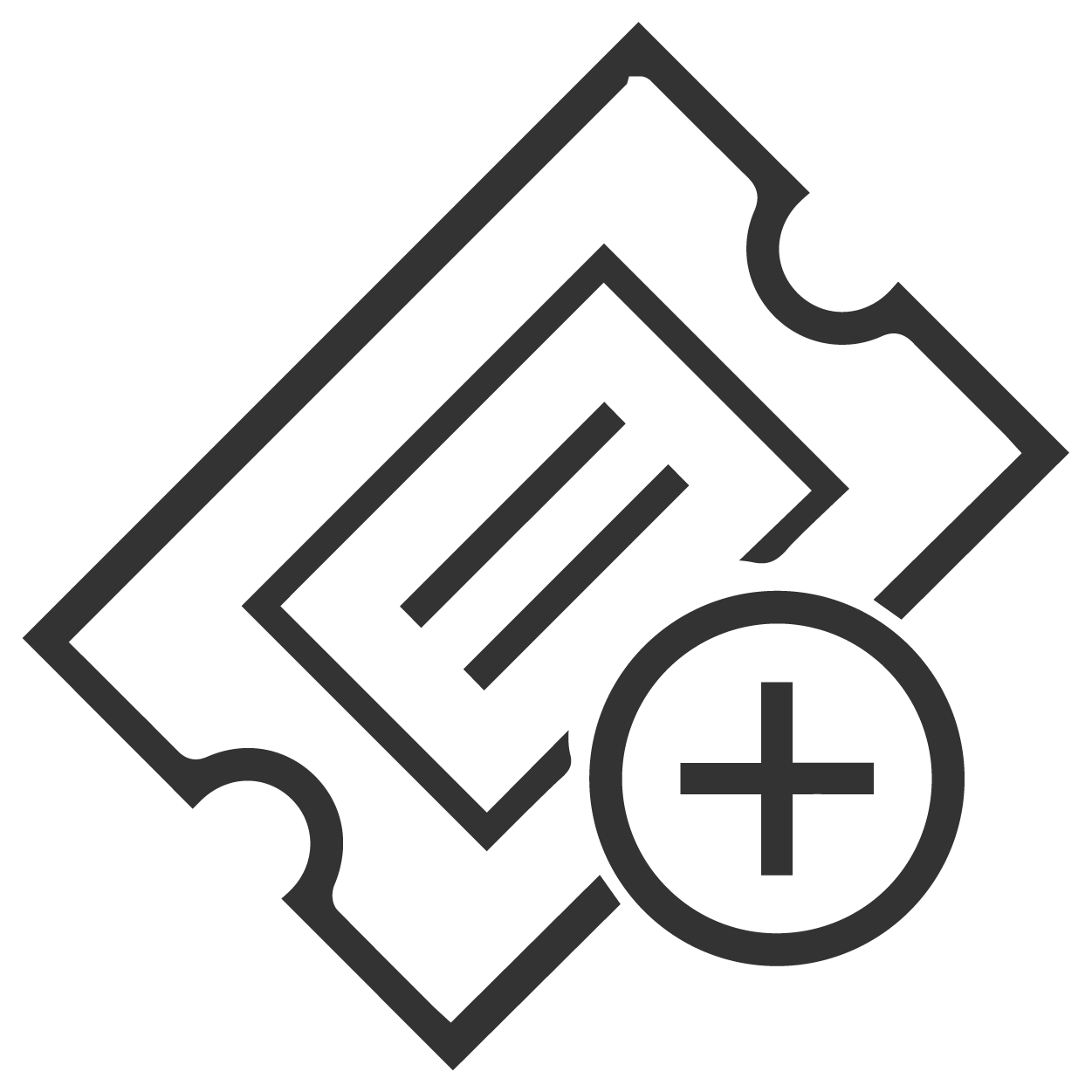 Solution auto-suggérée | Portail libre-service
Suivre les métriques d'utilisation et d'efficacité
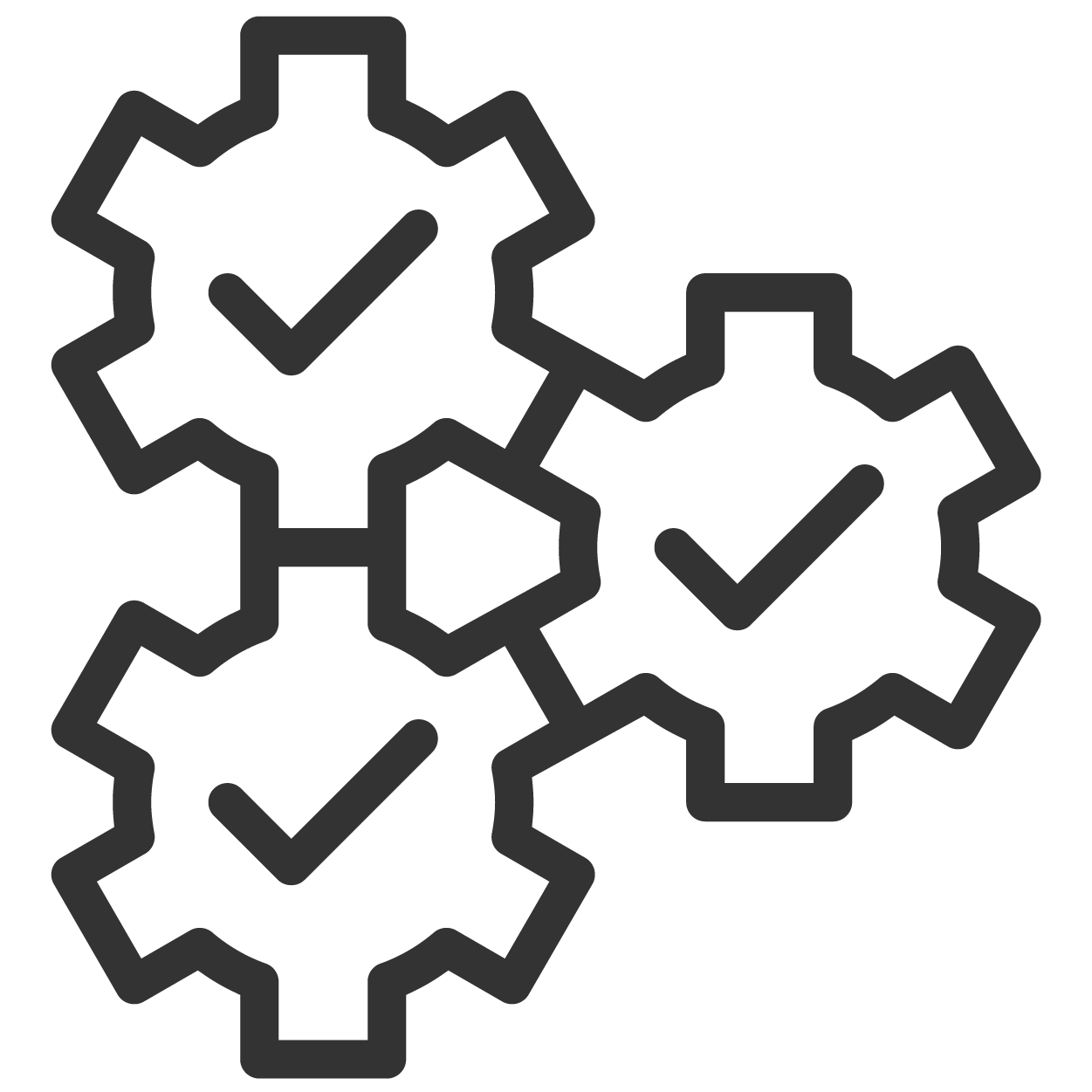 Demandes résolues par une solution spécifique
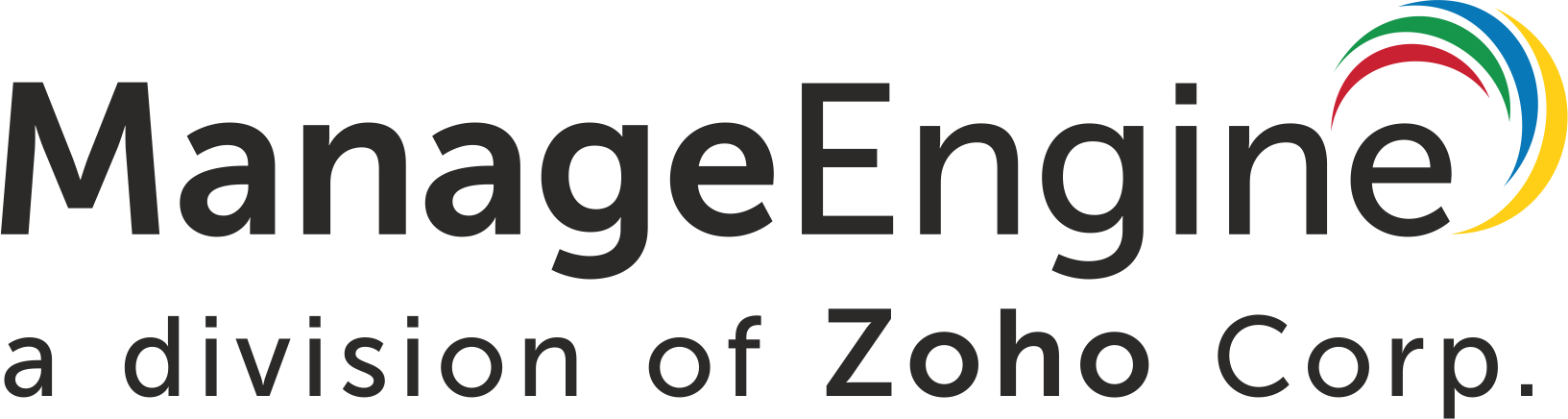 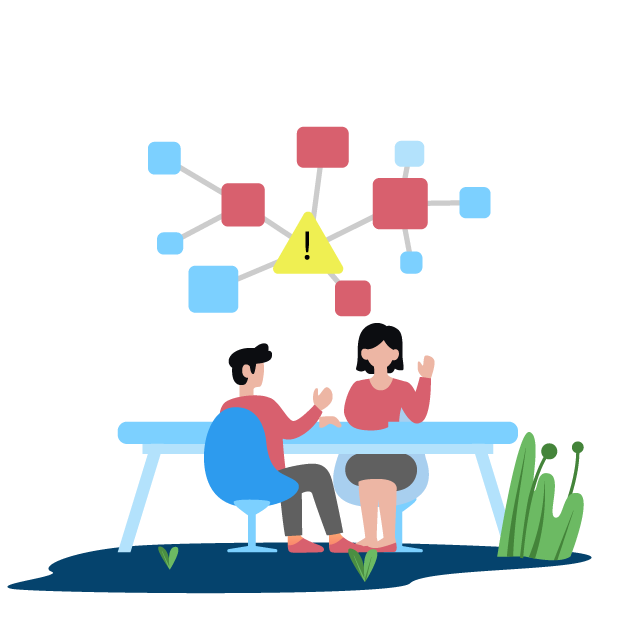 Gestion 
des problèmes
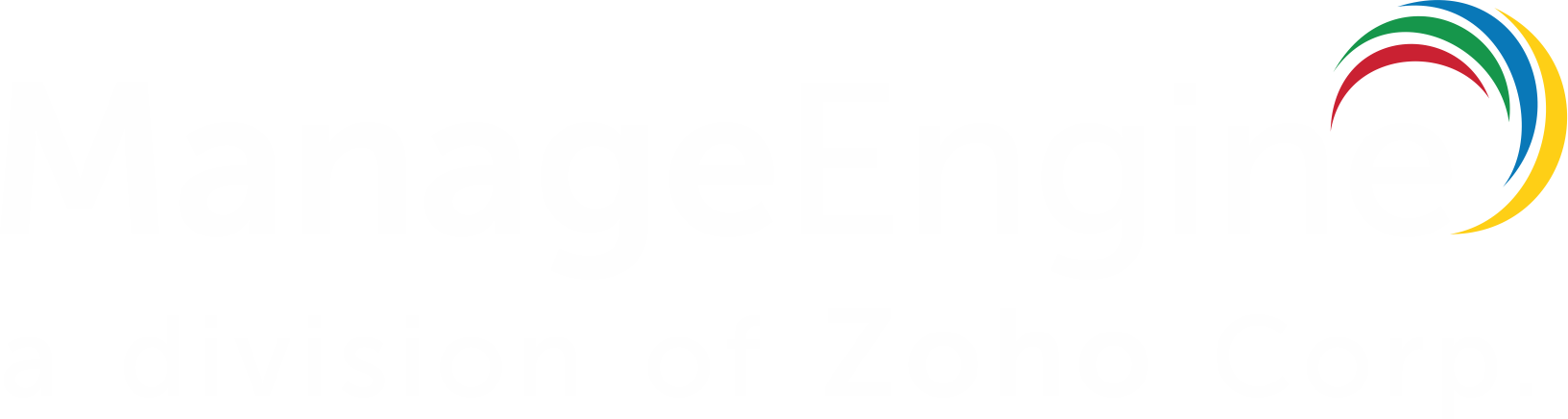 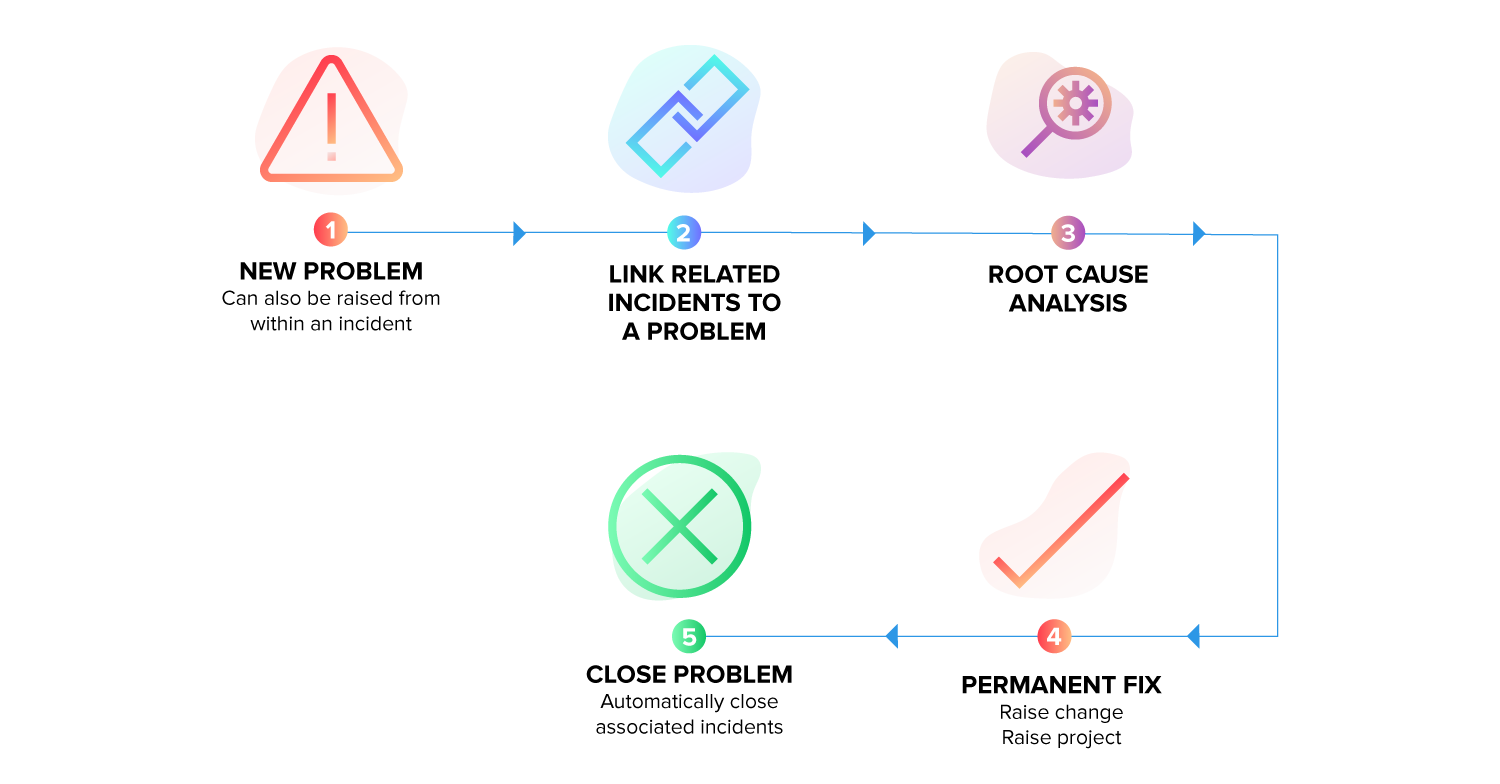 Workflow 
de gestion 
des problèmes
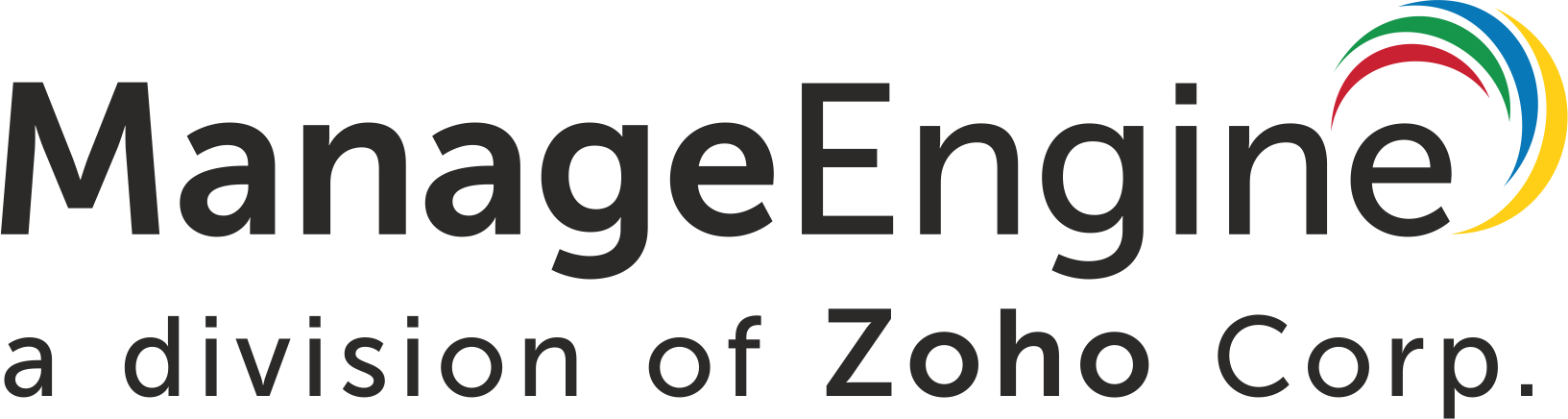 Les meilleures pratiques de gestion des problèmes avec
ServiceDesk Plus
Définissez précisément chaque problème majeur et quantifiez l'impact d’activité
Identifier les incidents qui nécessitent une enquête sur les causes fondamentales
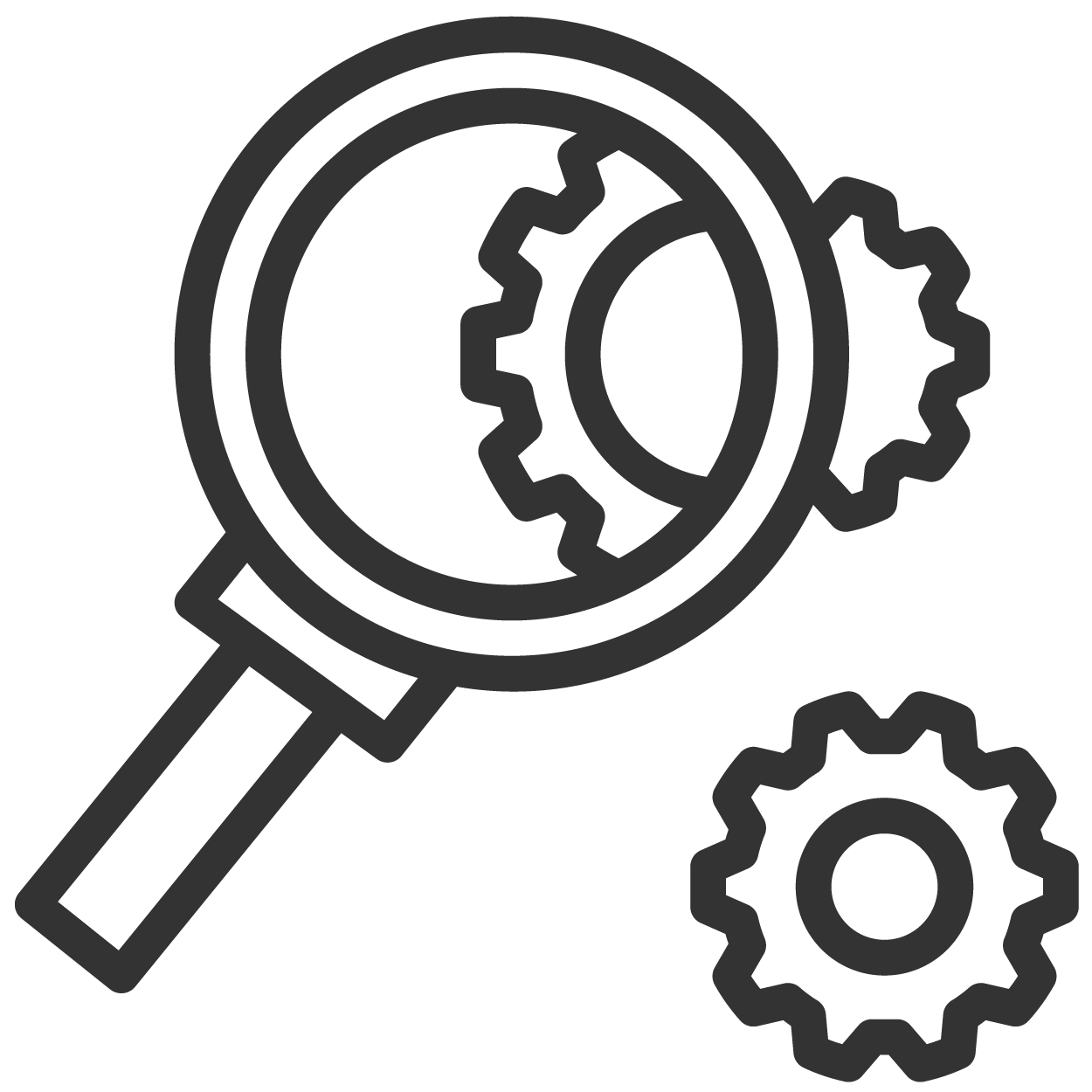 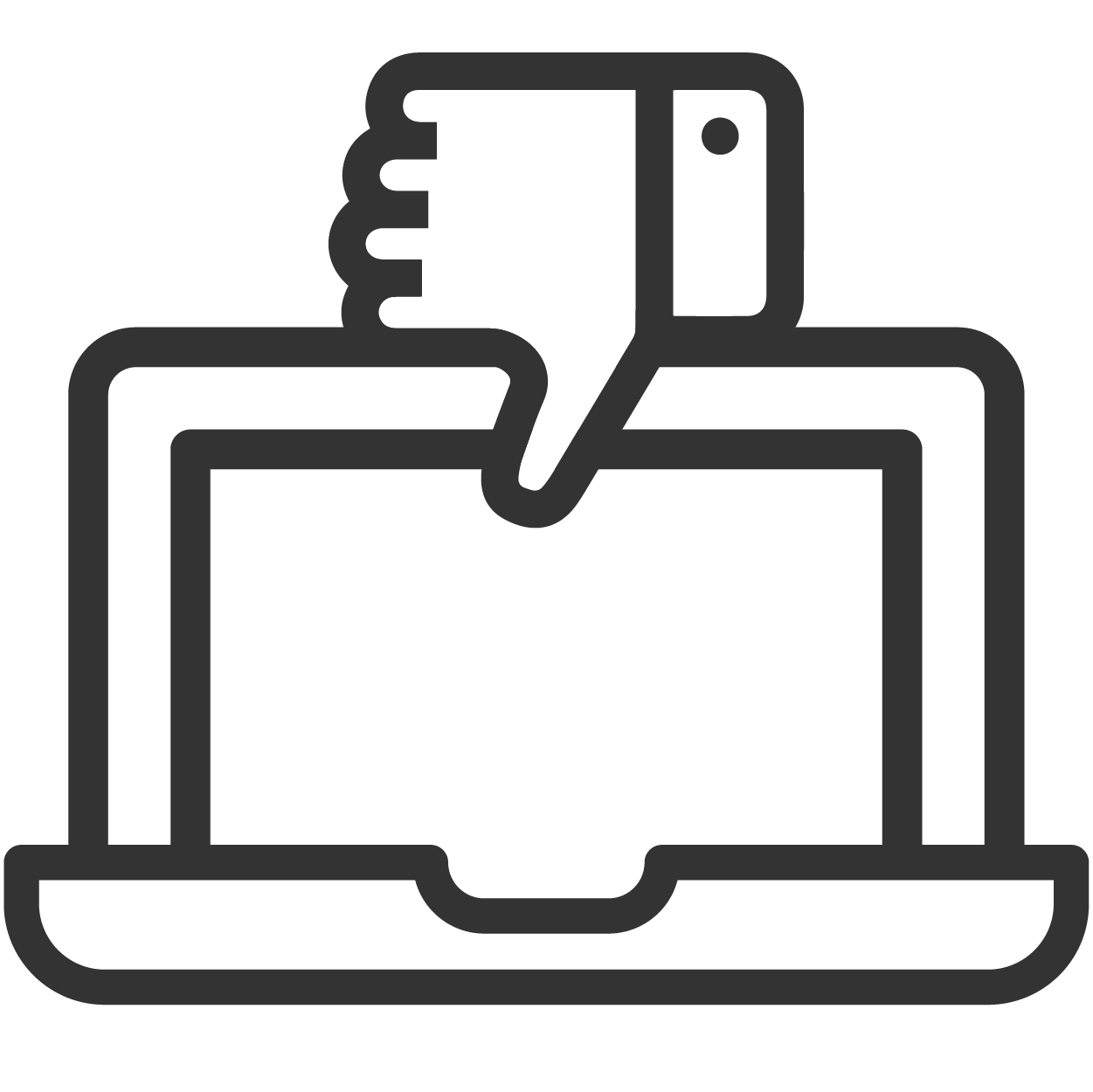 Services concernés | Ajouter des actifs impliqués dans les modèles
Créer un ticket de problème à partir d'un incident | Journalisation des problèmes
Identifiez le propriétaire du problème
Standardiser le format de définition des problèmes
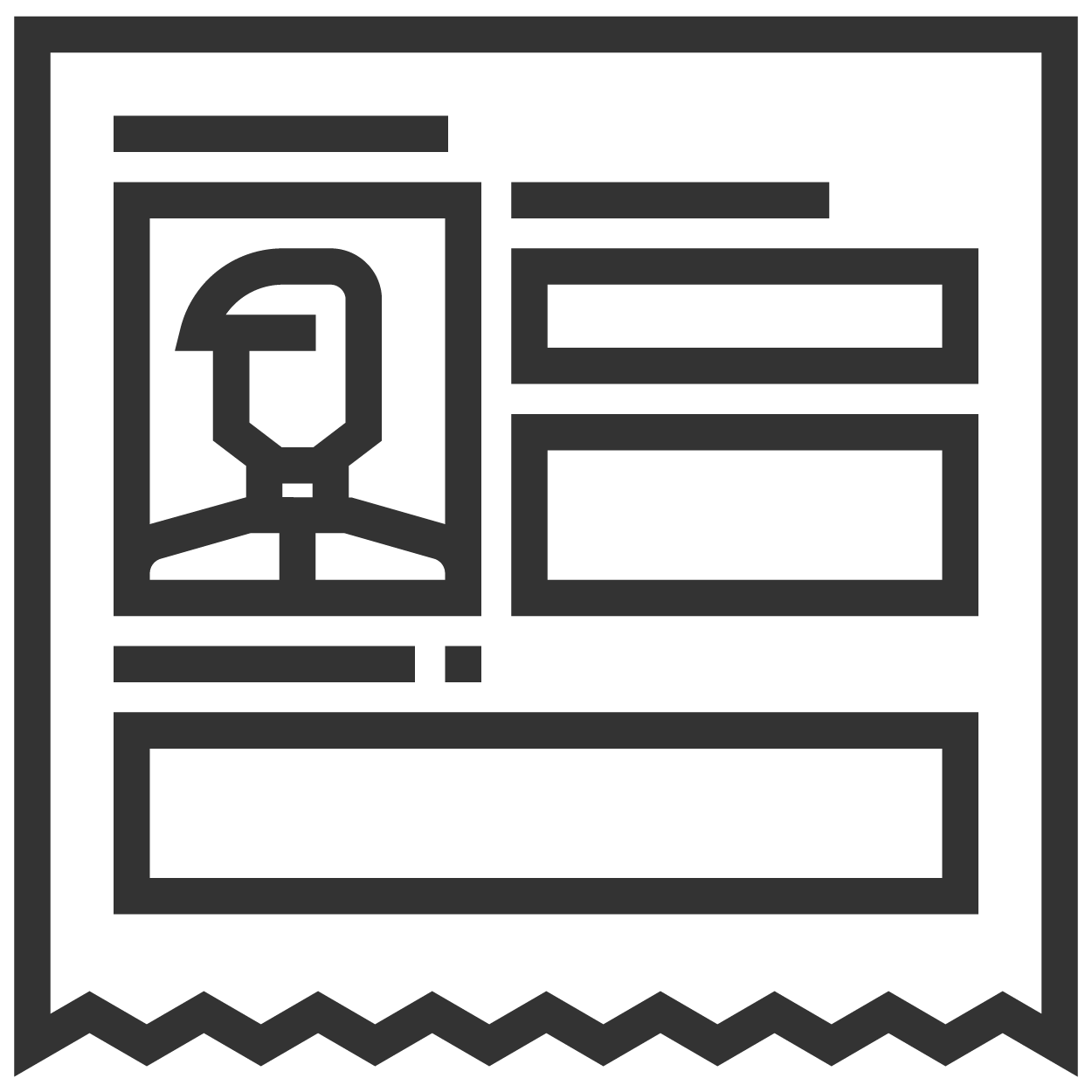 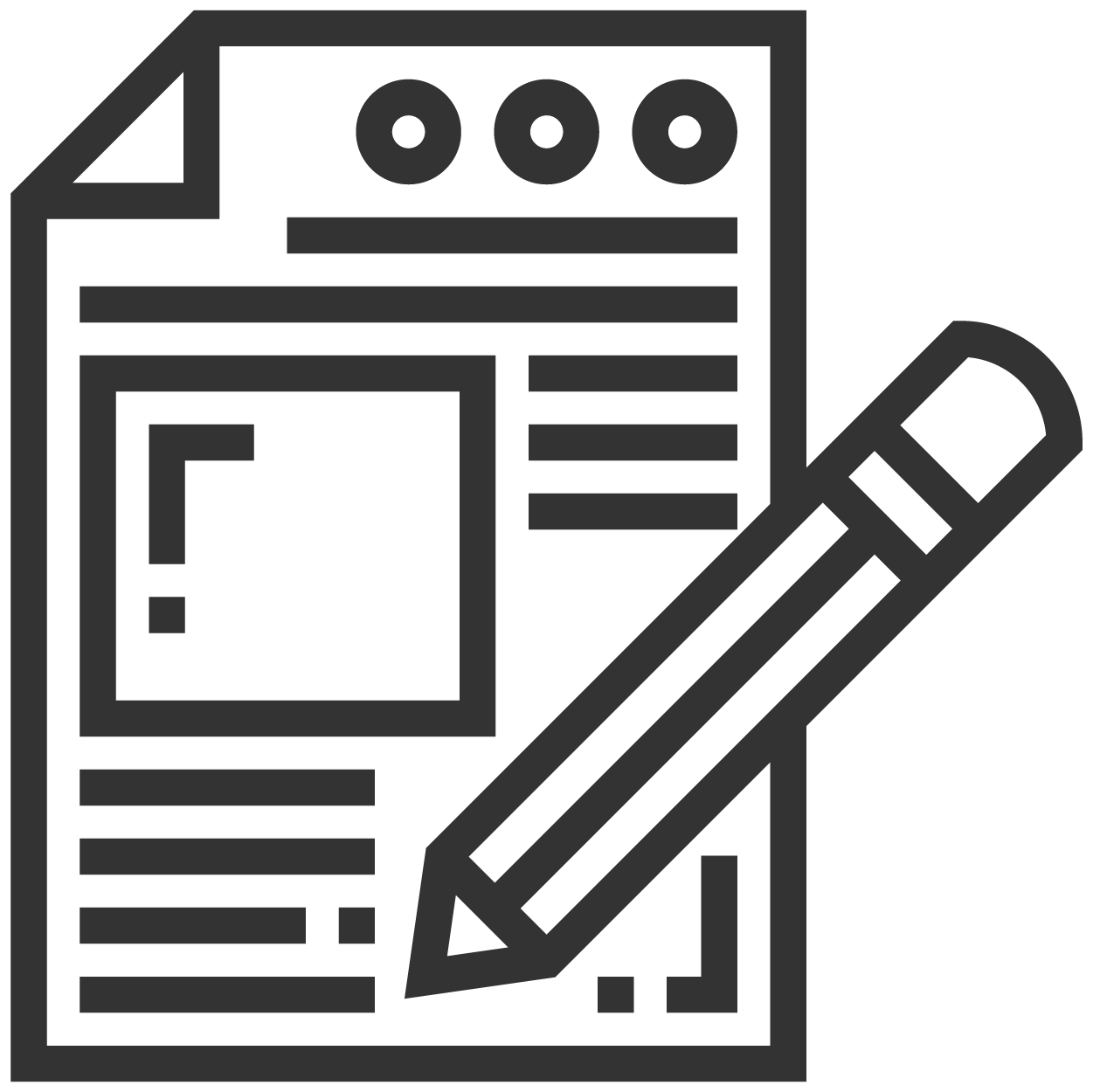 Modèles de problèmes
Rôles problématiques | Technicien
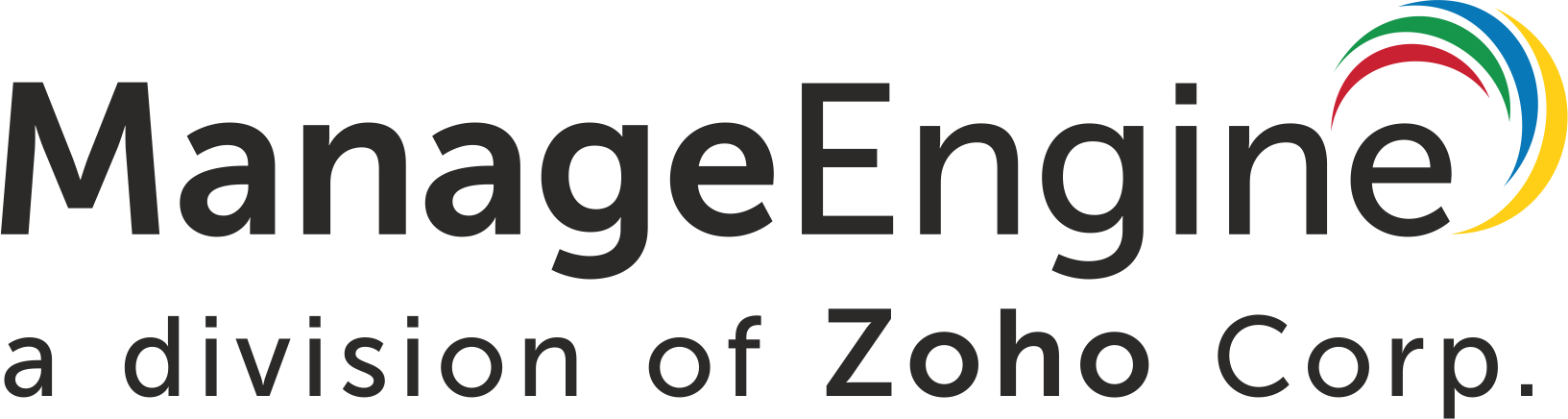 Les meilleures pratiques de gestion des problèmes avec
ServiceDesk Plus
Attribuer la mise en œuvre de la solution à des utilisateurs spécifiques avec des dates d'échéance
Maintenir une base de données d'erreurs connues
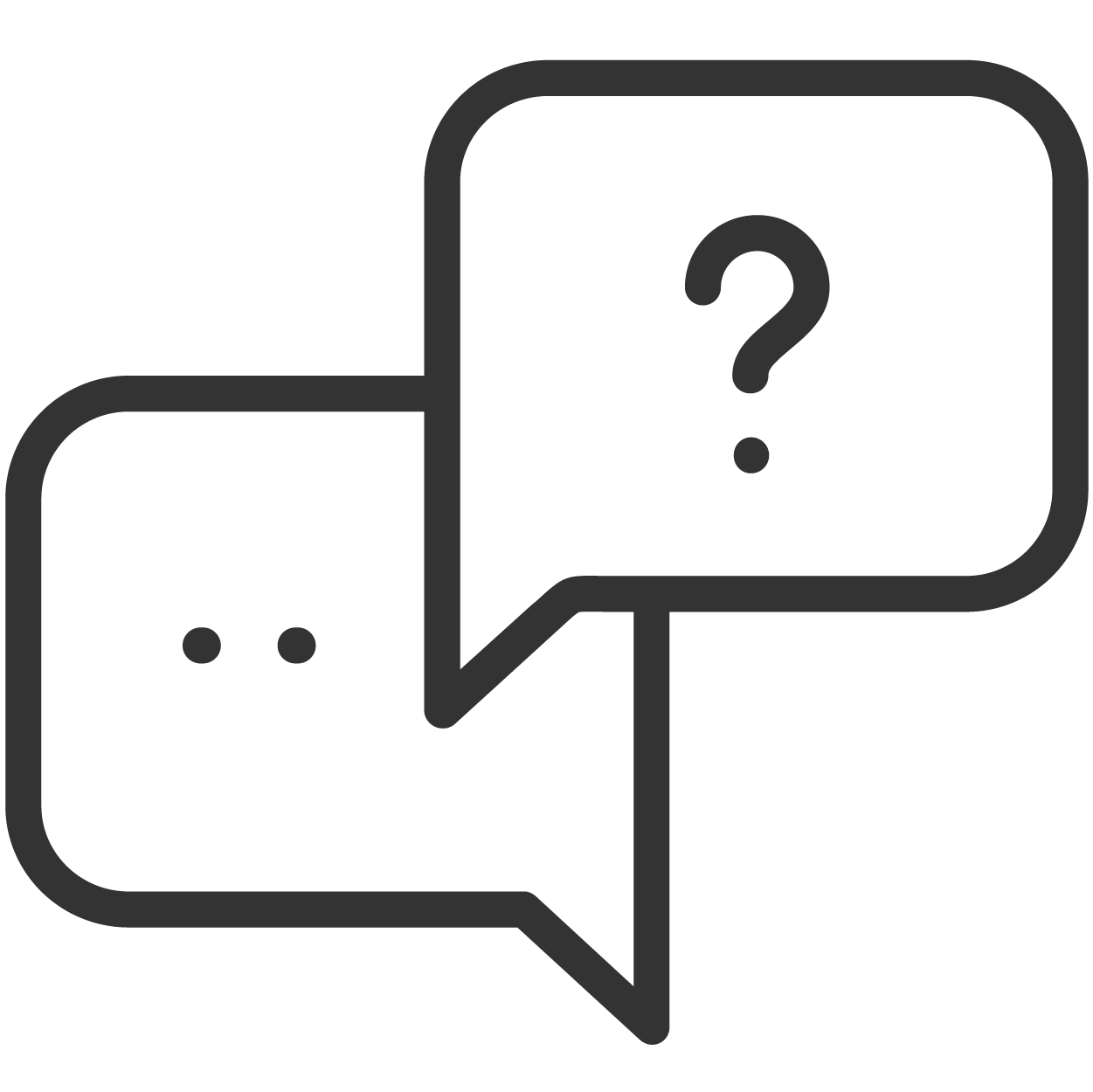 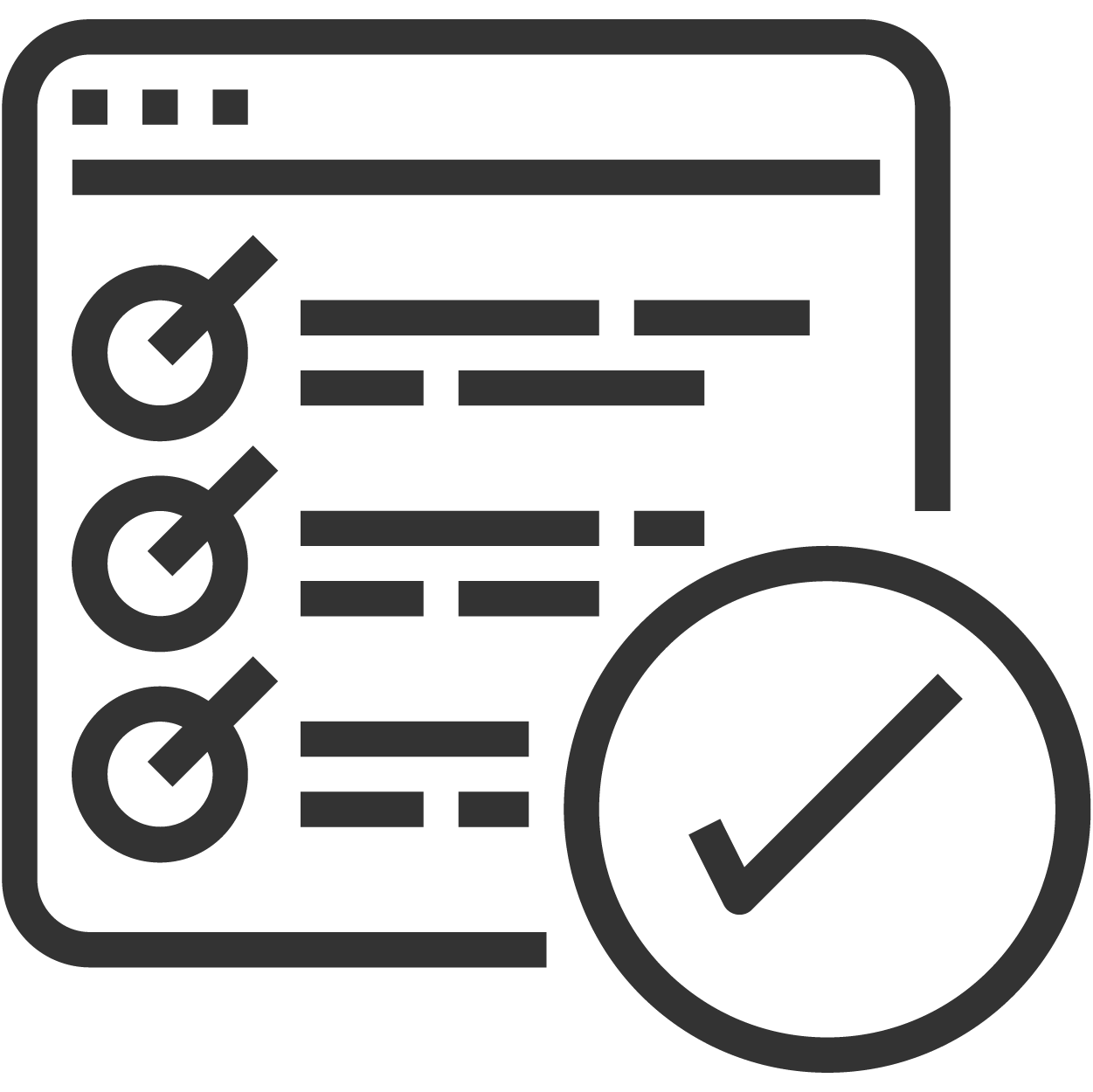 Marquer un problème comme une erreur connue
Tâches
Maintenir les mécanismes de notification en place pour tenir les parties prenantes informées
Suivre la mise en œuvre et l'efficacité de la solution
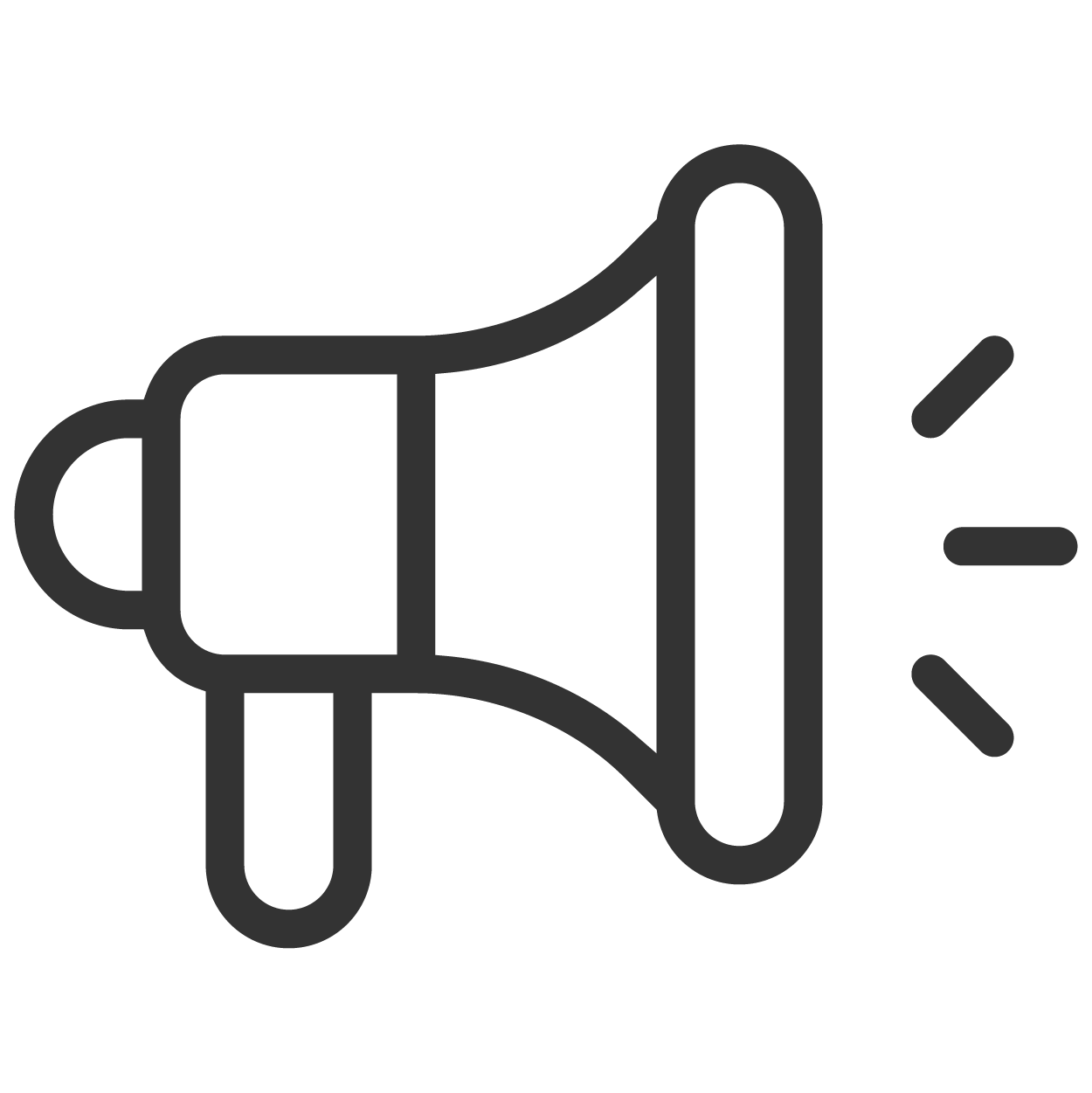 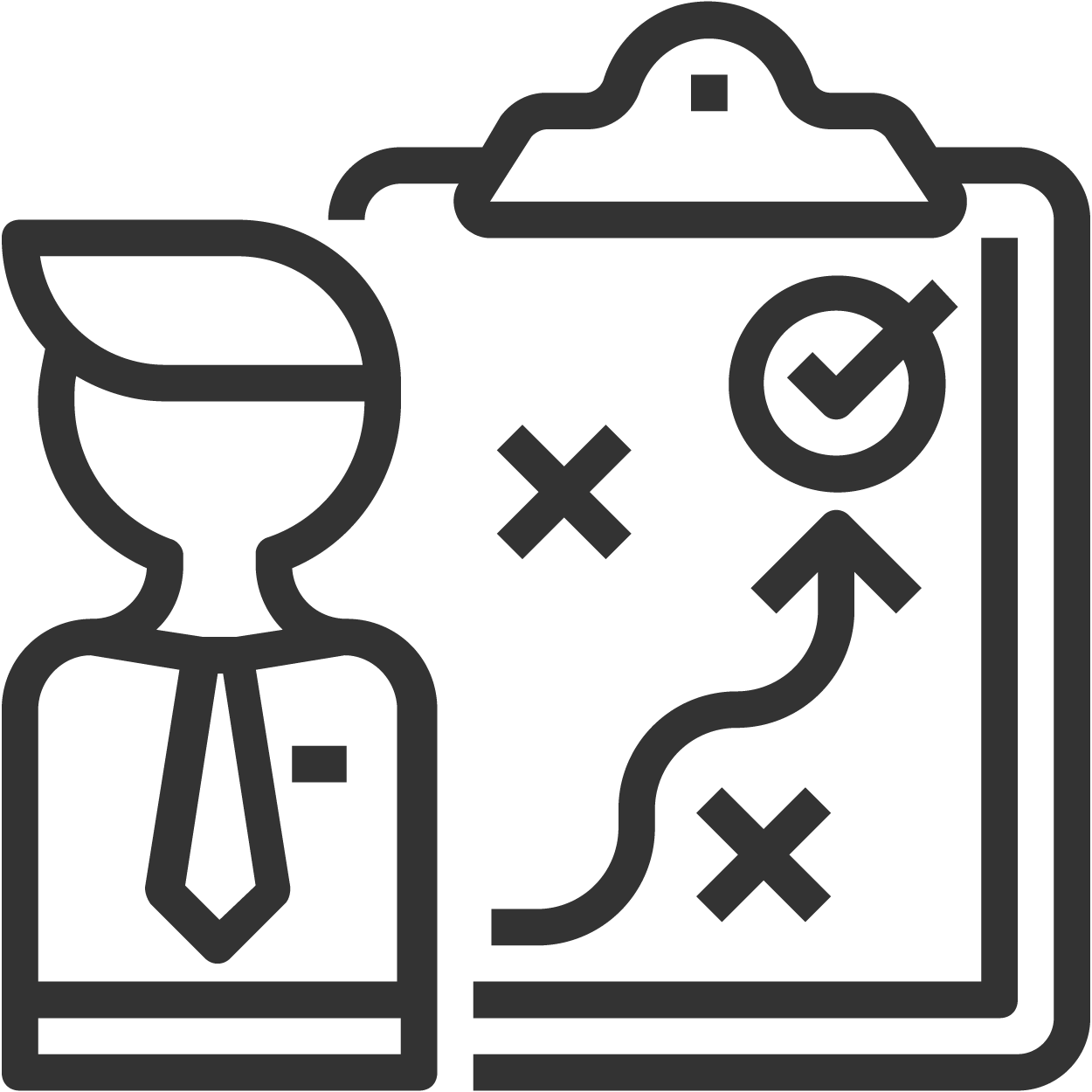 Analyse | Solutions de contournement | RCA
Règles de notification | Annonces
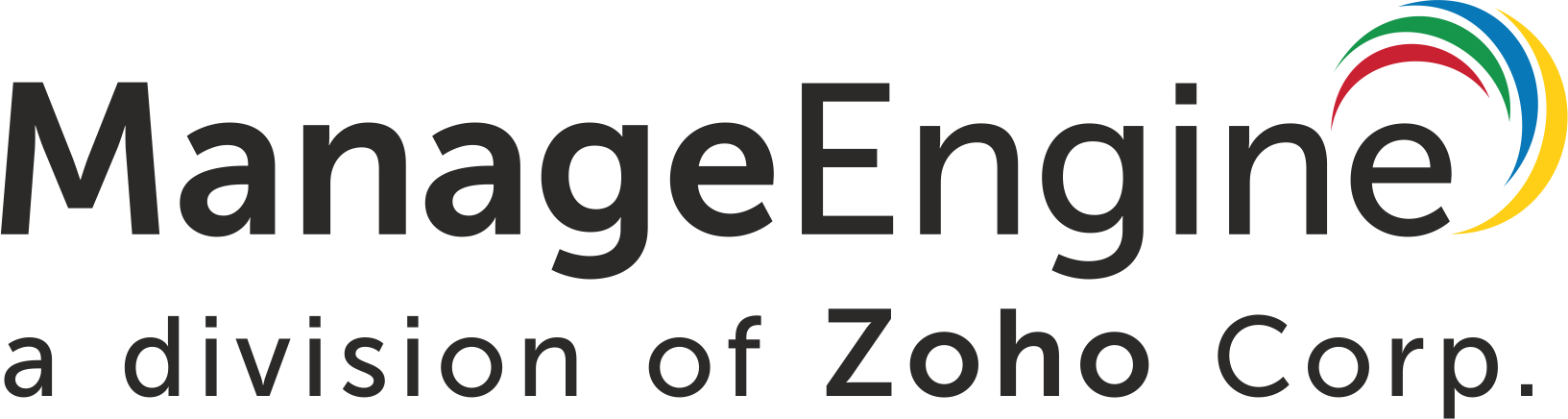 Les meilleures pratiques de gestion des problèmes avec
ServiceDesk Plus
Faire fonctionner la gestion des problèmes en tandem avec d'autres processus ITSM
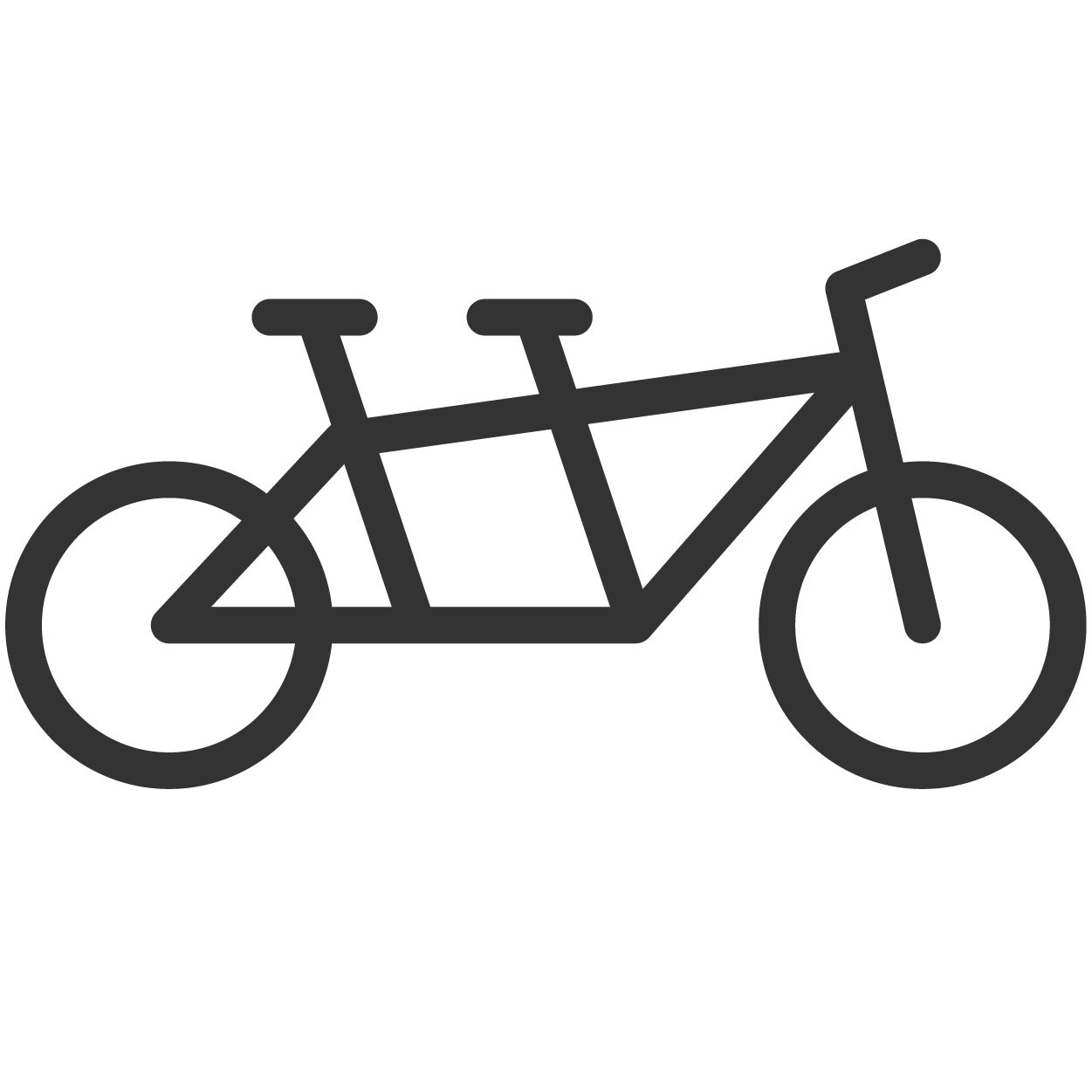 Associer les incidents et les modifications aux problèmes
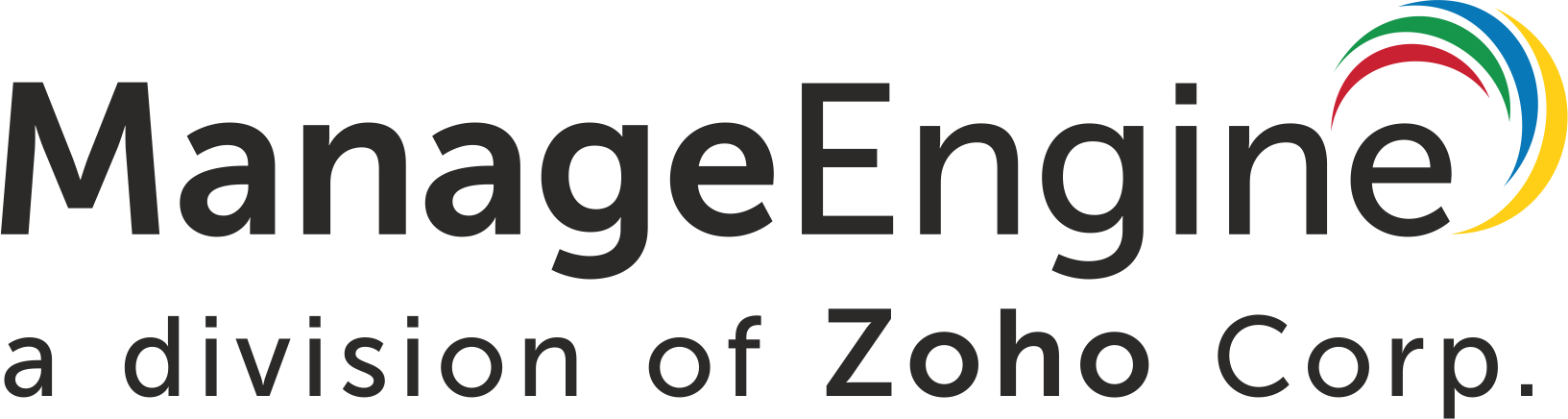 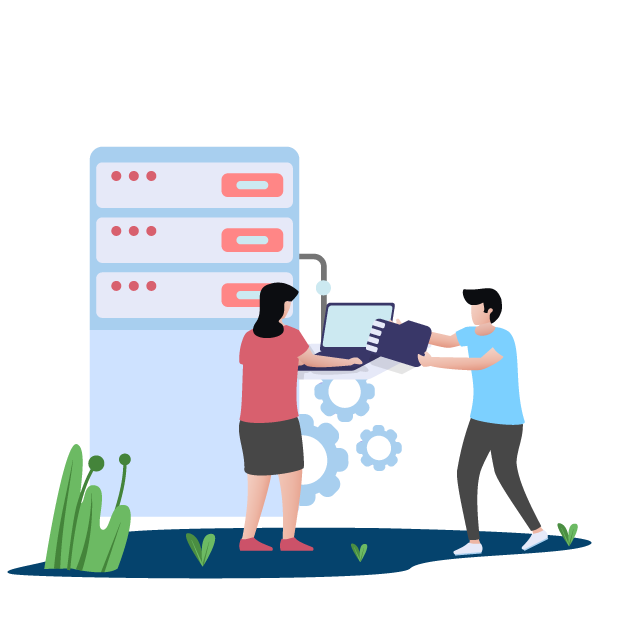 Gestion 
du changement
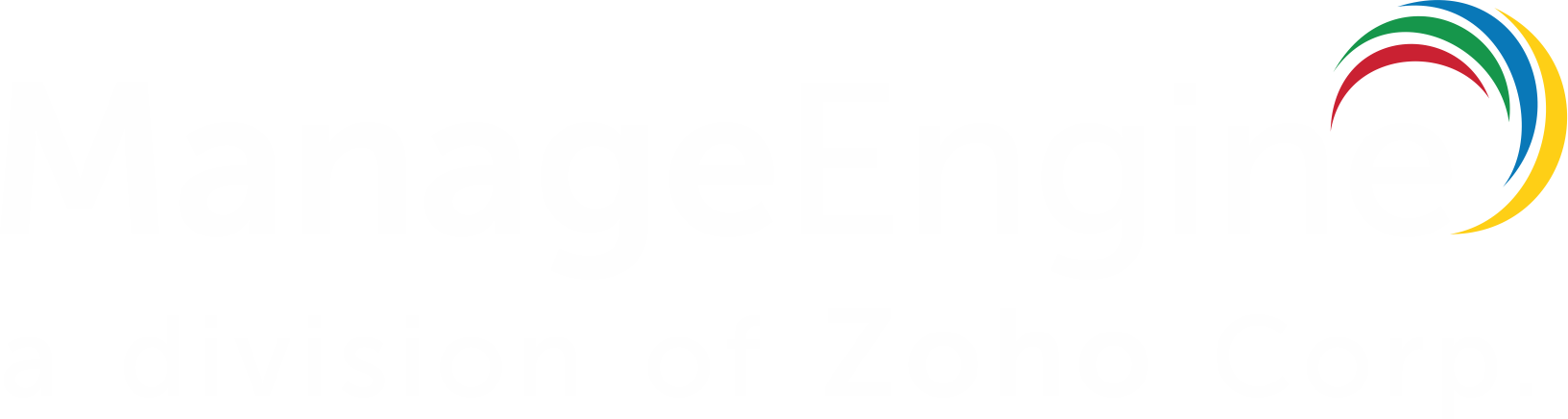 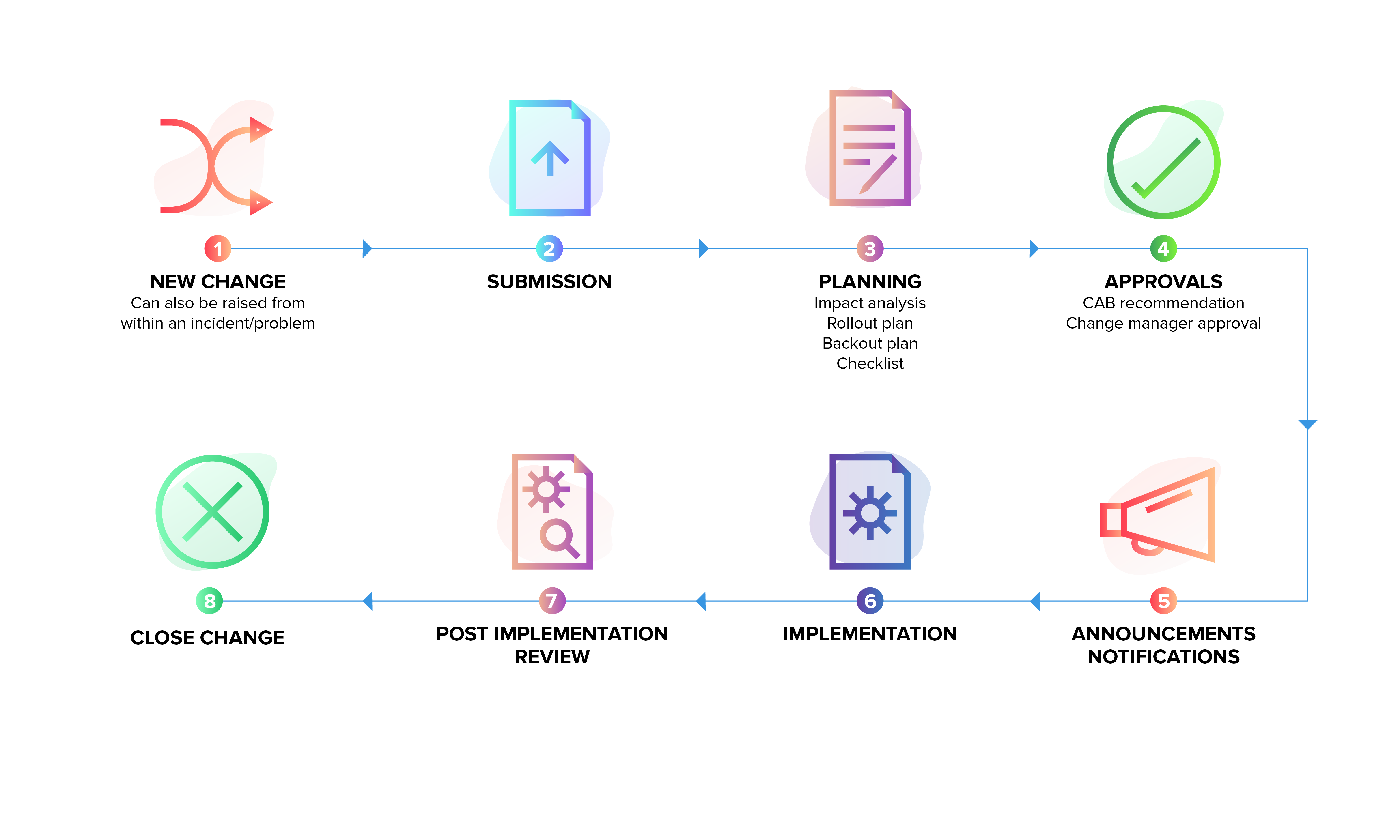 Workflow 
de gestion 
du changement
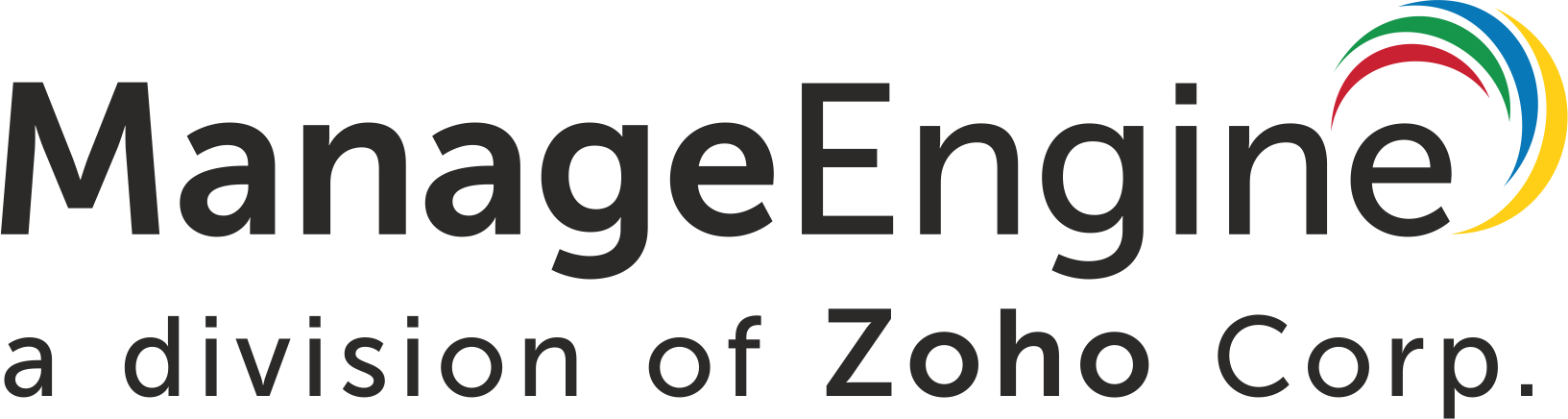 Les meilleures pratiques de gestion du changement avec ServiceDesk Plus
Identifier le type de changement
Définir les responsabilité et les rôles clés
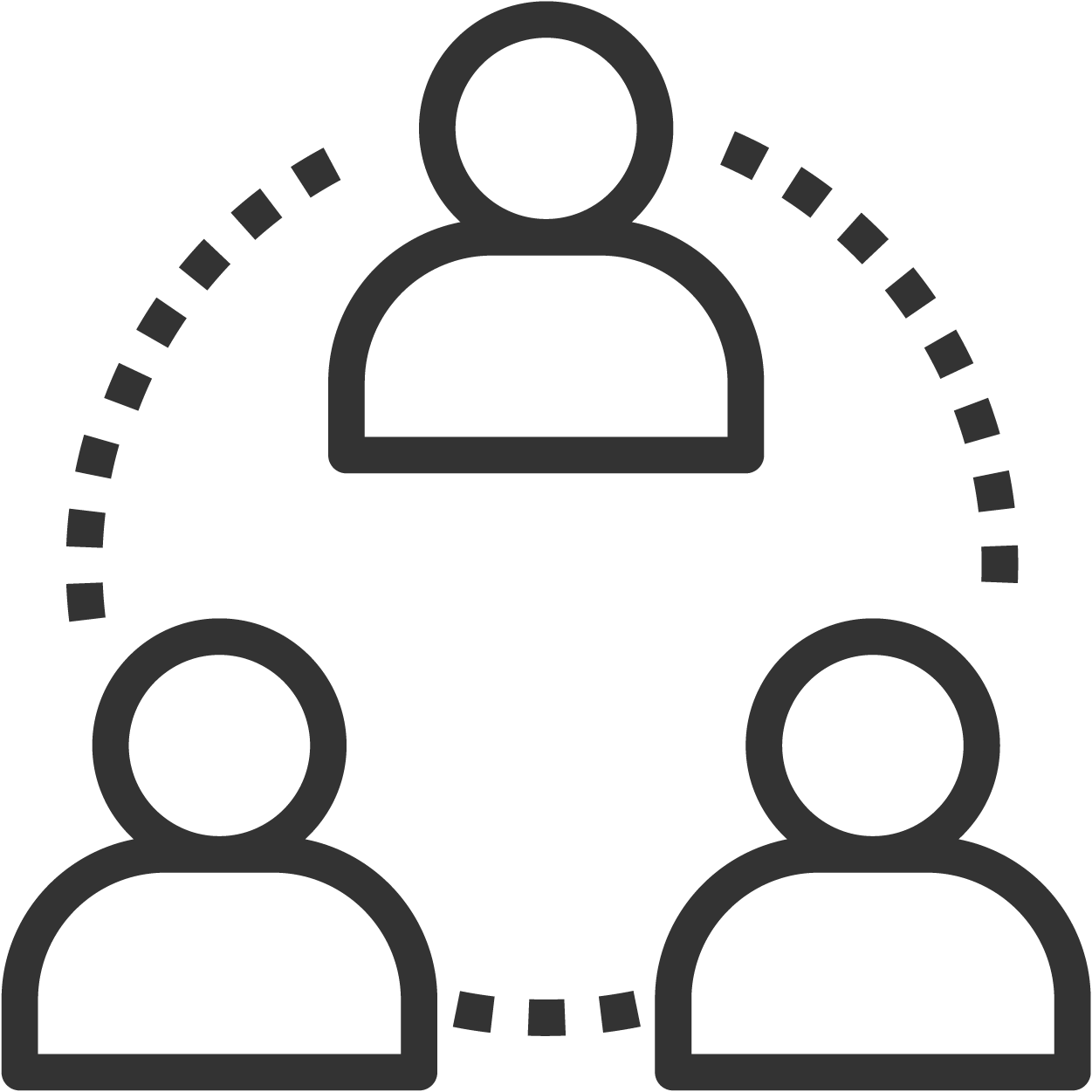 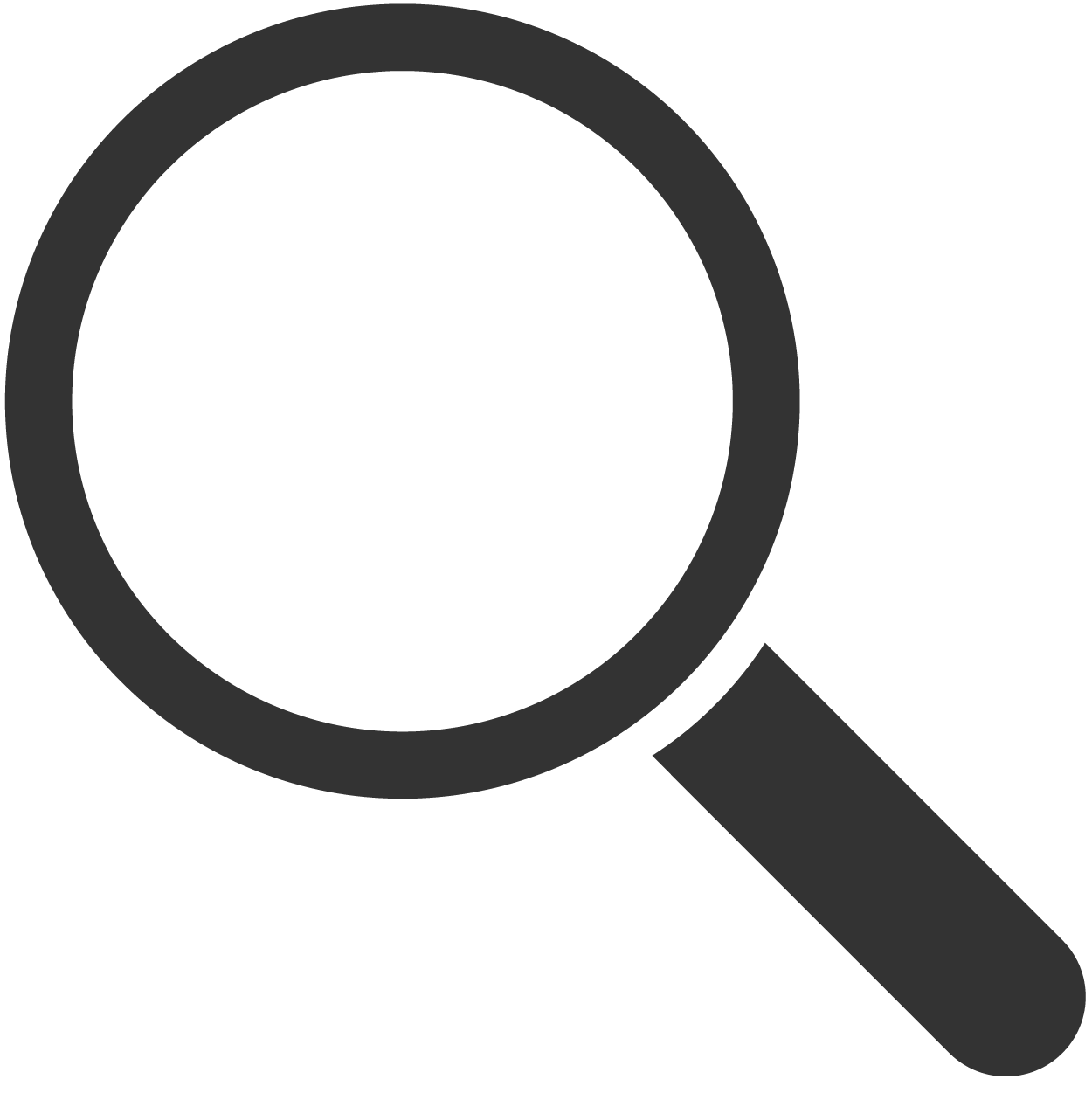 Types de changement
Les rôles du changement
Consigner, gérer et prioriser les propositions de changement
Processus de conception pour différents types de changement
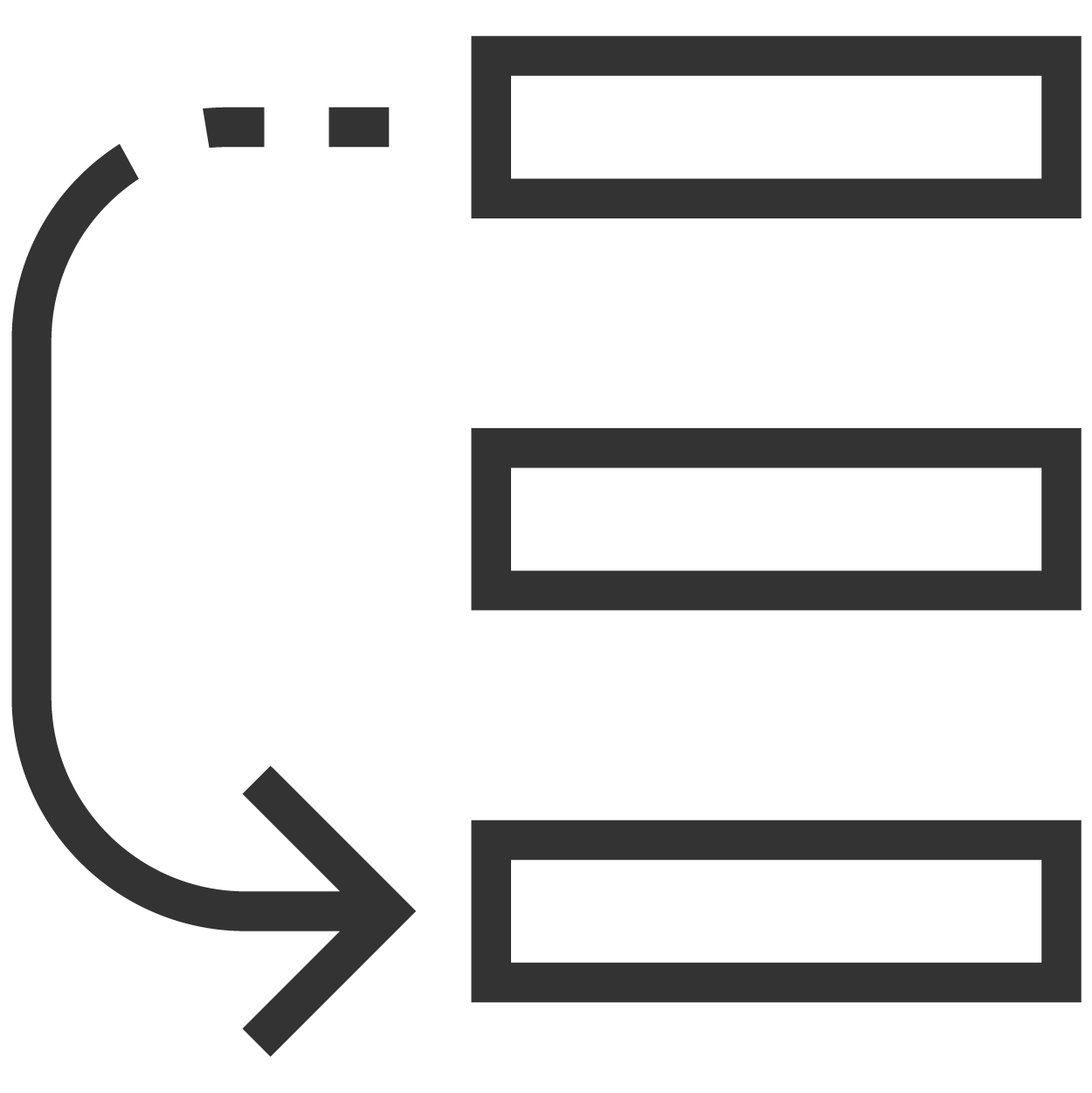 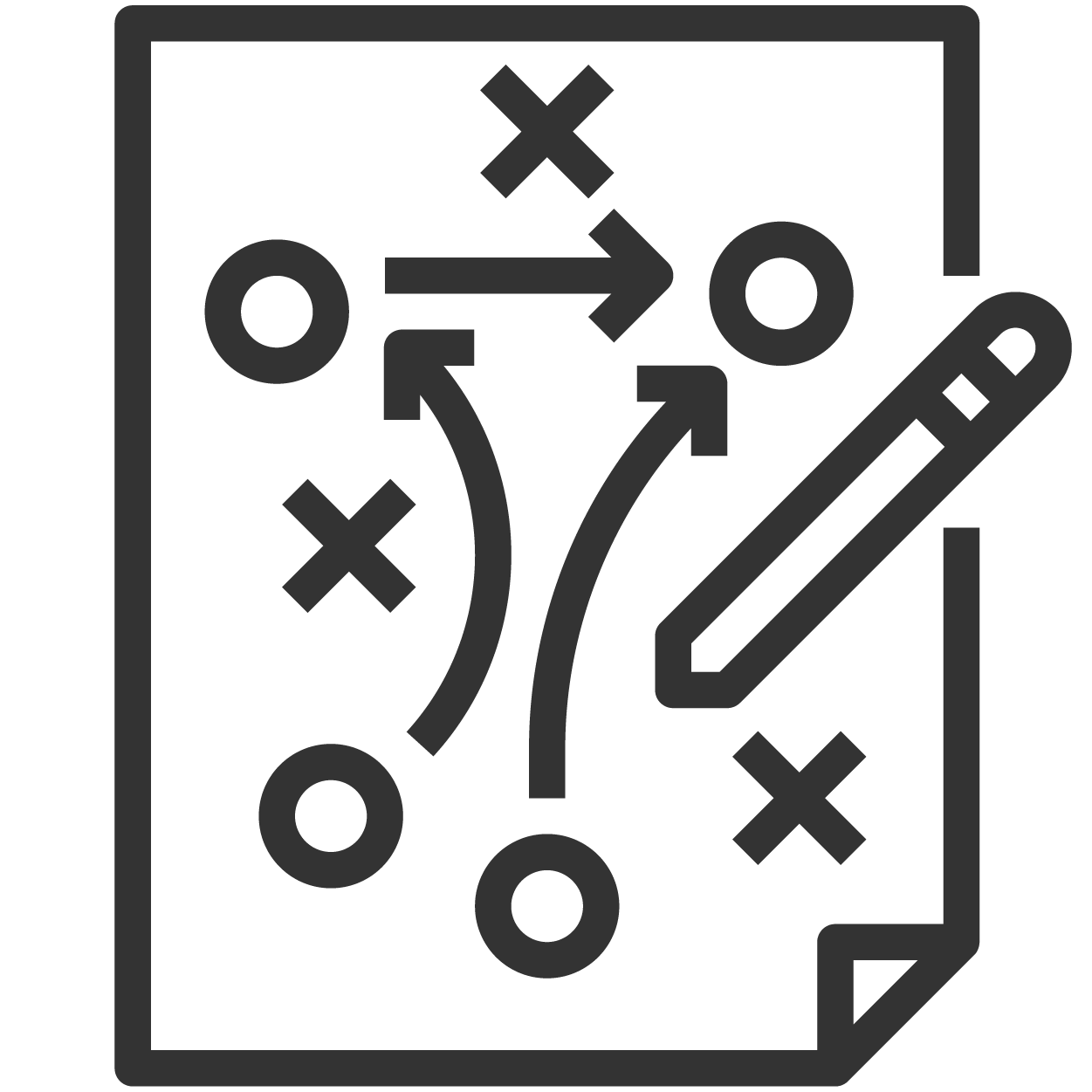 Modèles de changement personnalisés | Journalisation à partir des enregistrements d'incidents ou de problèmes | Calendrier de changement
Workflow de changement | Cycle de vie du changement visuel avec des processus en plusieurs étapes
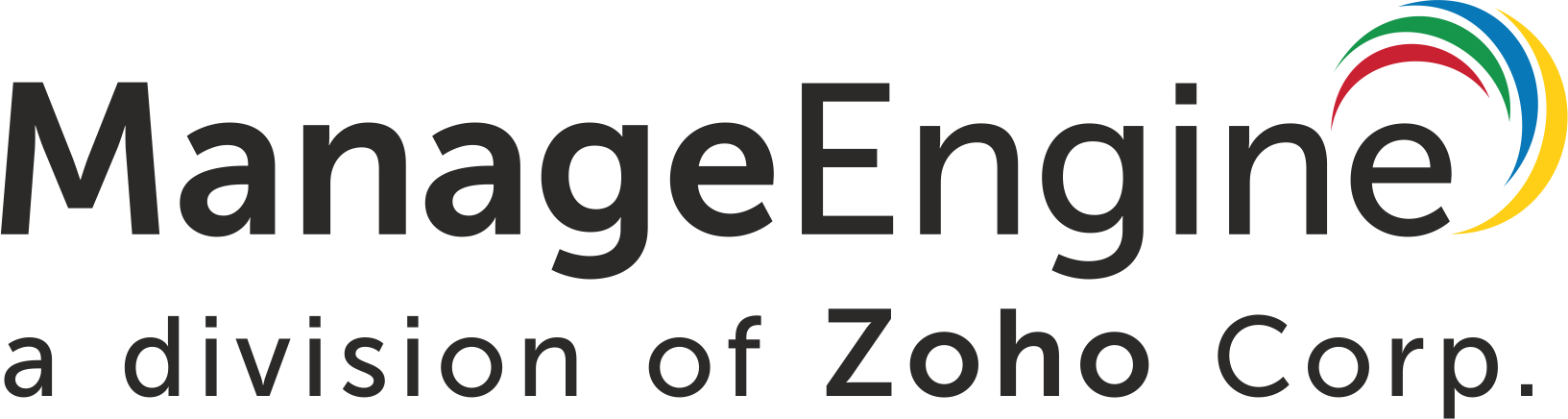 Les meilleures pratiques de gestion du changement avec ServiceDesk Plus
Obtenez des informations claires sur les risques et l'impact des changements
Communiquer les horaires et les temps d'arrêt aux parties prenantes
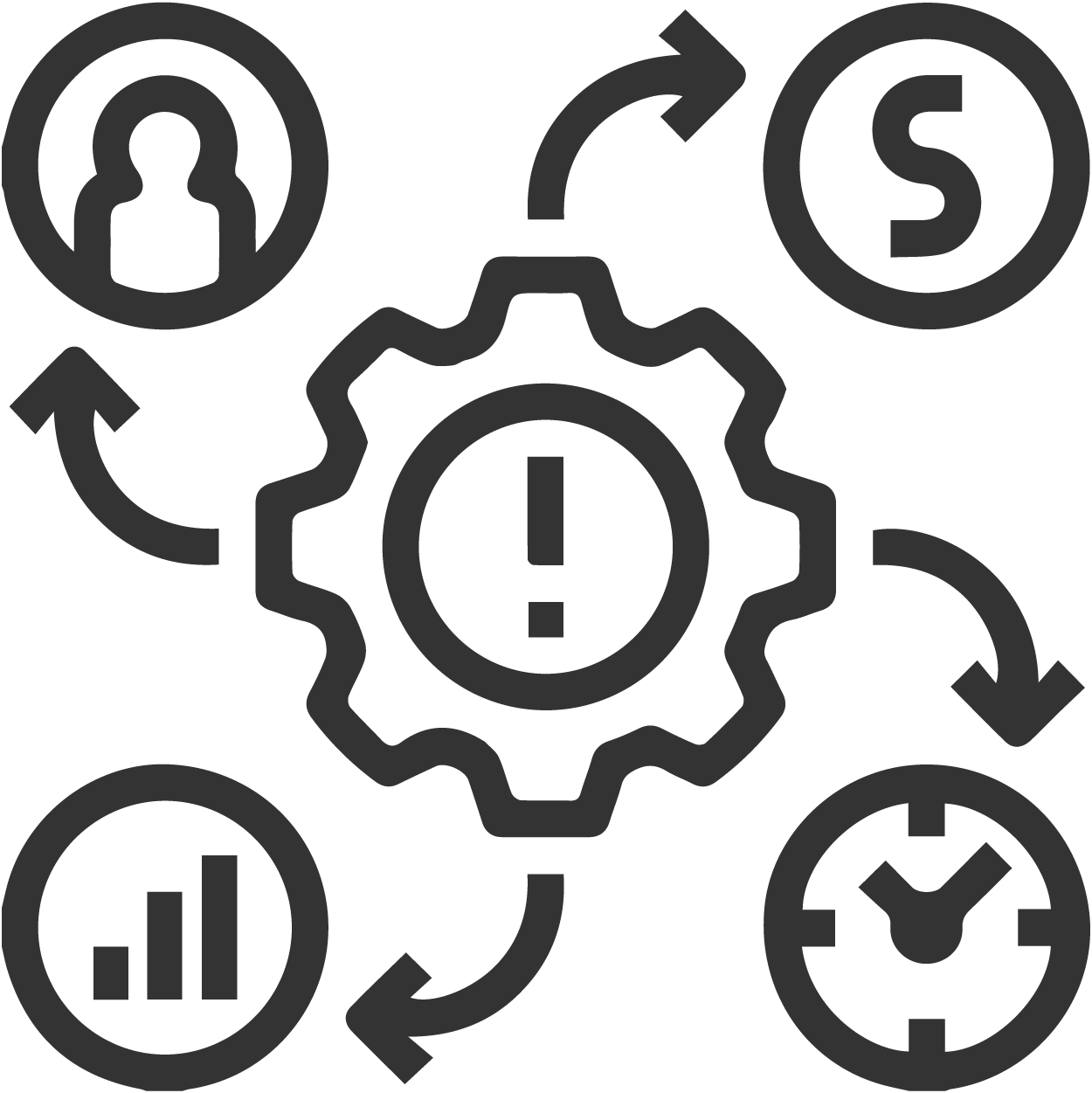 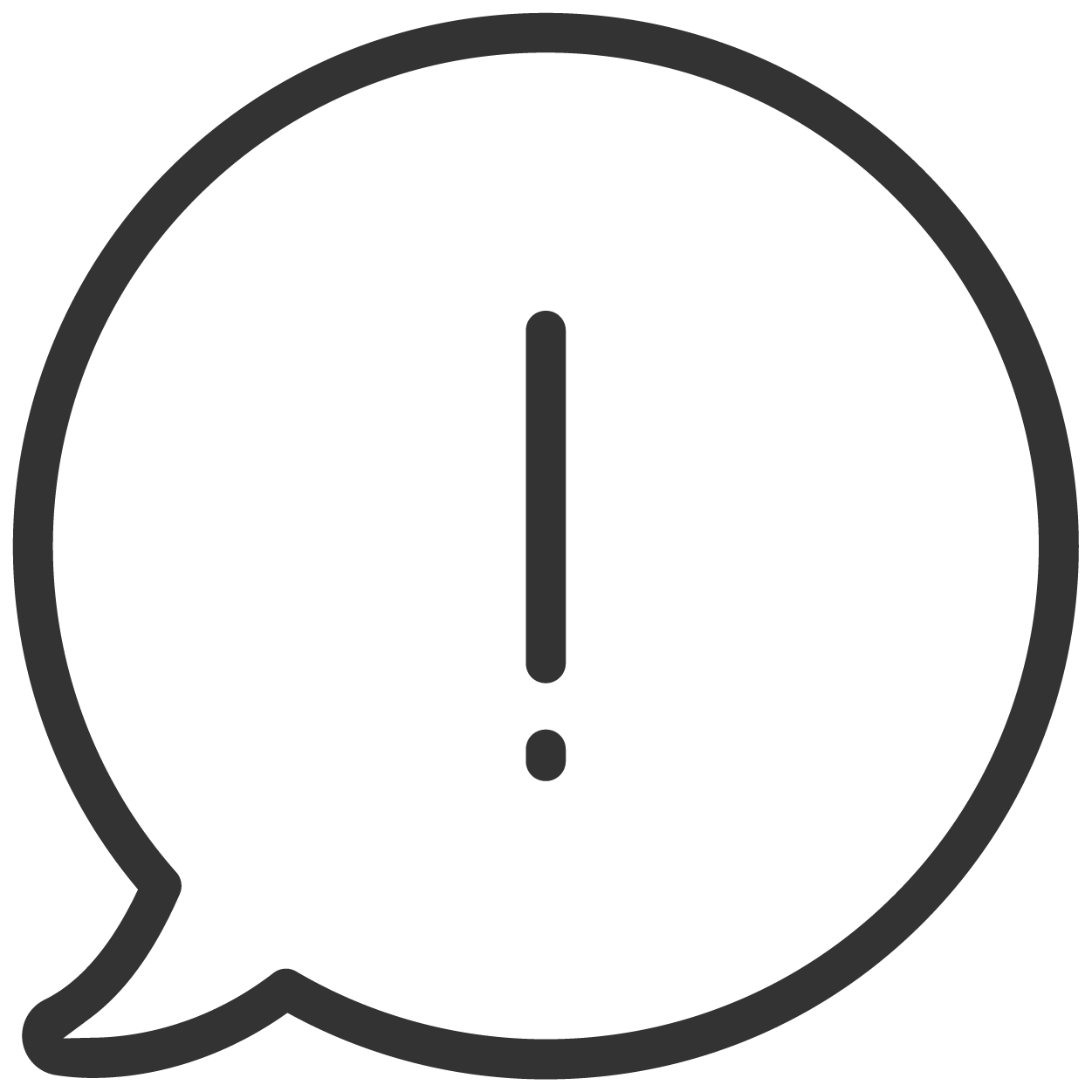 Calendrier des temps d'arrêt | Annonces
Risques | Planification du changement, y compris l'analyse d'impact et les plans de déploiement | Intégration CMDB pour un impact en aval
Mesurer les progrès et l'efficacité des mises en œuvre du changement
Mettre en place un mécanisme d'approbation efficace
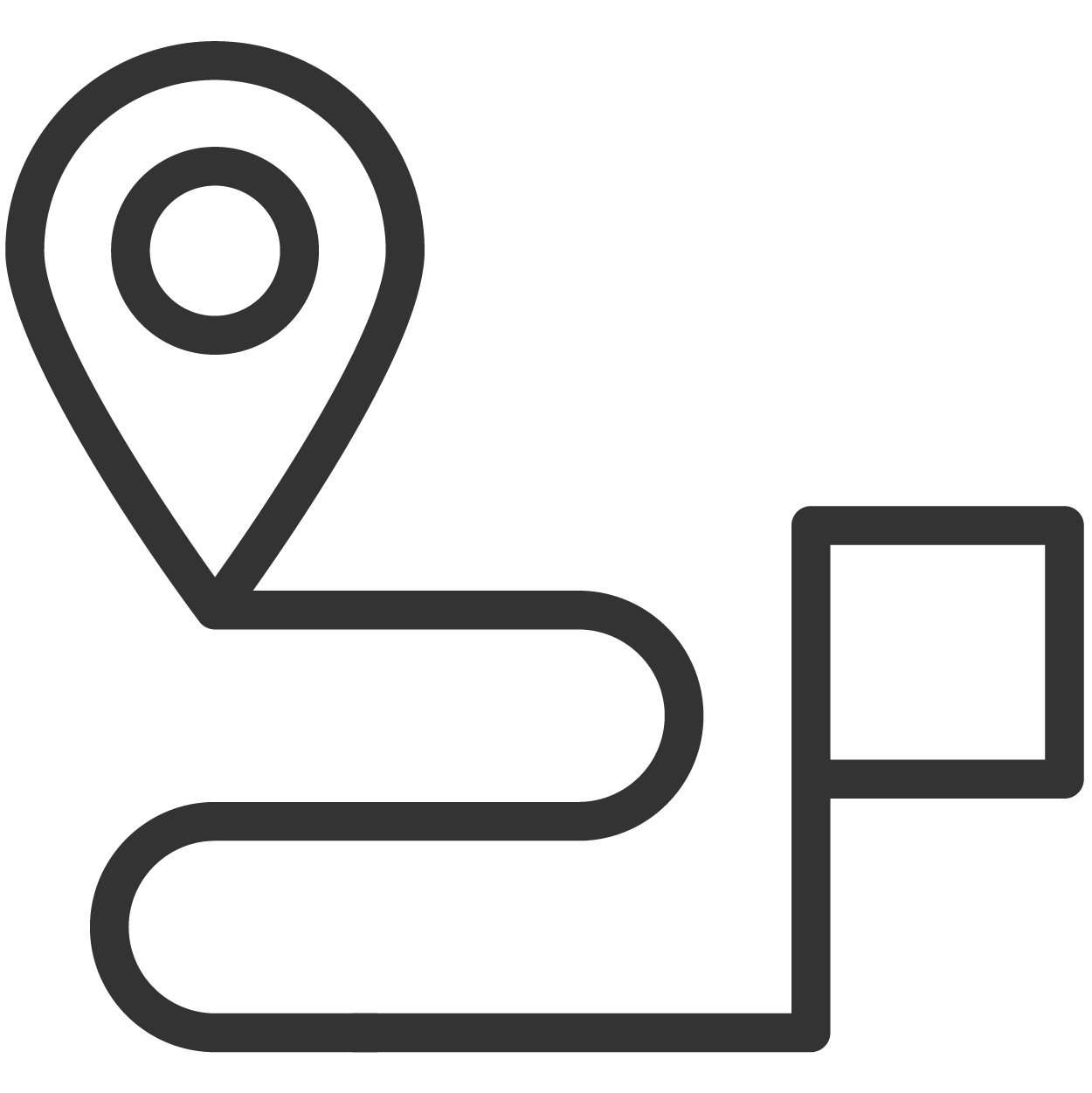 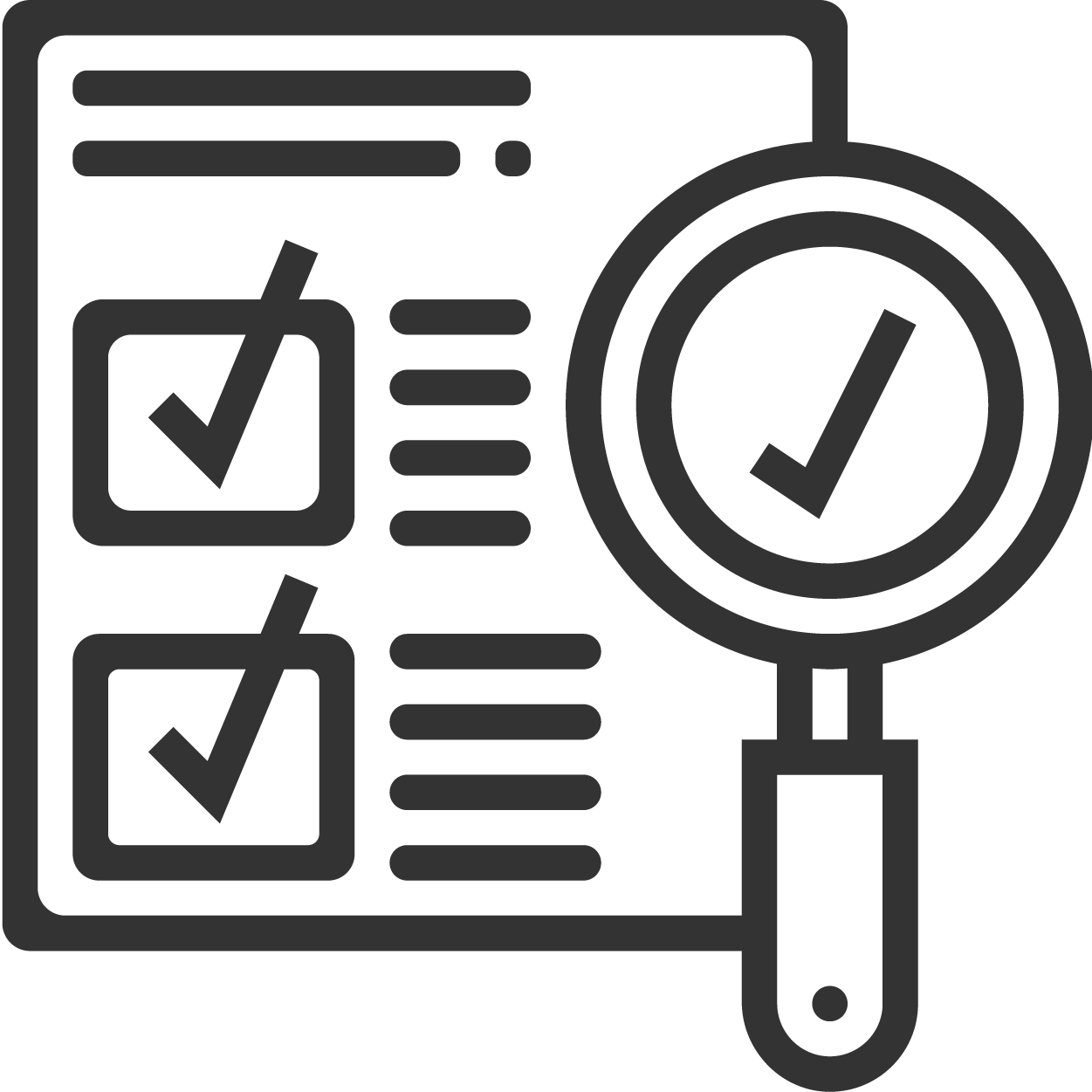 CAB | Responsable du changement
Liste de contrôle d’implémentation | Tâches | Association de projet
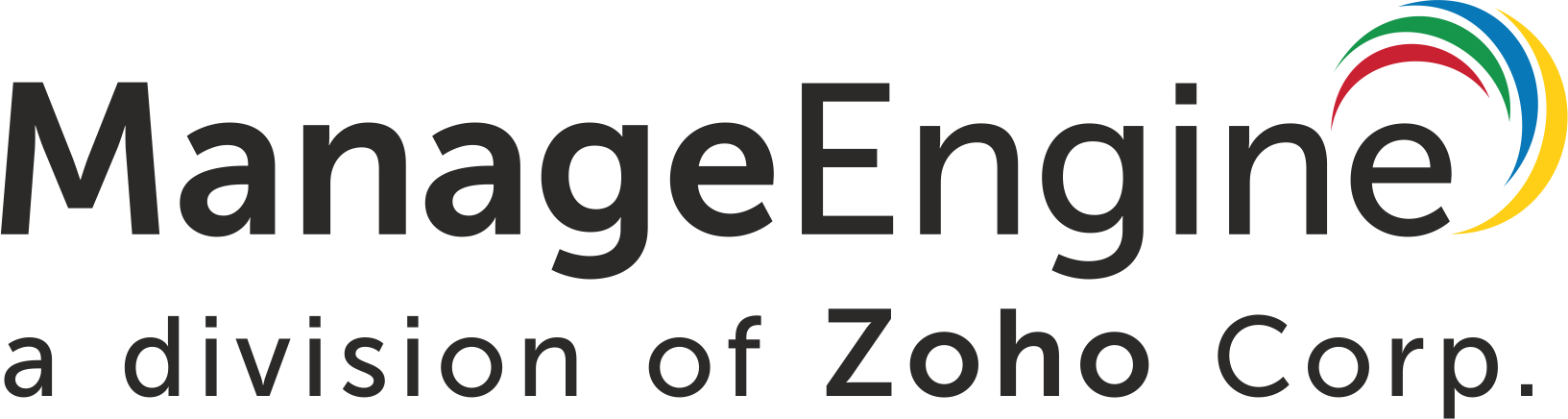 Les meilleures pratiques de gestion du changement avec ServiceDesk Plus
Gardez les plans d'urgence en place
Implémenter une amélioration continue des services
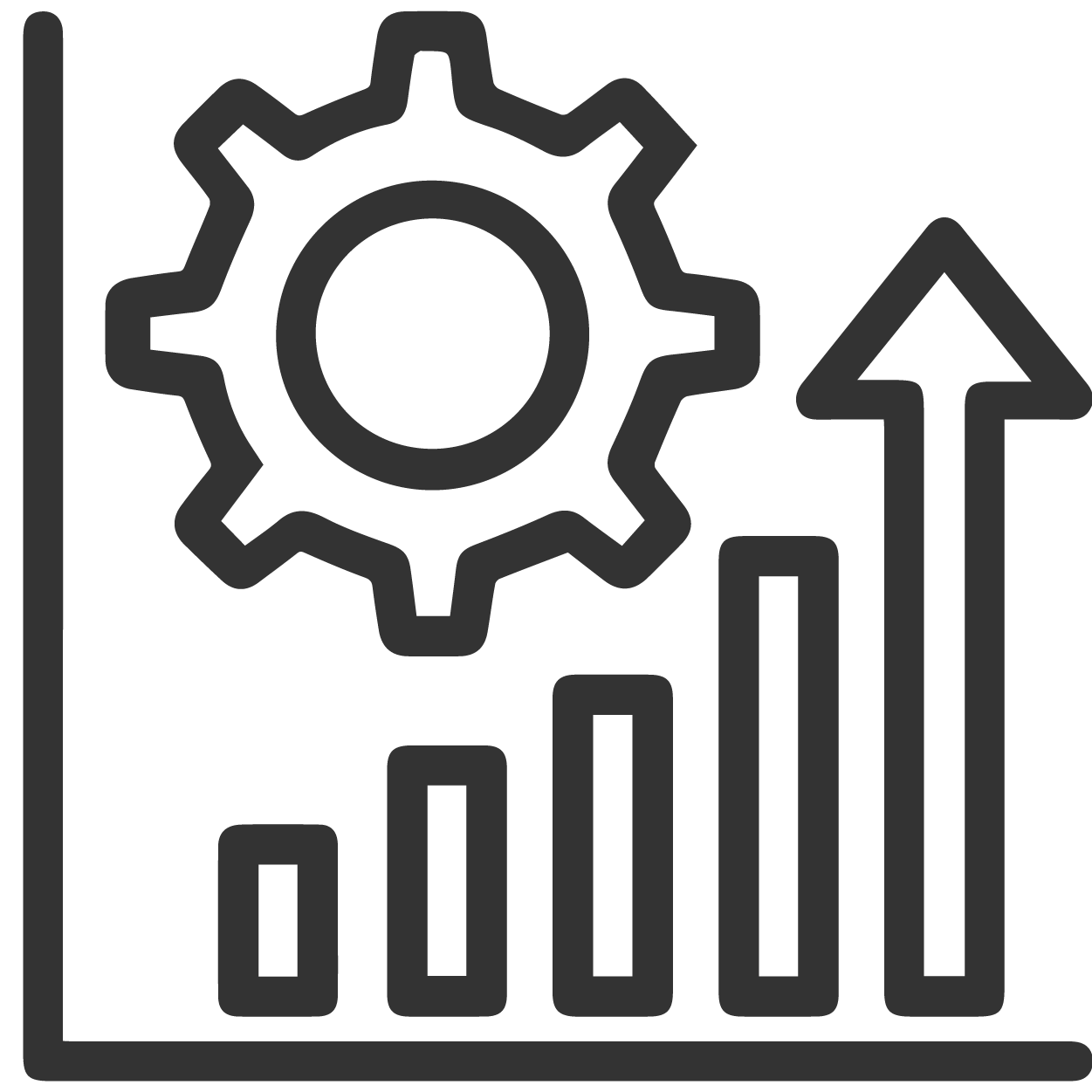 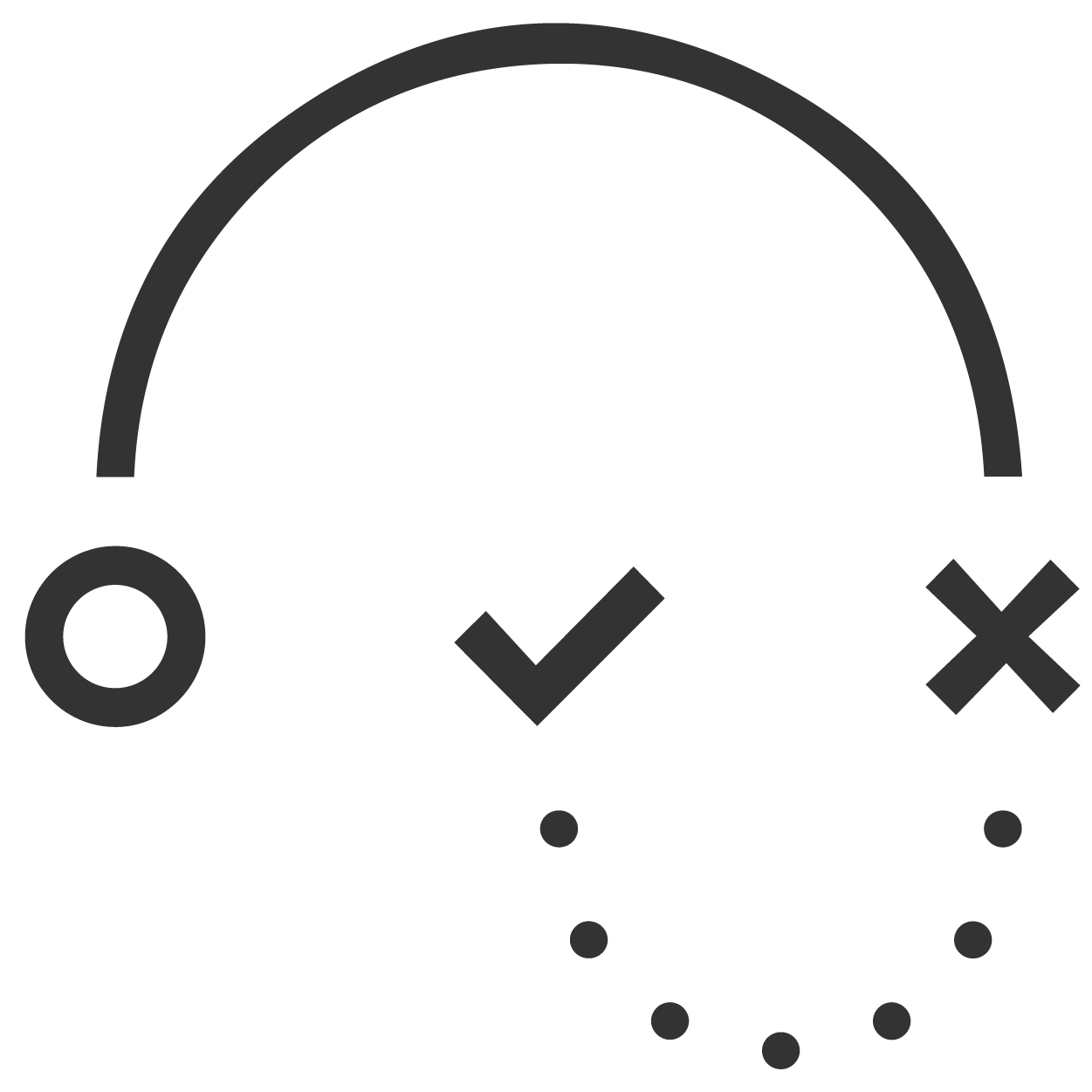 Examens après la mise en œuvre | KPI du changement
Plans de secours
Faire fonctionner la gestion du changement avec d'autres processus ITSM
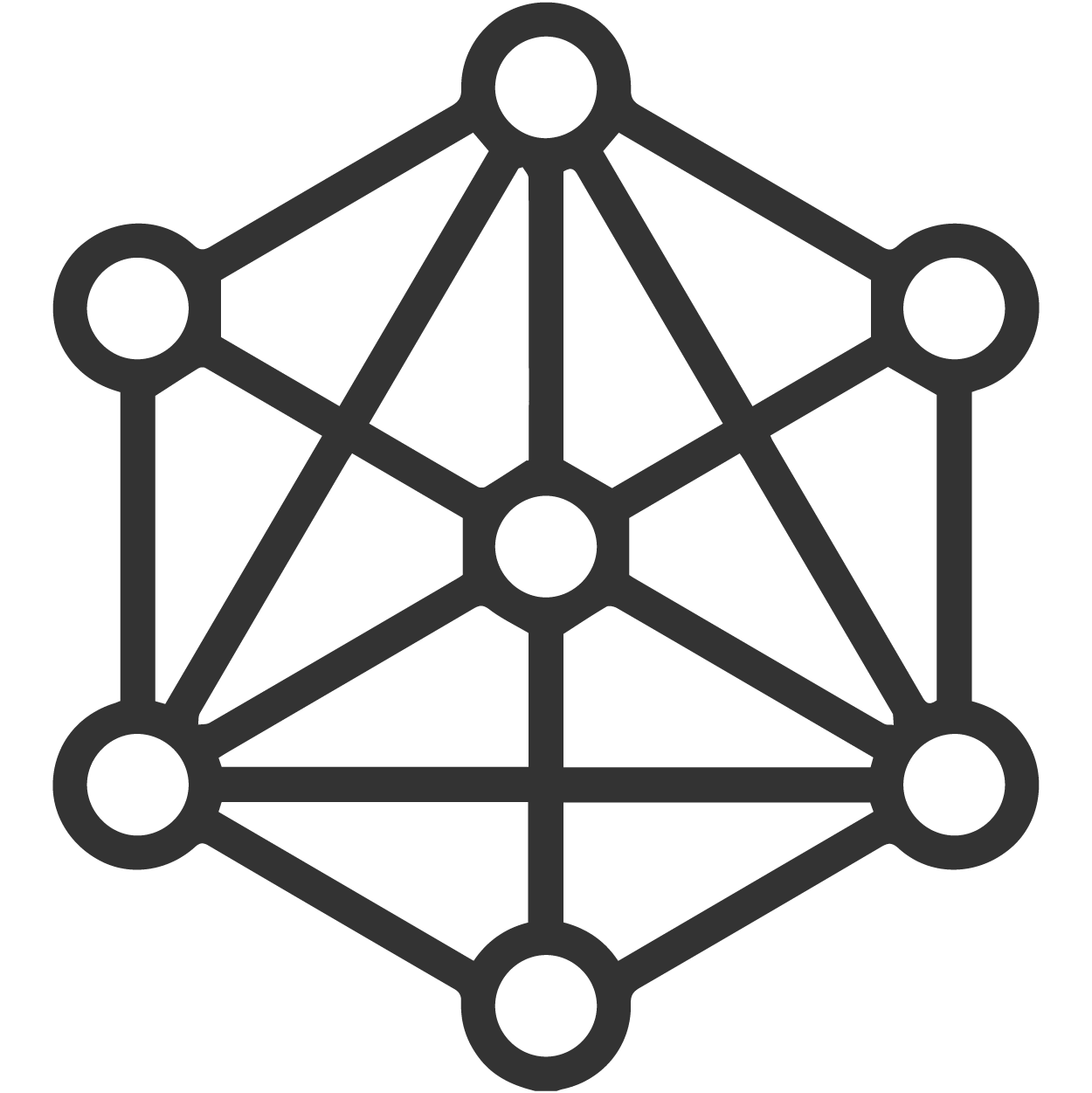 Intégration avec la gestion des incidents, des problèmes, des actifs, des projets et CMDB
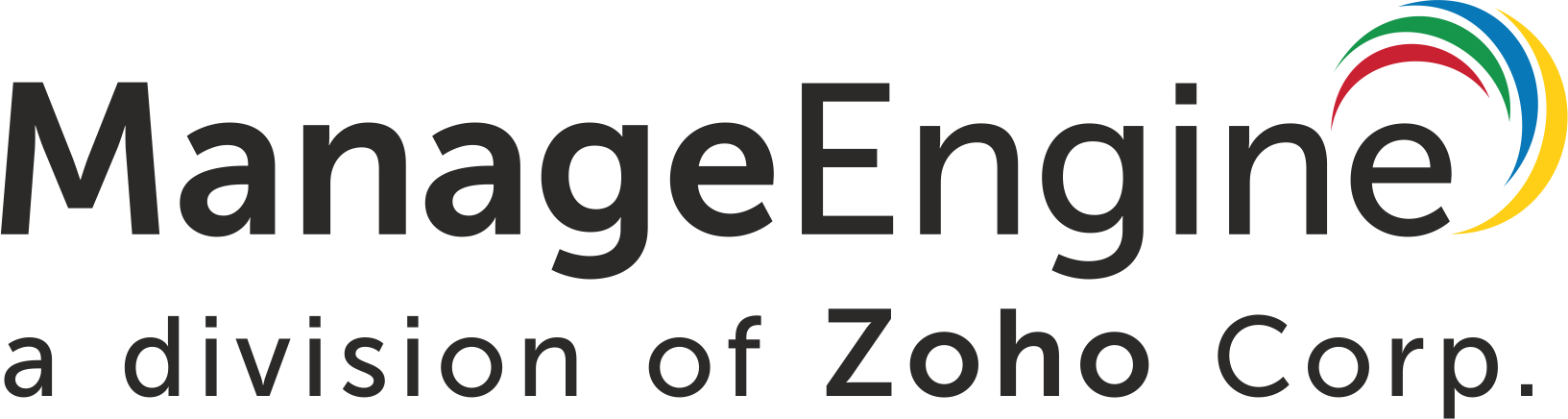 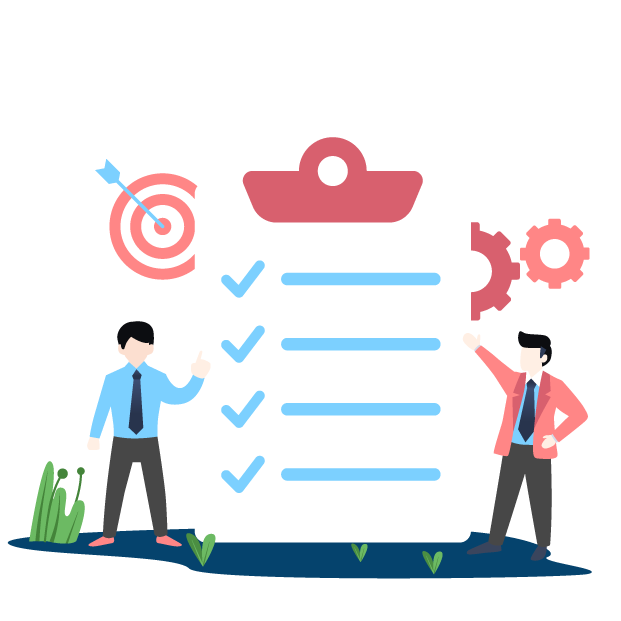 Gestion 
de projet
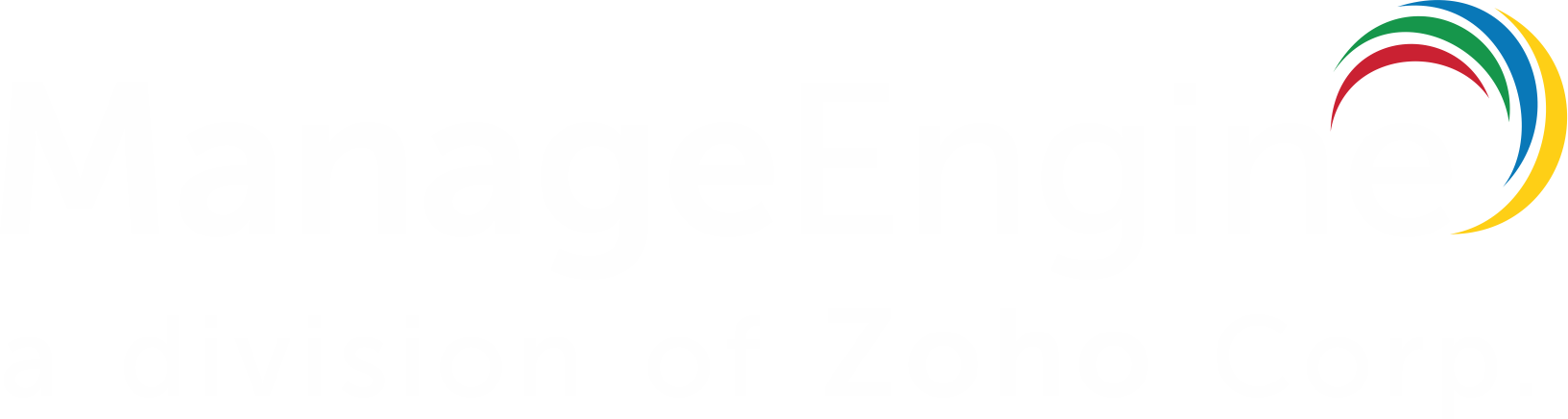 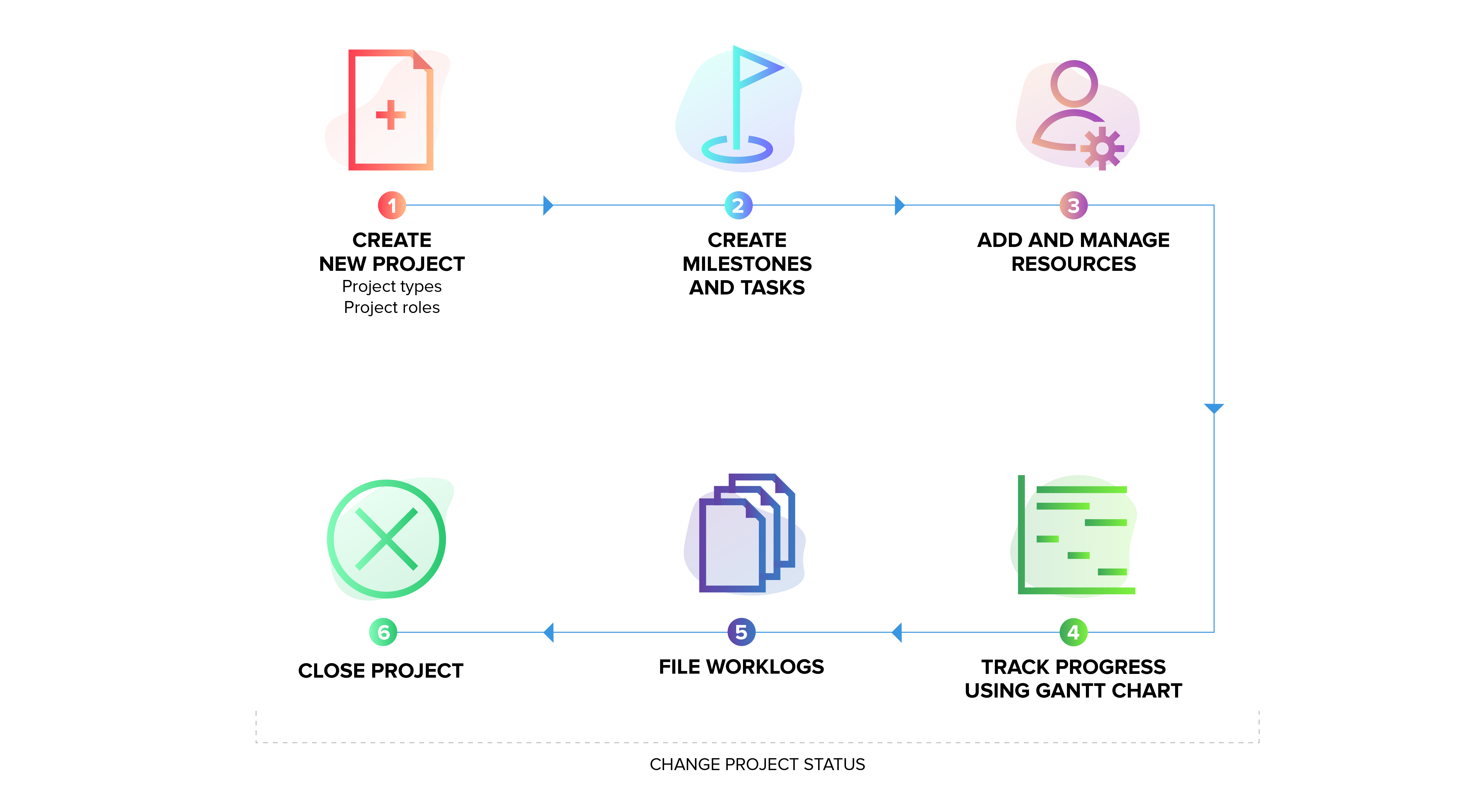 Workflow
de gestion 
de projet
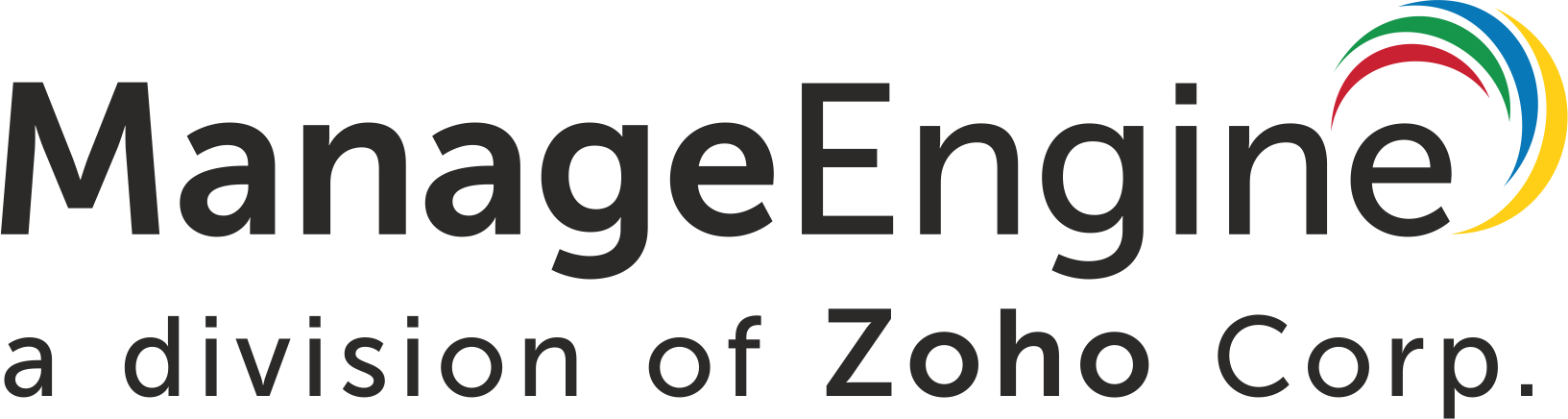 Les meilleures pratiques de gestion de projet avec
ServiceDesk Plus
Recueillir au préalable toutes les informations pertinentes pour identifier la portée, le budget et le temps nécessaires
Décomposez vos projets en sous-activités
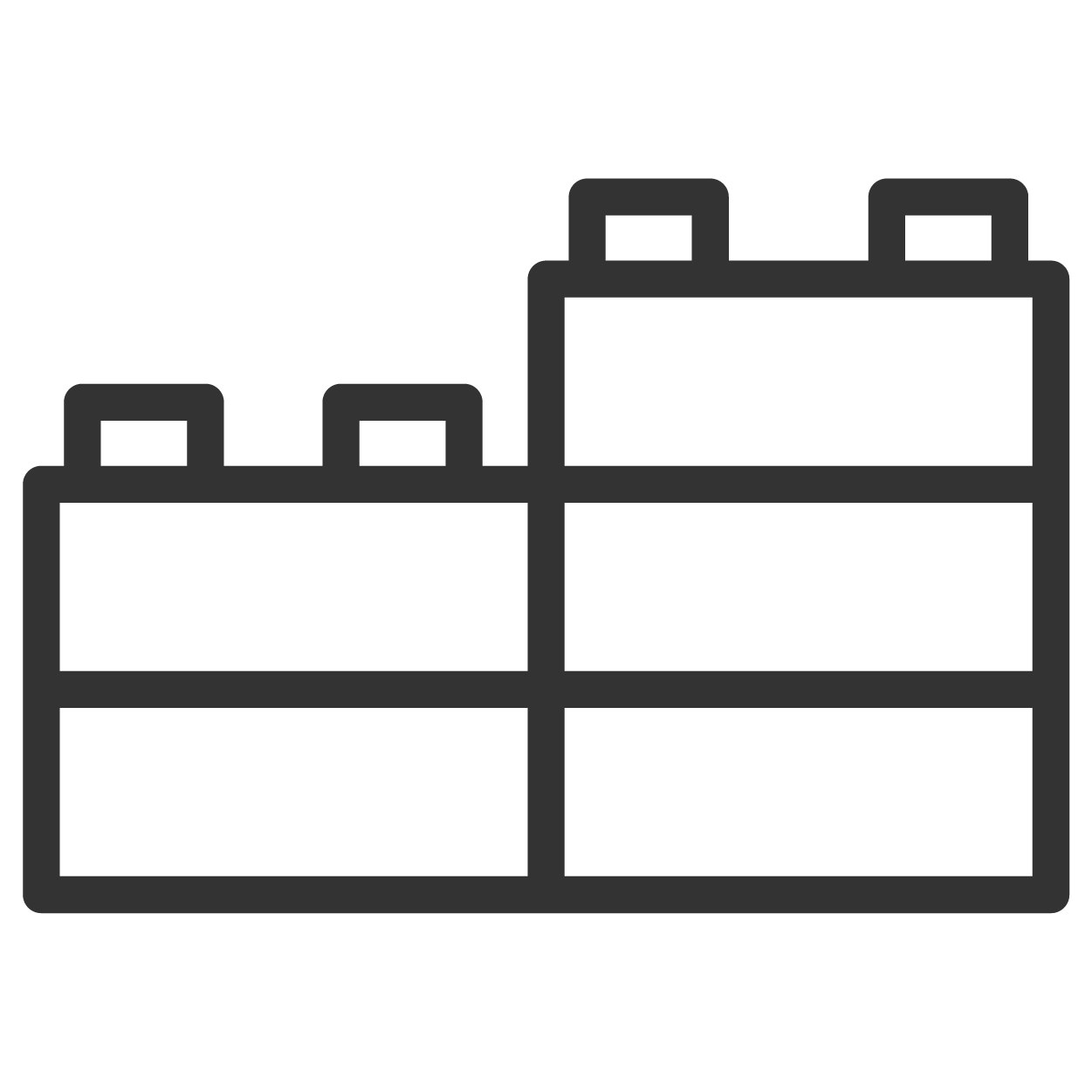 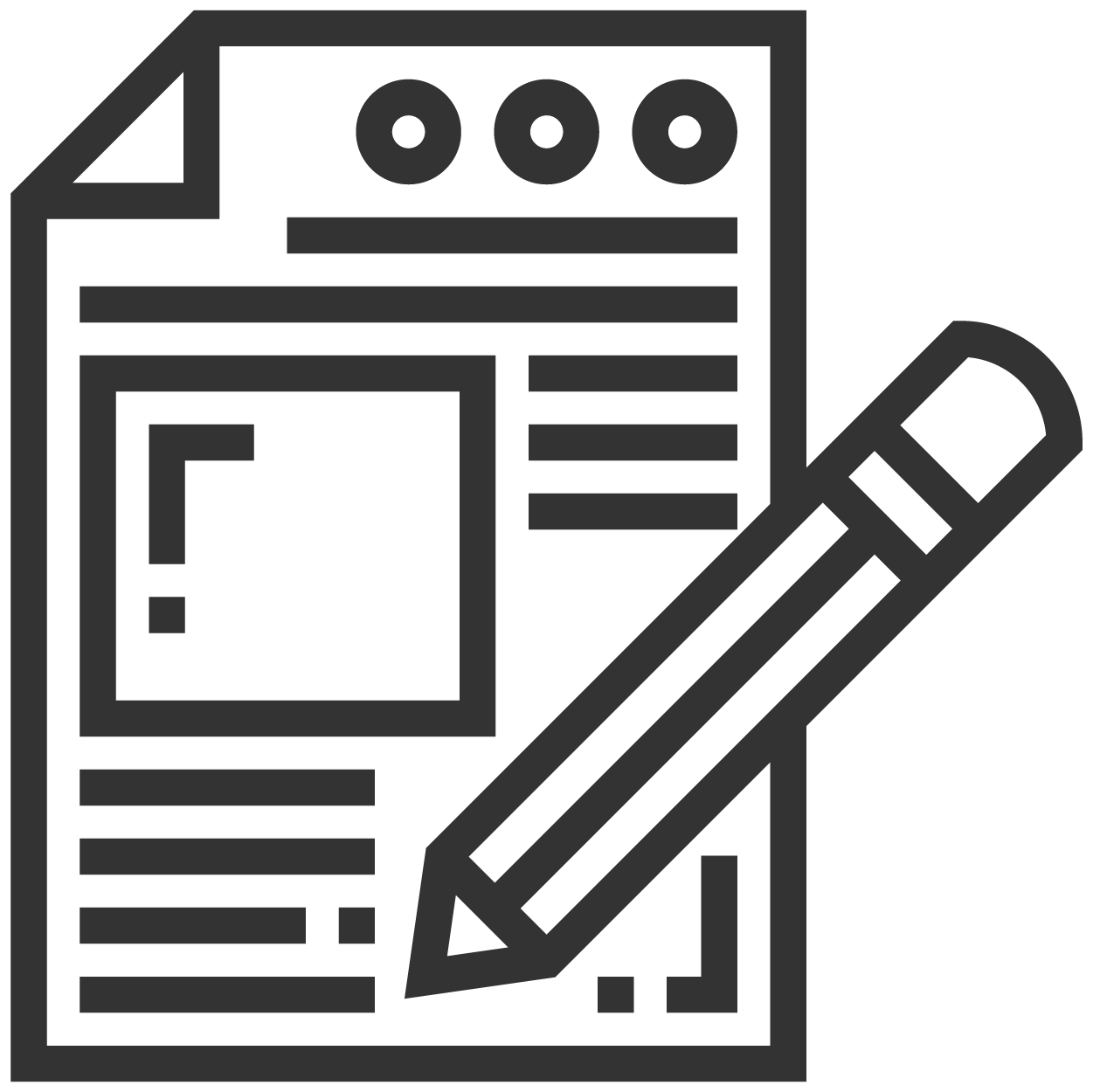 Jalons | Tâches
Modèles de projet
Suivre efficacement l'avancement des projets
Définir différents rôles et responsabilités
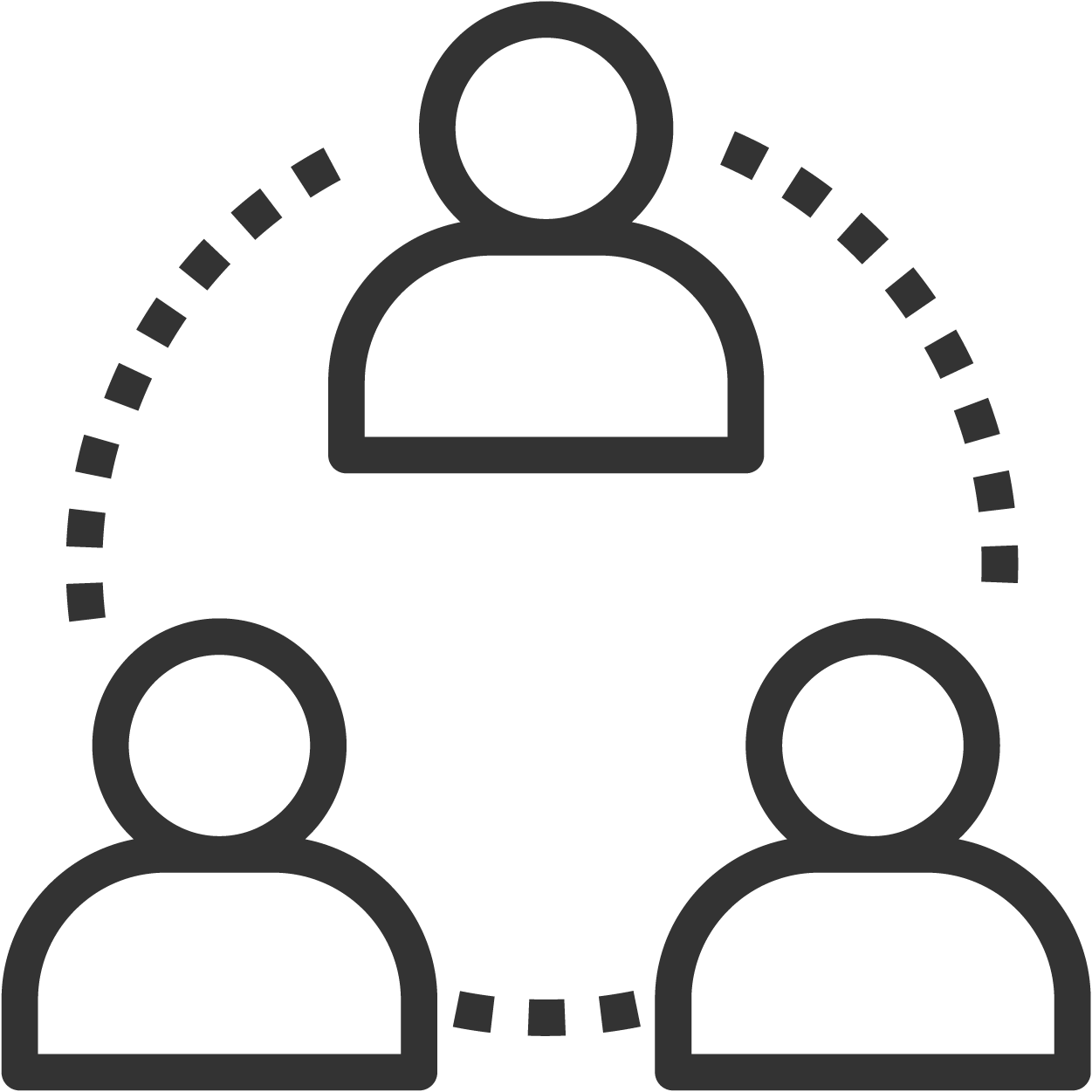 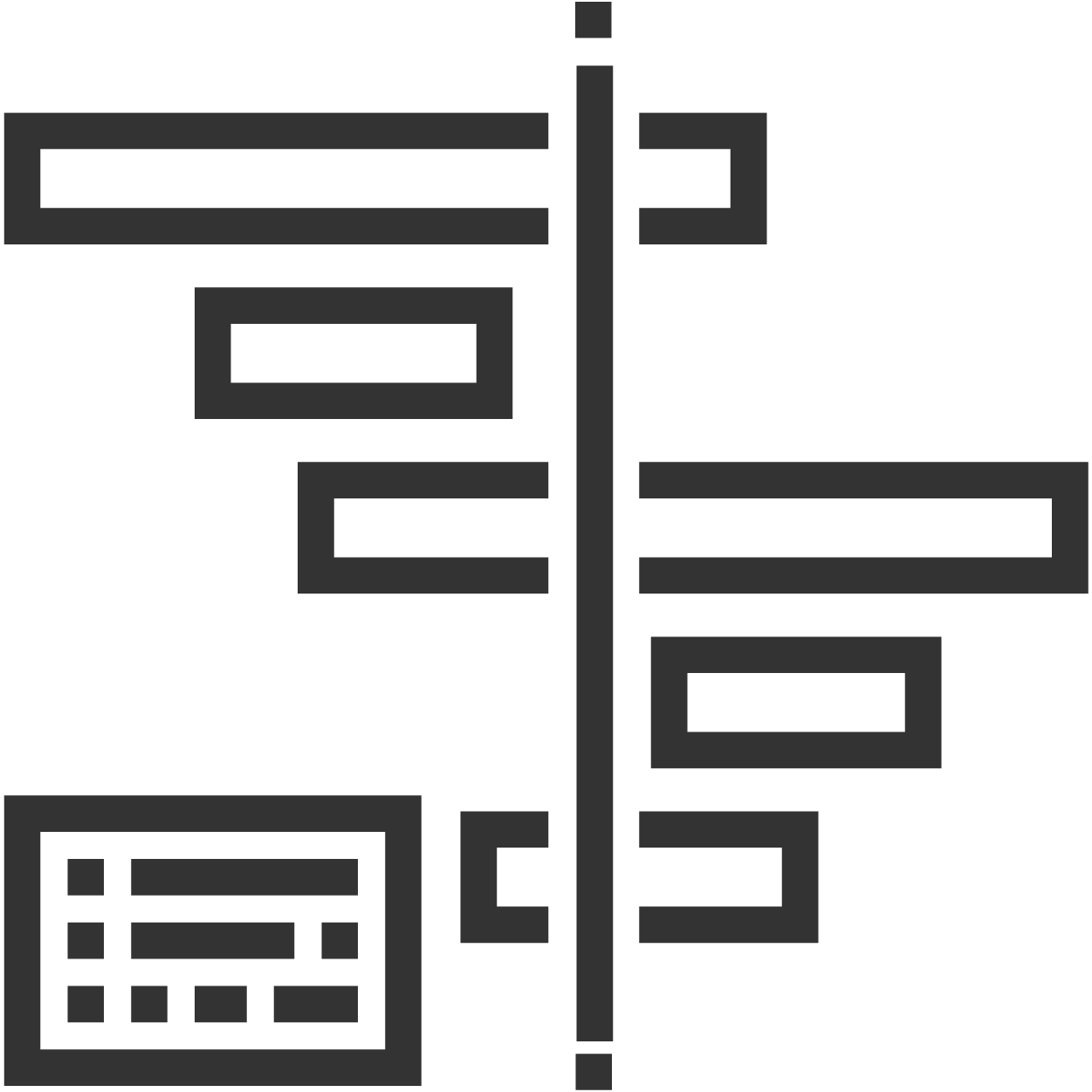 Rôles du projet | Membres
Statut du projet | Les diagrammes de Gantt
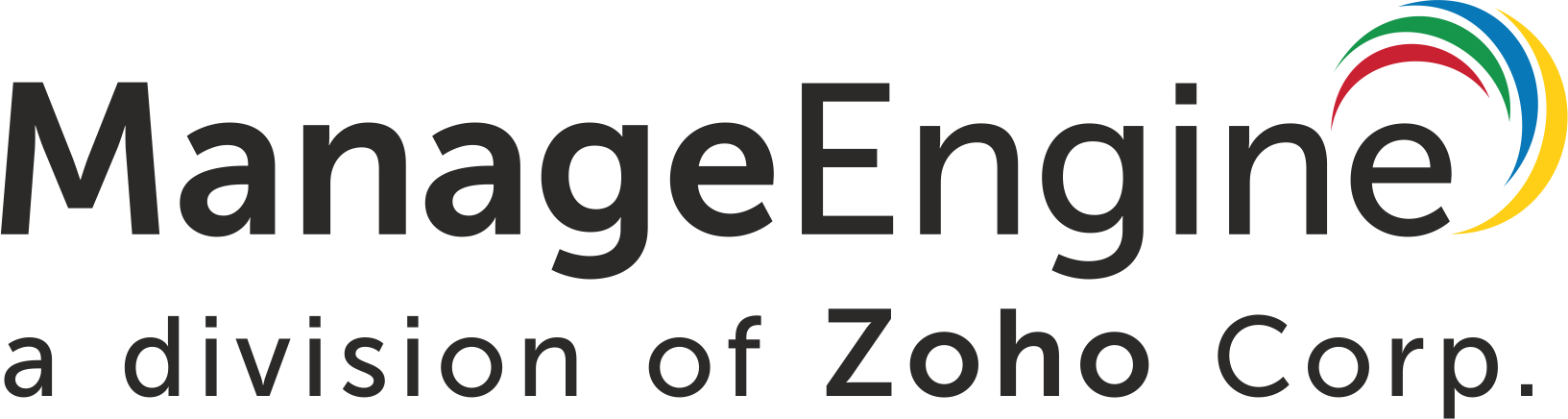 Les meilleures pratiques de gestion de projet avec
ServiceDesk Plus
Gardez une trace sur l'effort dépensé à un niveau granulaire
Utilisez les données pour prendre de meilleures décisions lors de vos déplacements
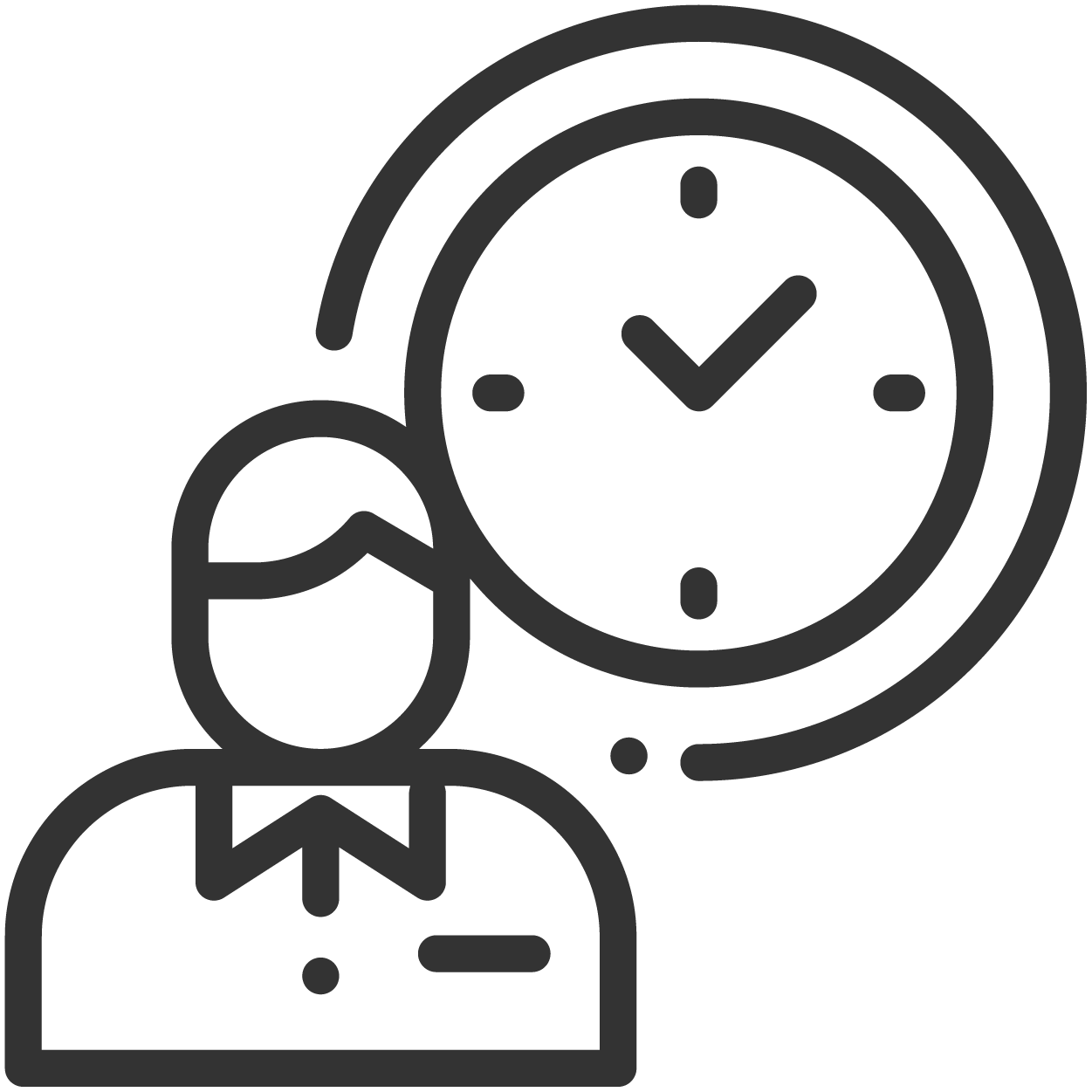 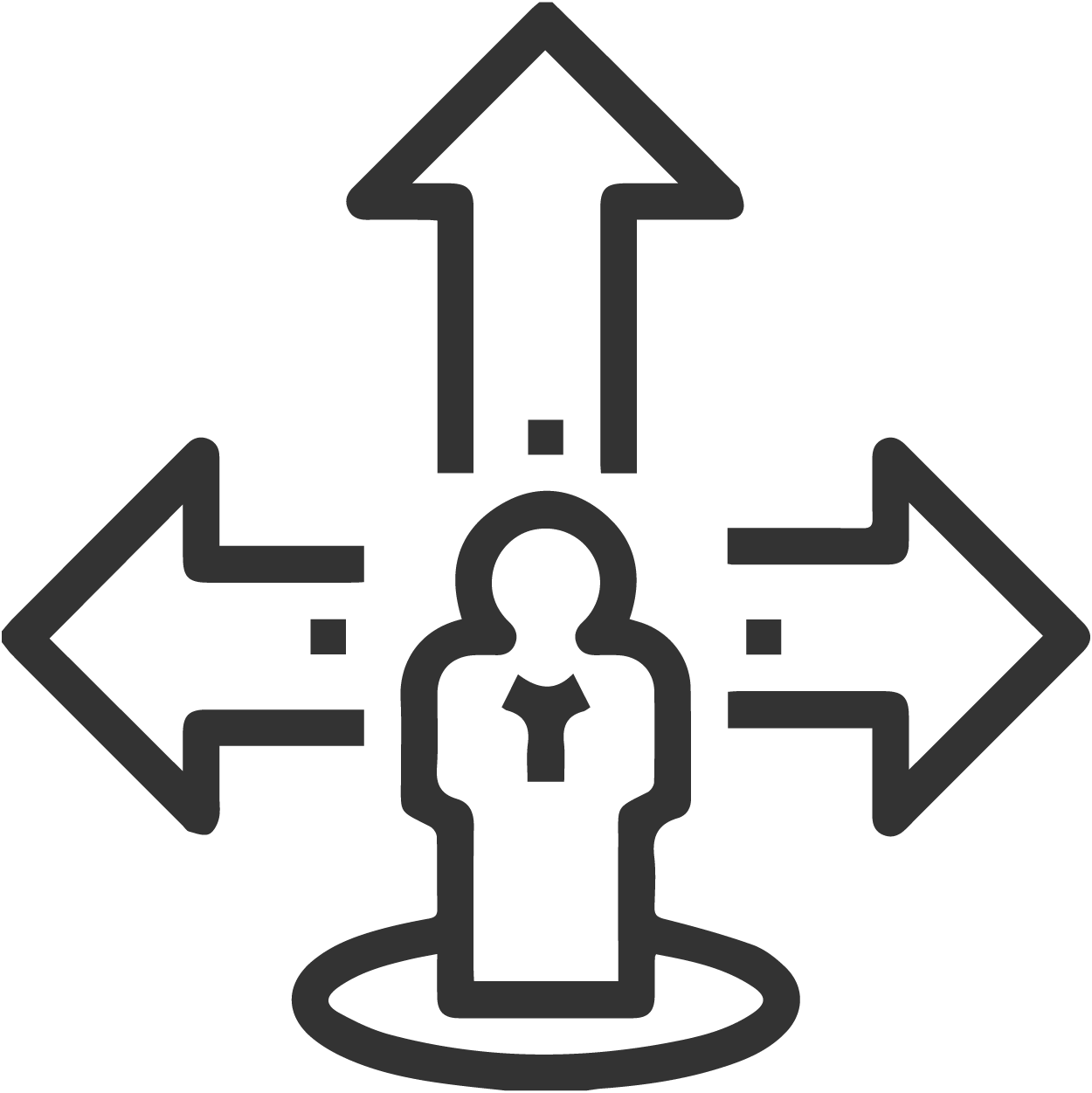 Carte générale du projet | Rapports de projet
Journal de travail
Intégrez la gestion de projet avec d'autres modules ITSM
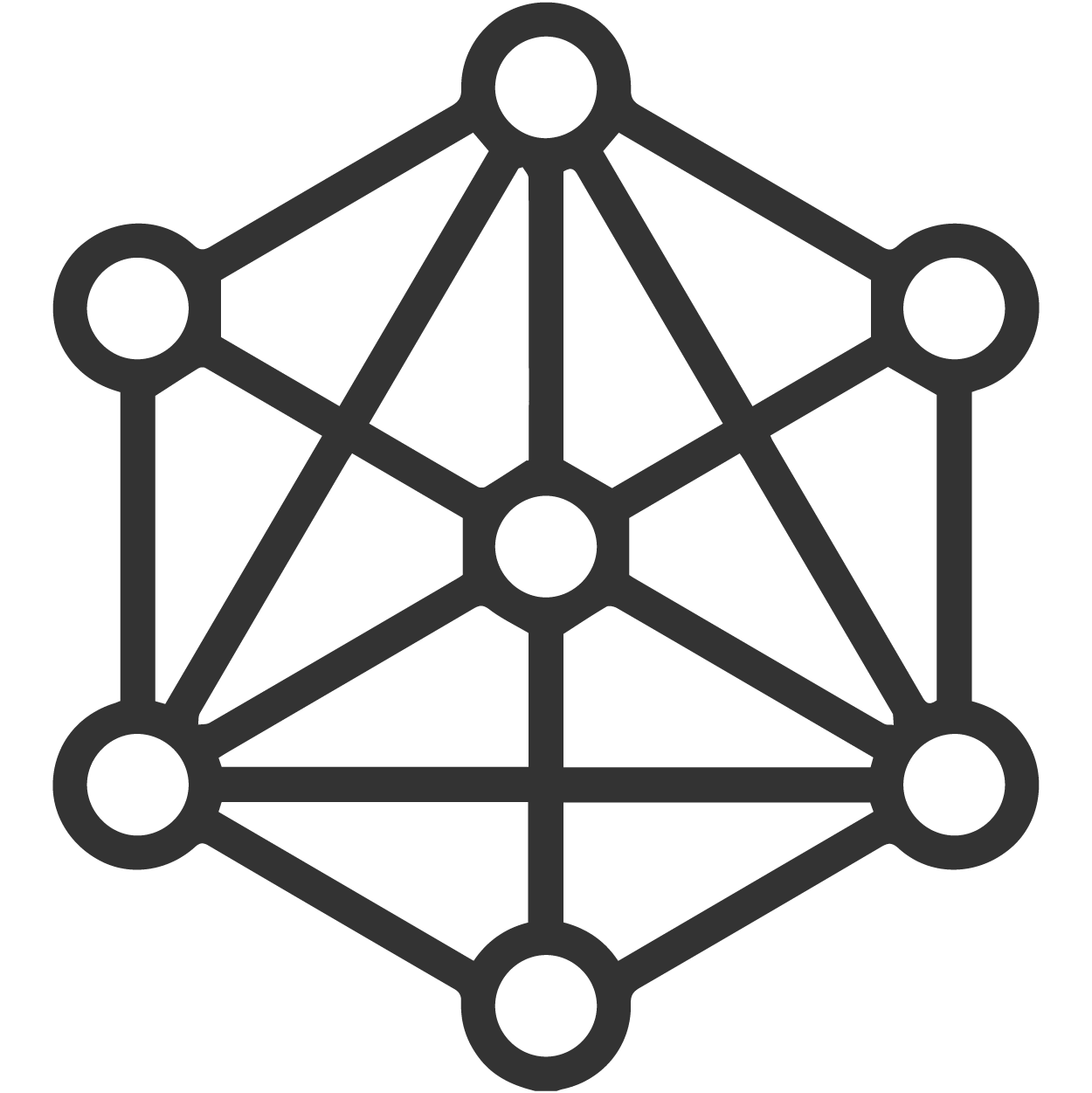 Associer les demandes et les changements aux projets
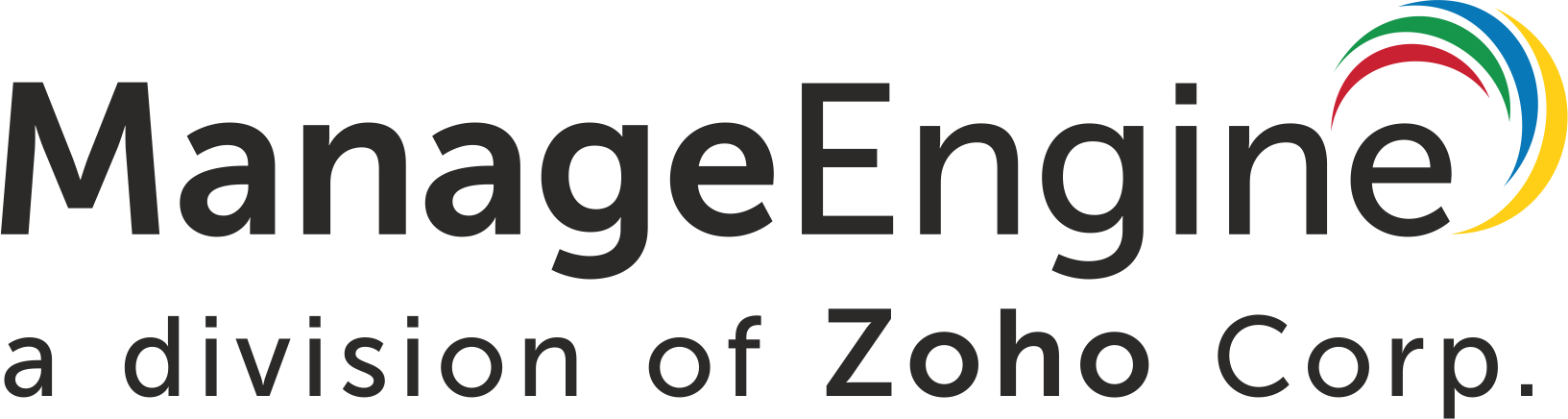 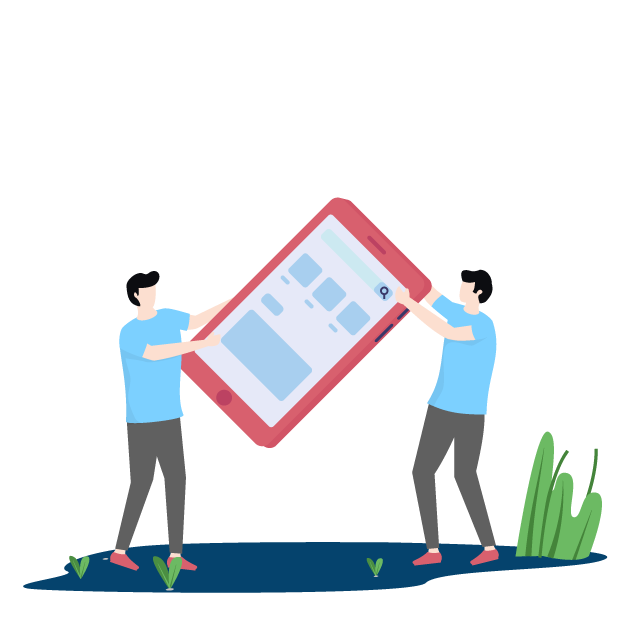 Gestion d'actifs
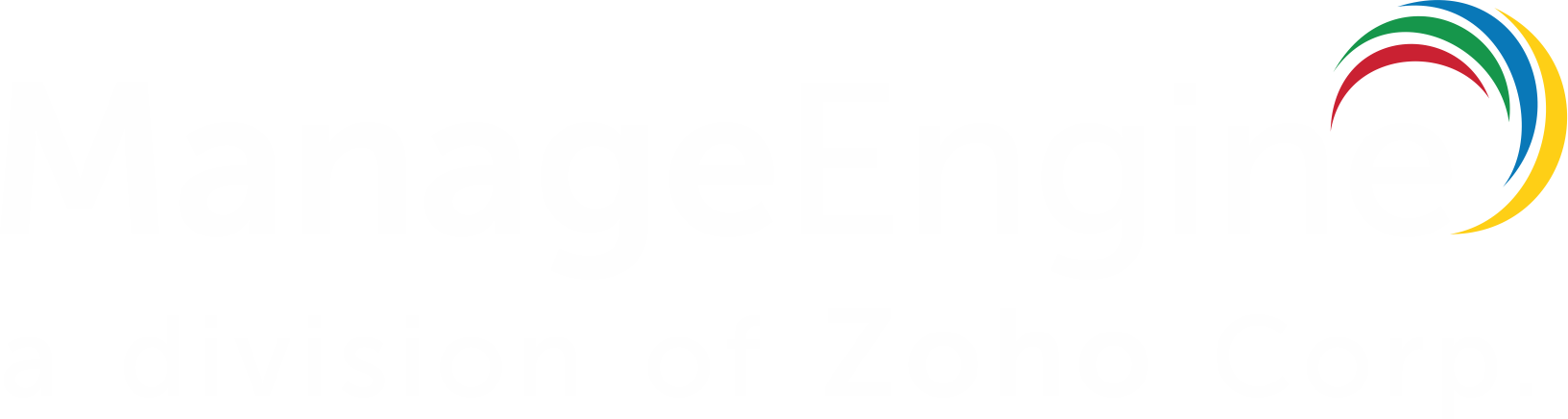 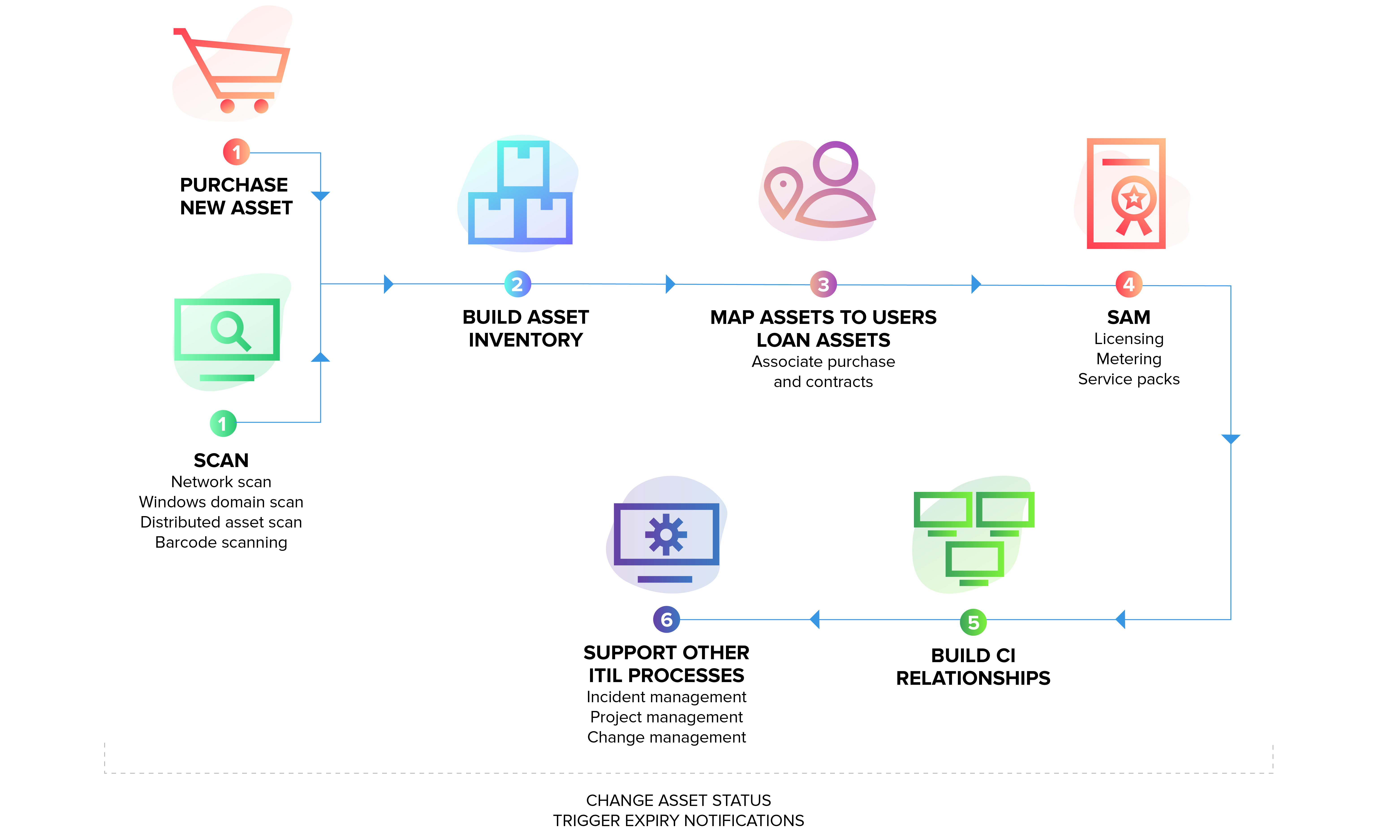 Workflow 
de gestion des actifs
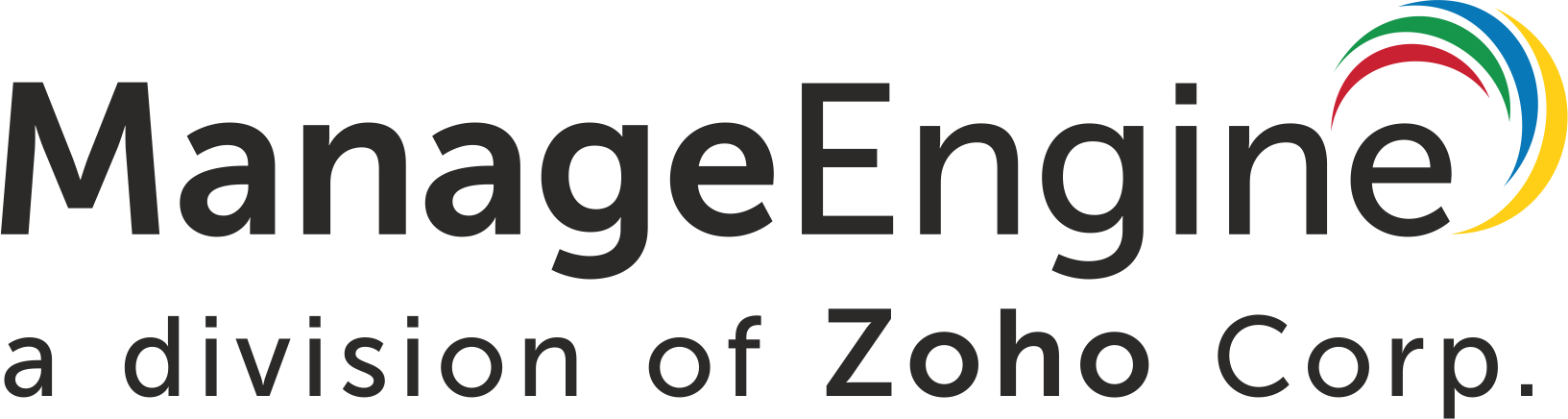 Les meilleures pratiques de gestion d'actifs avec
ServiceDesk Plus
Prenez le contrôle de tout l'inventaire matériel et logiciel
Classer les types d'actifs et de produits
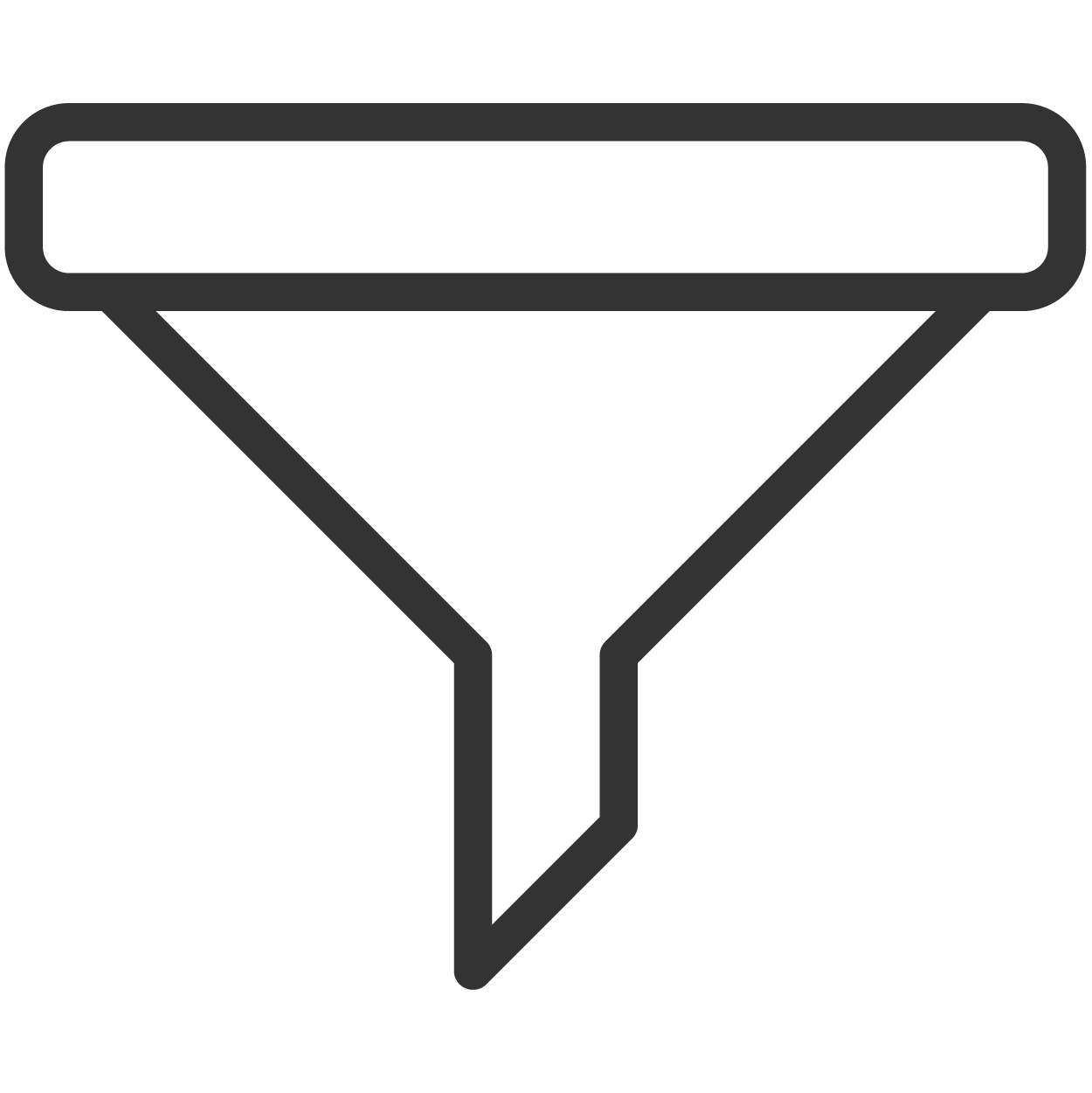 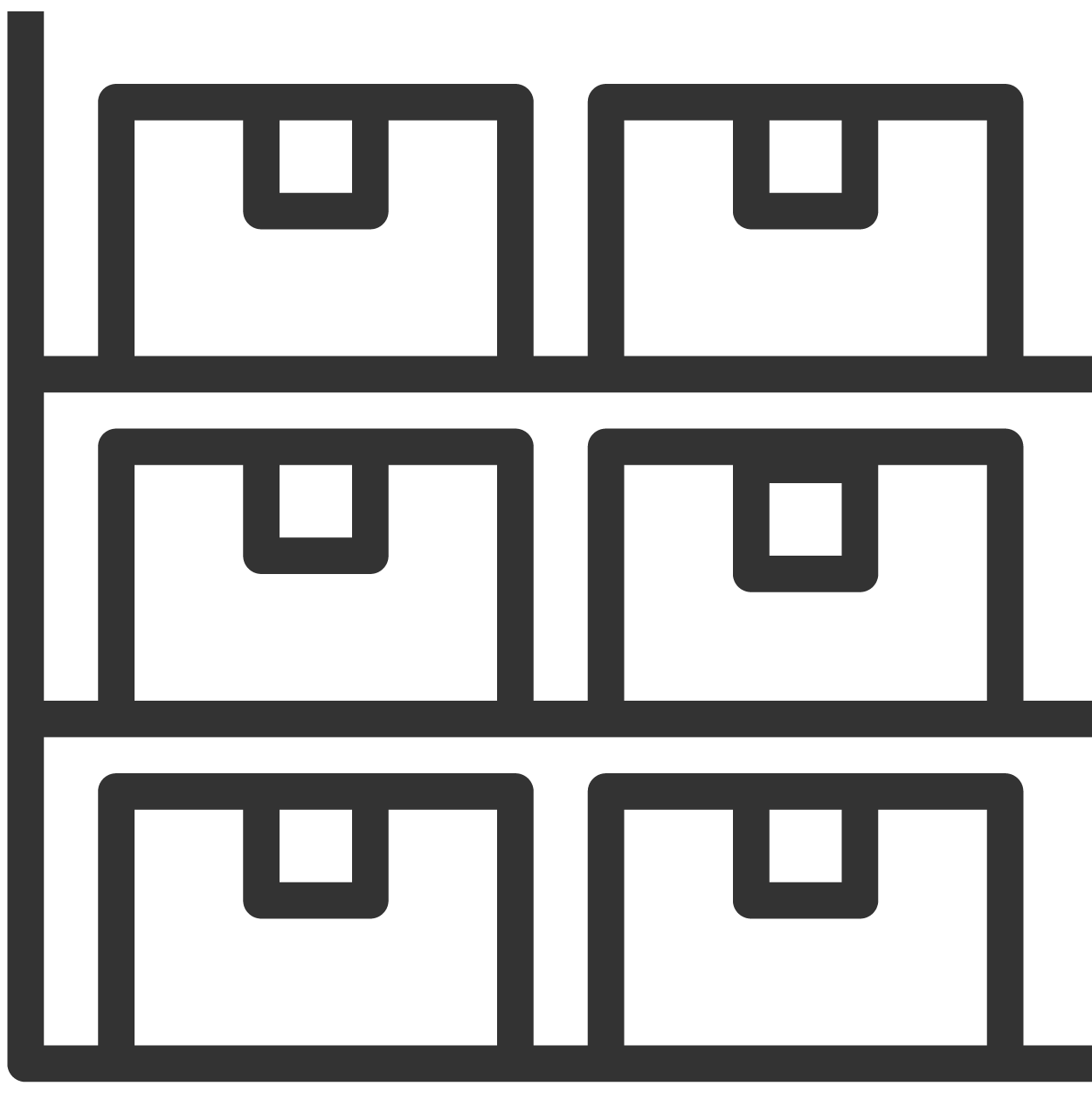 Modes de découverte multi-sources (agents, Windows/réseau/analyses distribuées) | Découverte basée sur des codes-barres
Types d'actifs | Types de produits
Cartographier les relations entre les actifs et les services d’entreprise
Suivez les actifs tout au long de leur cycle de vie, de la réquisition à la retraite, ainsi que la propriété
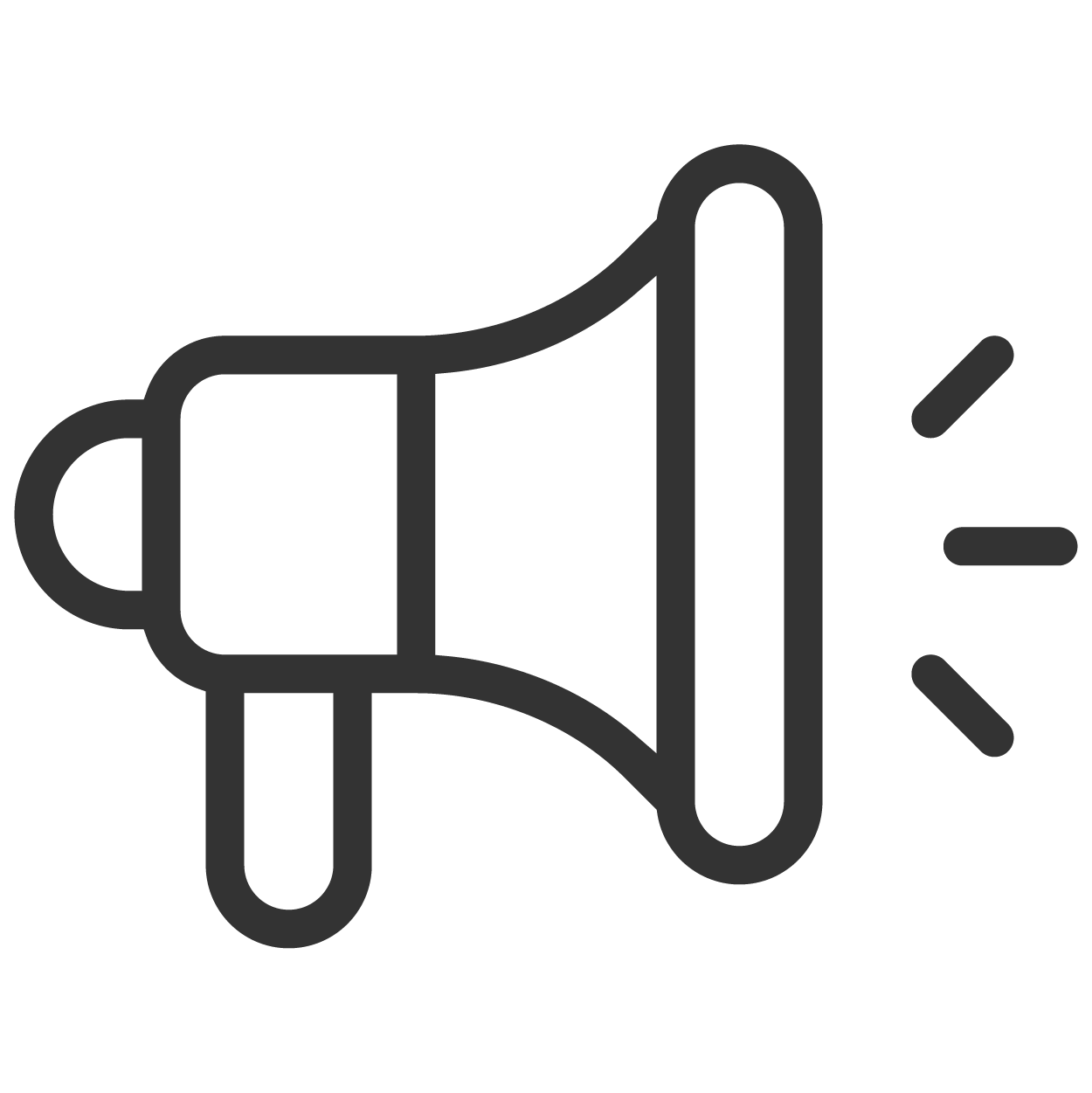 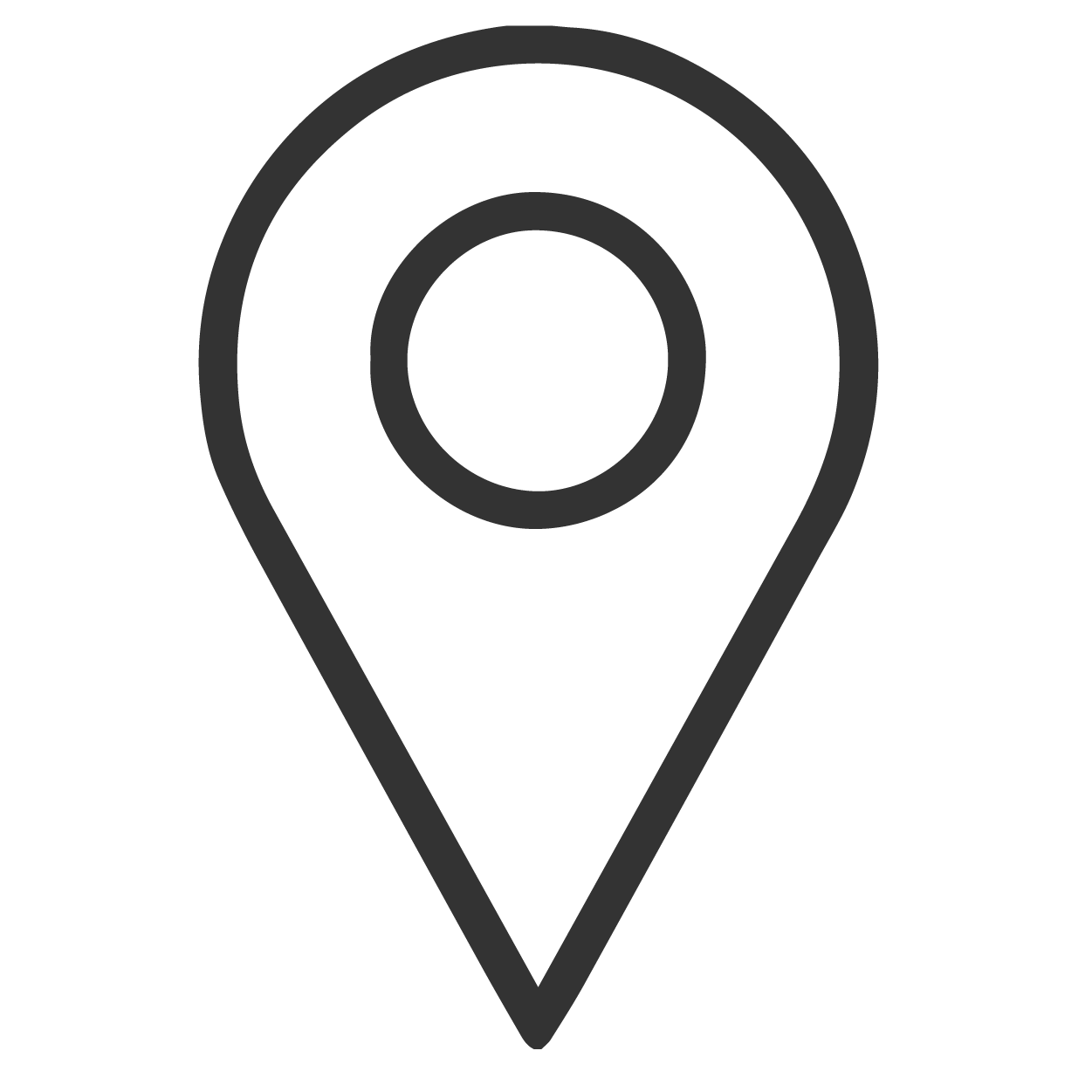 CMDB | Types de CI | Relations CI | Vues d'entreprise
États des actifs | Cartographie utilisateur-poste de travail | Prêts d'actifs
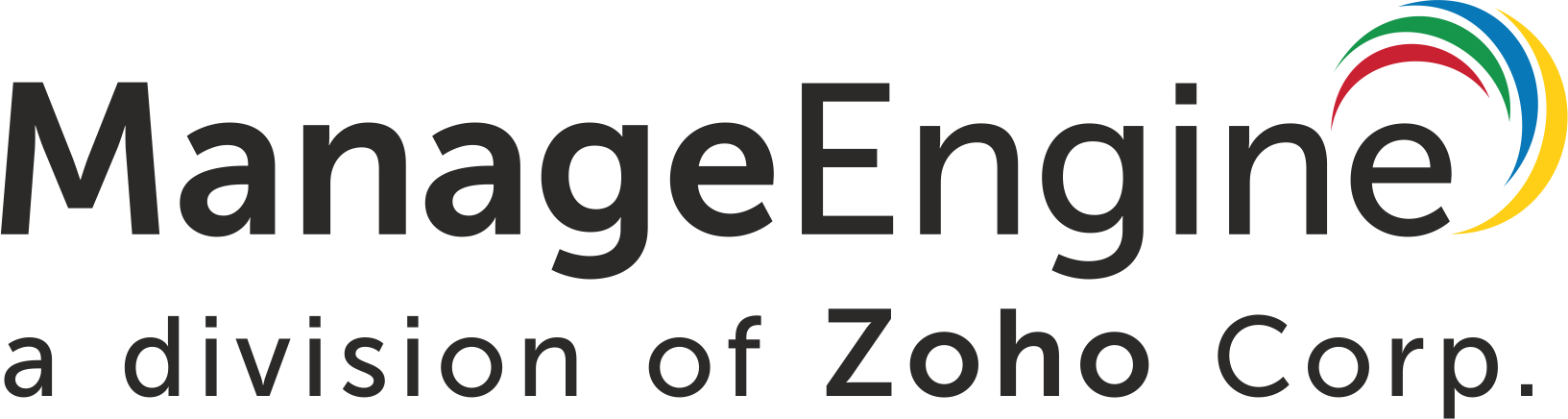 Les meilleures pratiques de gestion d'actifs avec
ServiceDesk Plus
Gérez tous vos investissements en licences logicielles
Suivez la dépréciation des actifs et les autres coûts
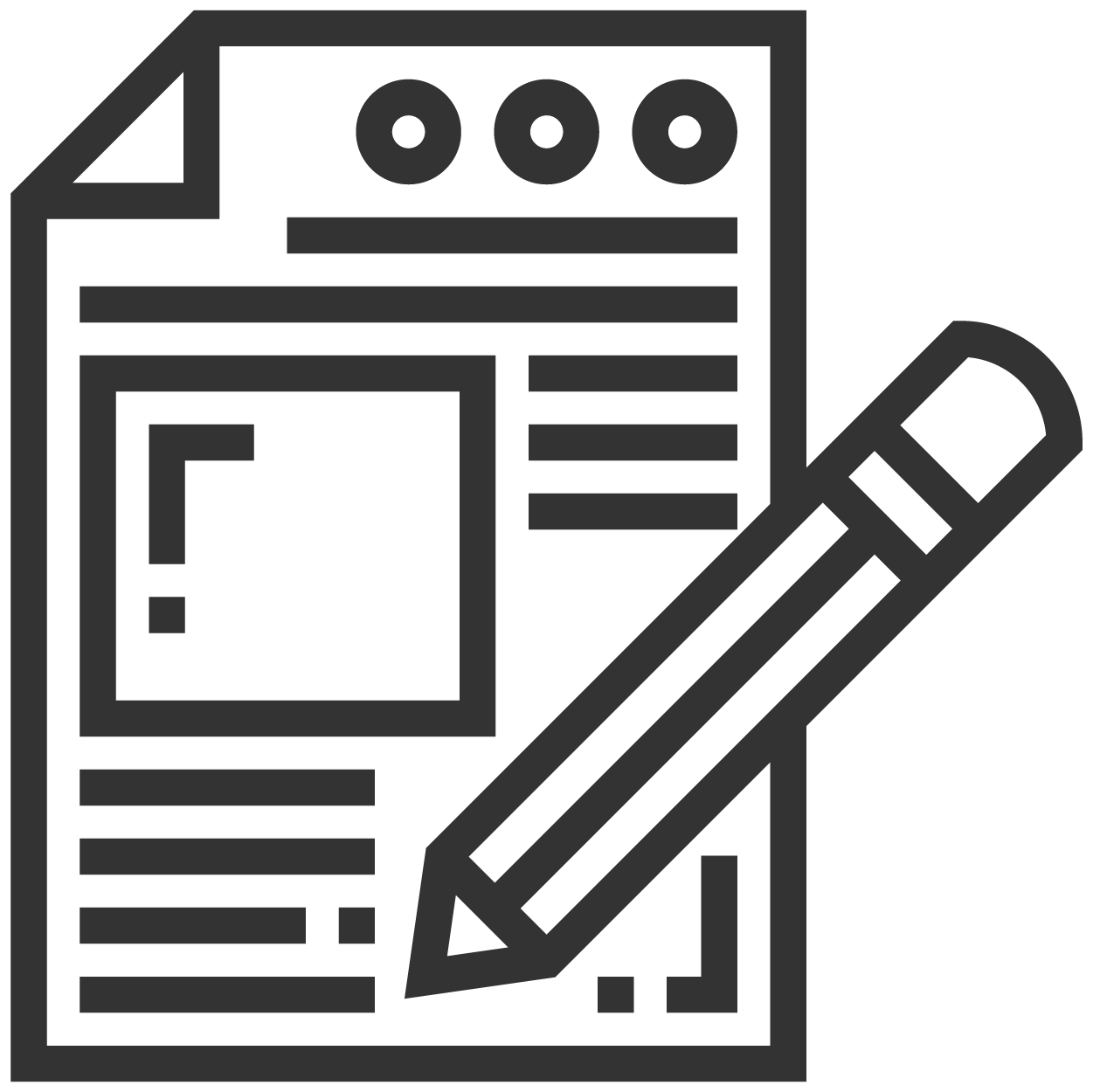 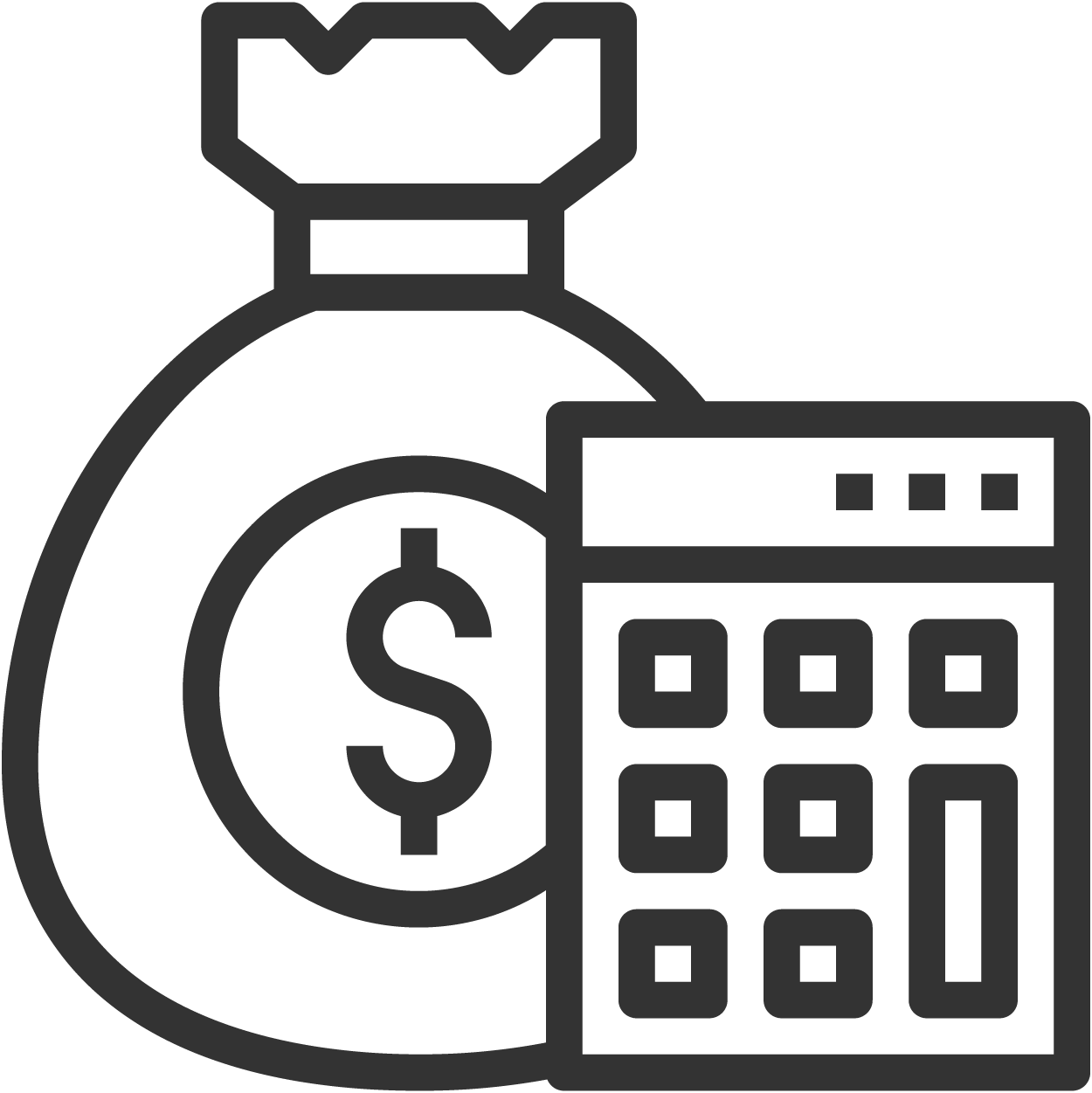 Dépréciation | Centre de coûts | Codes GL
Types de logiciels, de licences et de contrats
Restez au top de vos achats informatiques
Suivre l'utilisation et la conformité des logiciels
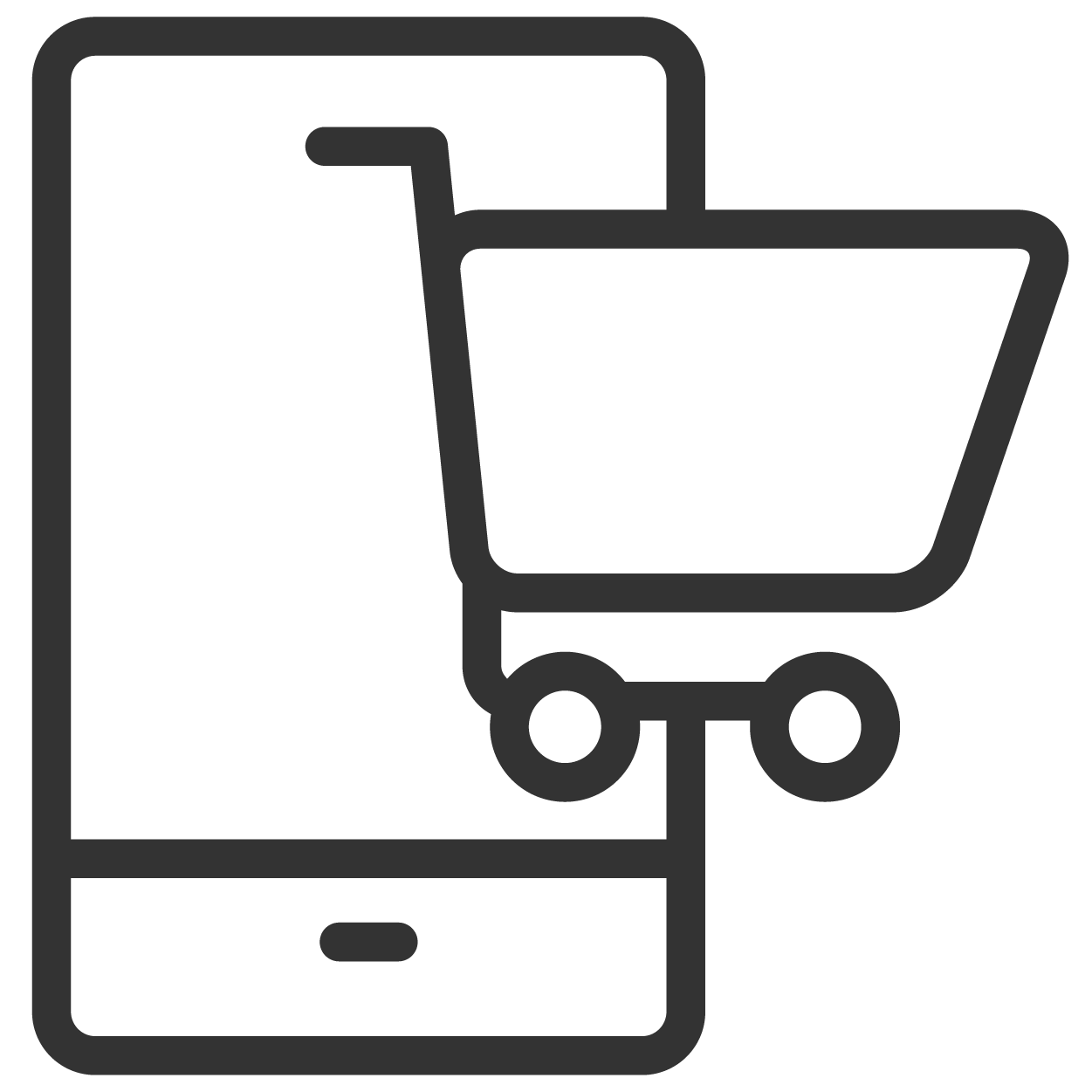 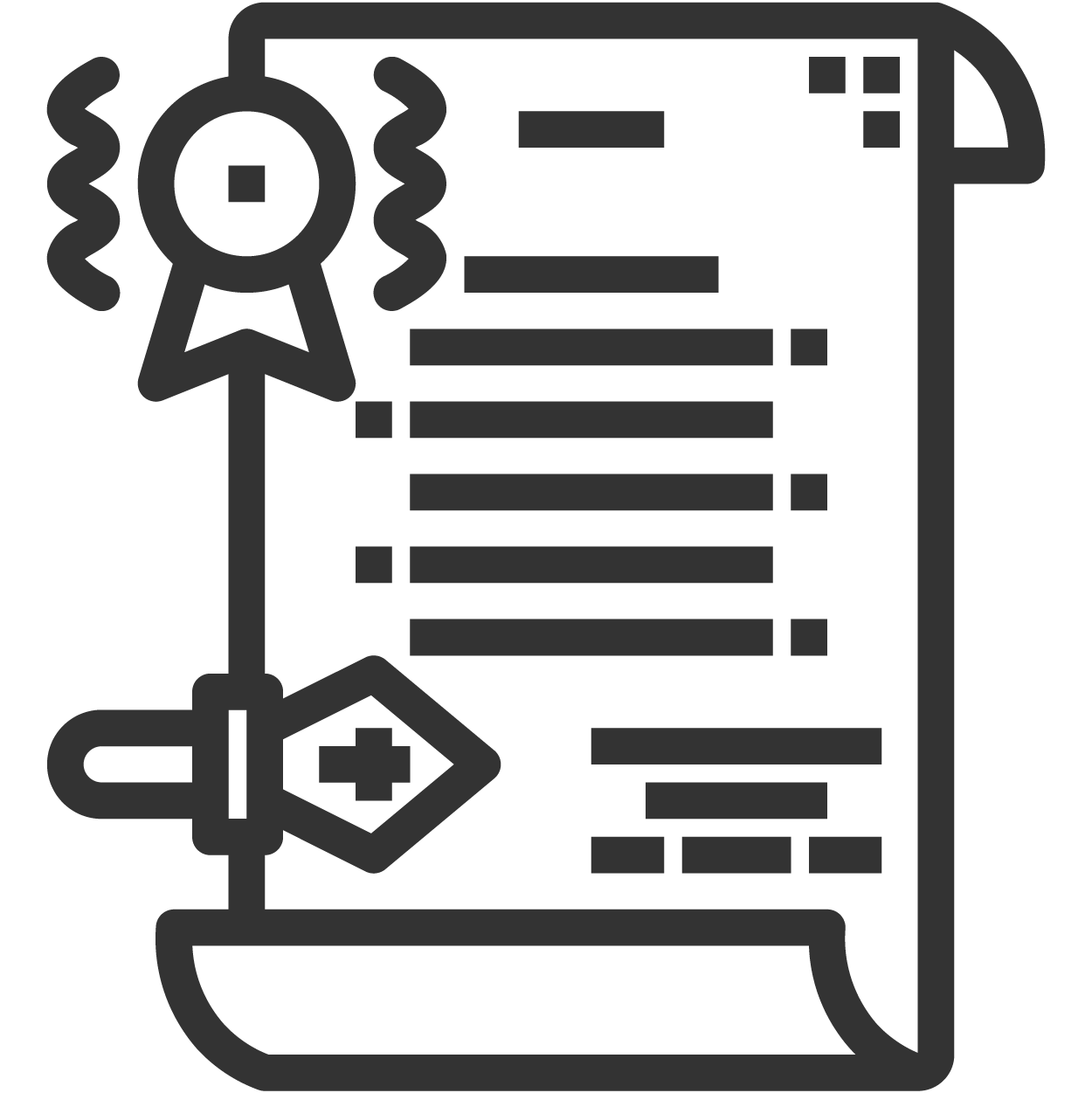 Mesure d’utilisation de logiciels | Tableaux de bord des logiciels et des licences
Gestion des achats | Liste des fournisseurs | Approbations | Facture et paiement | Actifs associés
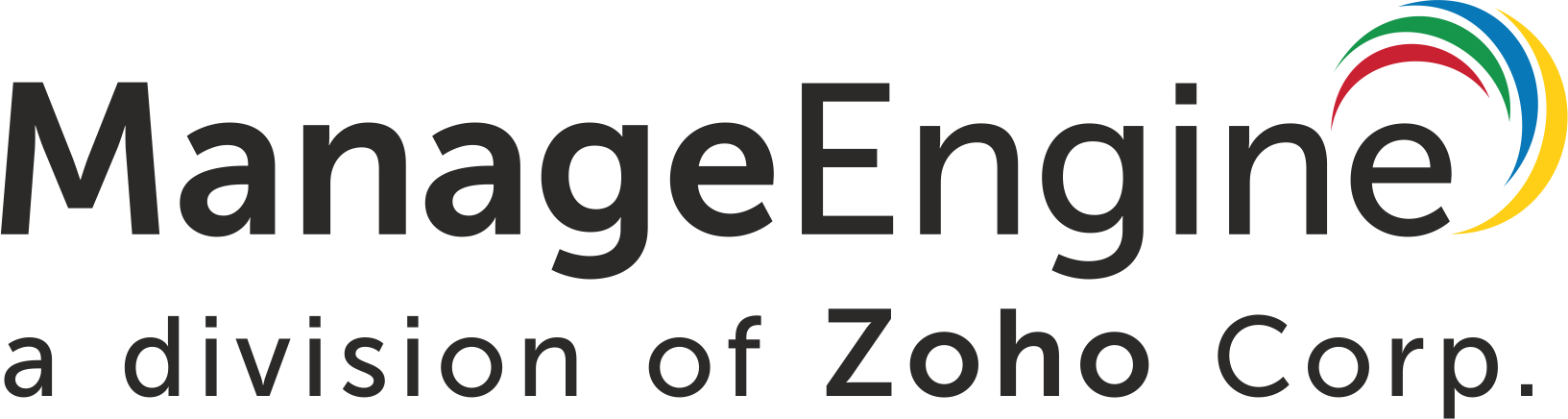 Les meilleures pratiques de gestion d'actifs avec
ServiceDesk Plus
Centralisez le processus de gestion des contrats d'actifs
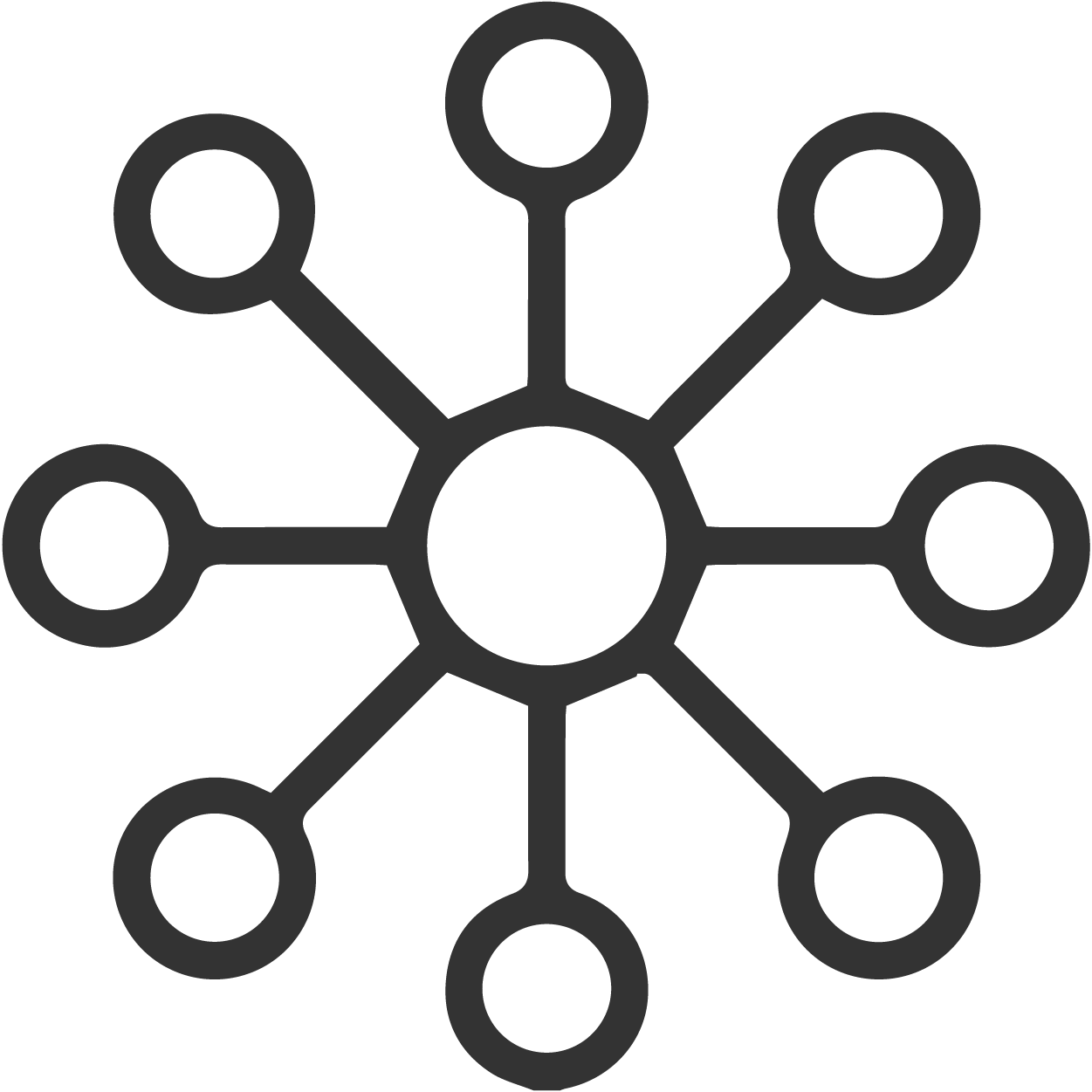 Détails du contrat | Détails du renouvellement | Contrats enfants | Notifications d'expiration | Actifs associés
Assurez-vous que votre ITAM prend en charge les autres processus ITSM
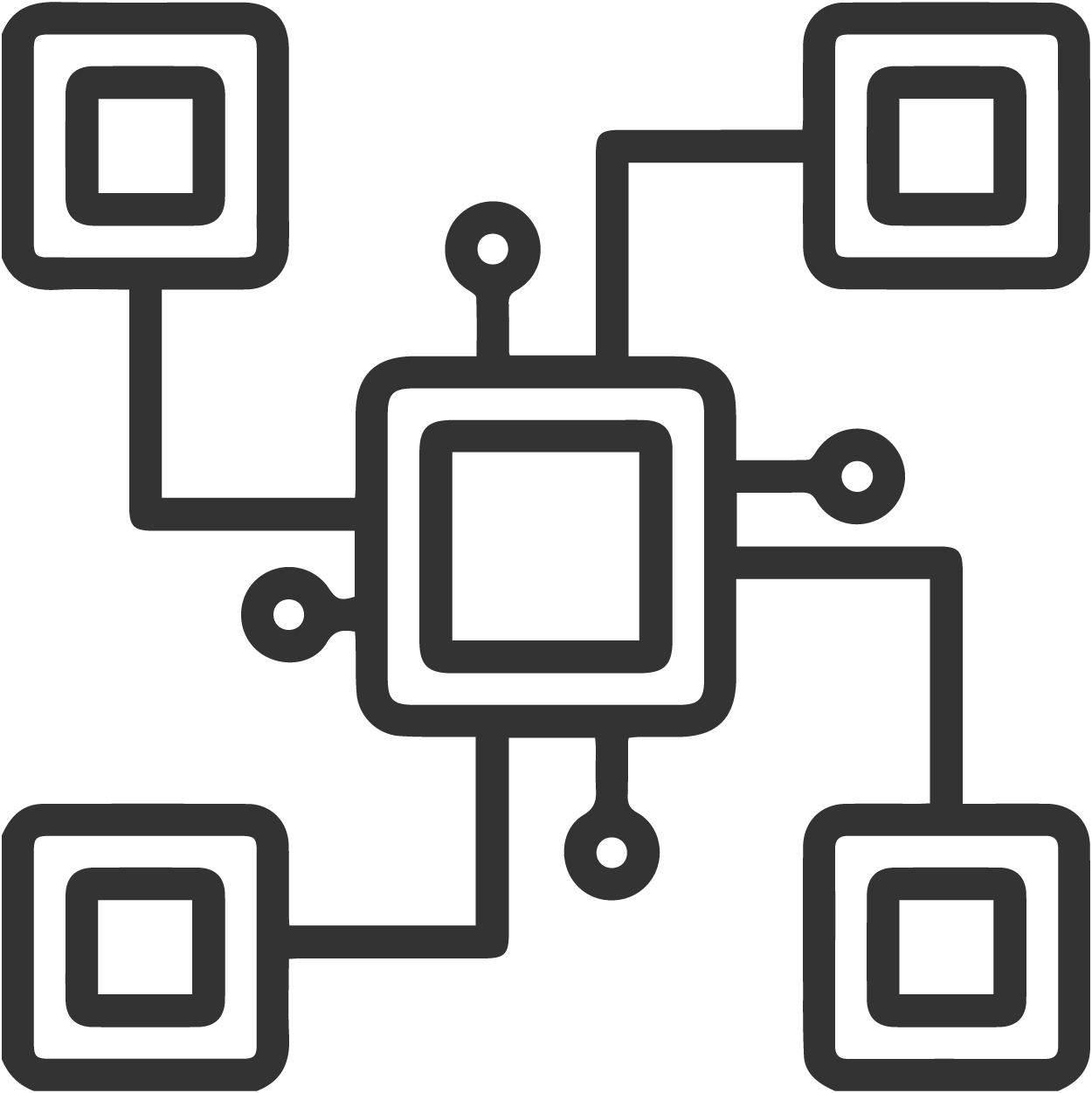 Informations sur les actifs dans les incidents, problèmes, changements et projets, et cartographie vers CMDB
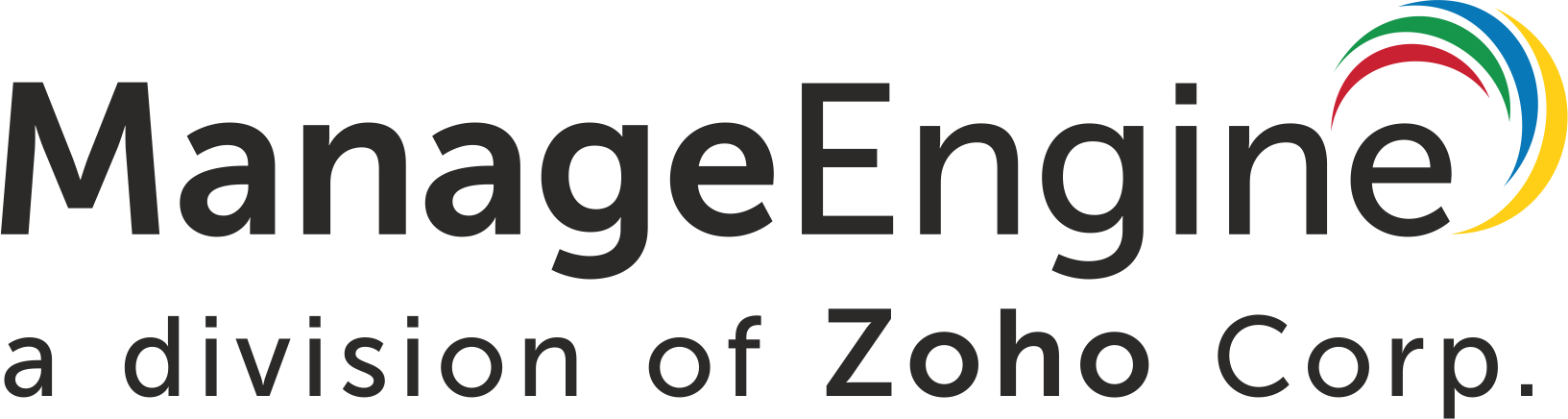 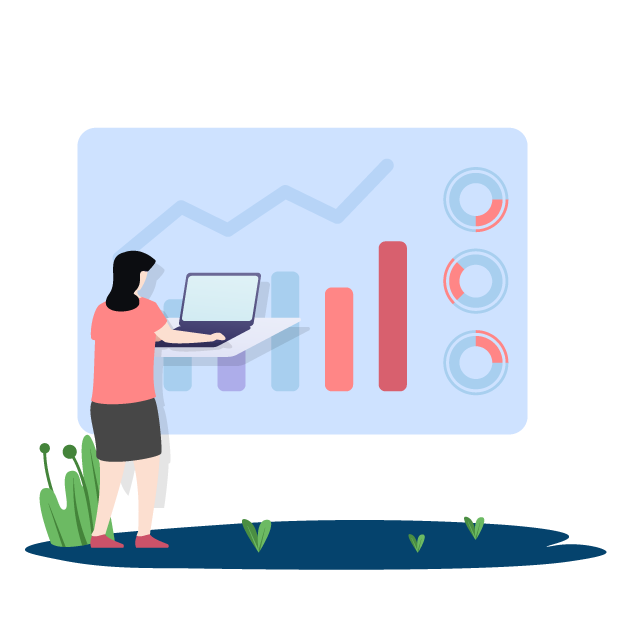 Rapports
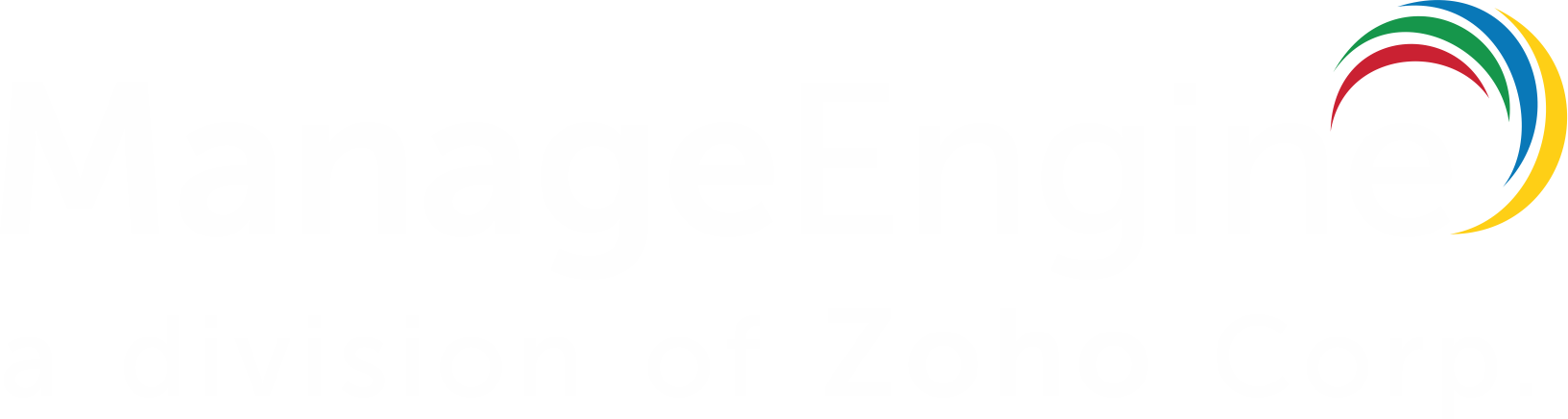 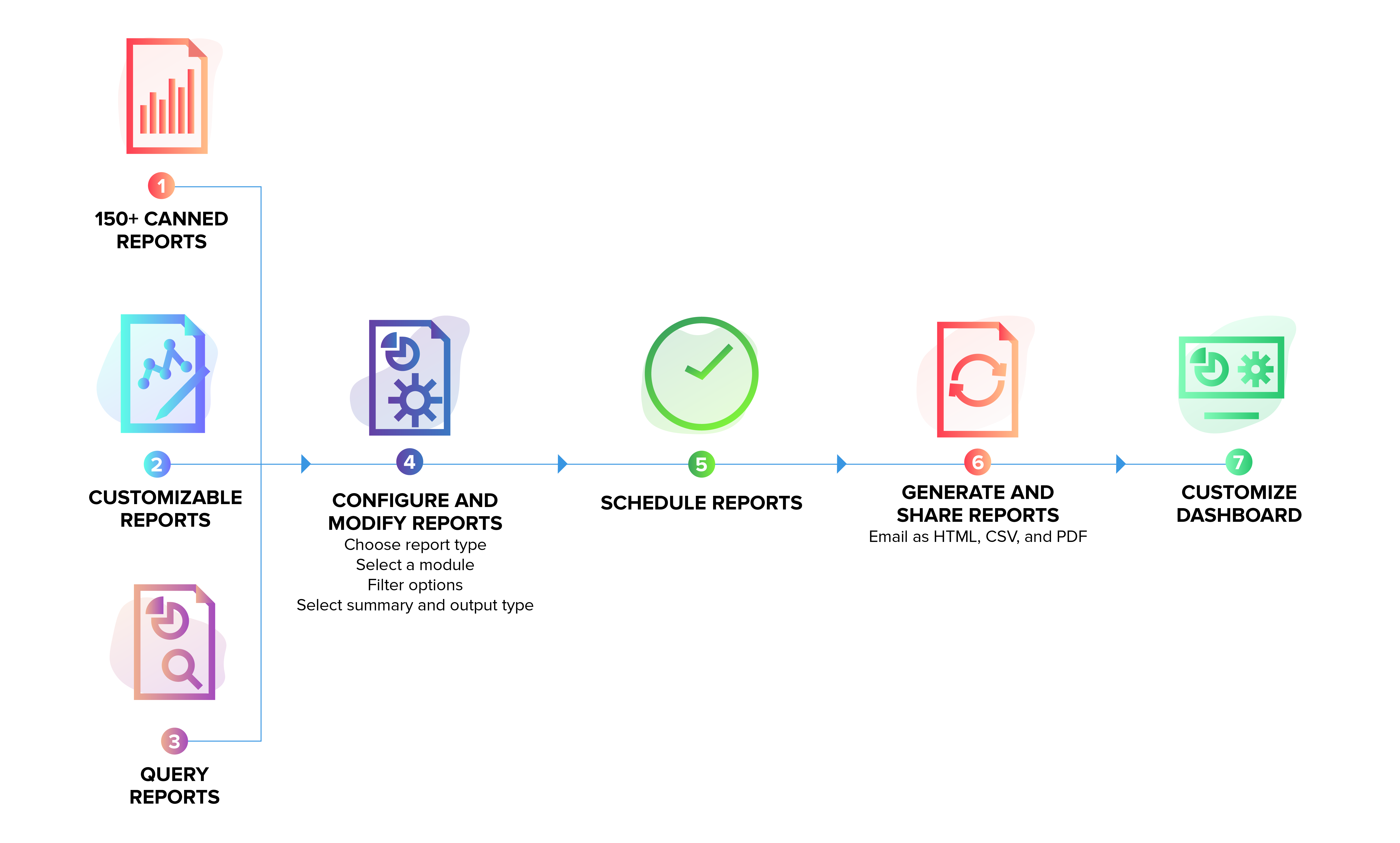 Rapports dans
ServiceDesk Plus
Enable multiple channels to report issues
Multimodal ticket creation via email, phone, self-service portal, virtual agent, and business apps
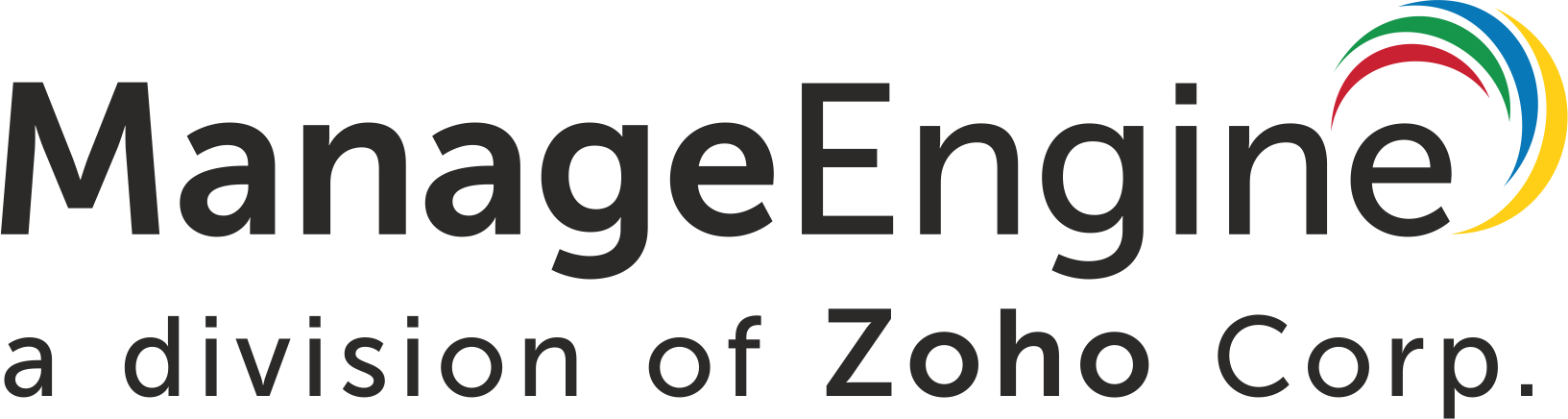 Gardez un œil sur les indicateurs clés de votre centre de services
Tenez les principales parties prenantes et les CXO régulièrement informés
Rapports dans
ServiceDesk Plus
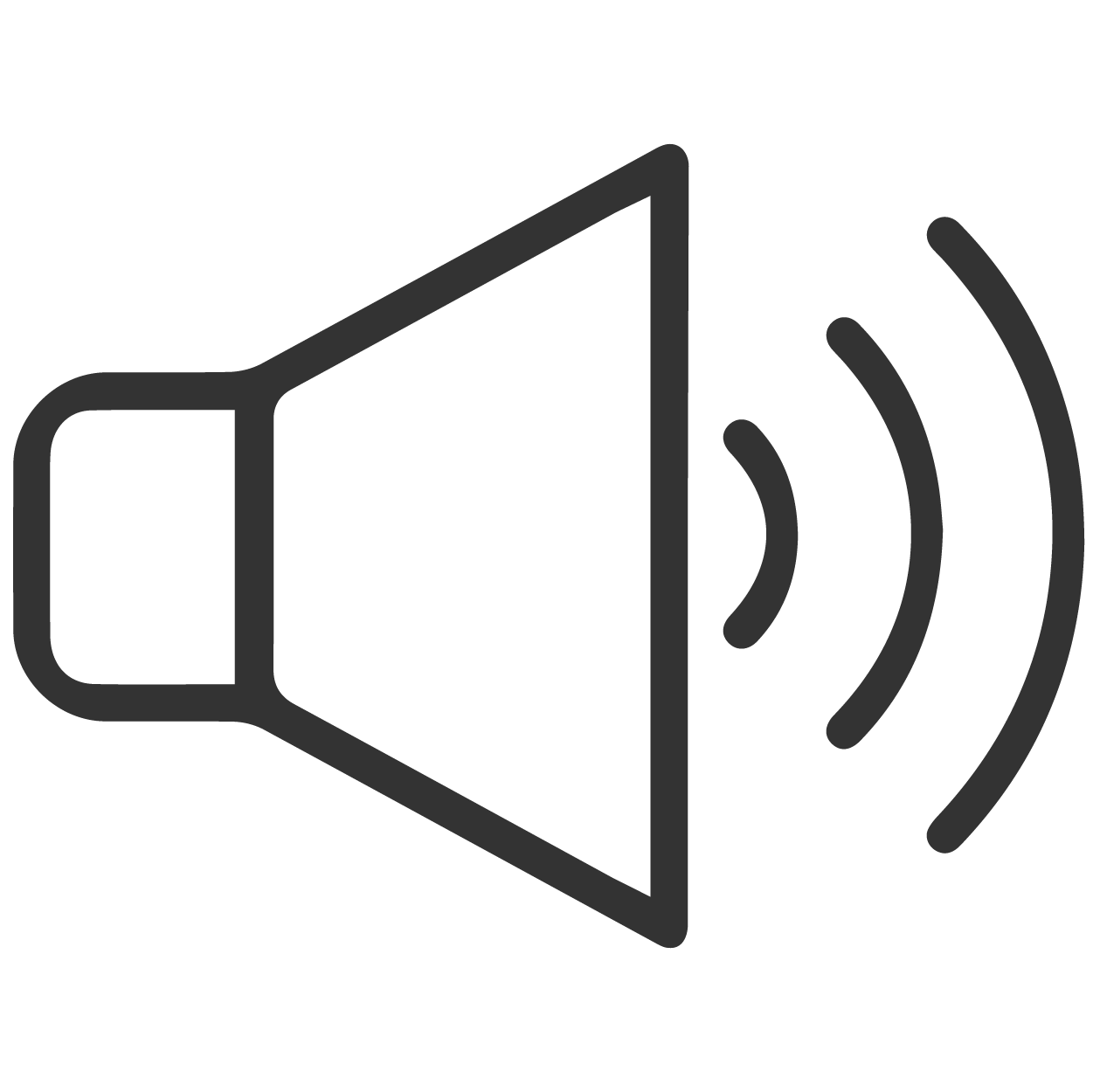 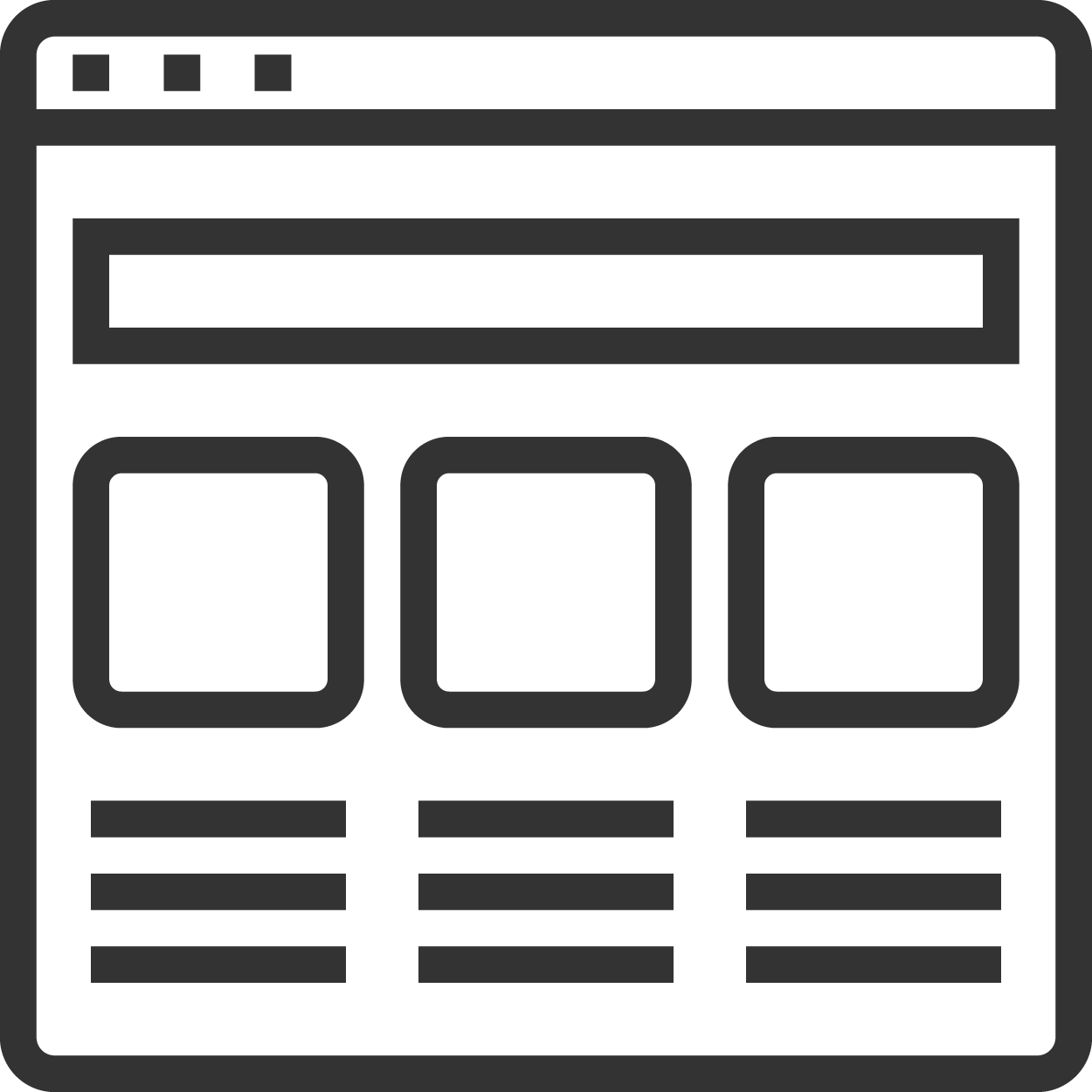 Rapports prêts à l'emploi | Tableaux de bord en direct | Widgets de tableau de bord personnalisés
Rapports programmés | Rapports par e-mail automatiquement | Exportez des rapports sous forme de fichiers HTML, PDF, XLS et CSV
Enable multiple channels to report issues
Exploitez les informations sur votre centre de services à partir des données disponibles
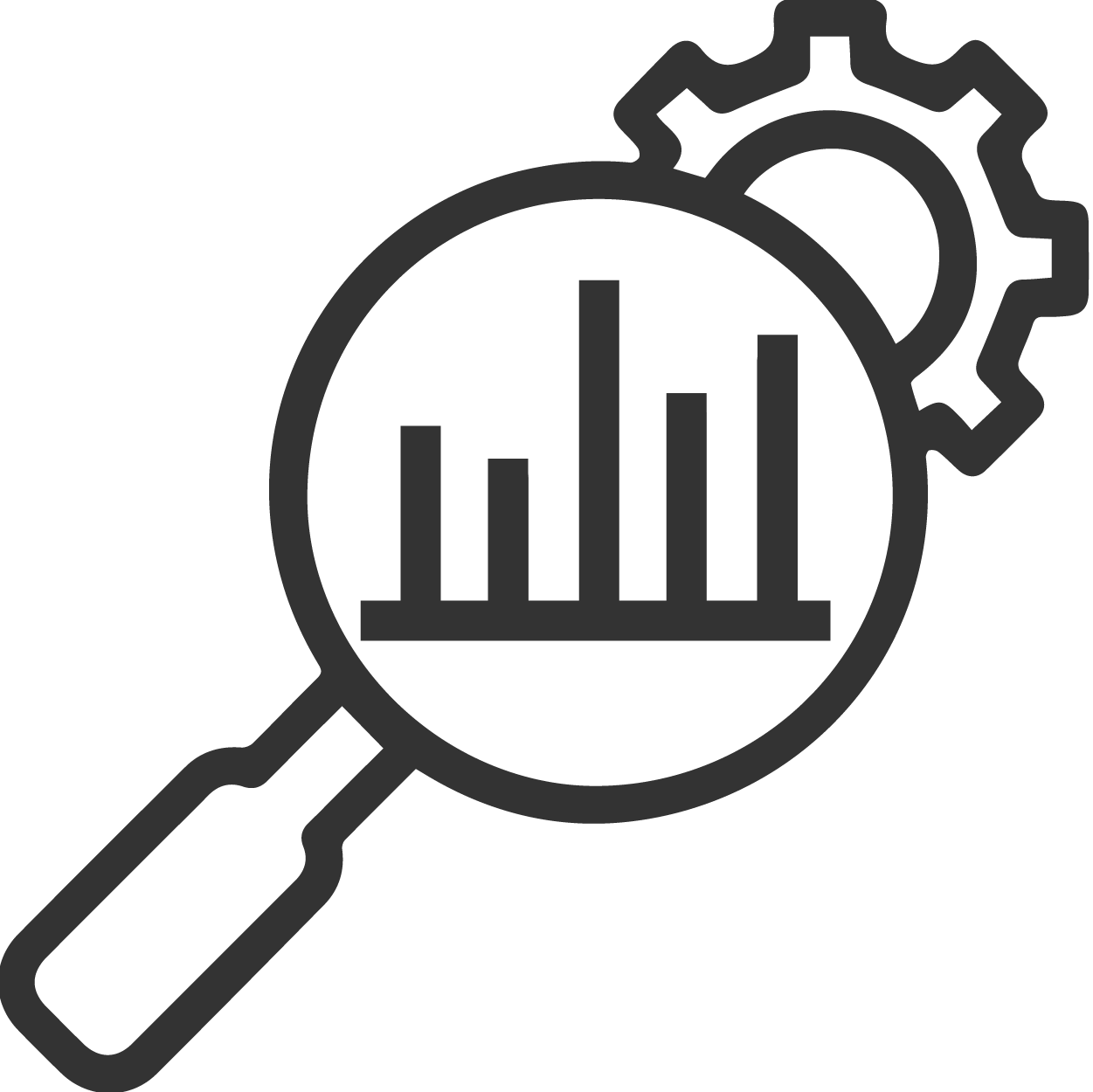 Multimodal ticket creation via email, phone, self-service portal, virtual agent, and business apps
Rapports personnalisés (Rapports tabulaires, matriciels, récapitulatifs et d'audit) | Rapports de requête | Rapports CI personnalisés
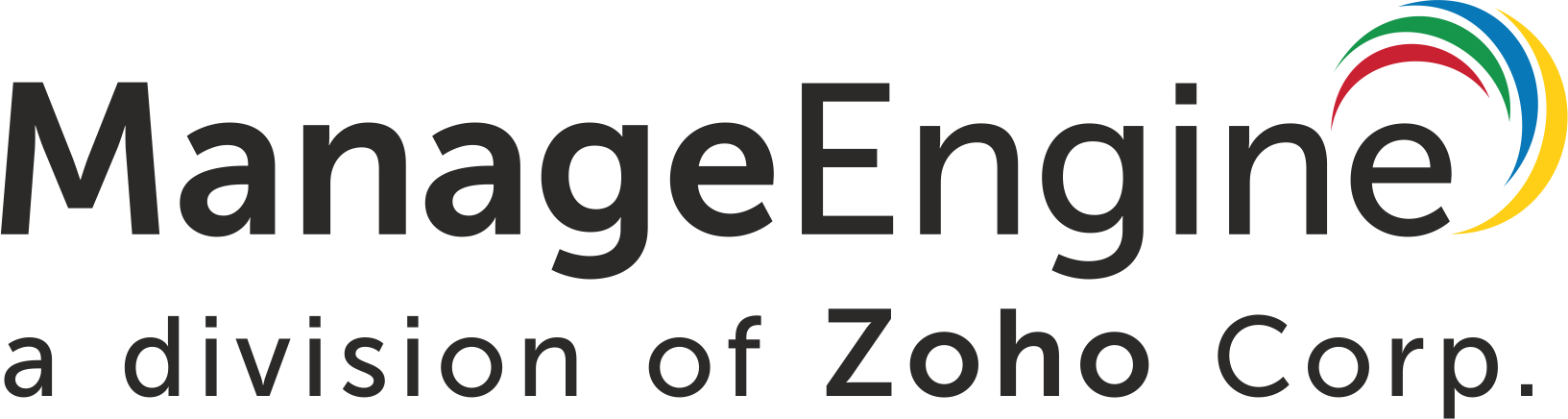 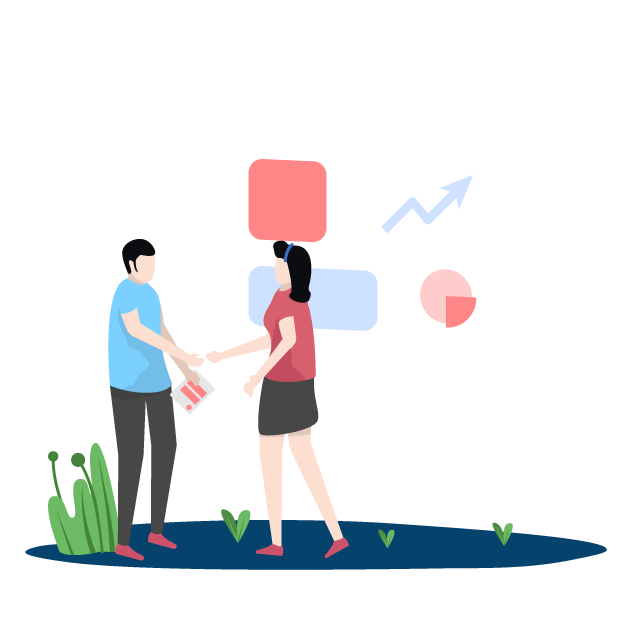 Intégrations
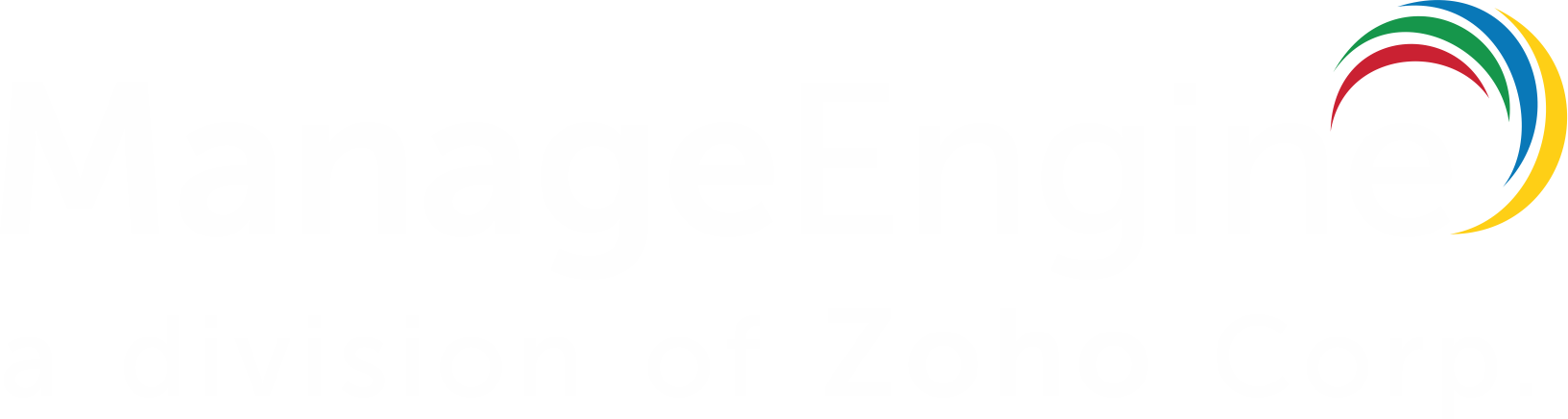 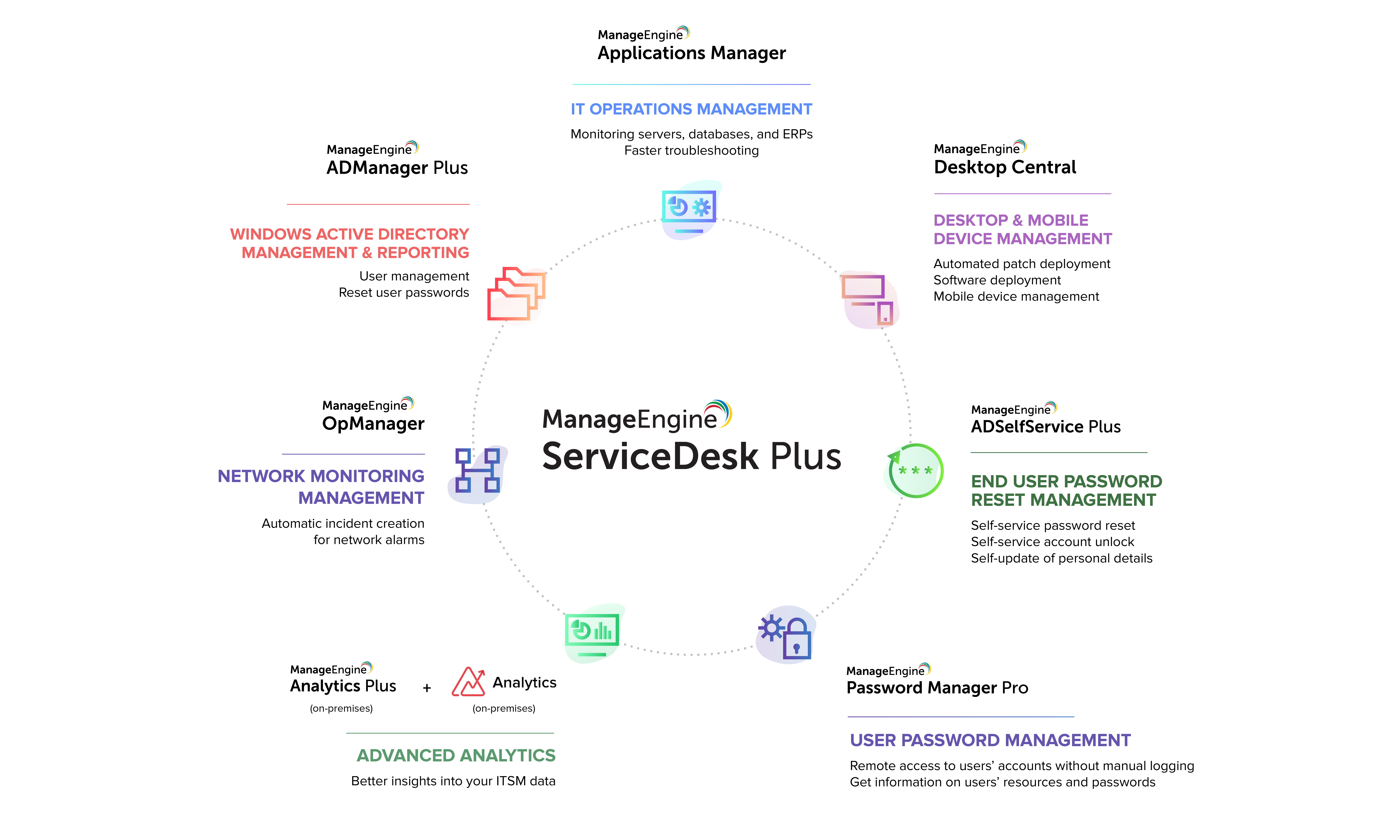 Intégrations dans
ServiceDesk Plus
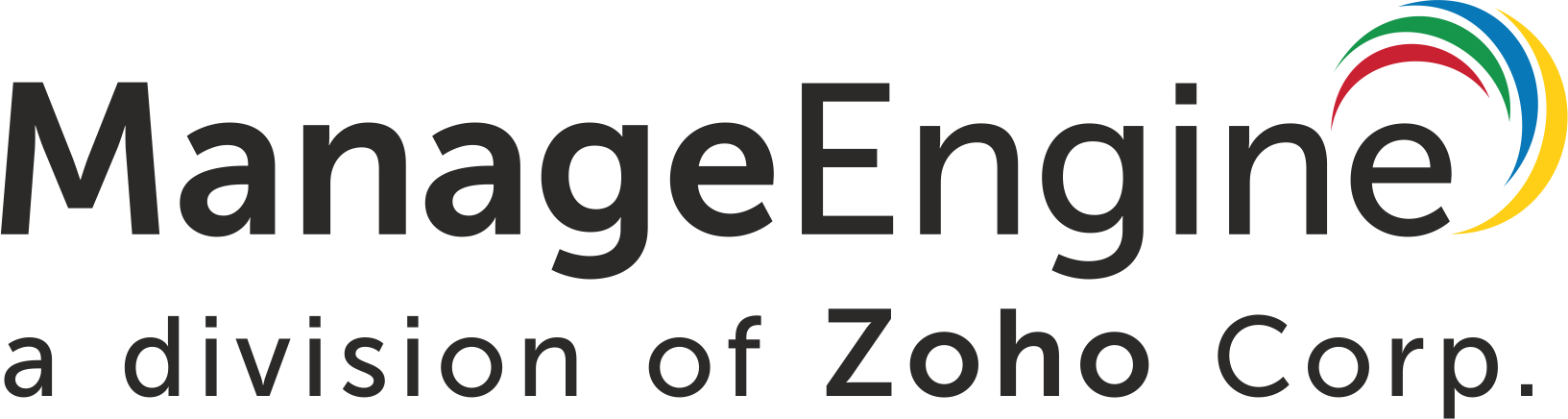 Intégrations dans
ServiceDesk Plus
Convertissez les alarmes réseau en tickets et faites-les automatiquement catégoriser et attribuer aux techniciens
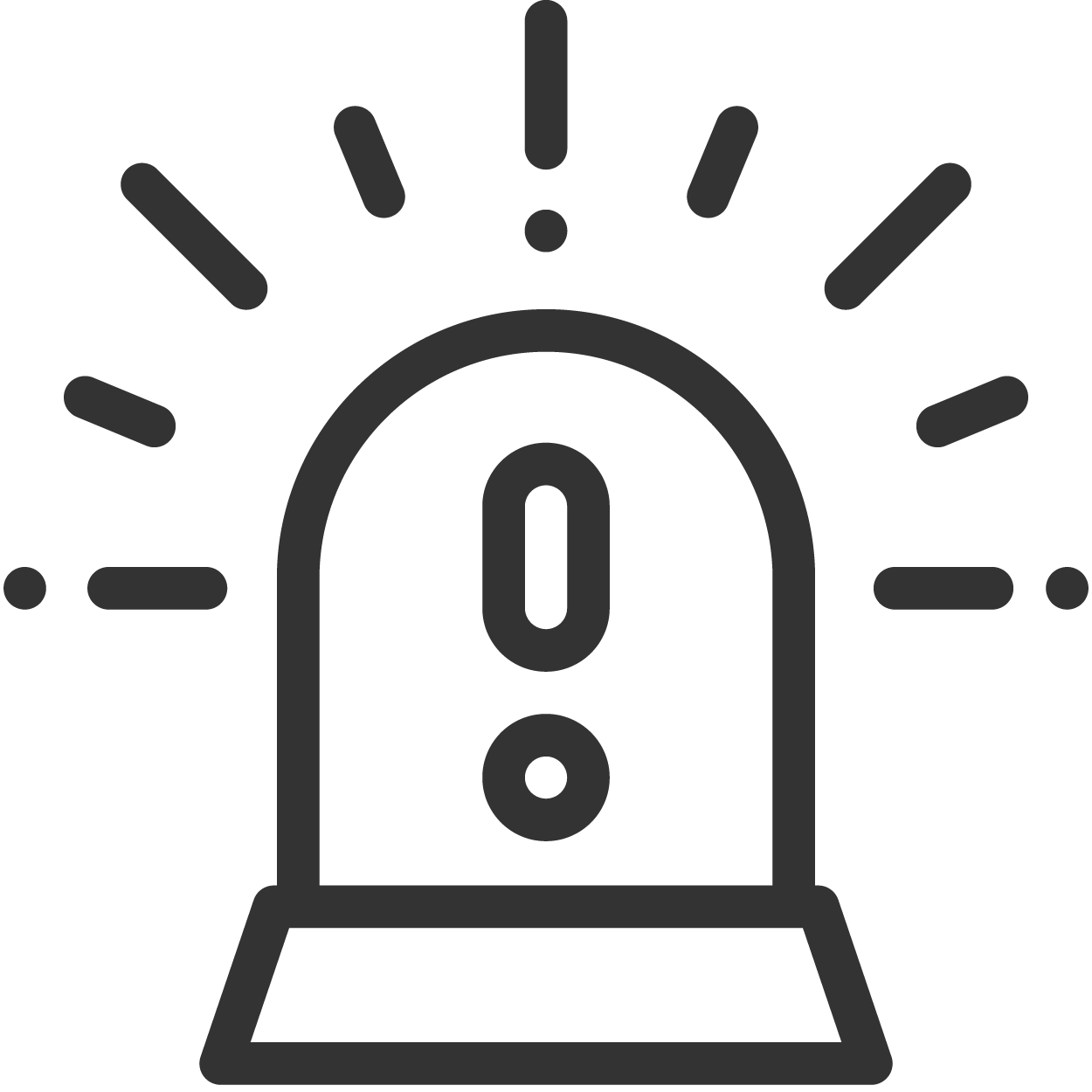 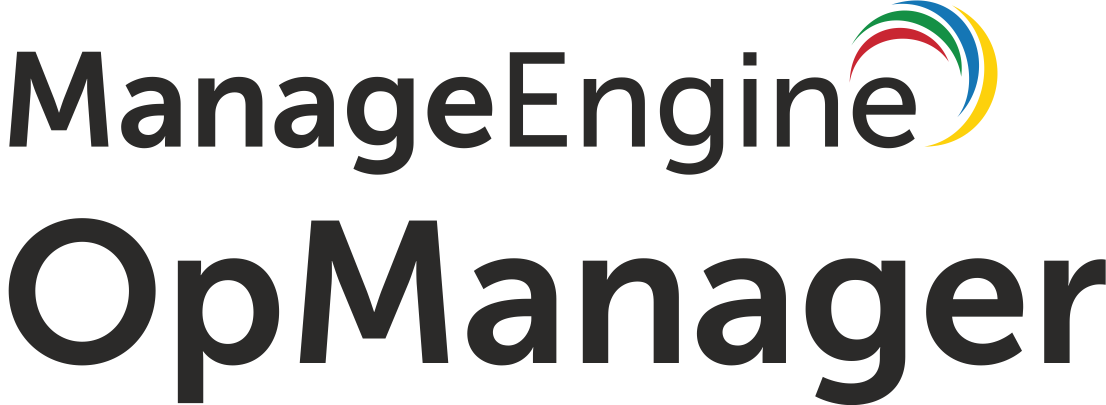 Surveillez en permanence les serveurs et les bases de données et enregistrez instantanément toutes les alarmes sous forme de tickets d'assistance
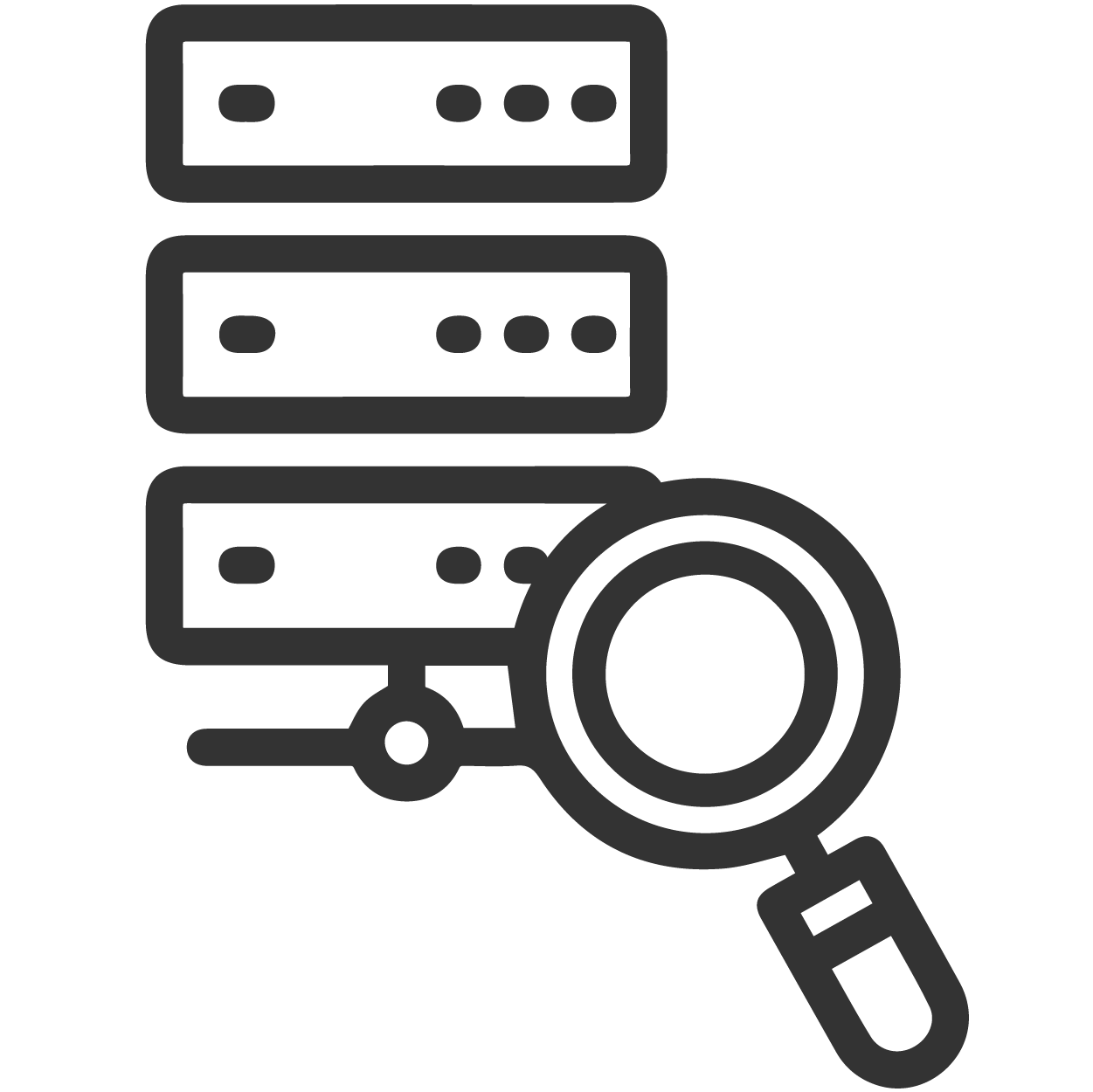 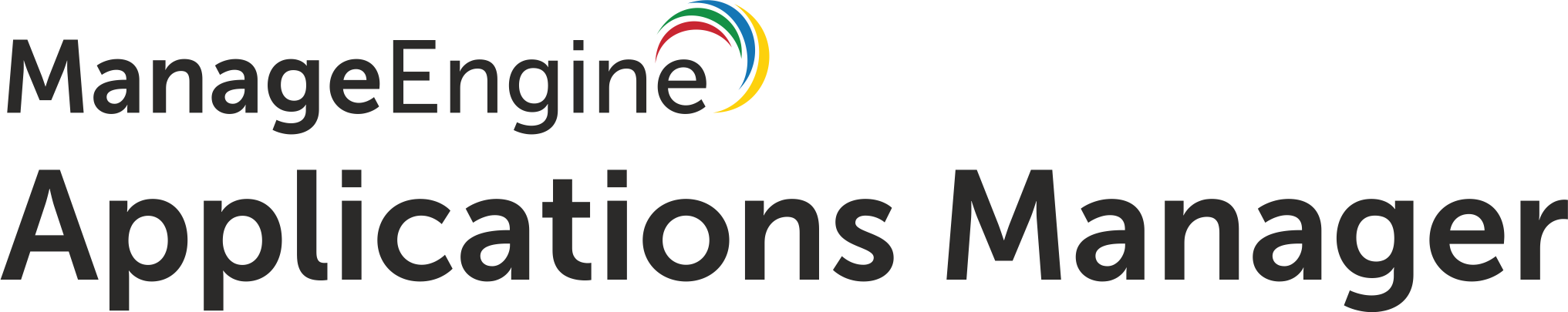 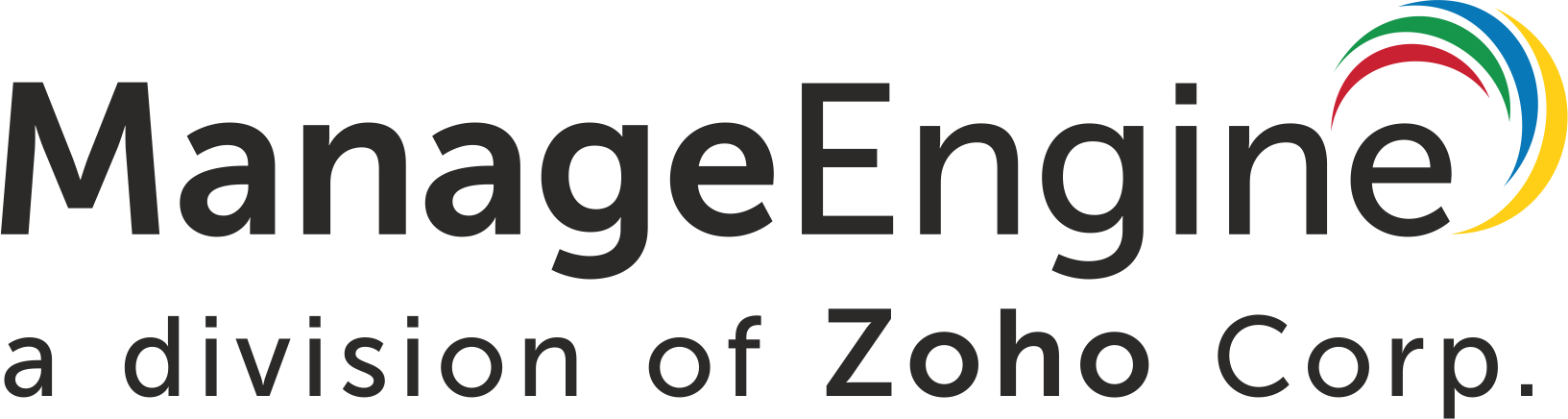 Activez le déploiement automatisé des correctifs, l'installation et la désinstallation de logiciels, les sessions de contrôle à distance et la gestion des appareils mobiles, le tout directement depuis le centre de services
Intégrations dans
ServiceDesk Plus
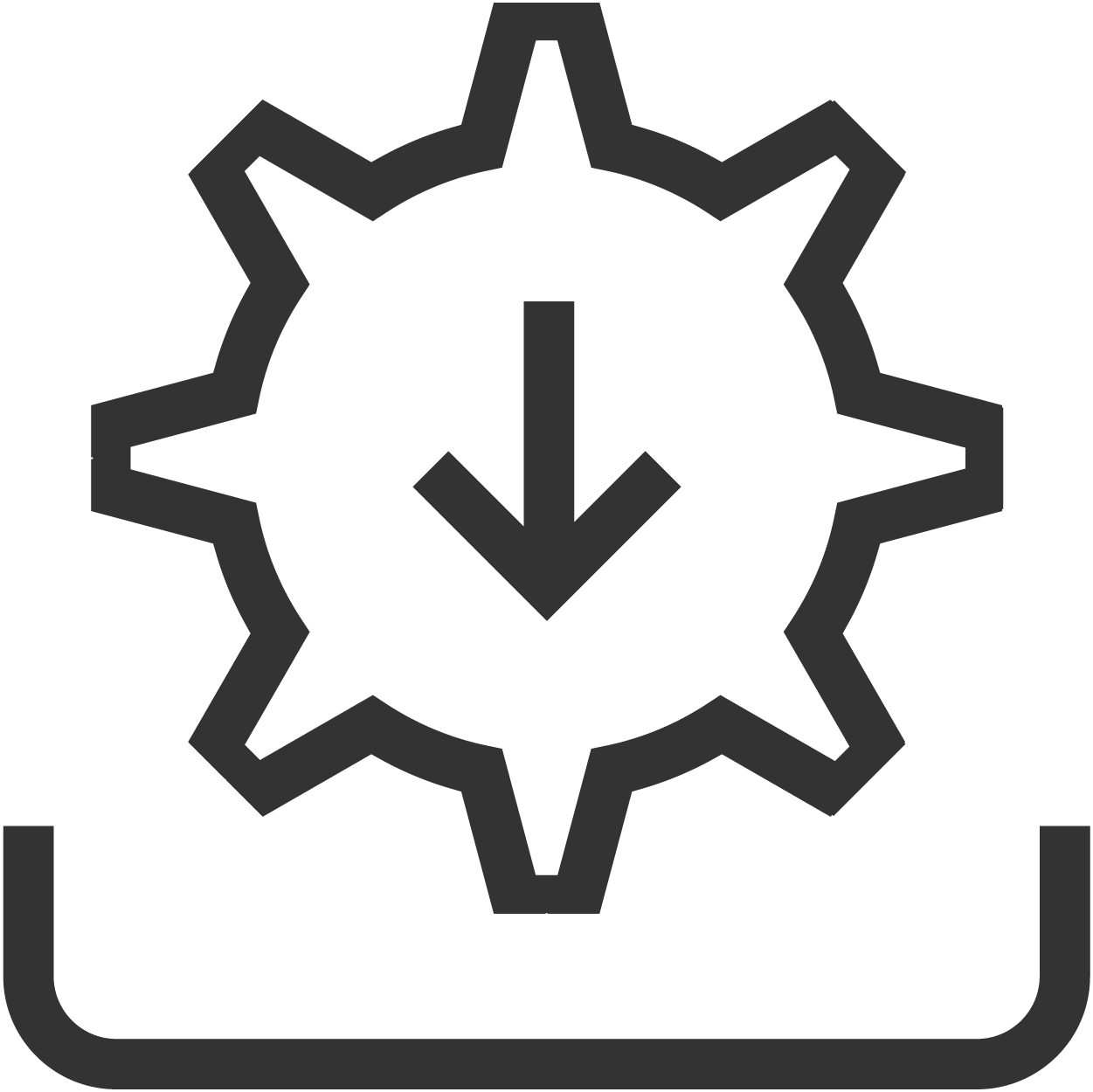 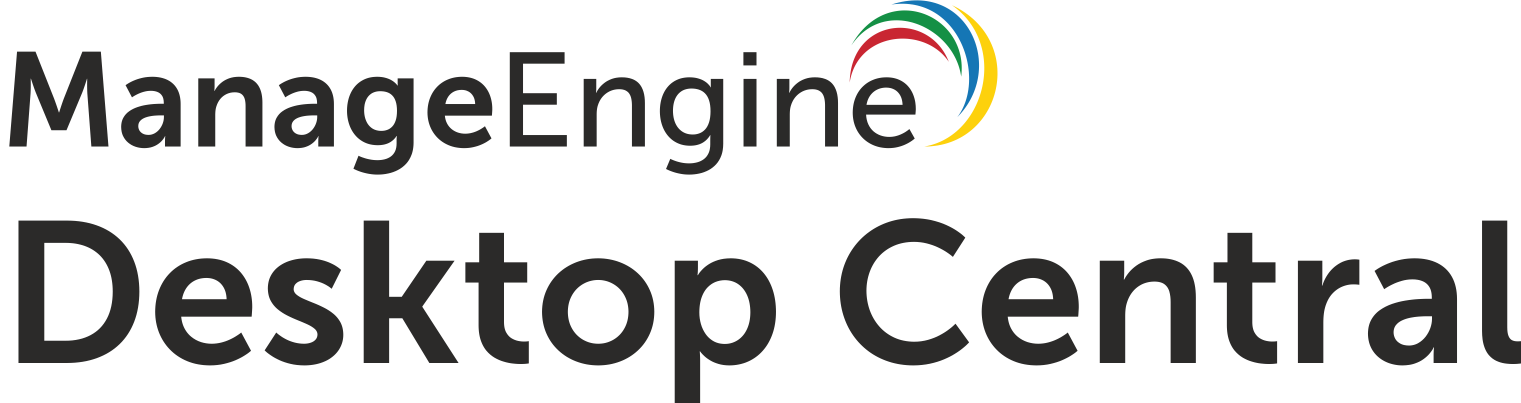 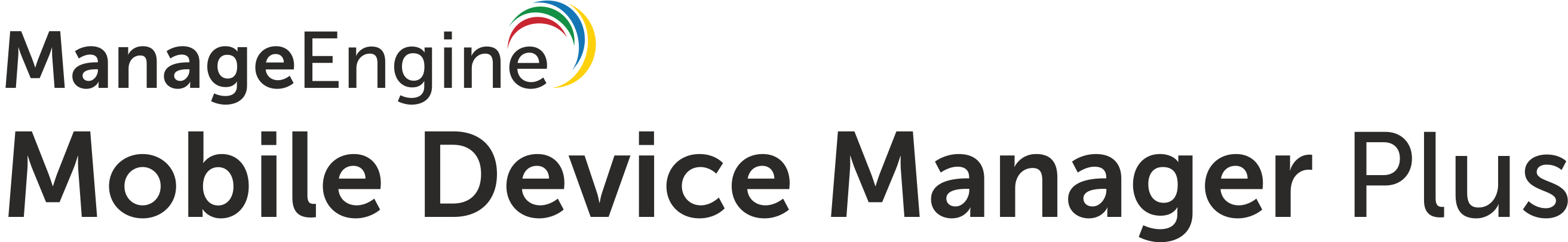 Autoriser les utilisateurs finaux à déverrouiller leurs comptes AD et à réinitialiser les mots de passe à partir du portail en libre-service
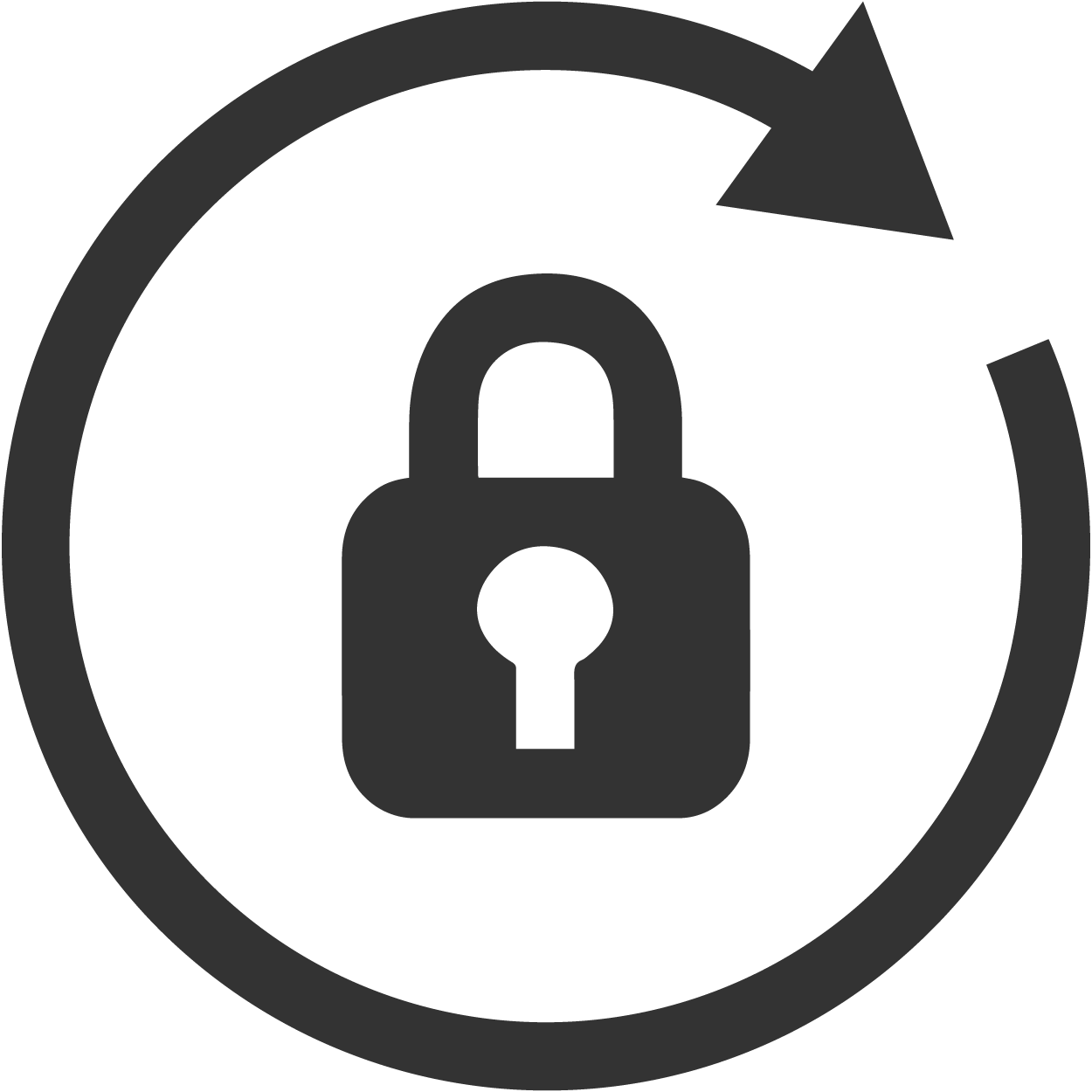 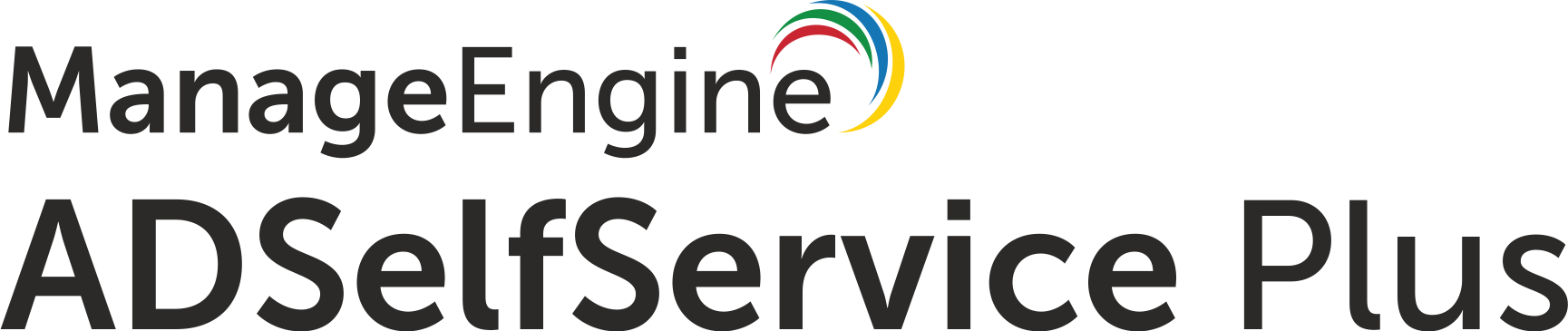 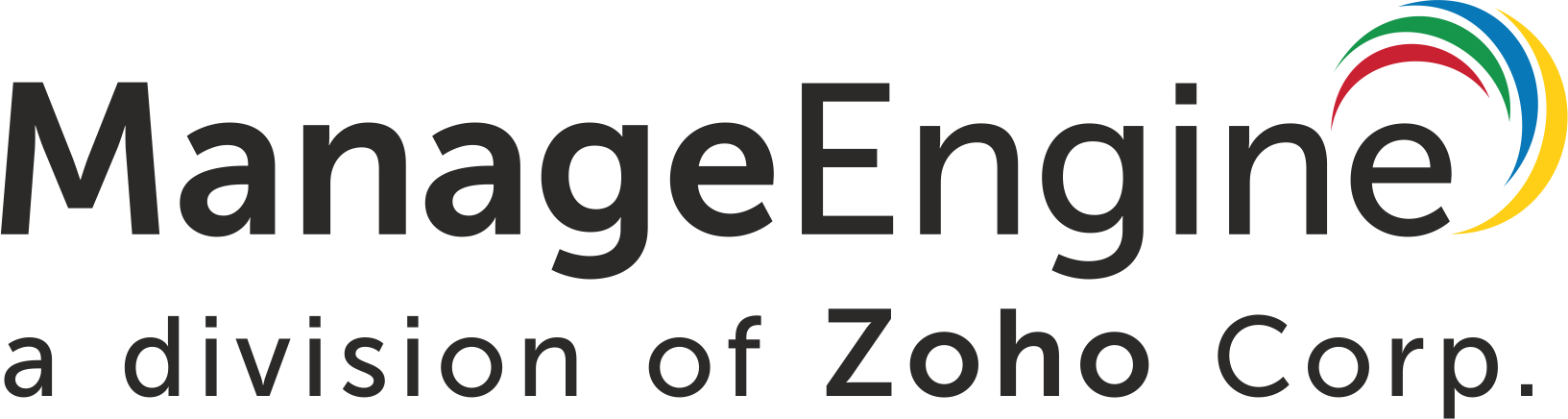 Intégrations dans
ServiceDesk Plus
Donnez aux équipes du centre de services les moyens d'effectuer une grande variété de tâches de gestion AD, telles que l'ajout, la suppression, l'activation ou la désactivation de comptes AD directement depuis ServiceDesk Plus
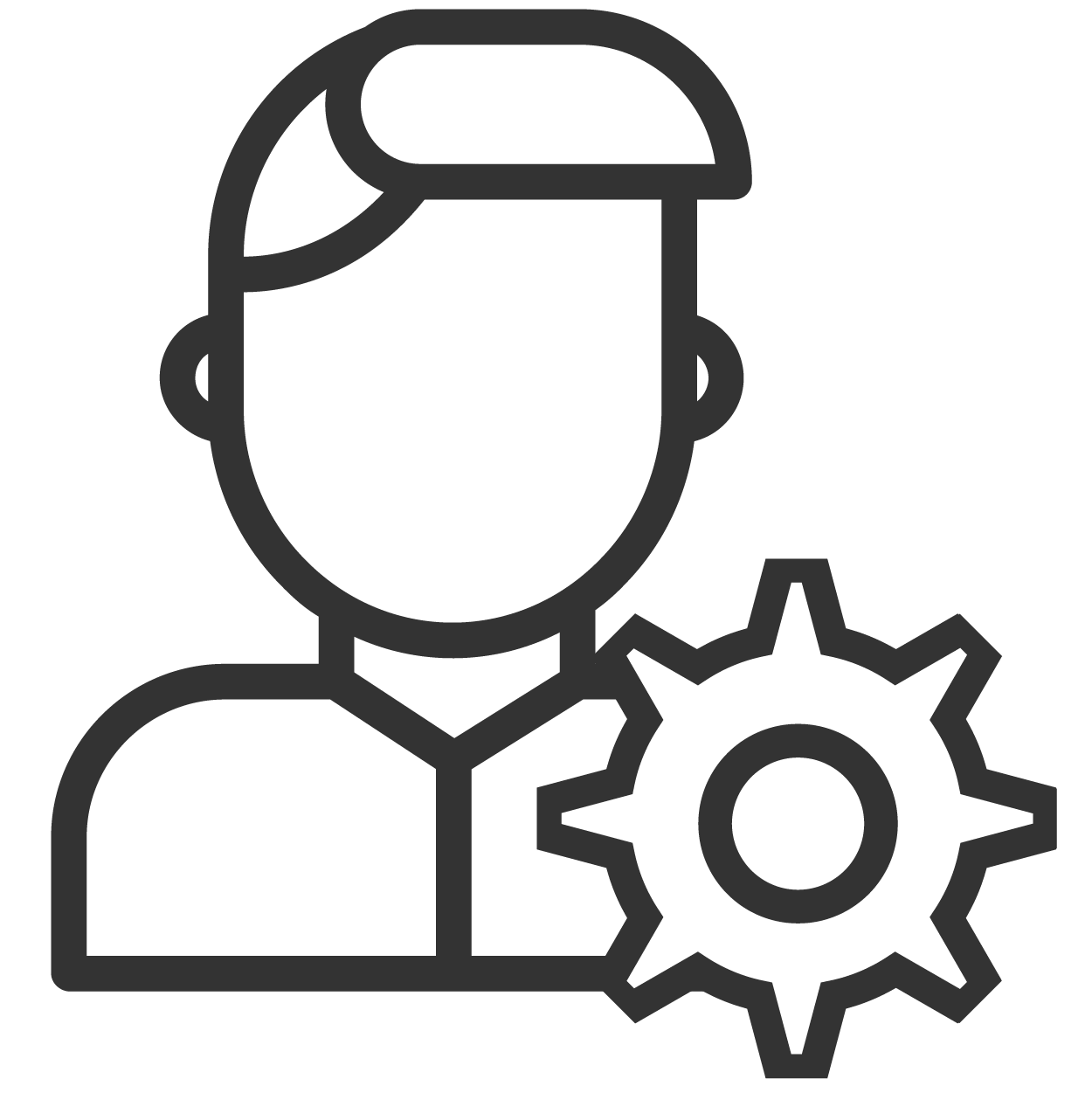 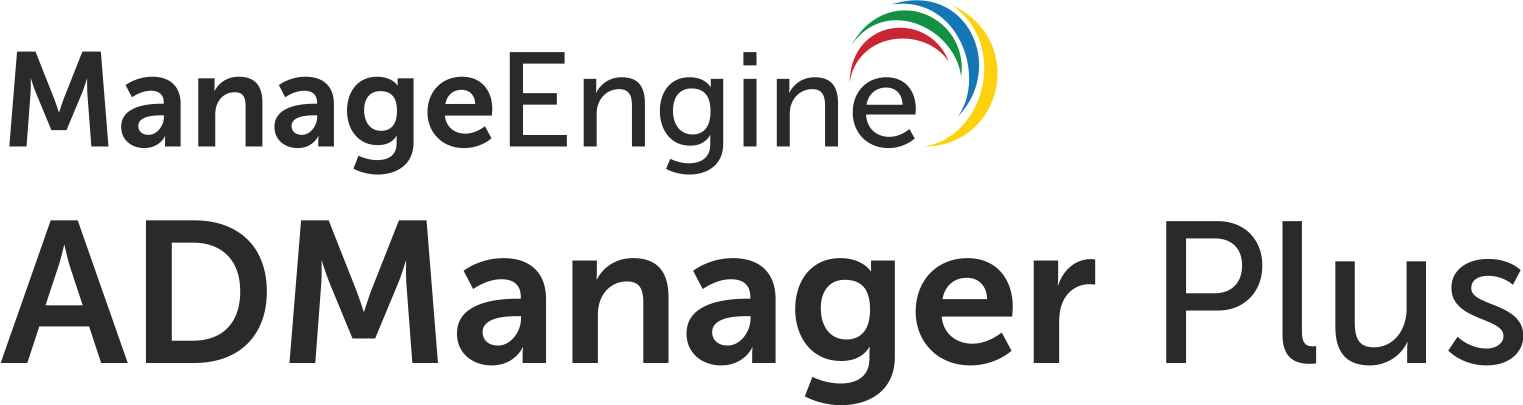 Permettre aux techniciens du centre de services d'accéder à distance aux comptes et aux appareils des utilisateurs en toute sécurité depuis leur centre de service sans aucune journalisation manuelle
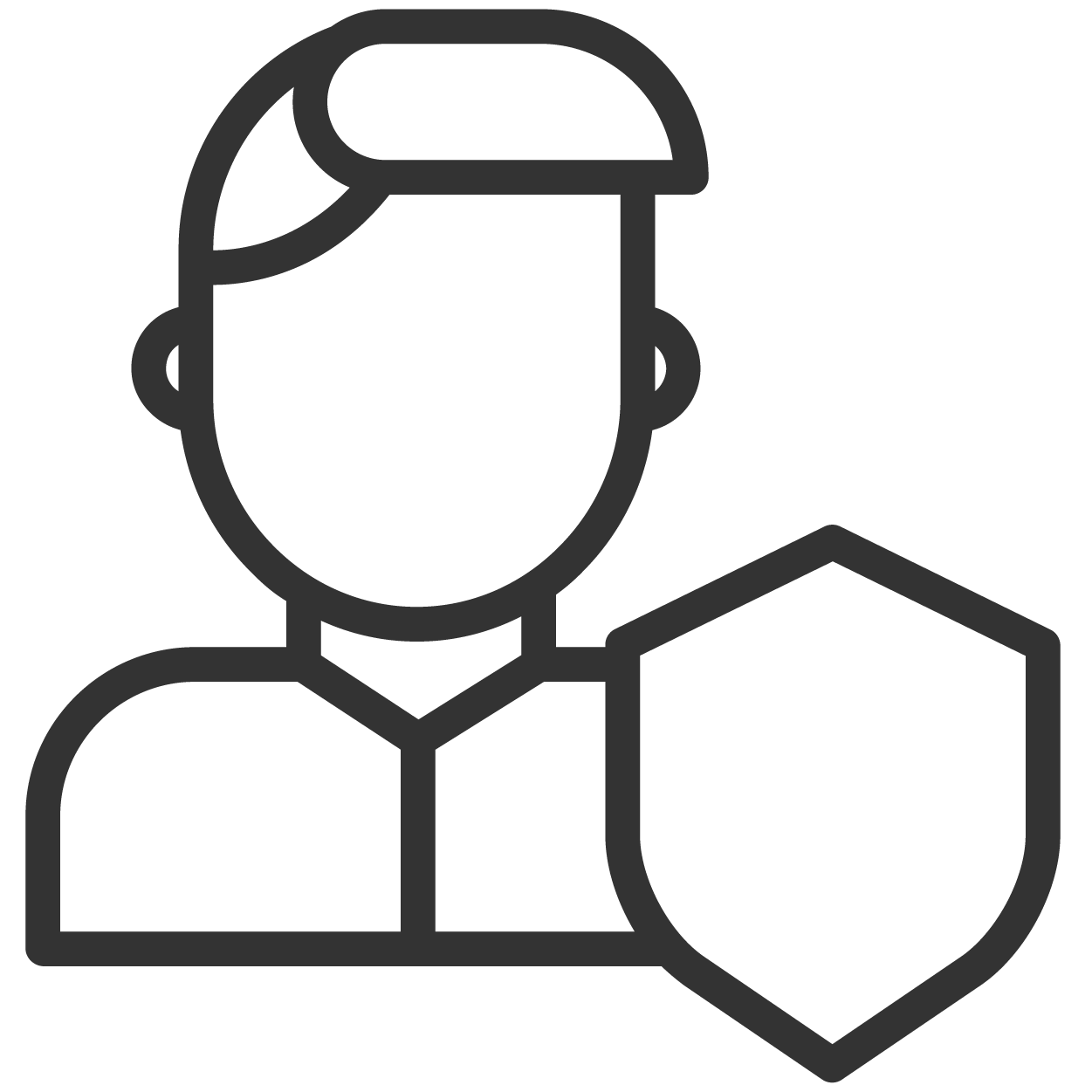 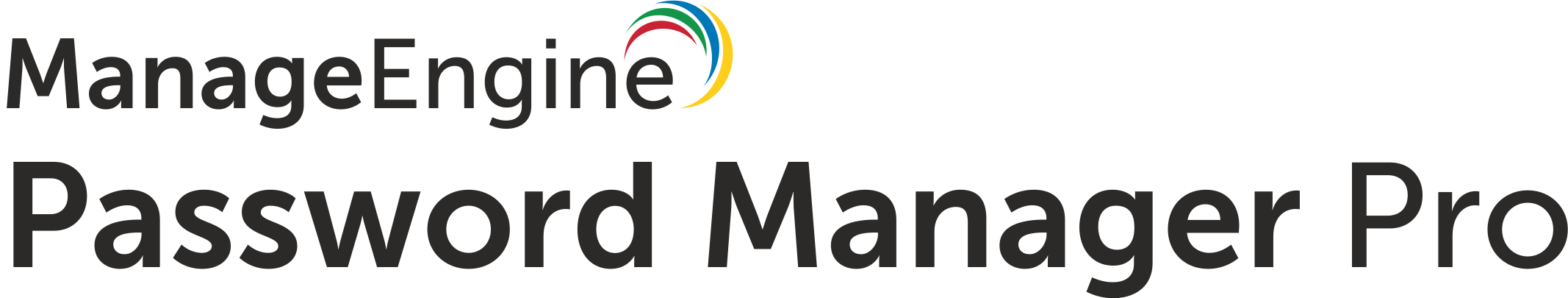 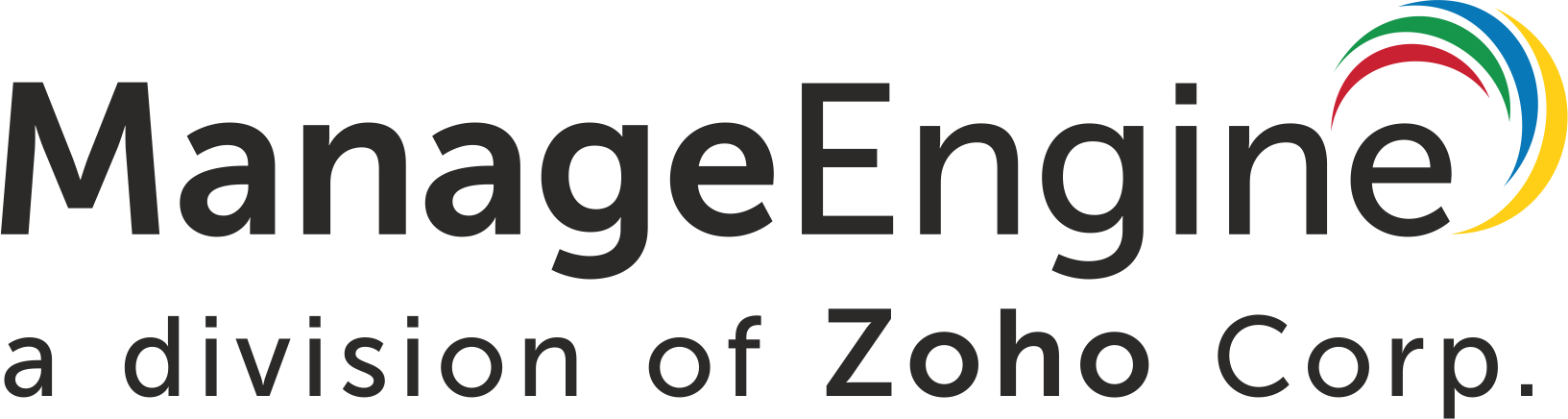 Obtenez de meilleures informations sur les opérations de votre centre de services informatiques en créant instantanément des rapports et des tableaux de bord puissants sans avoir à écrire des requêtes de base de données complexes
Intégrations dans
ServiceDesk Plus
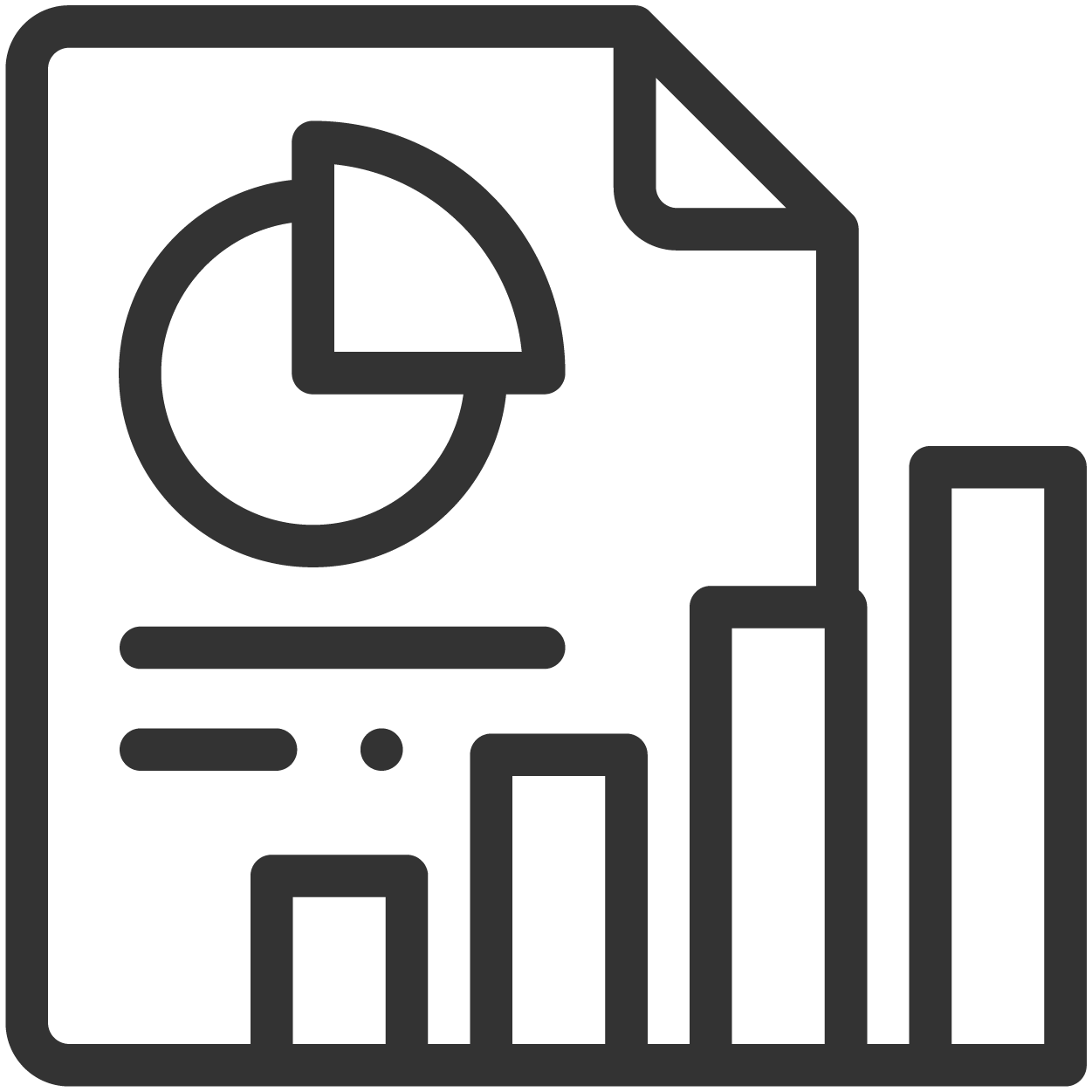 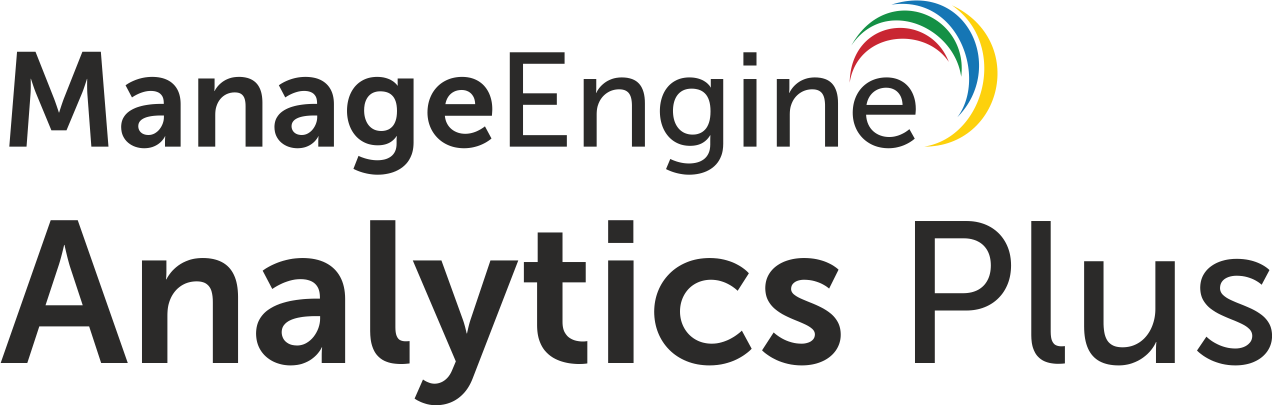 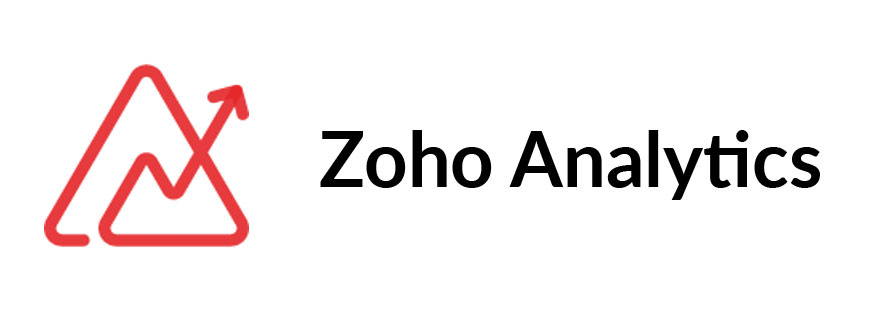 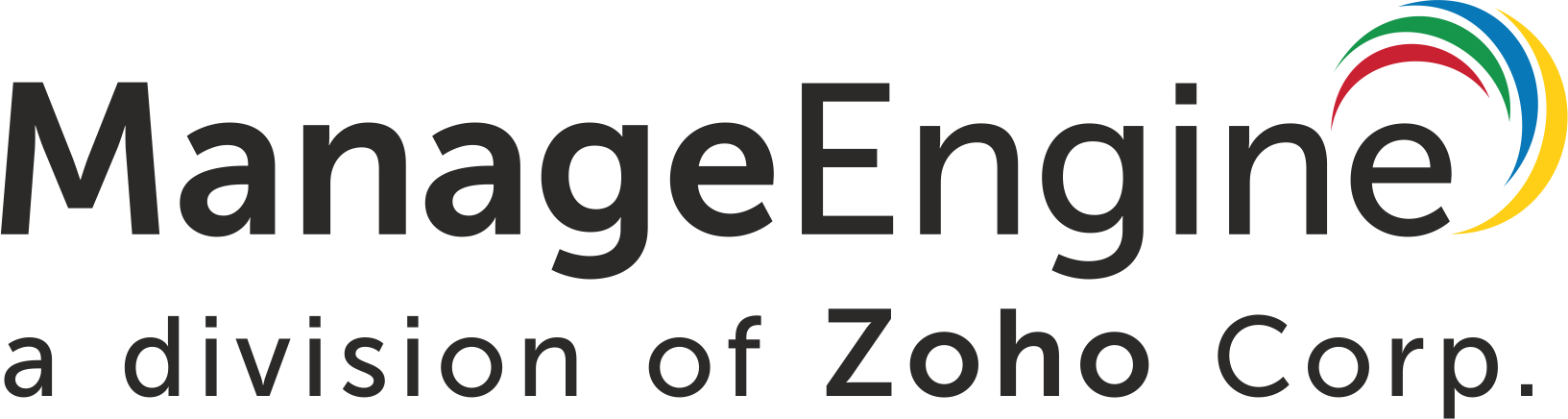 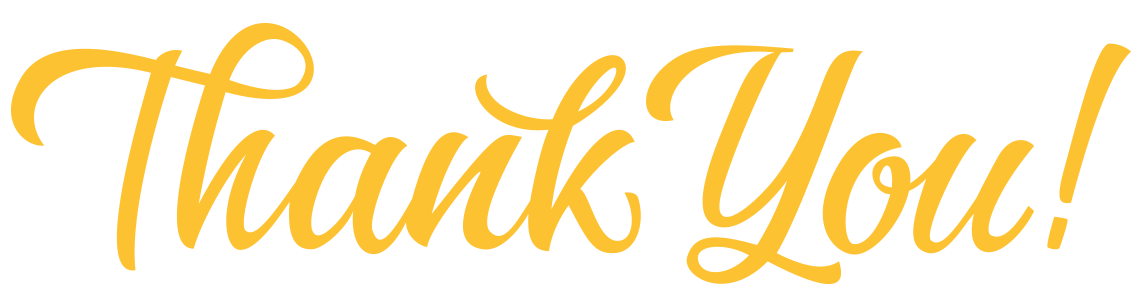 hello@servicedeskplus.com
www.servicedeskplus.com